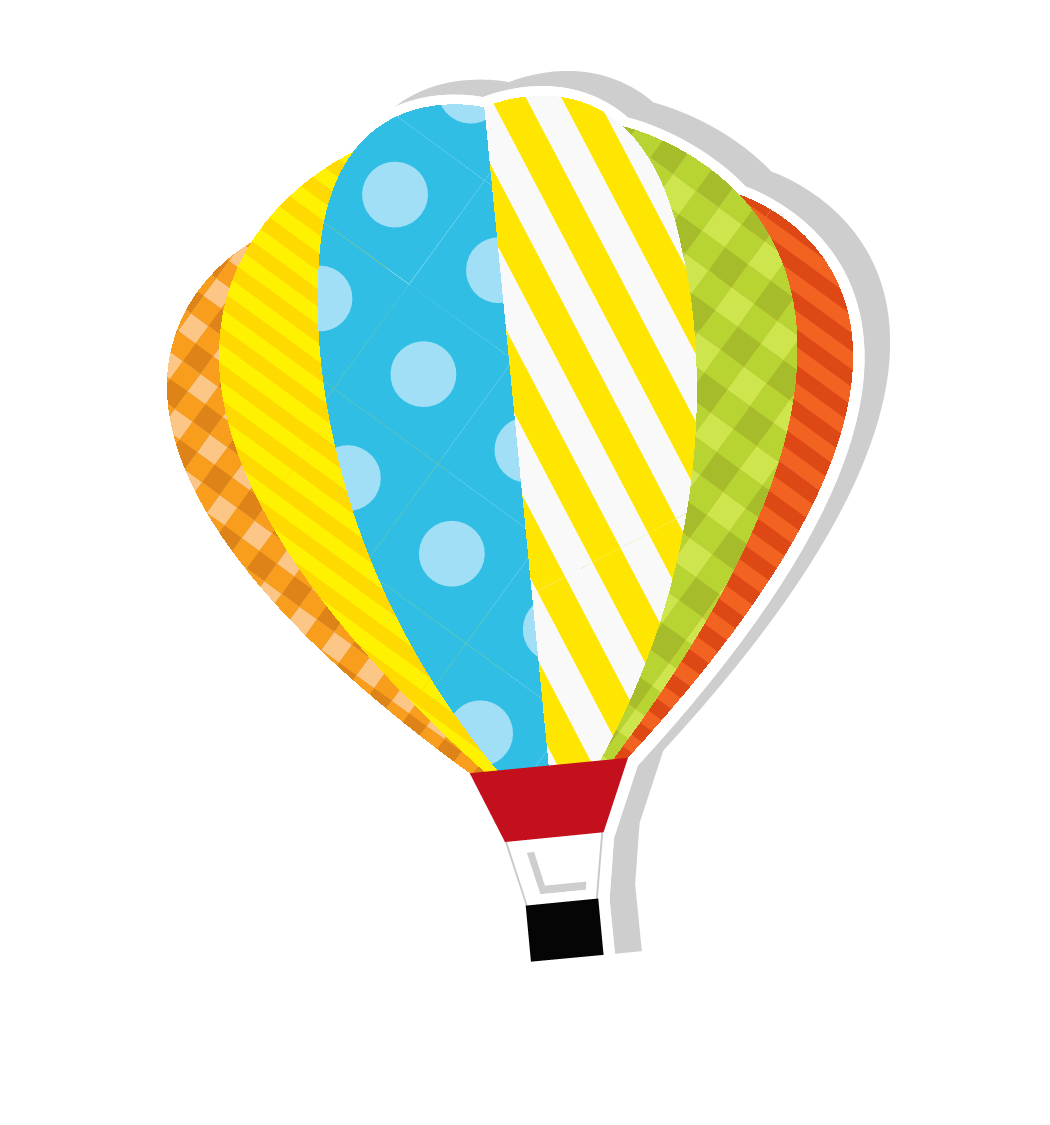 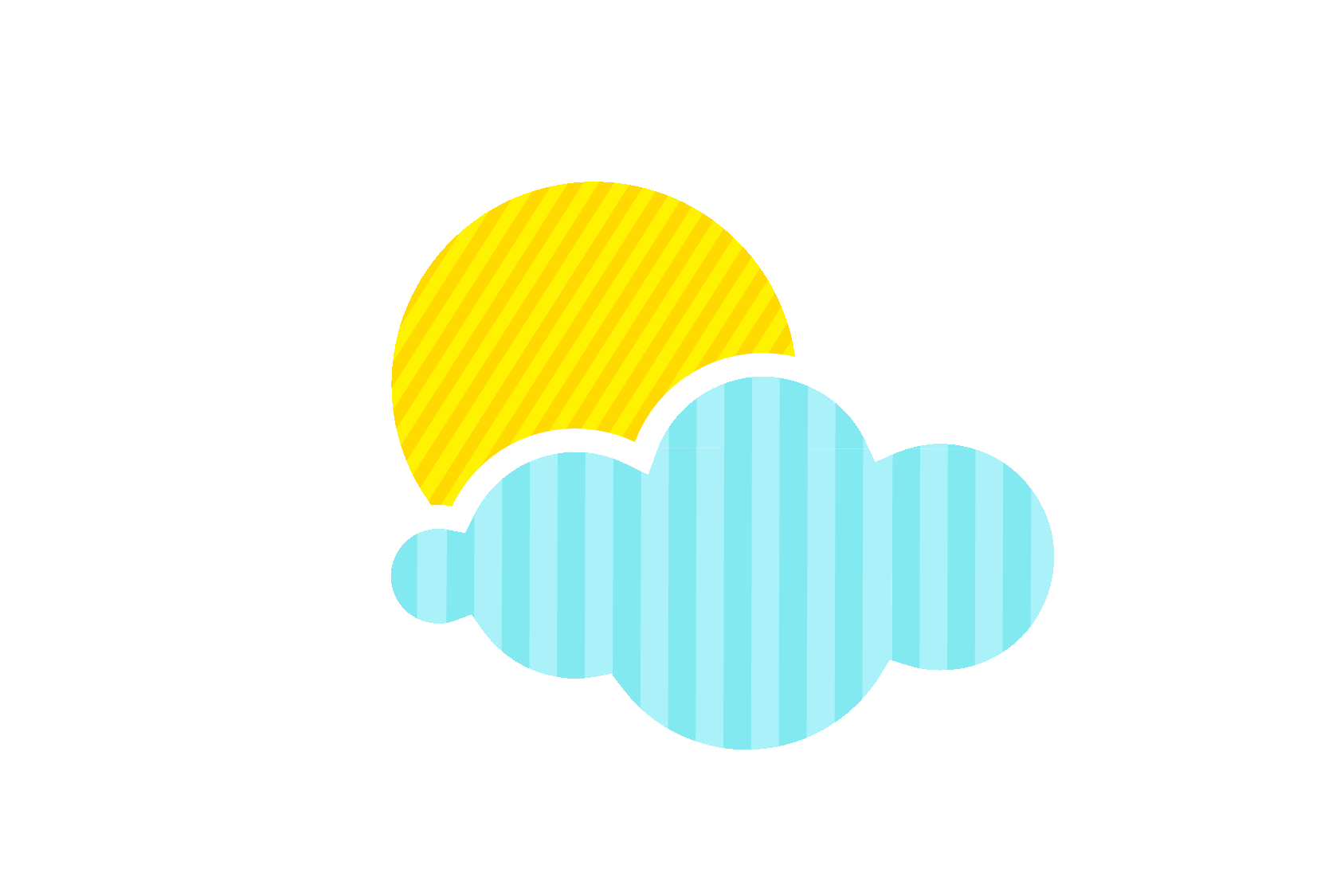 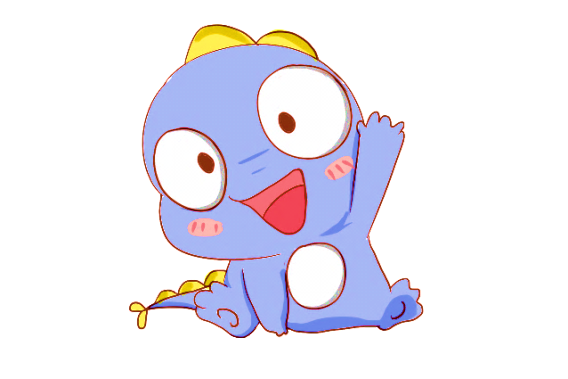 HAPPY
EVERYDAY
TEMPLATES
PPT
FREE
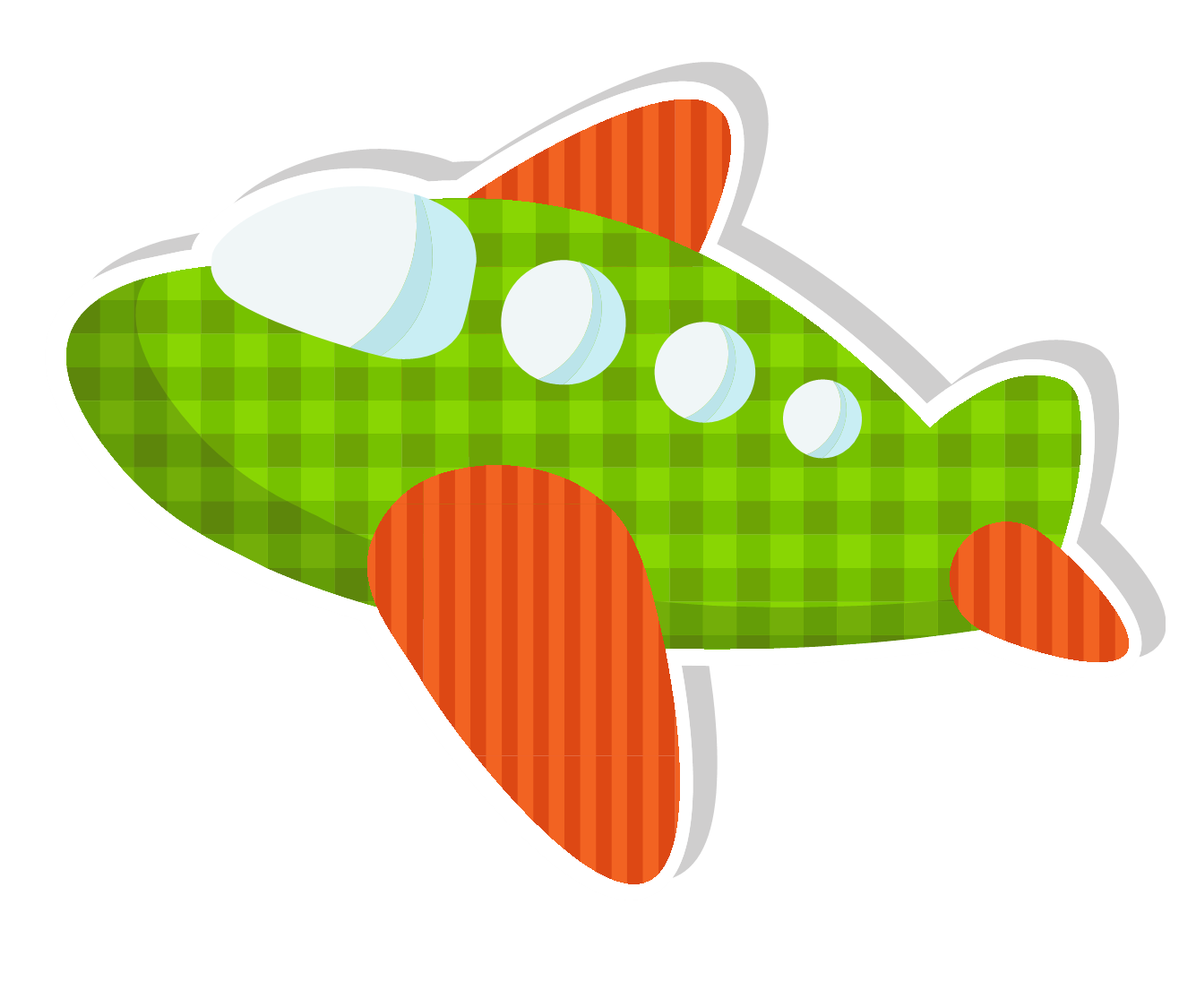 Insert the Subtitle of Your Presentation
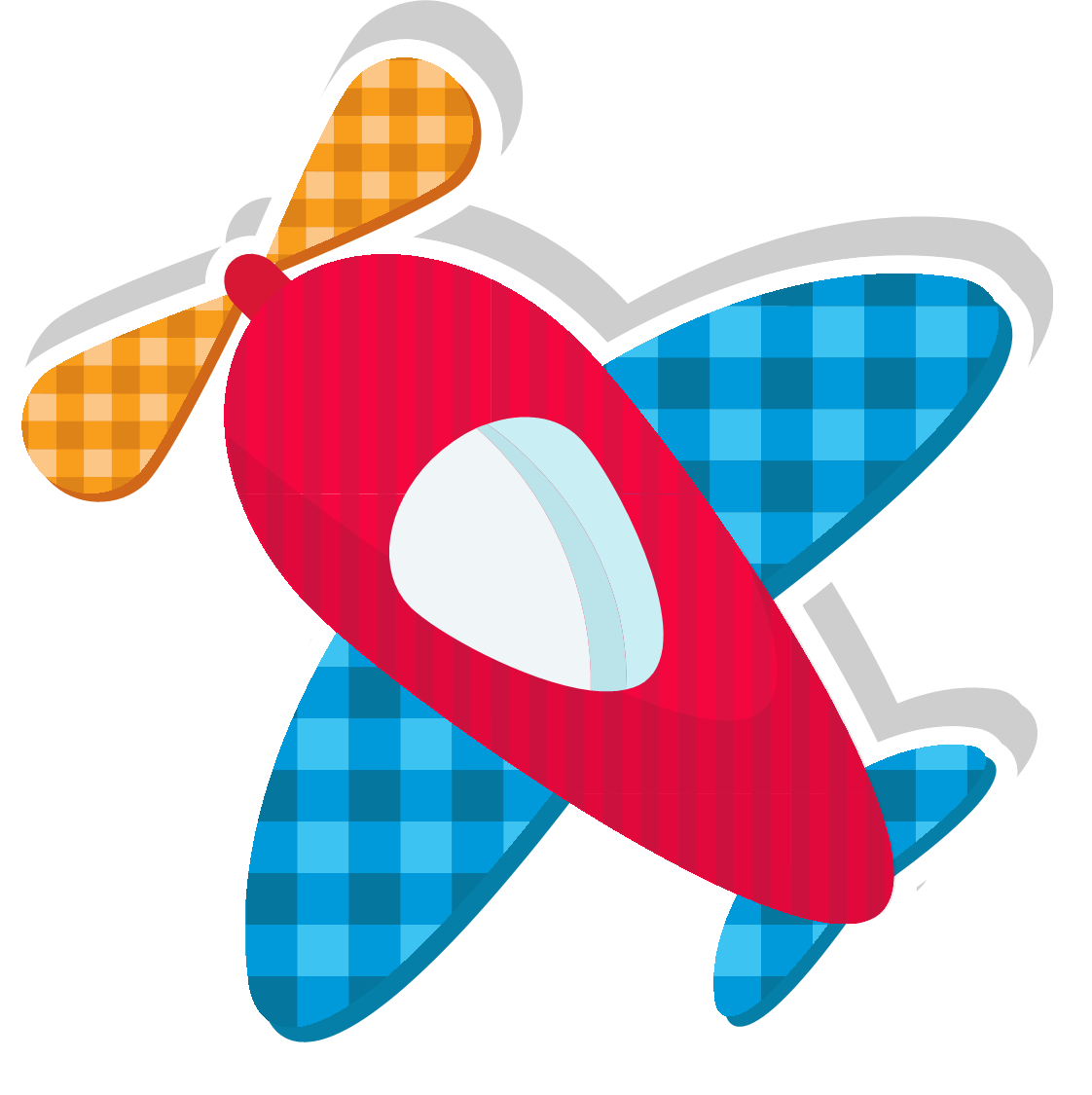 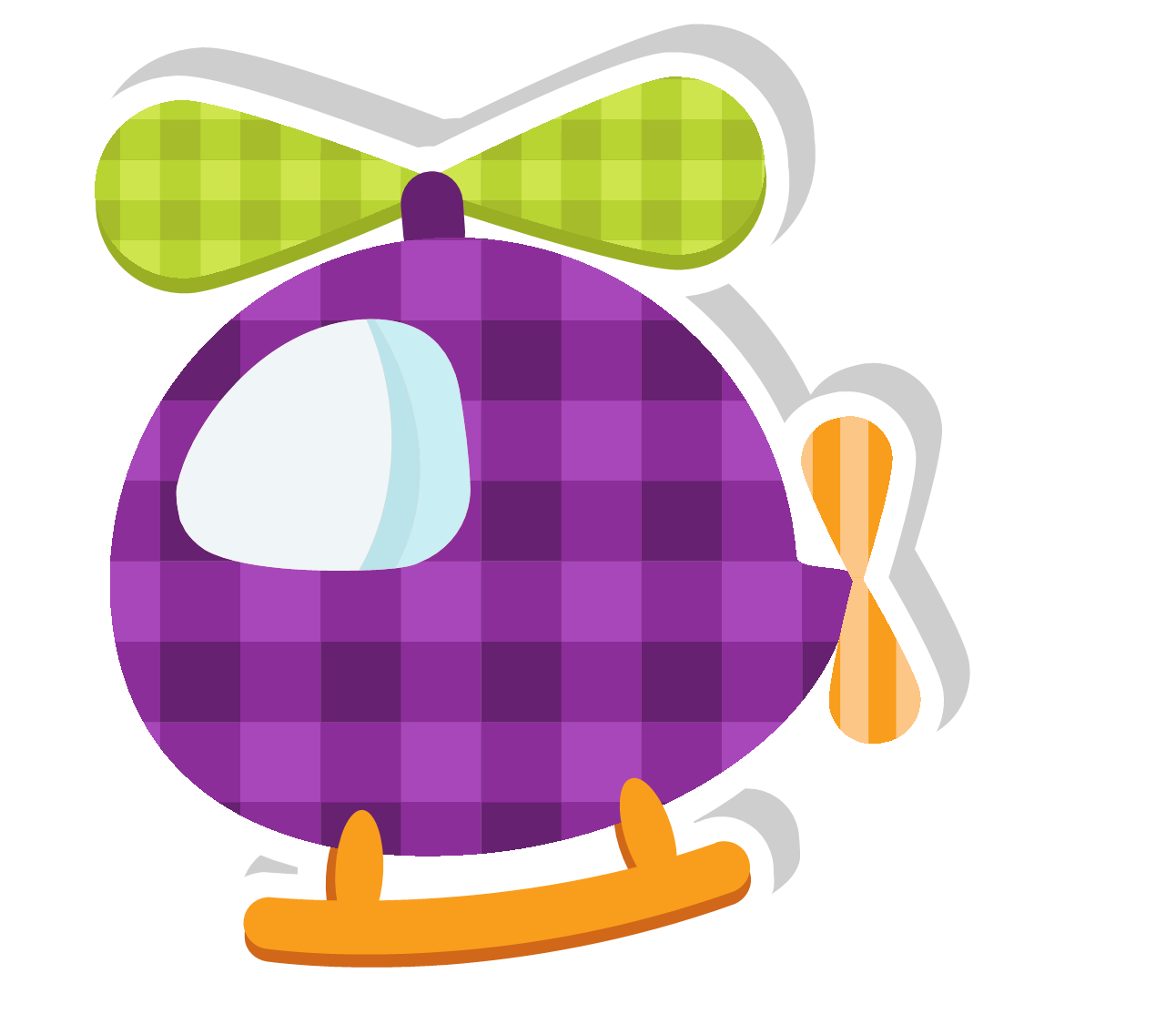 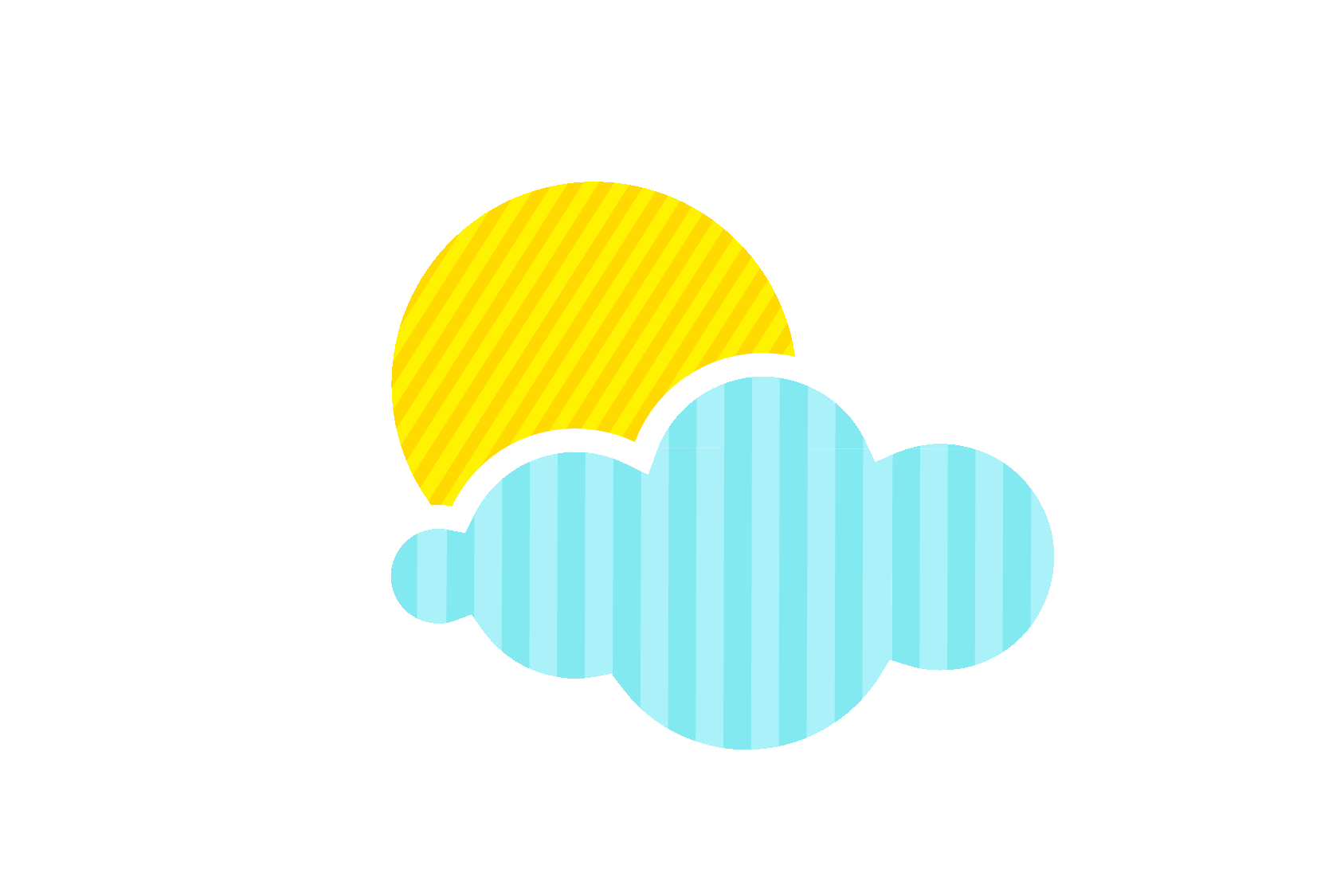 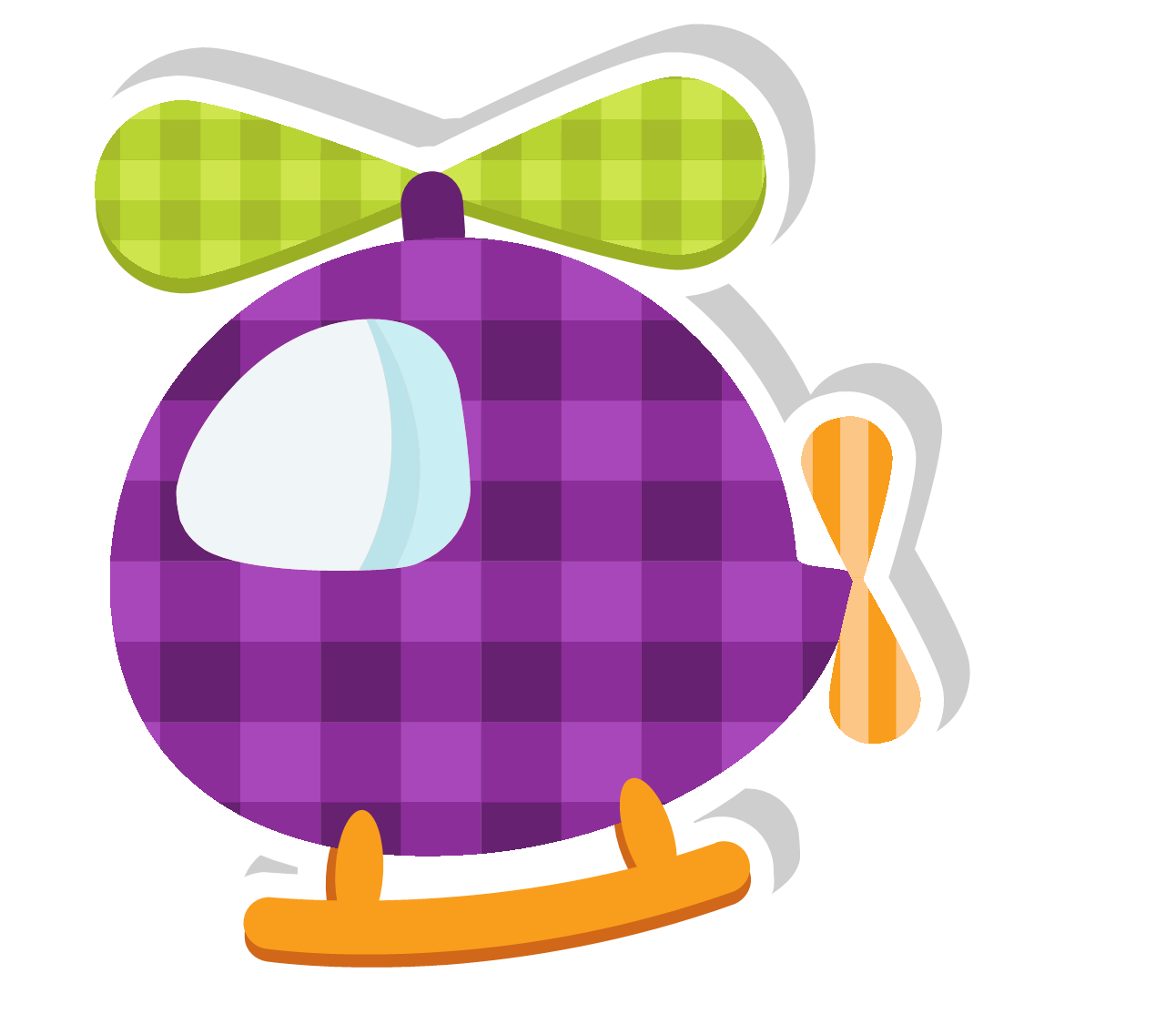 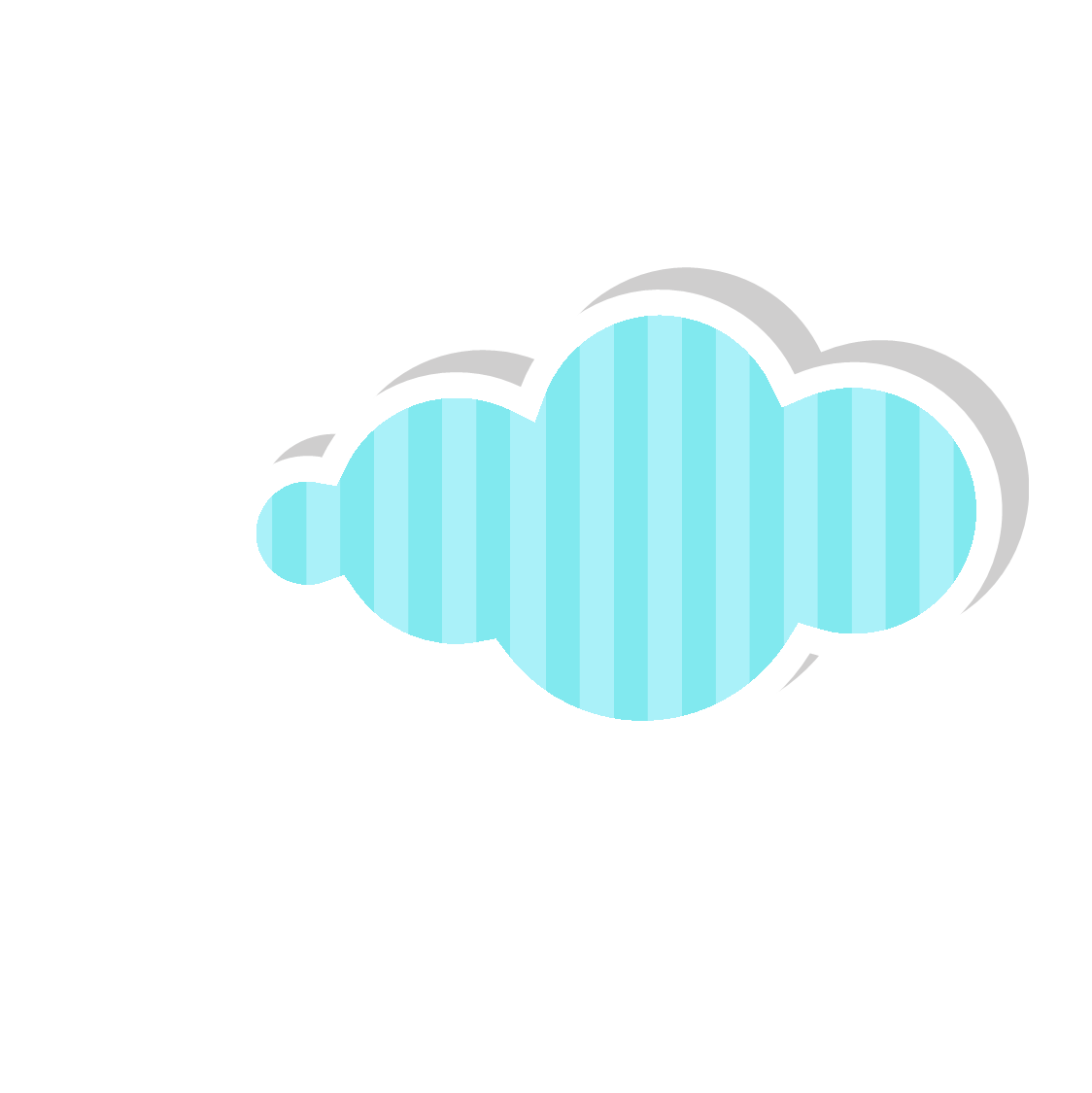 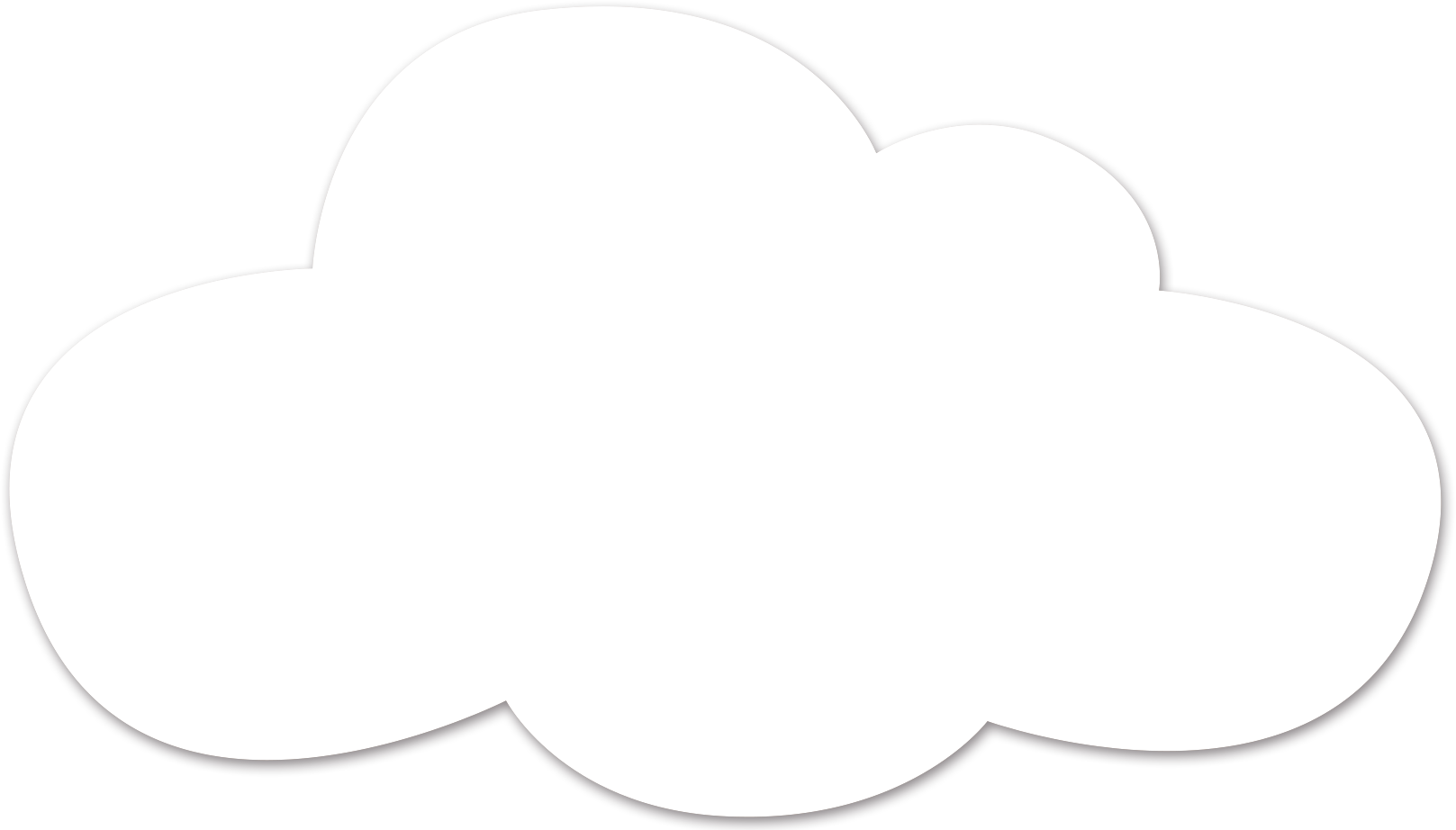 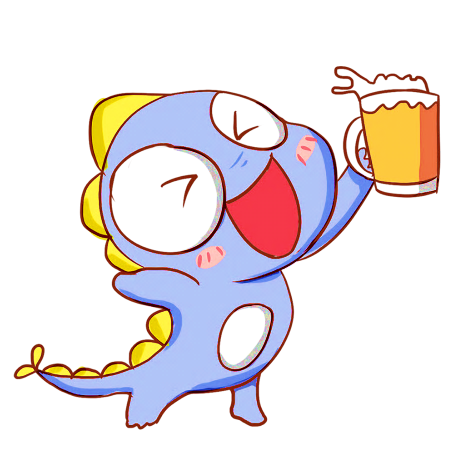 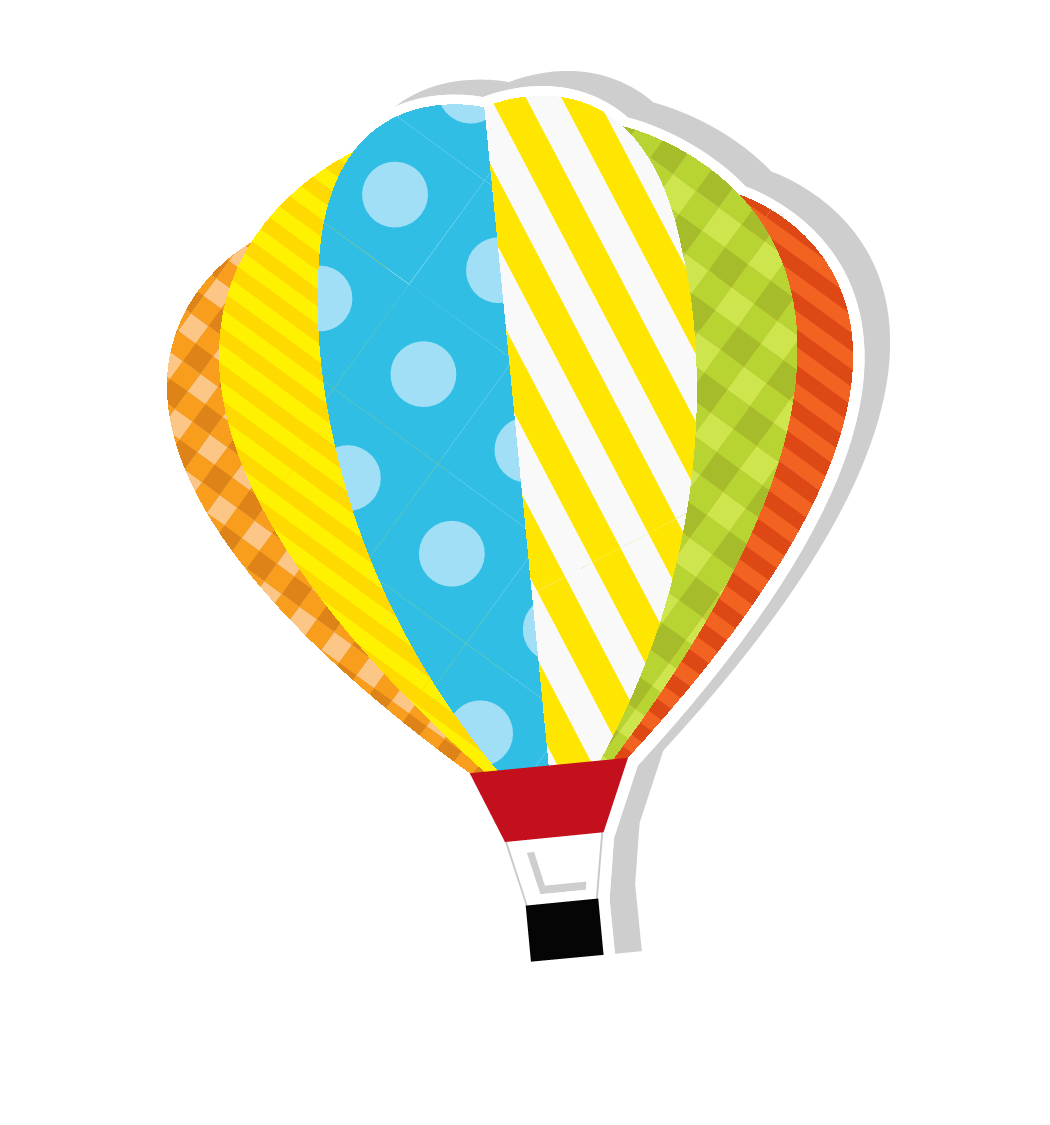 Part 1
Title text
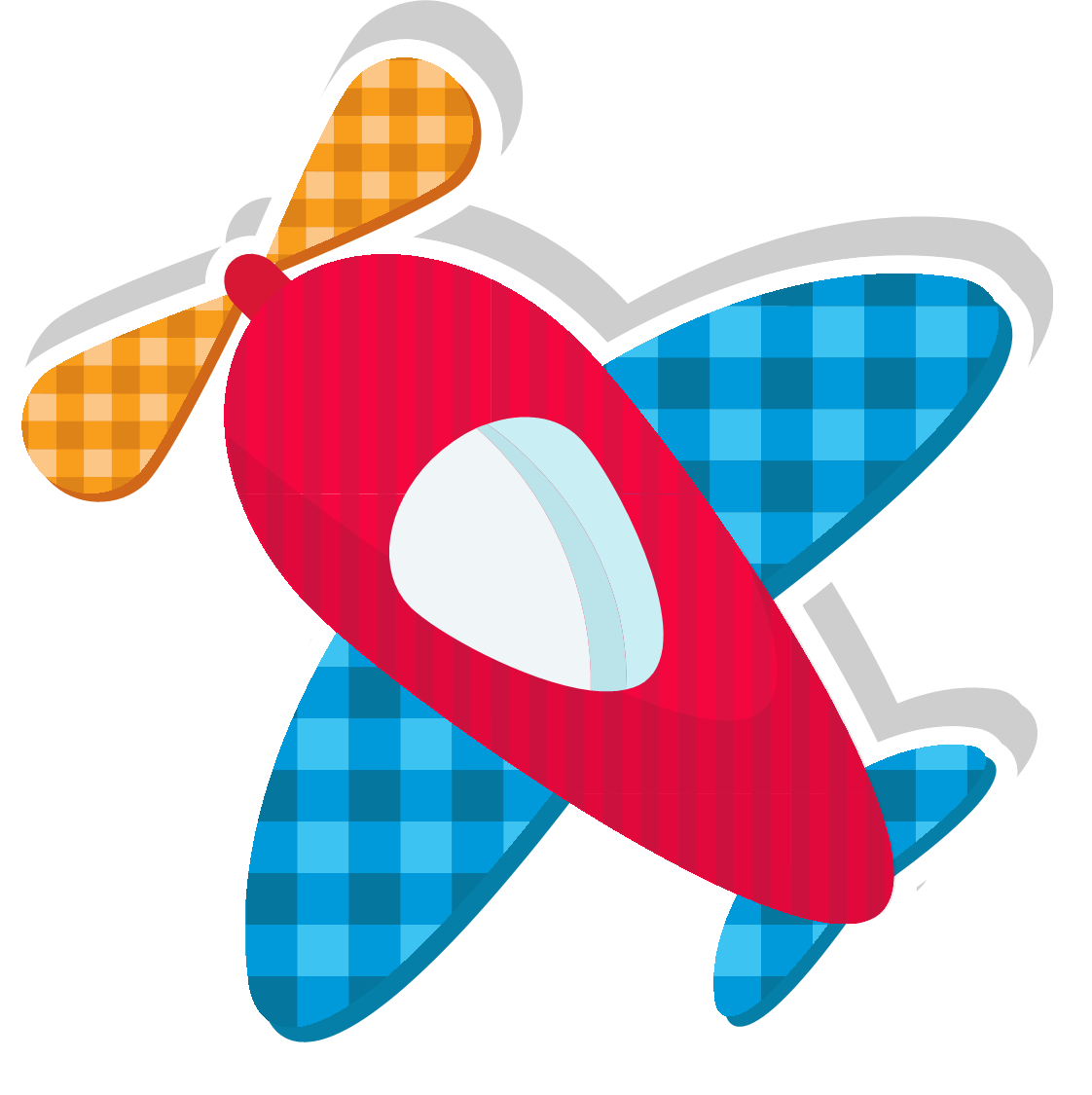 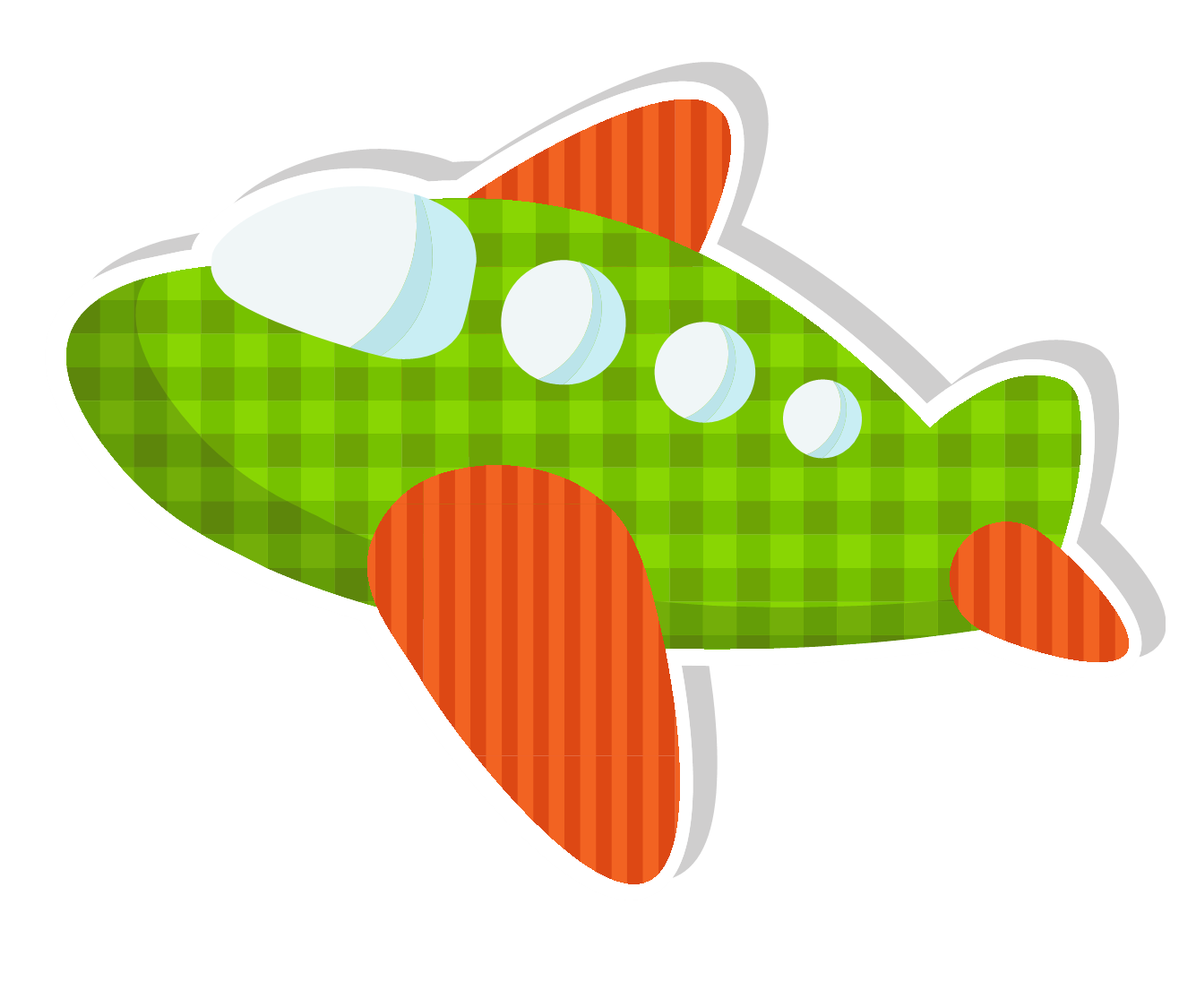 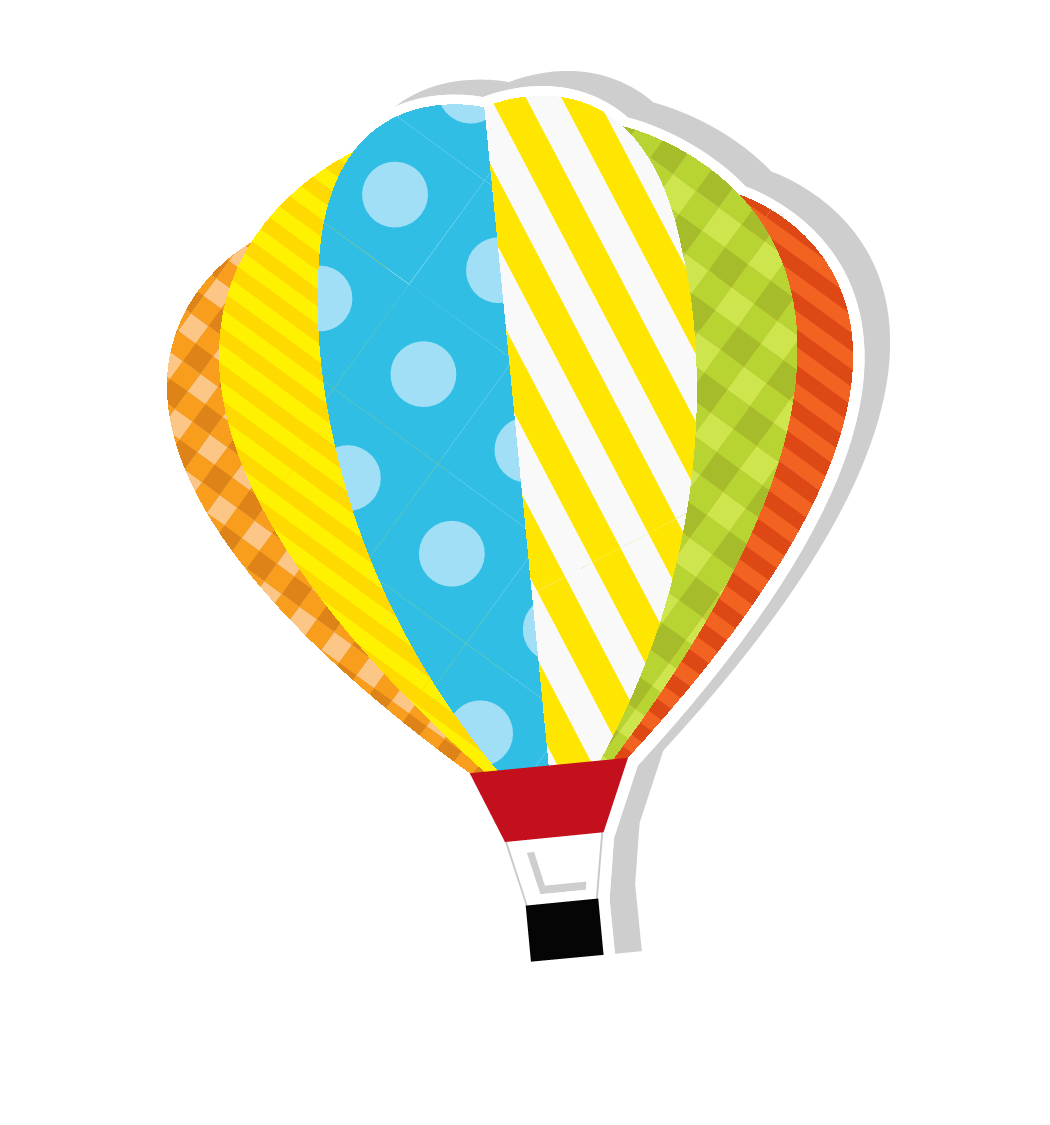 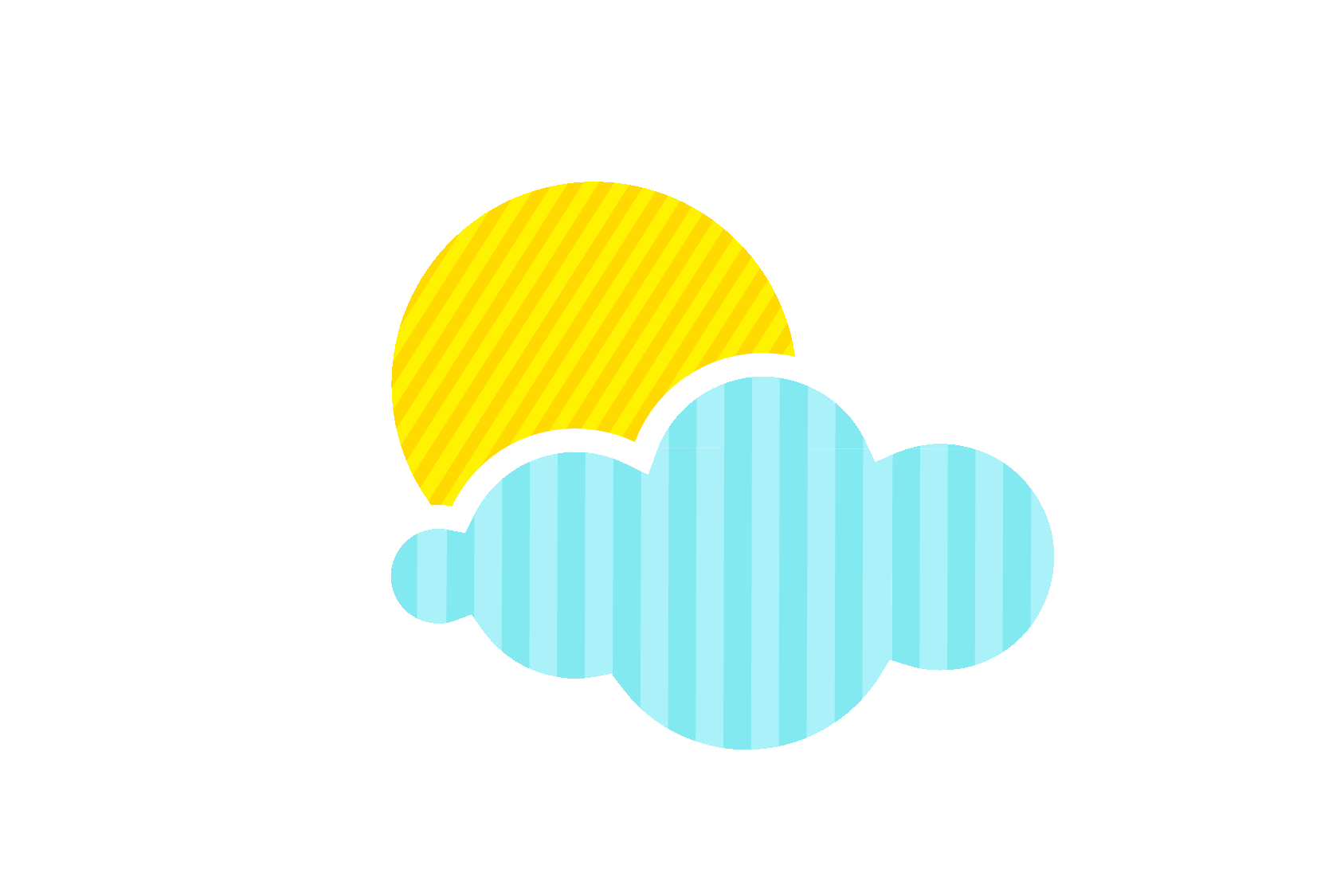 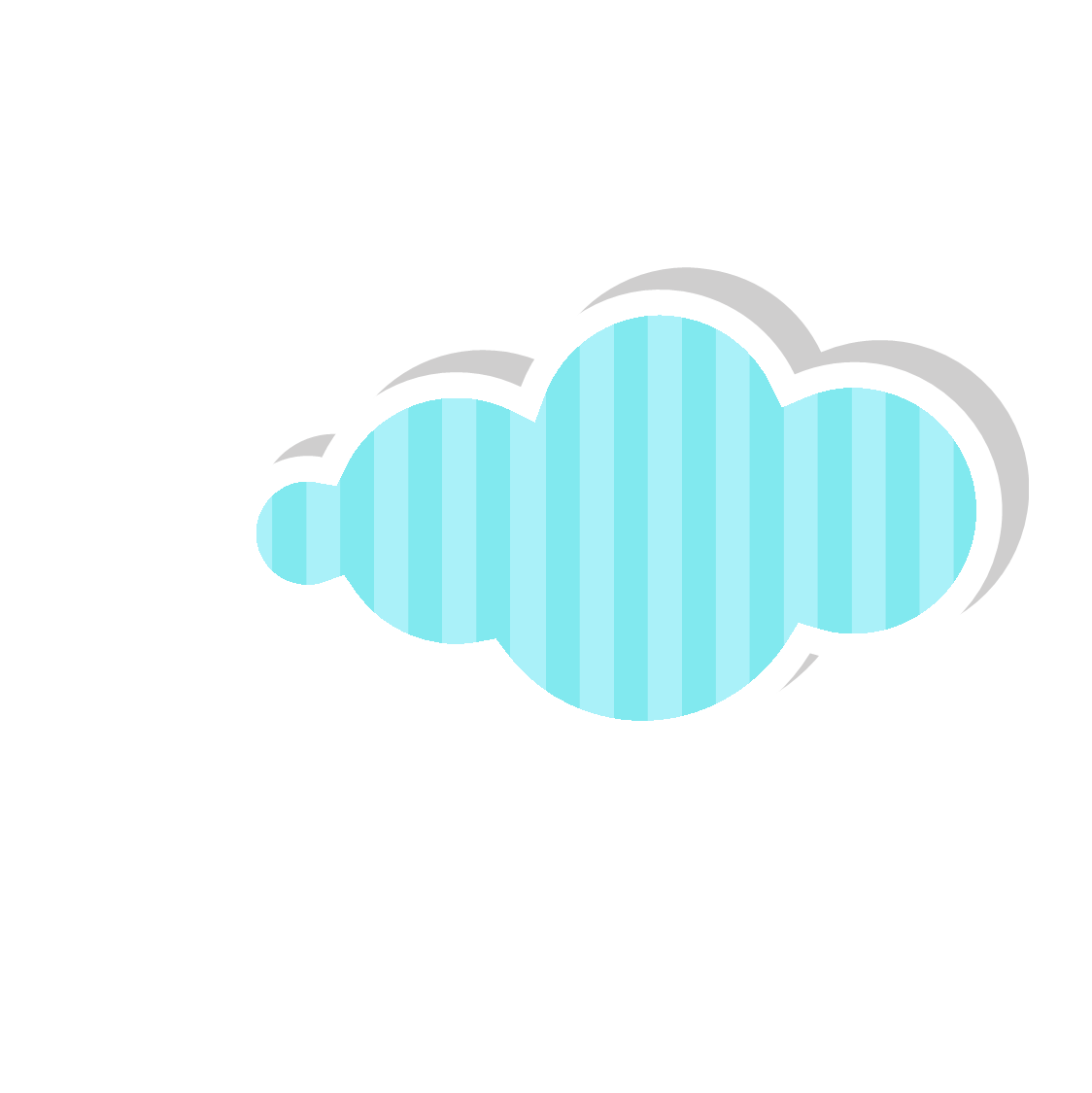 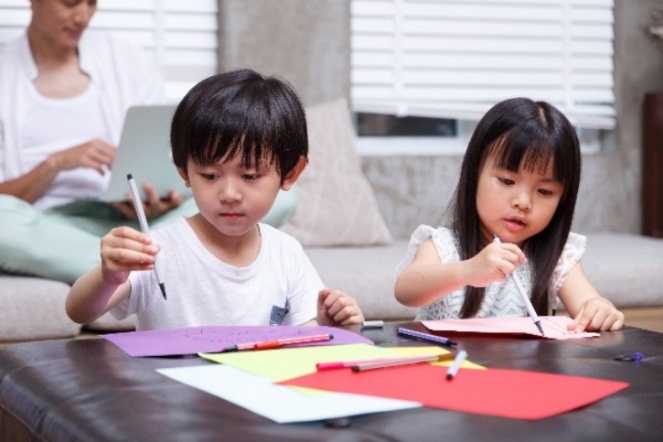 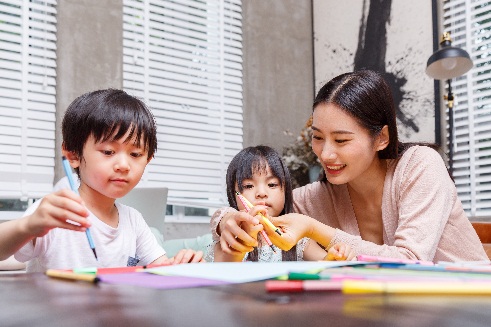 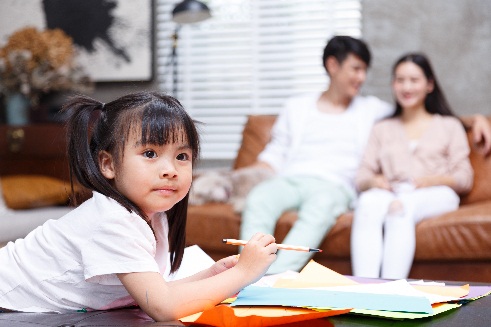 Click here to add content, content to match the title, you can copy and paste directly, to select useful keyword entry.
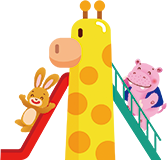 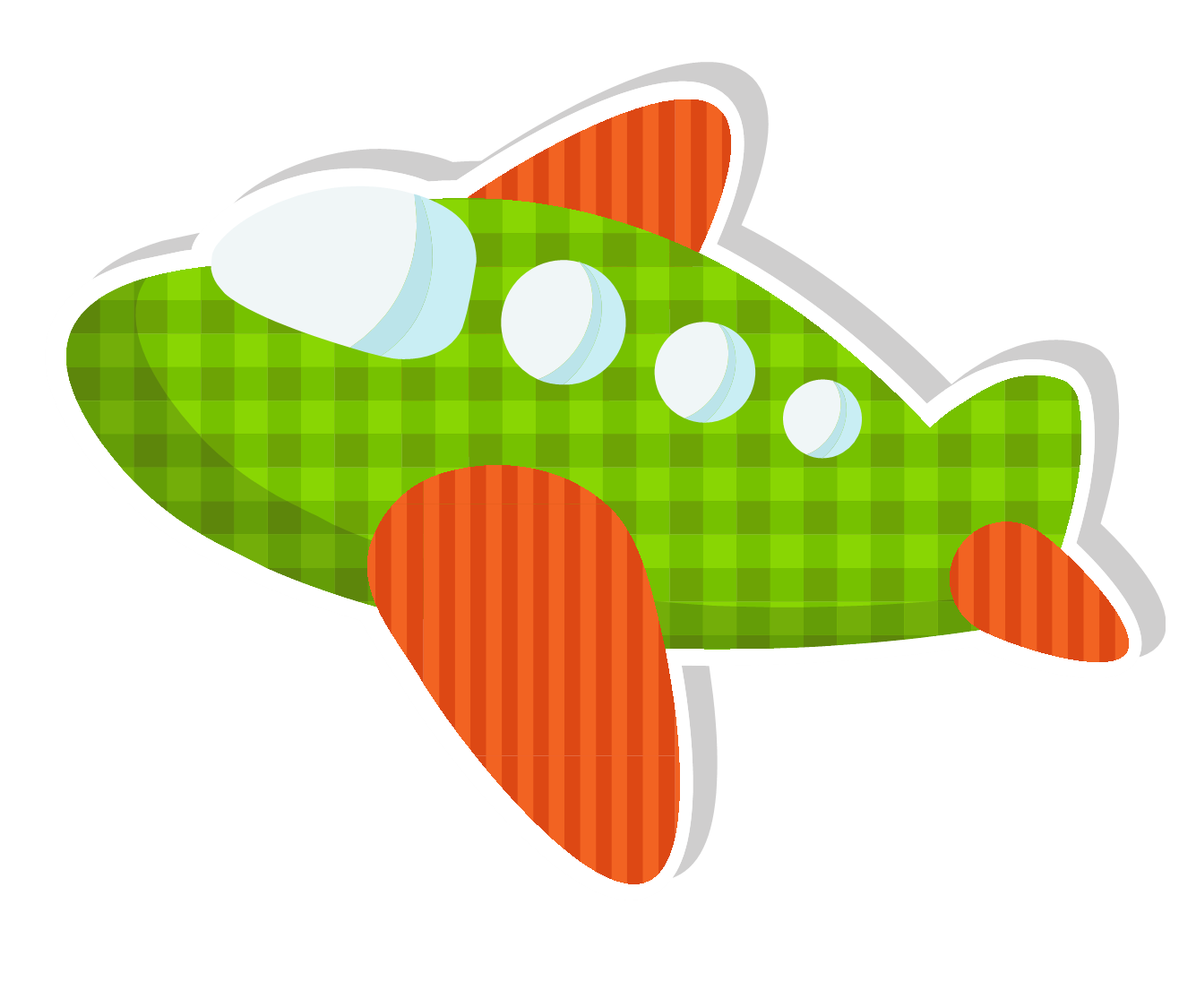 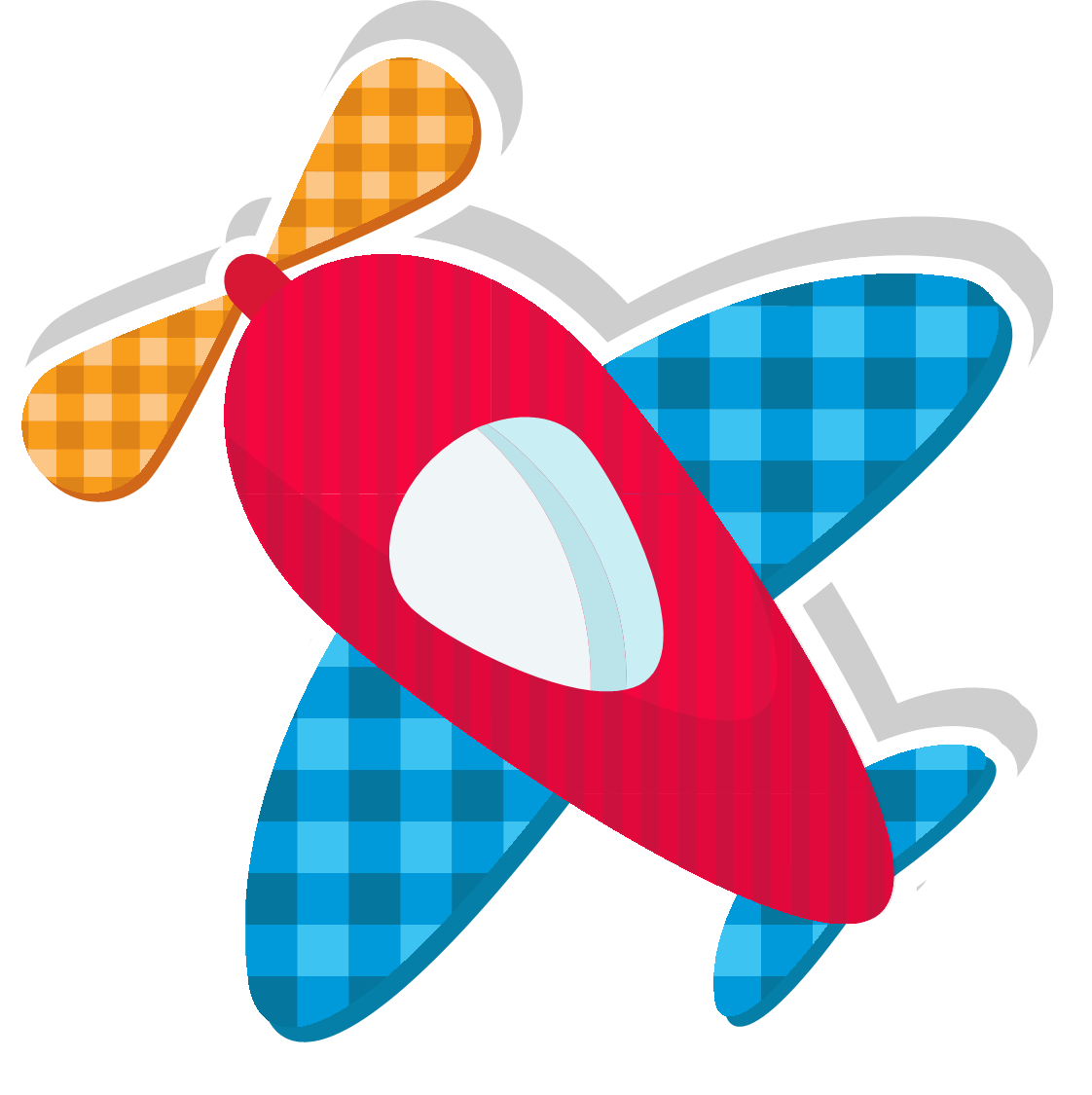 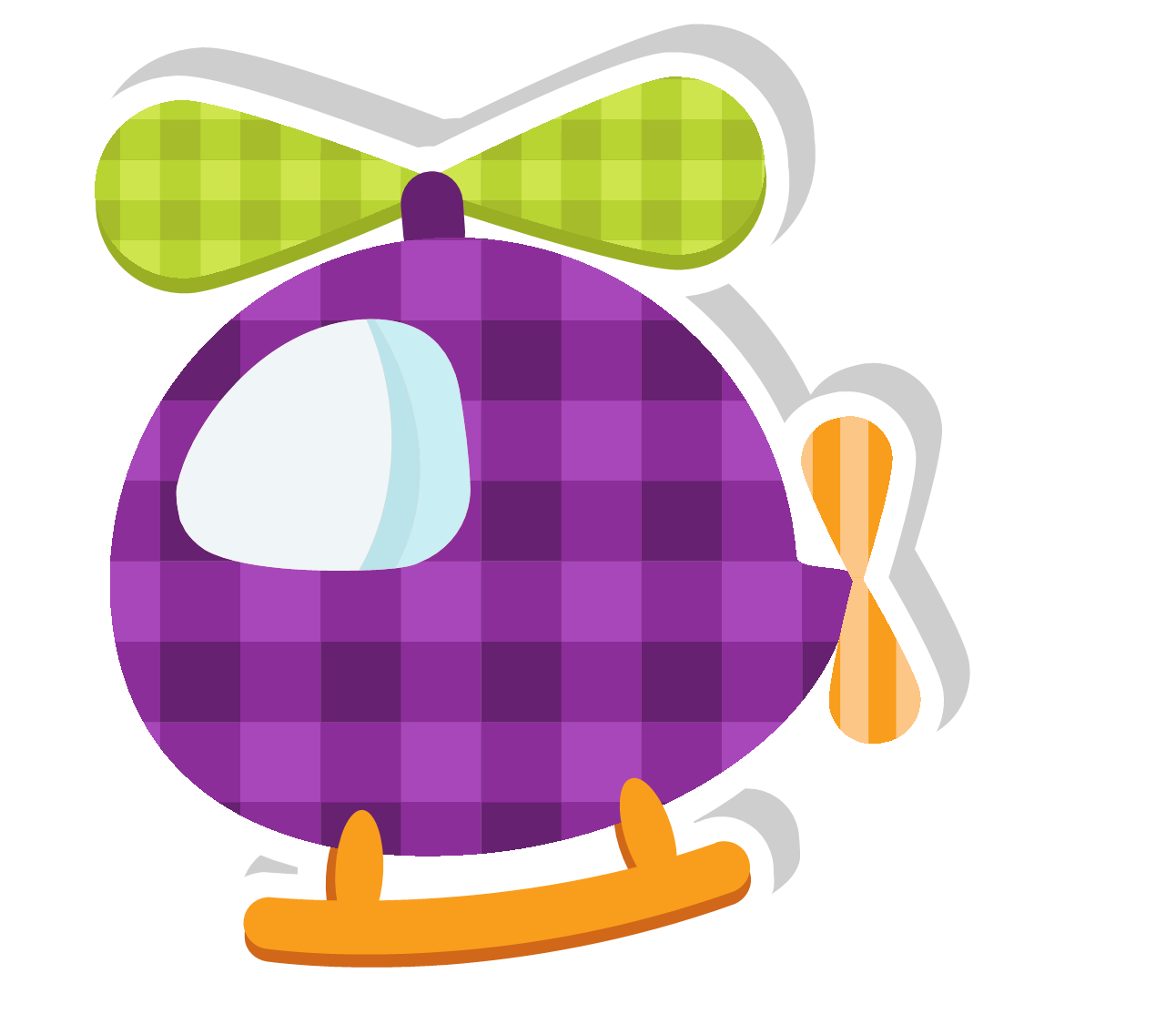 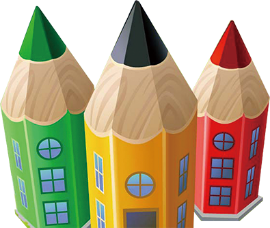 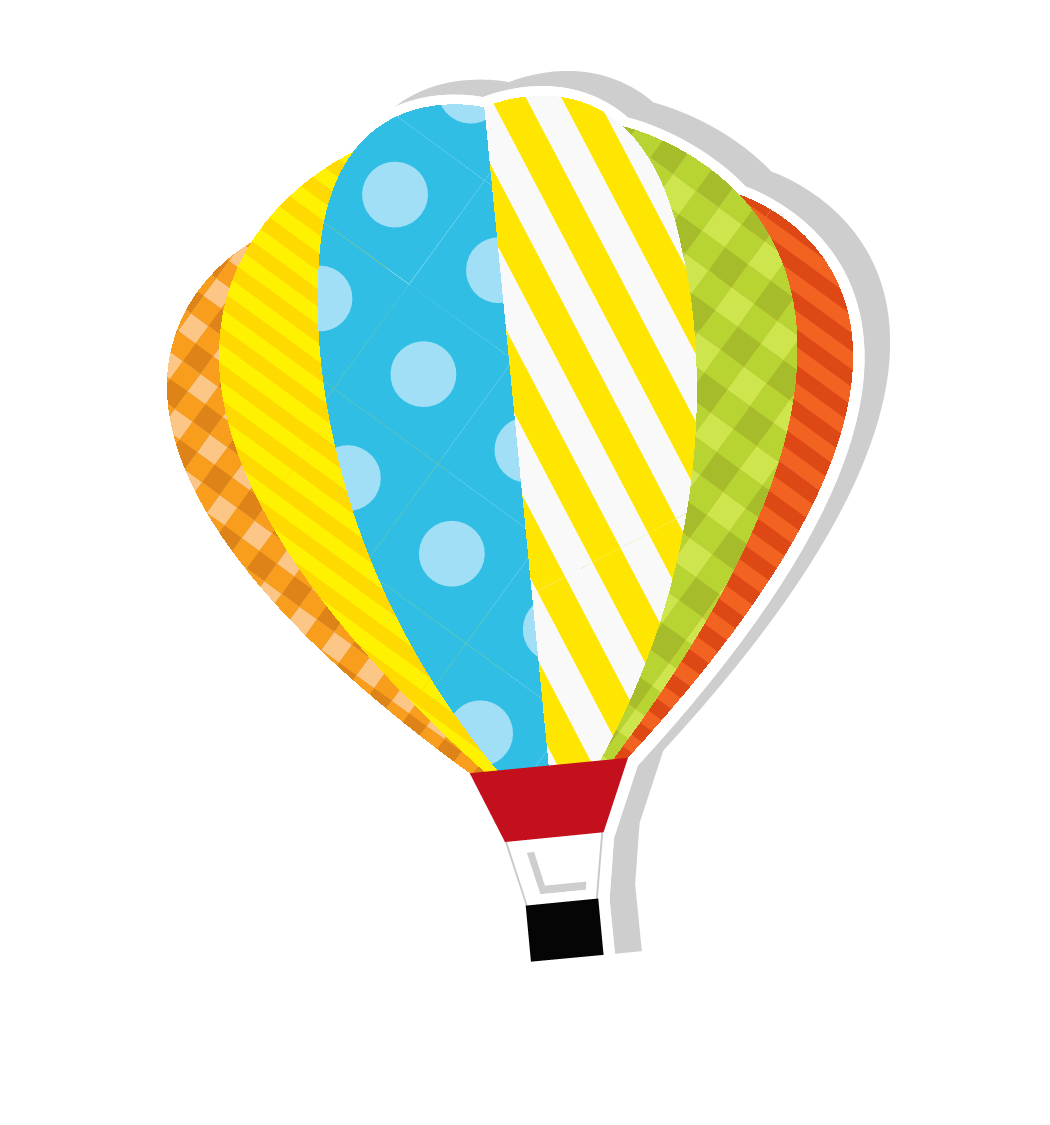 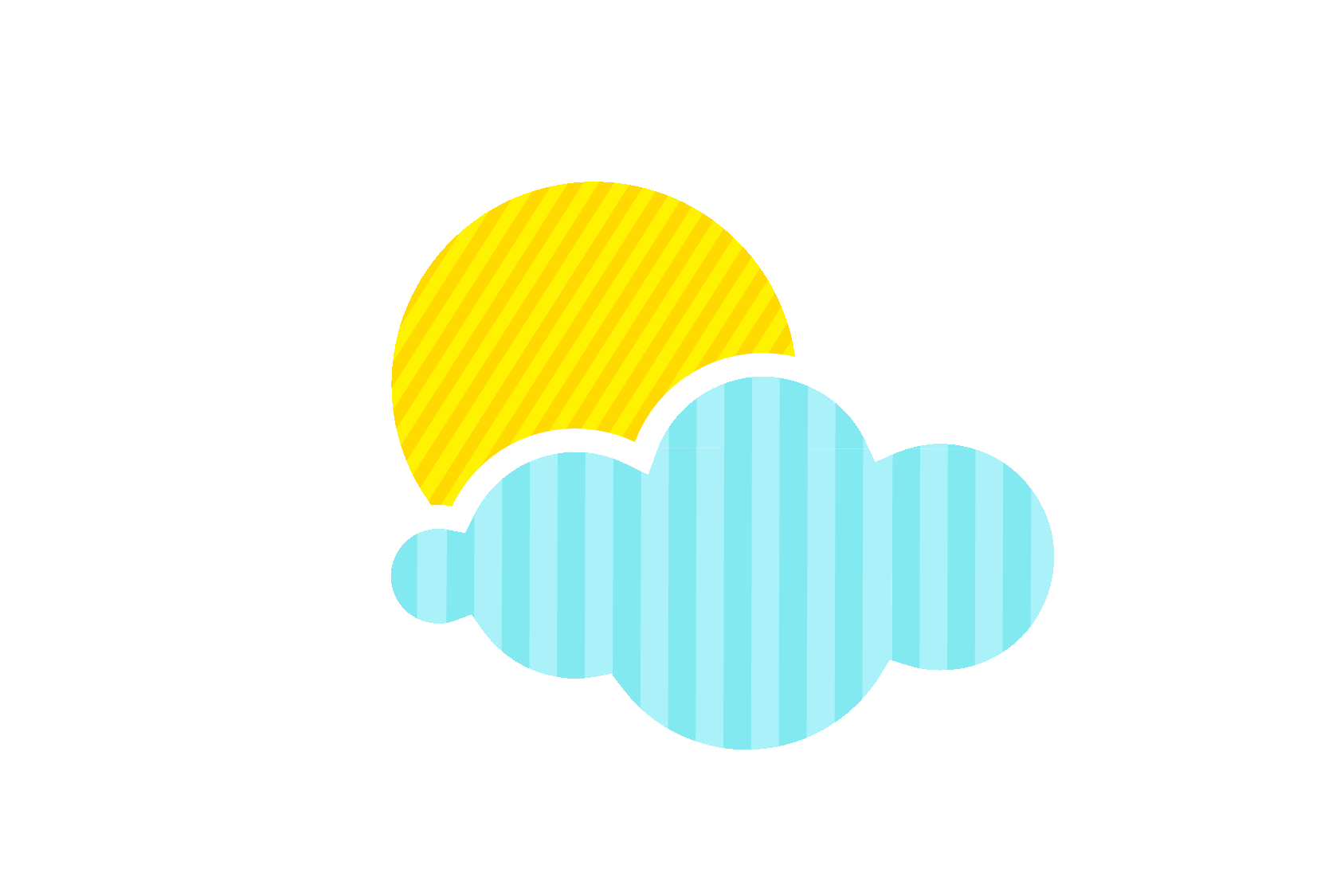 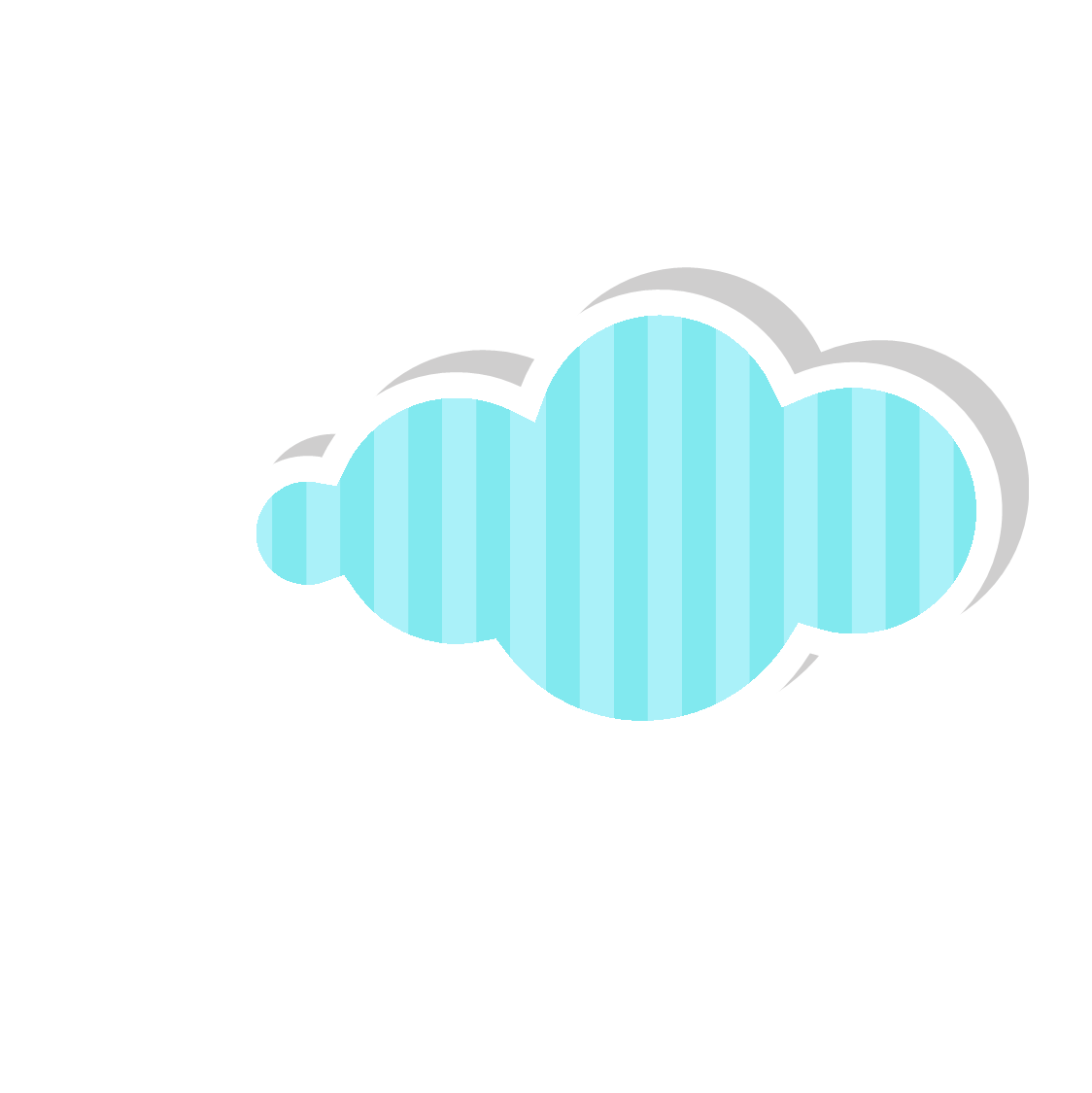 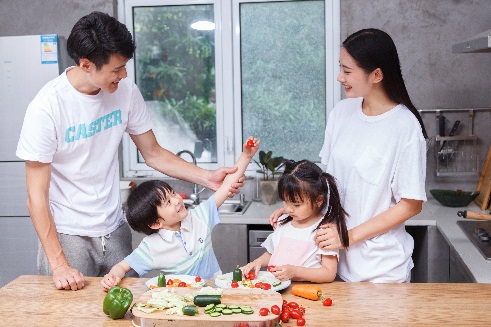 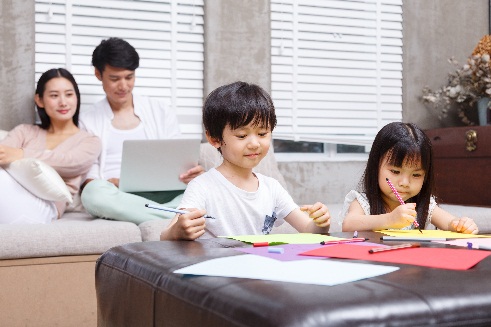 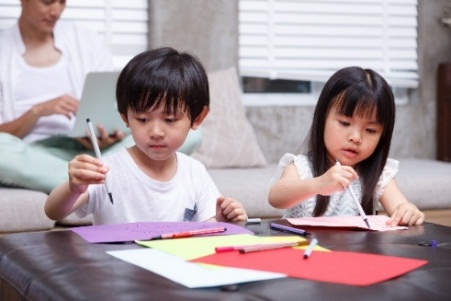 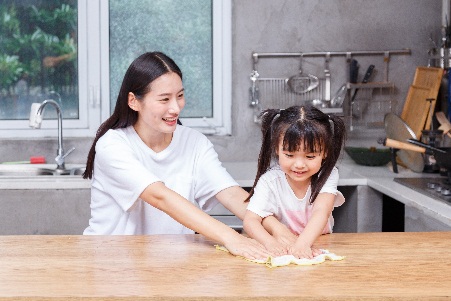 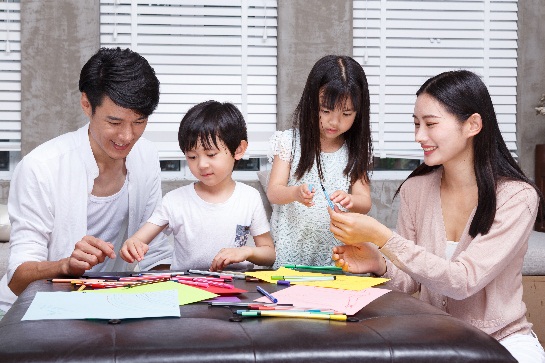 Click here to add content that matches the title.
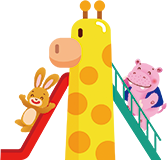 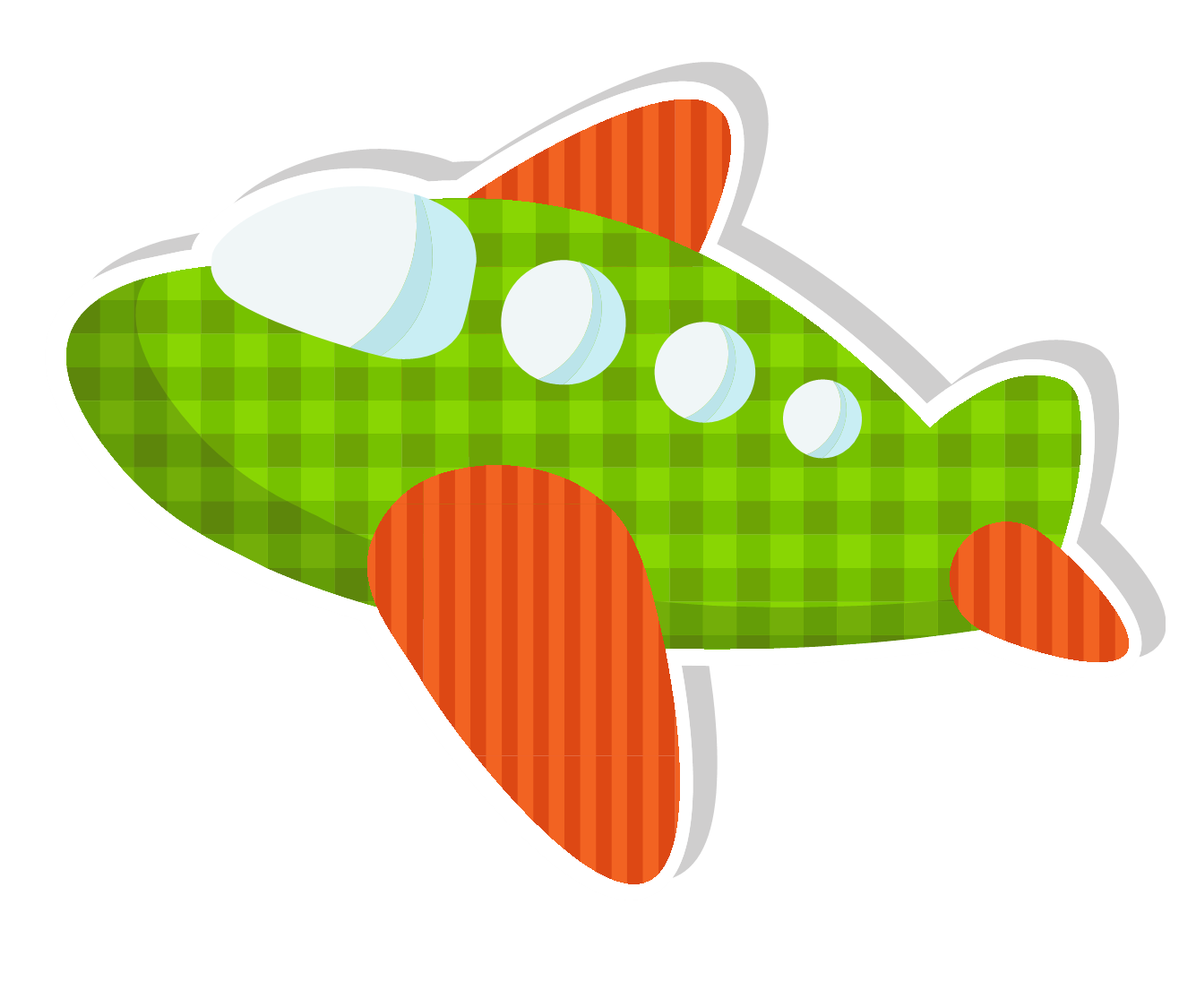 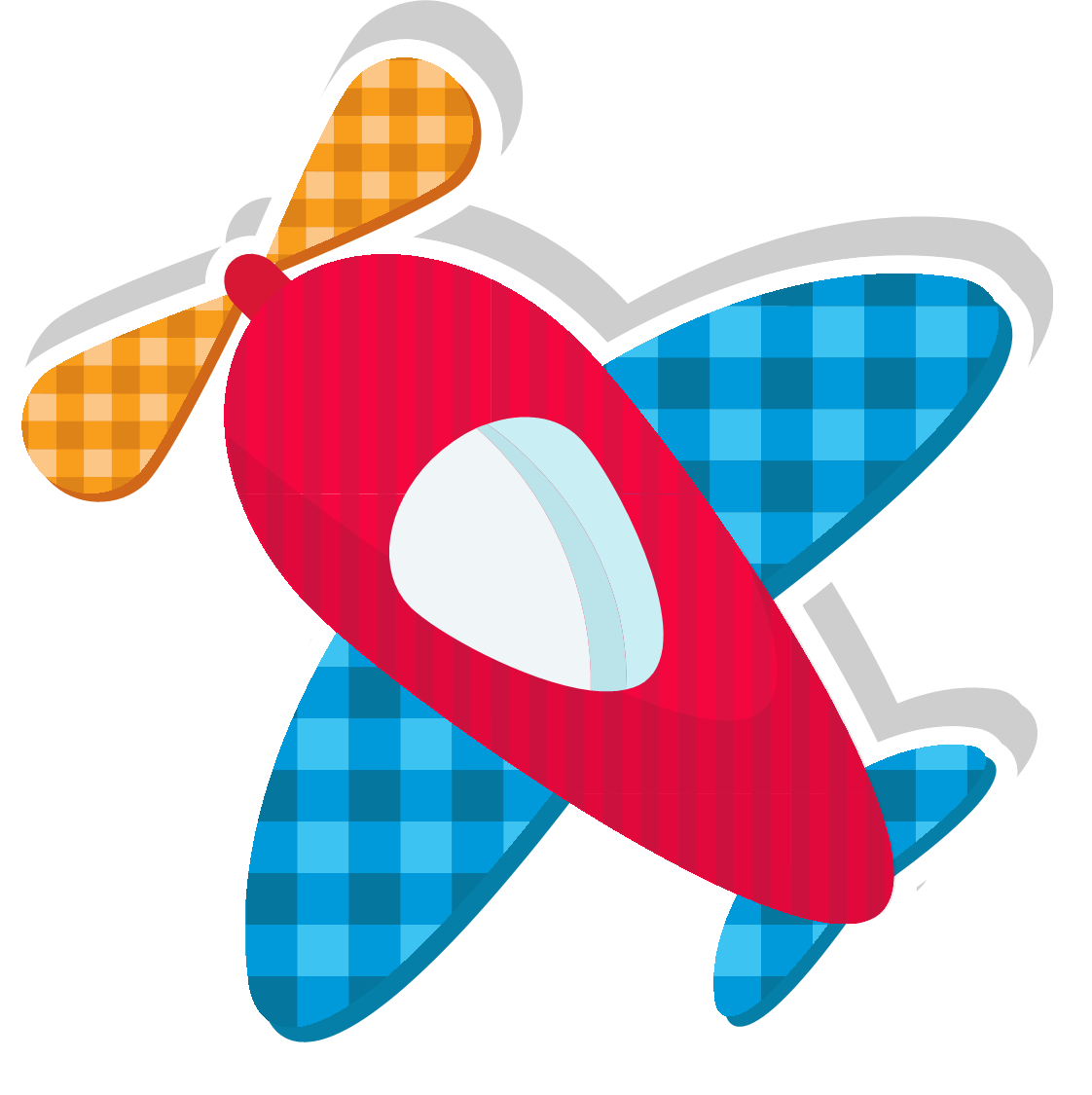 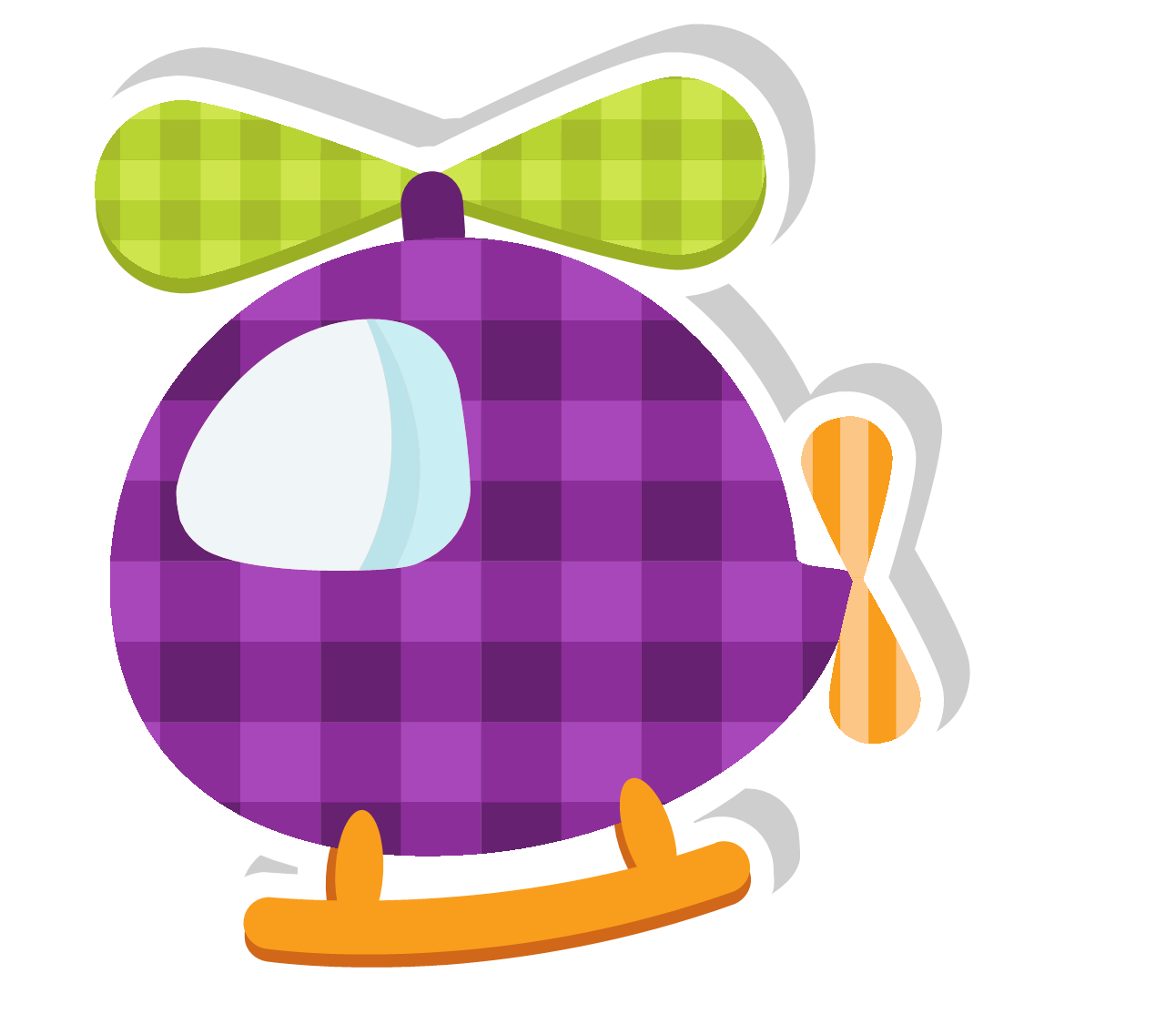 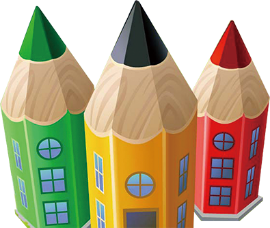 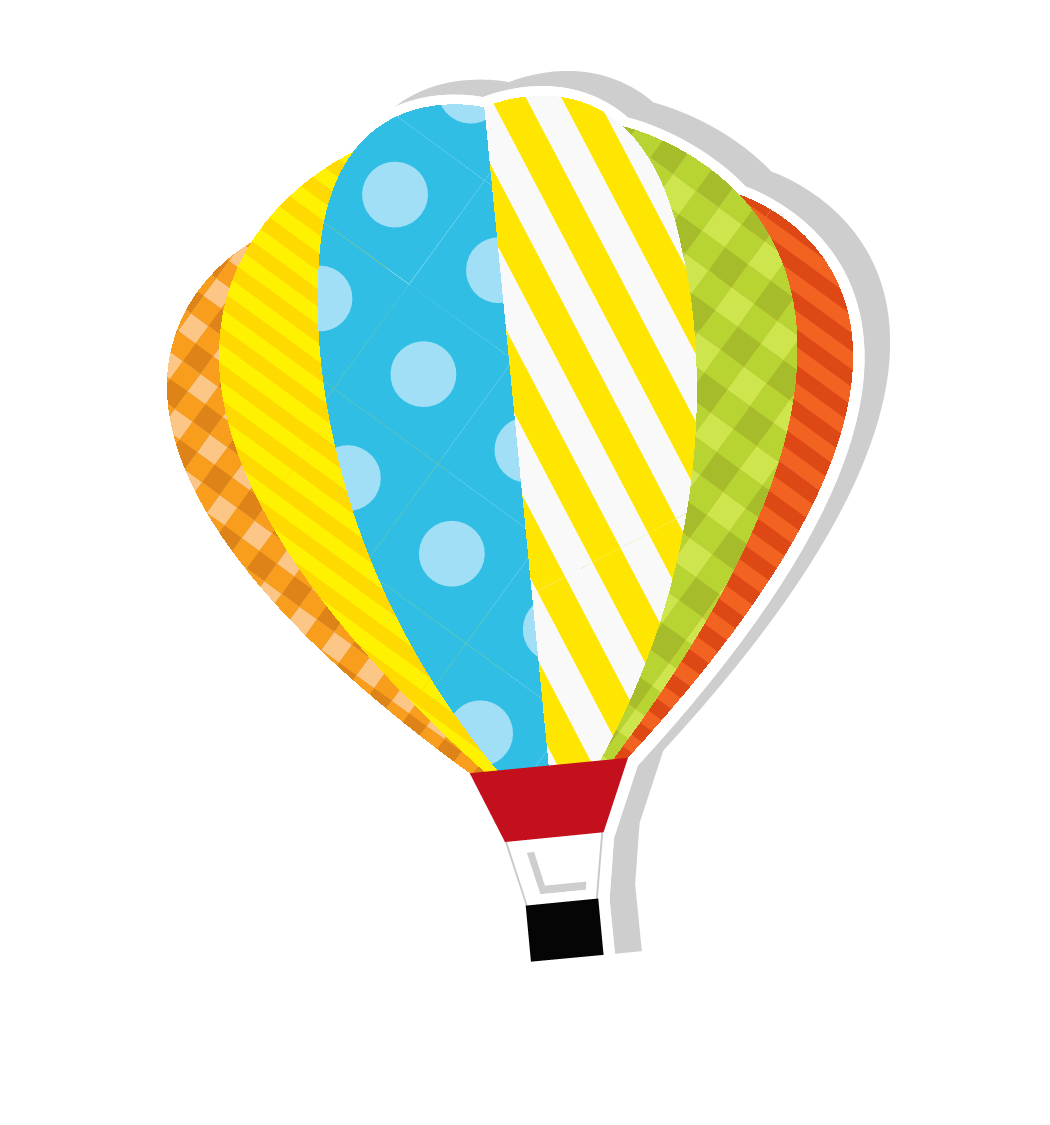 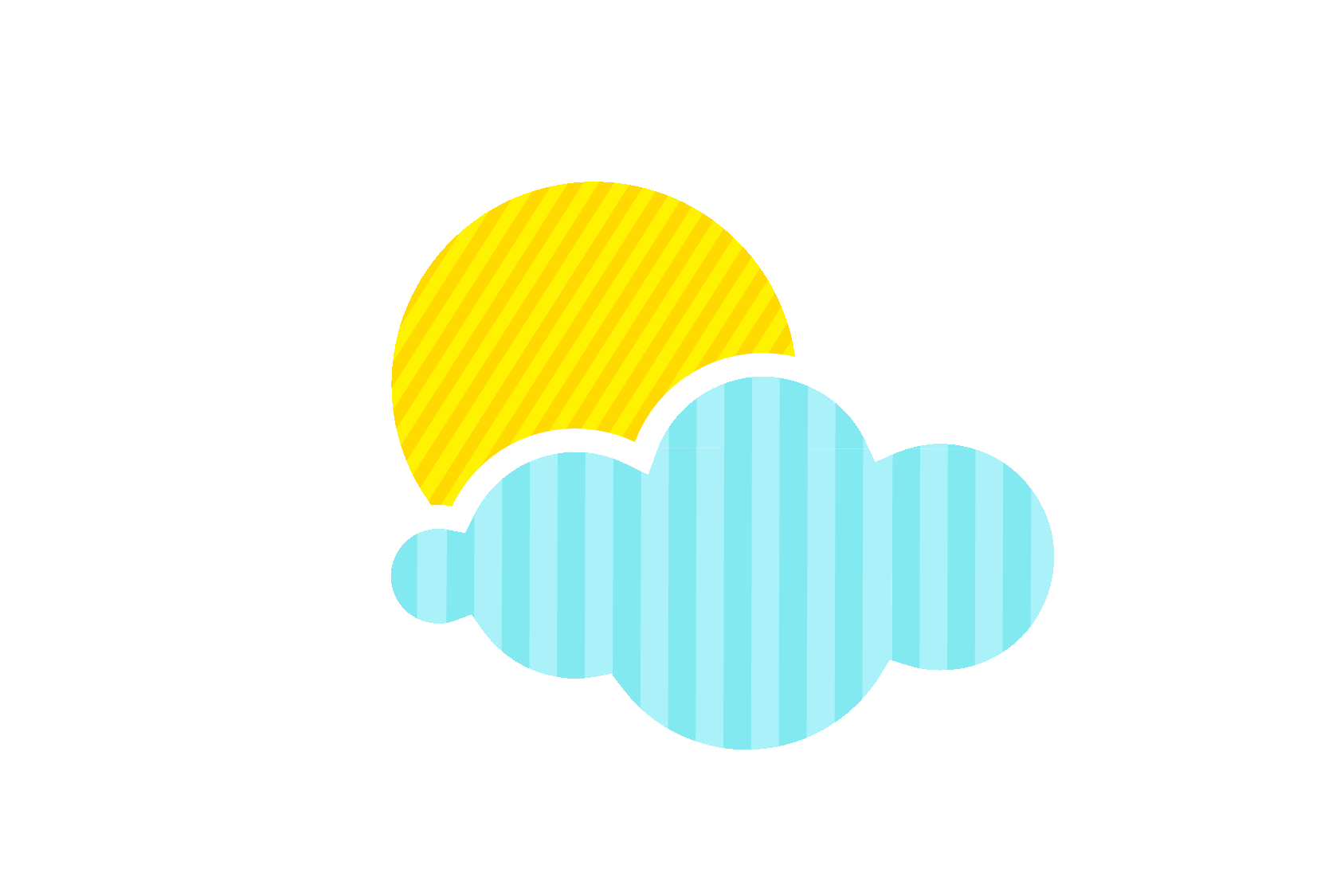 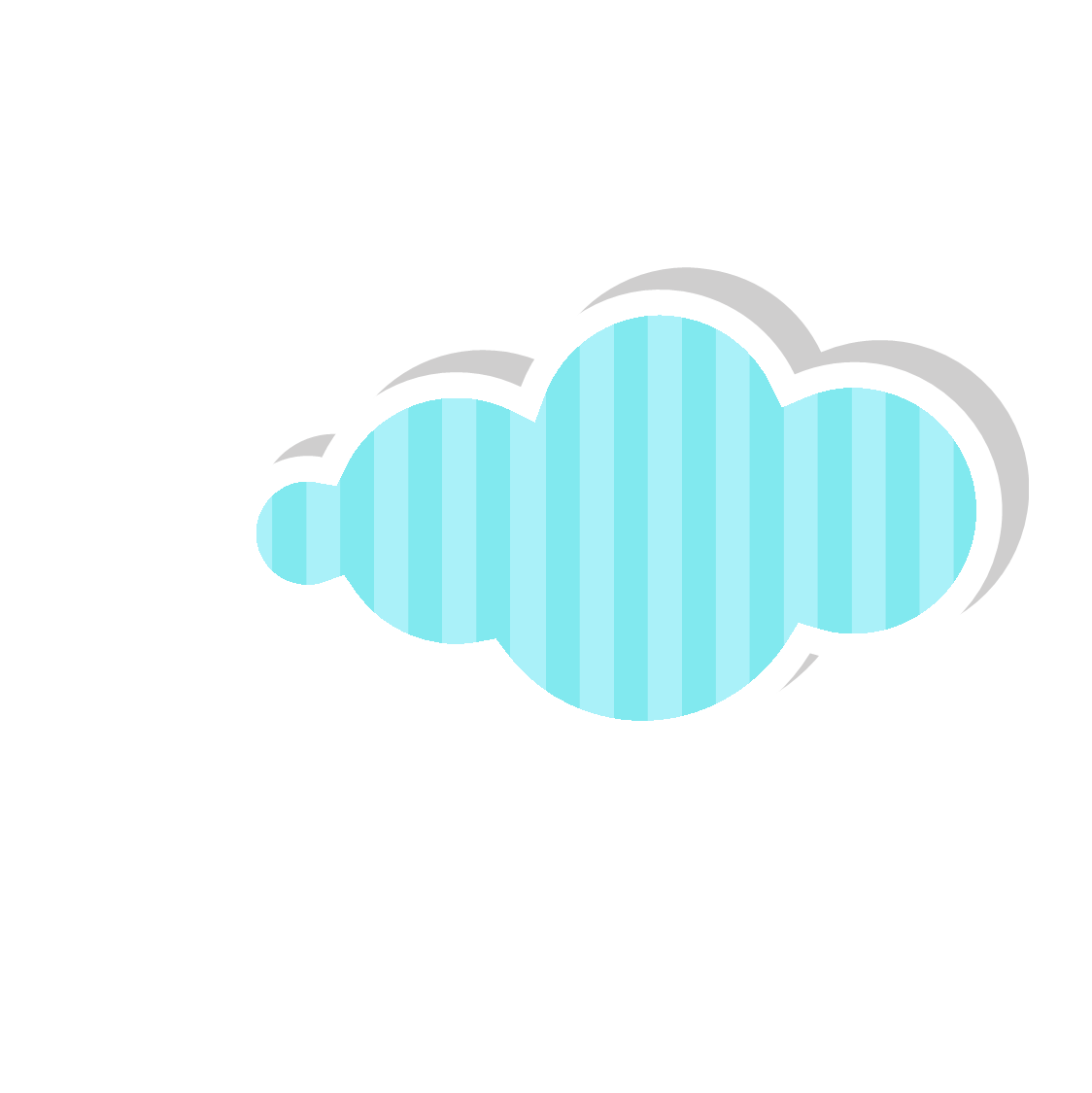 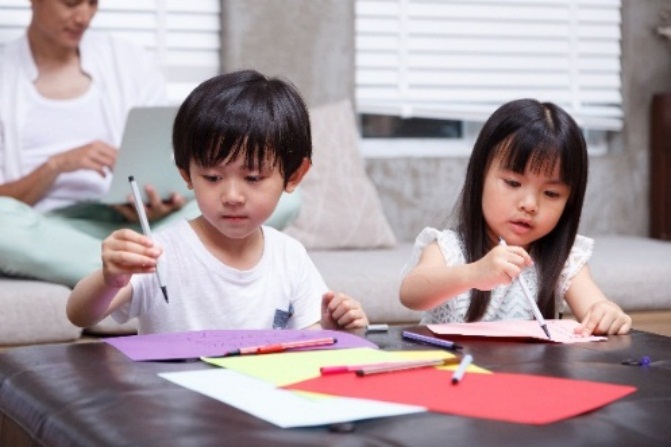 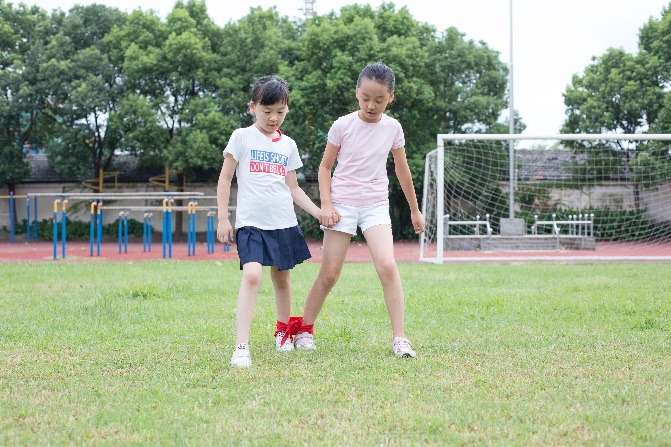 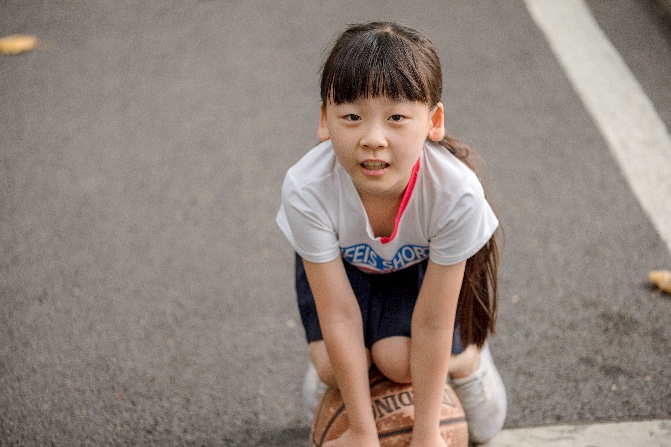 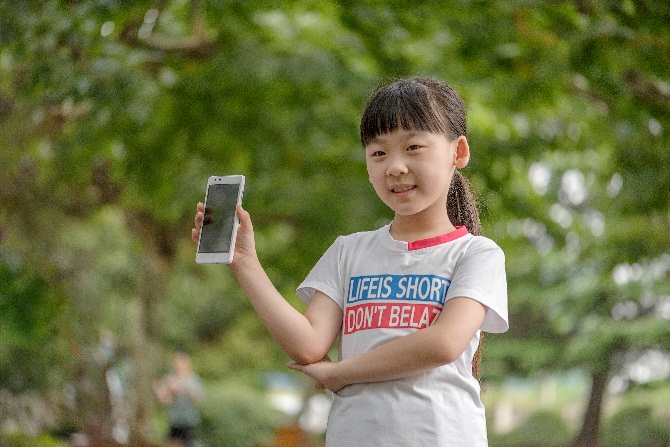 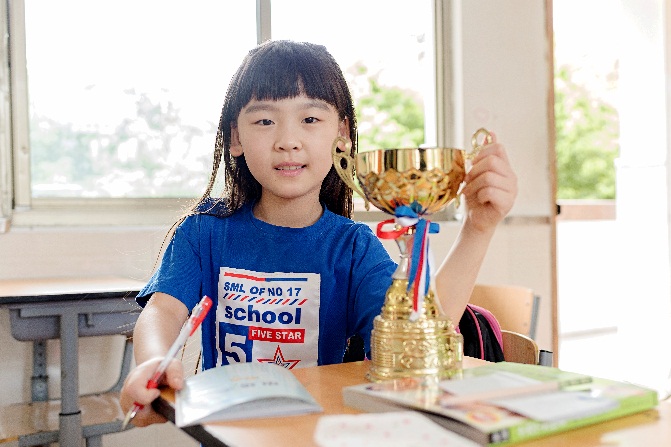 Click here to add content that matches the title.
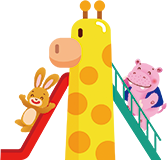 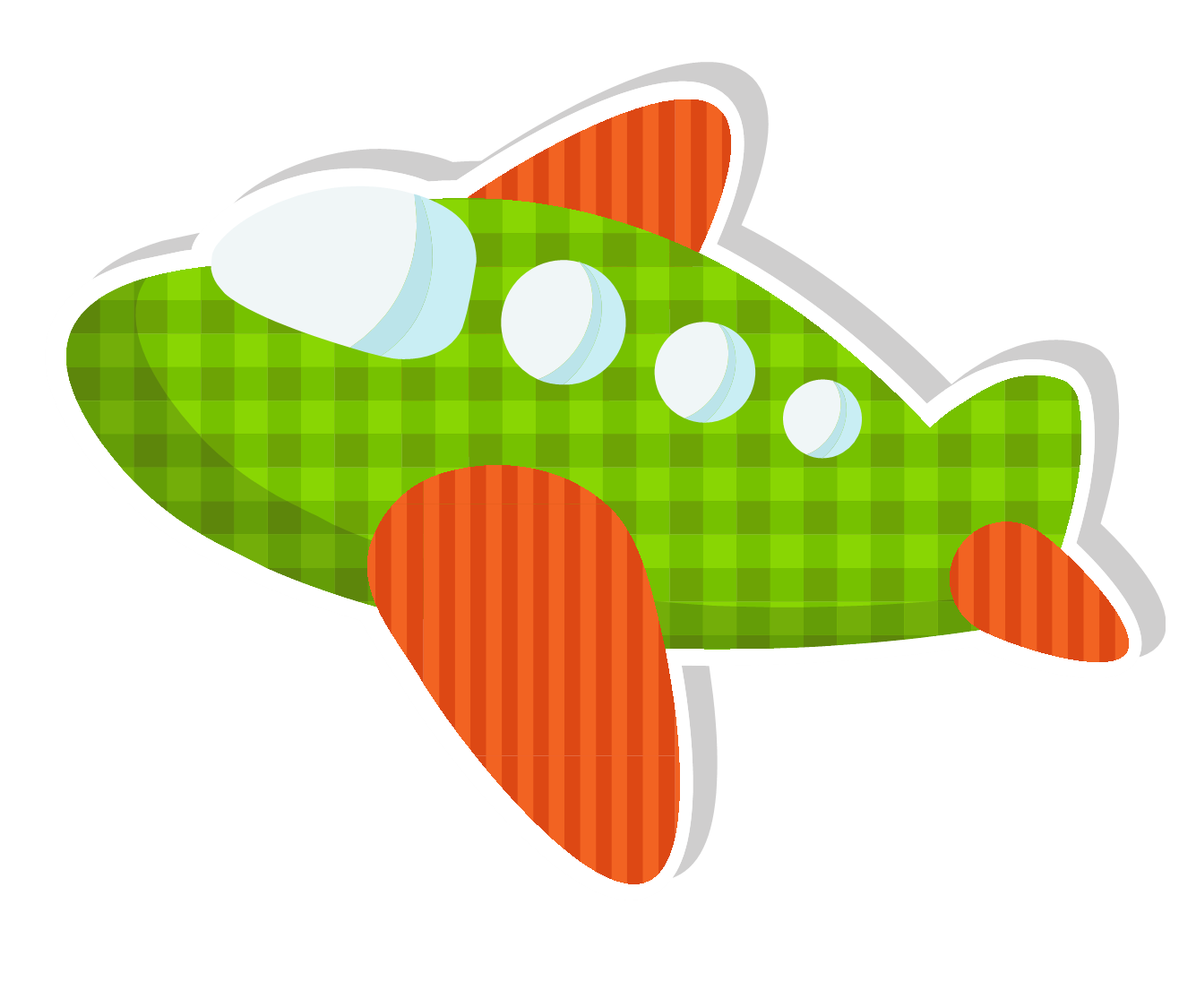 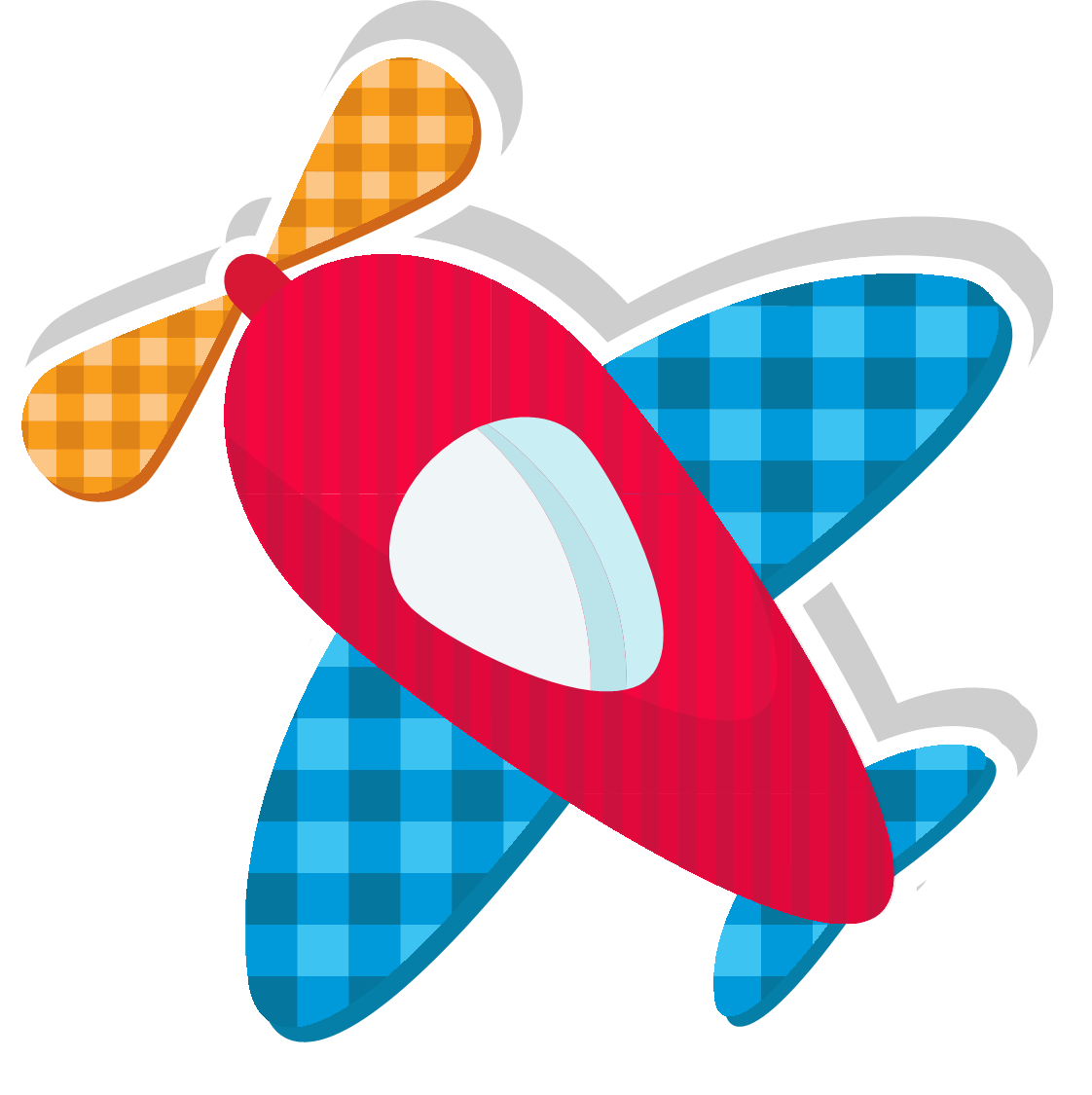 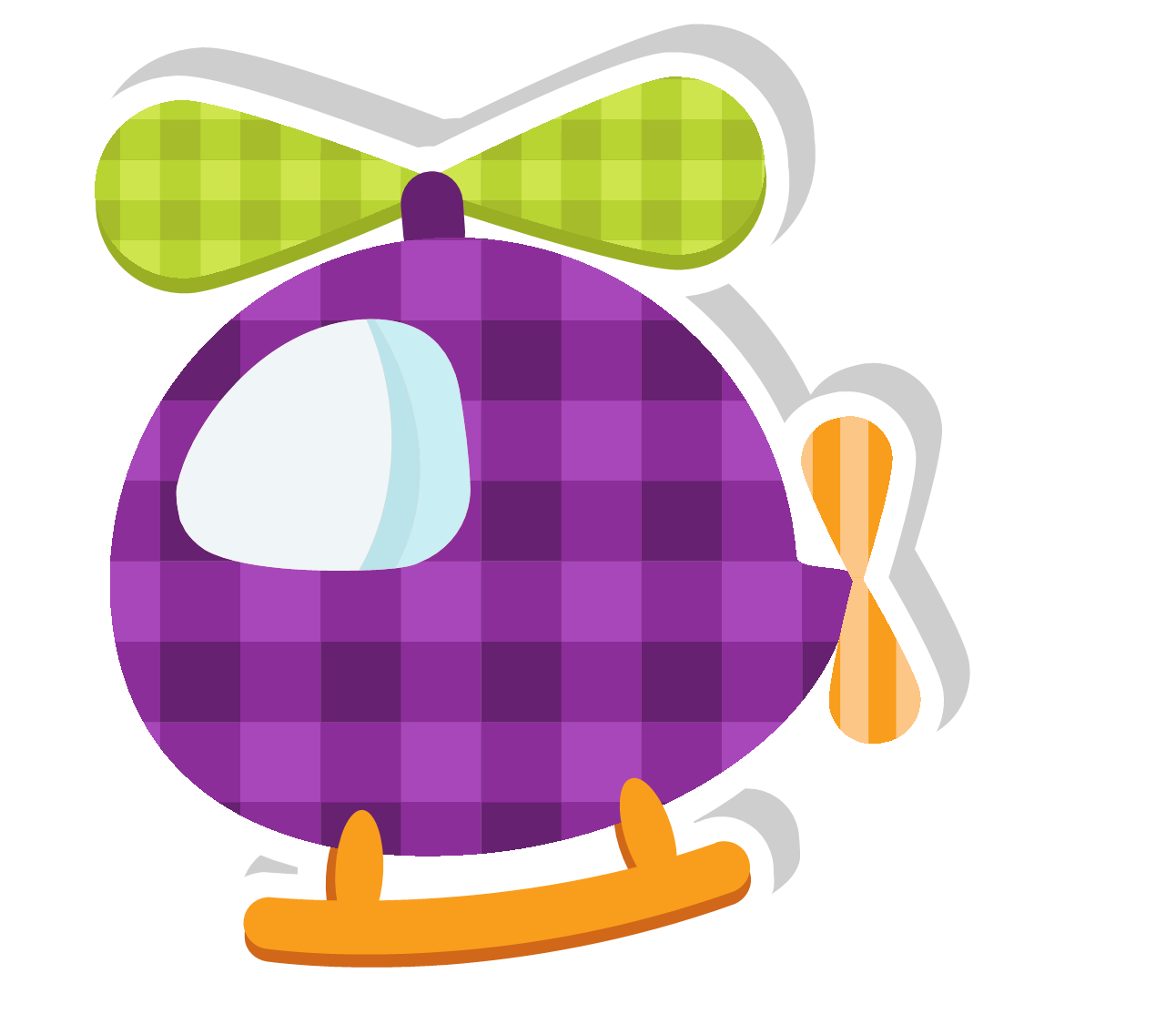 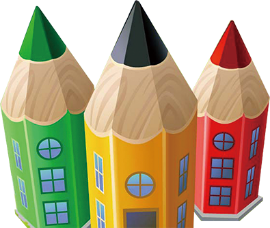 PPT模板 http://www.1ppt.com/moban/
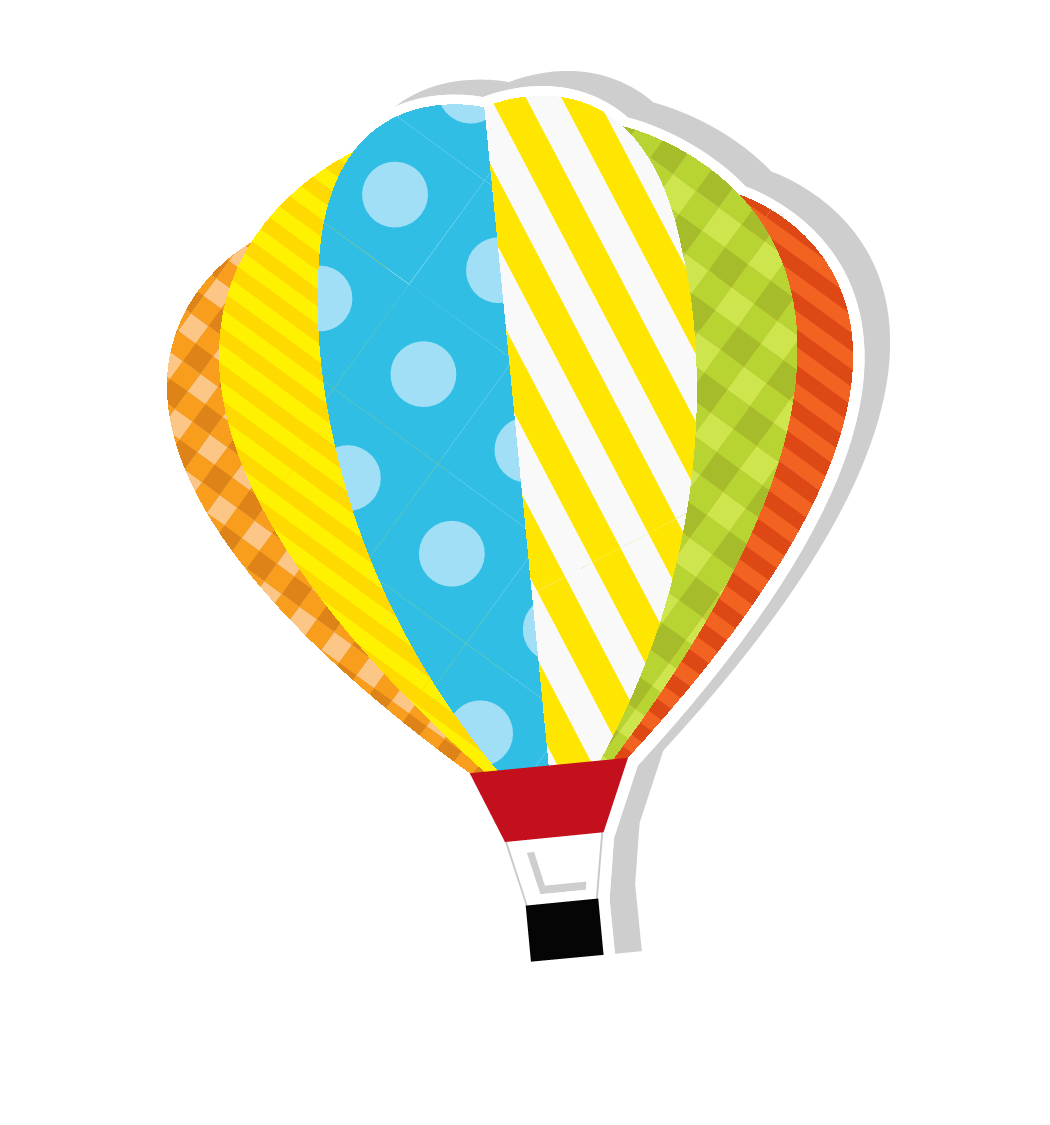 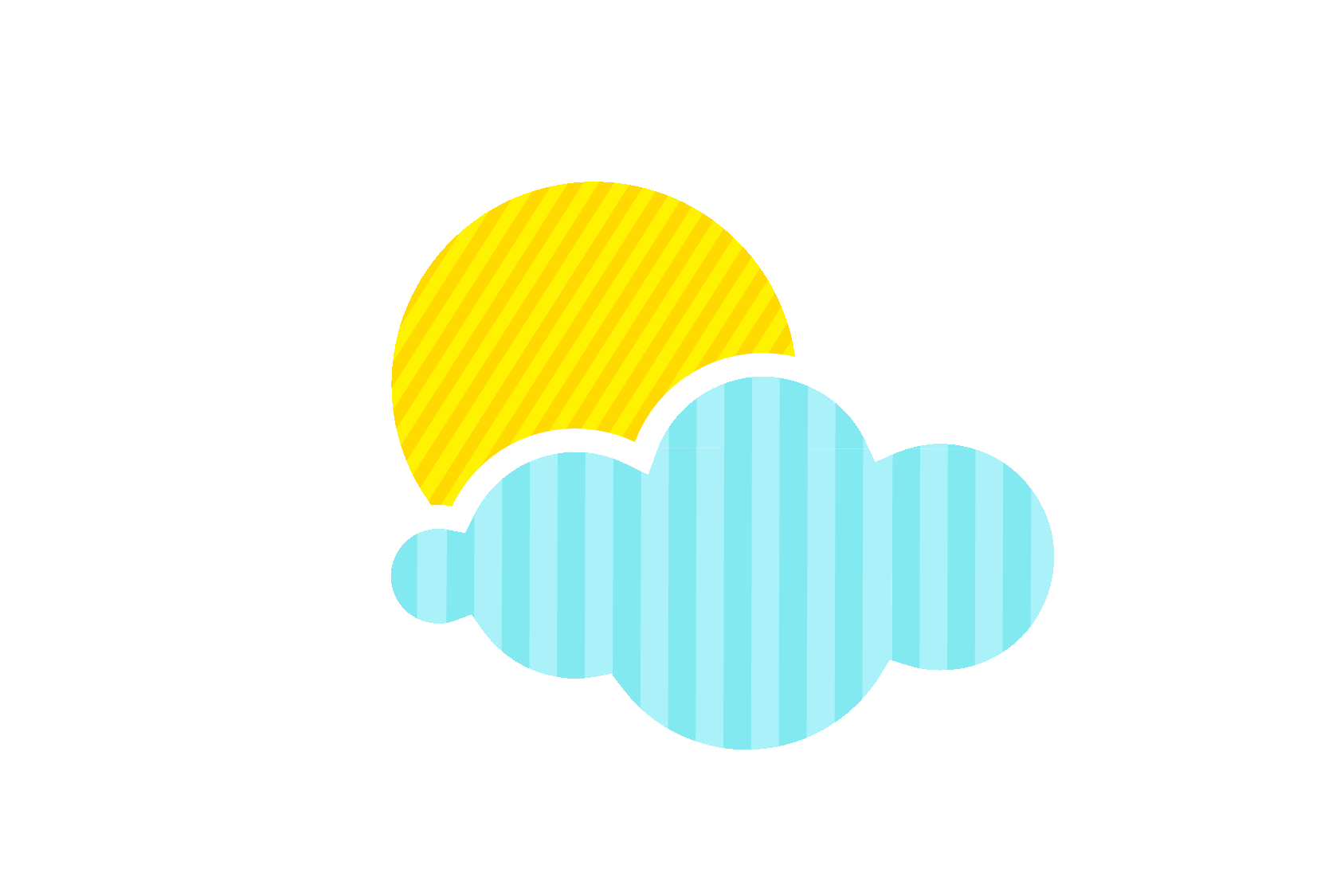 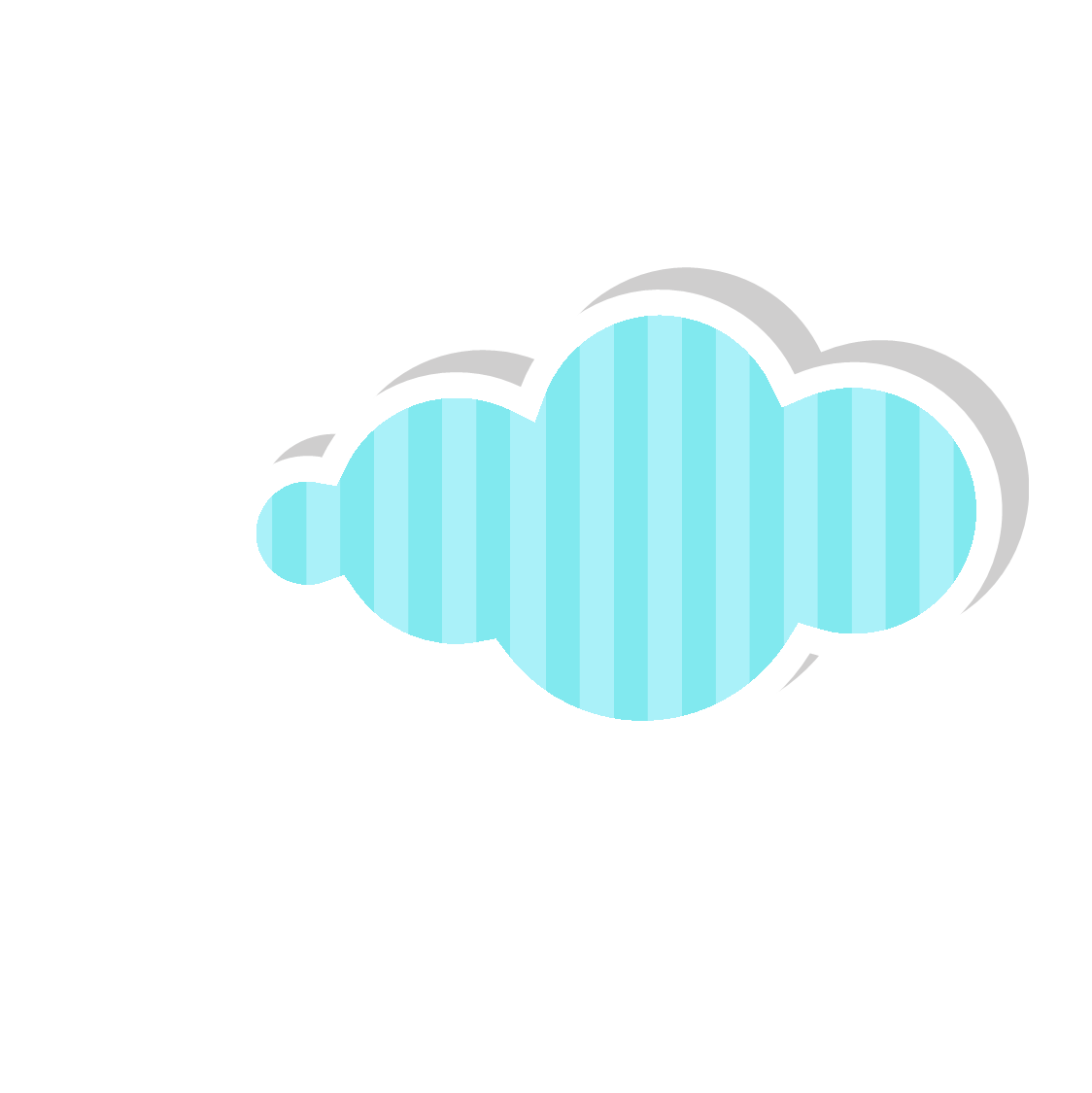 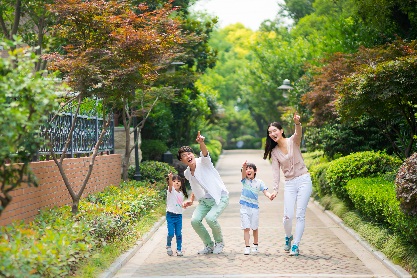 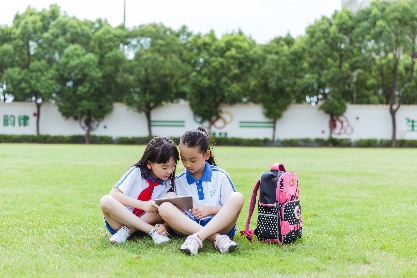 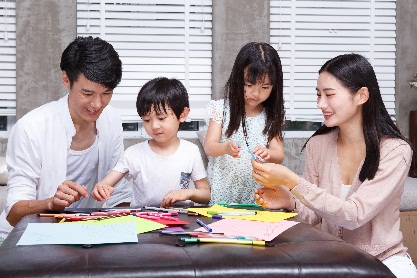 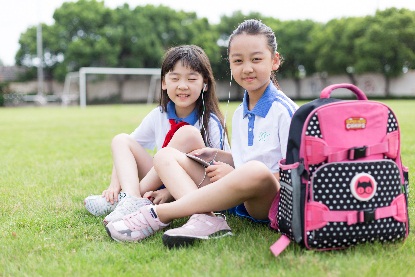 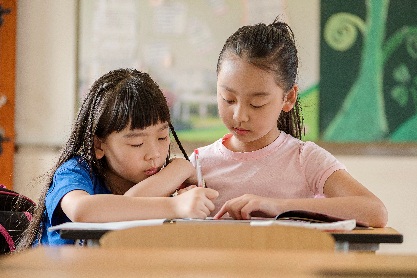 Click here to add content that matches the title.
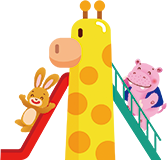 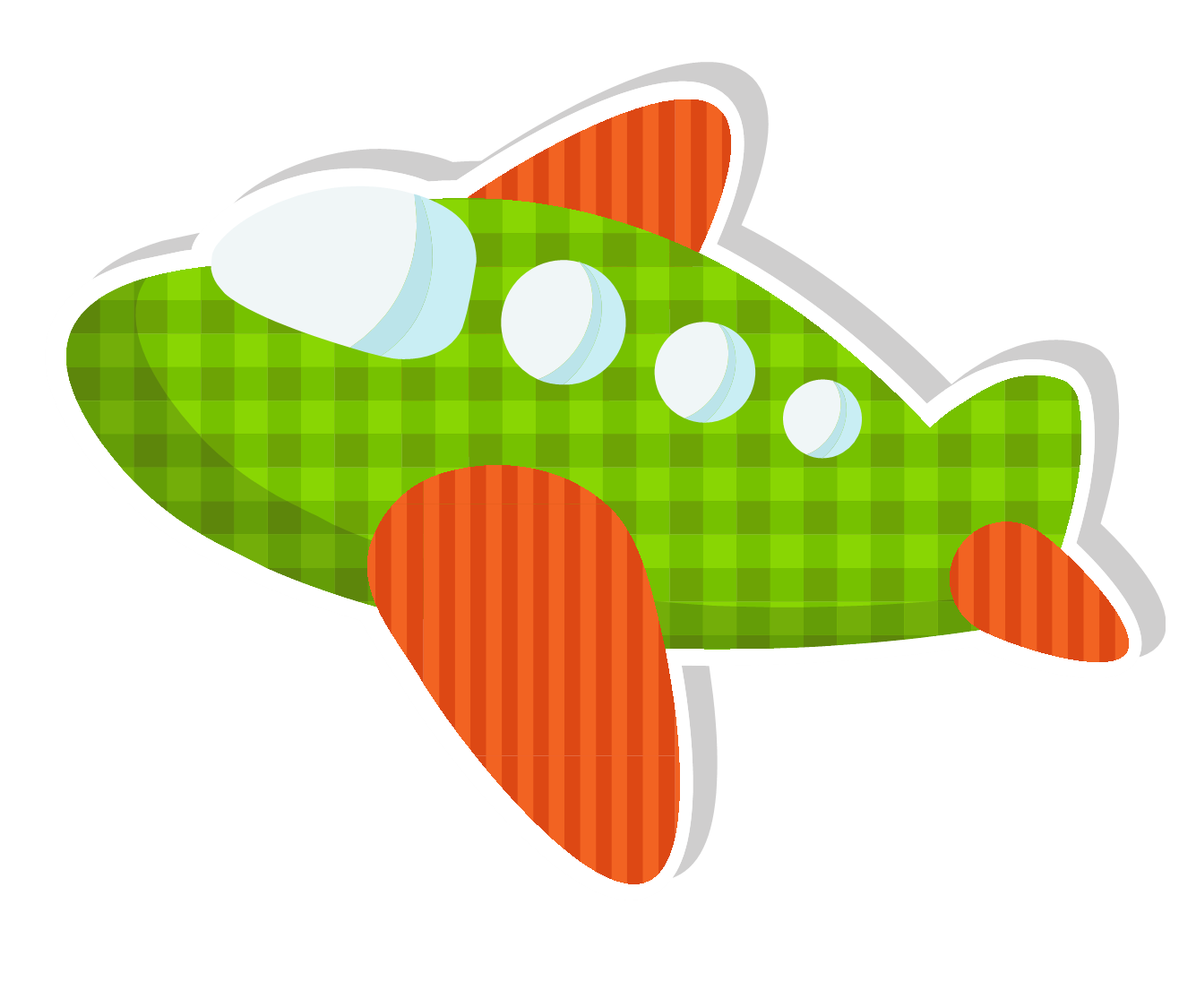 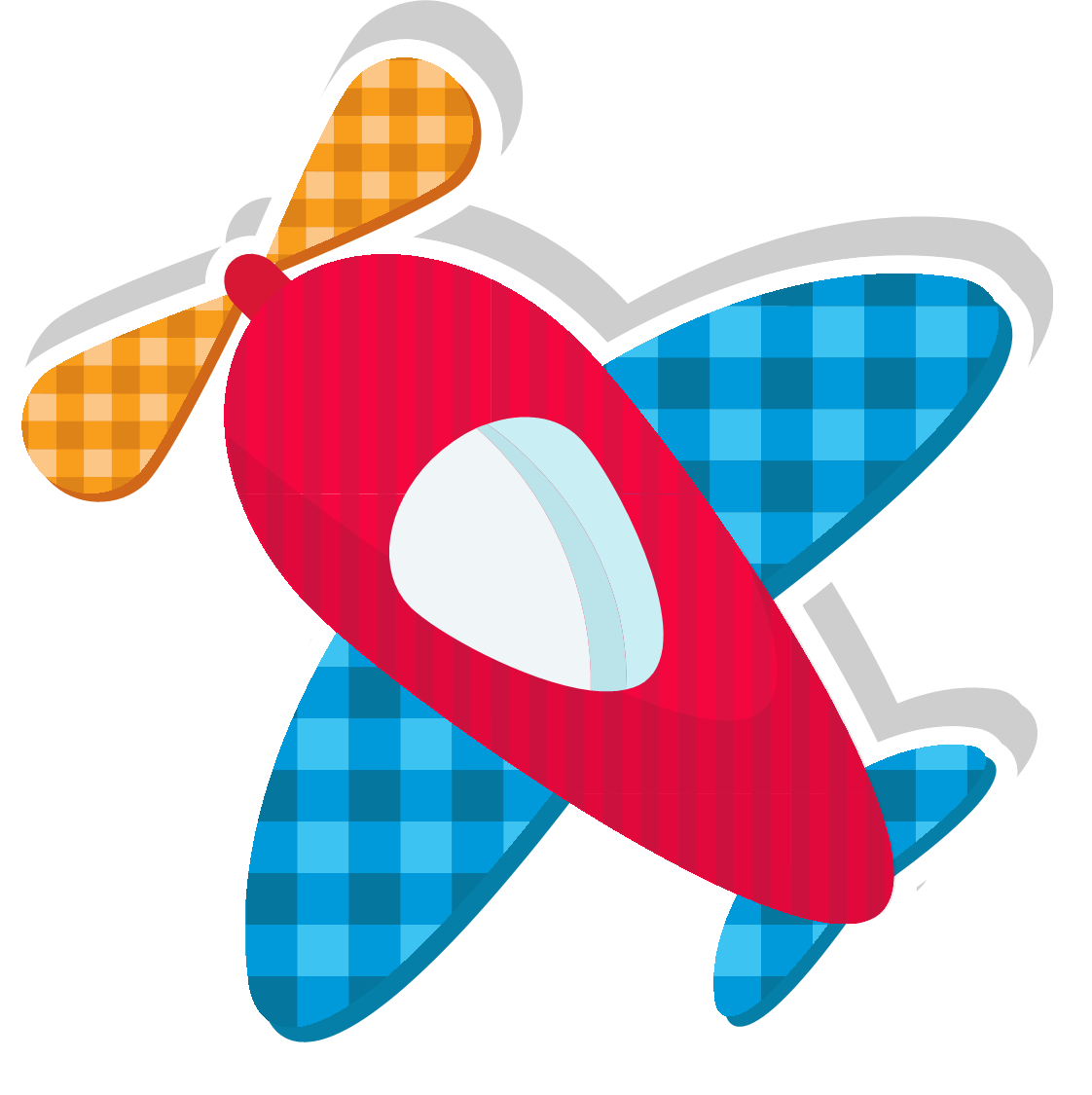 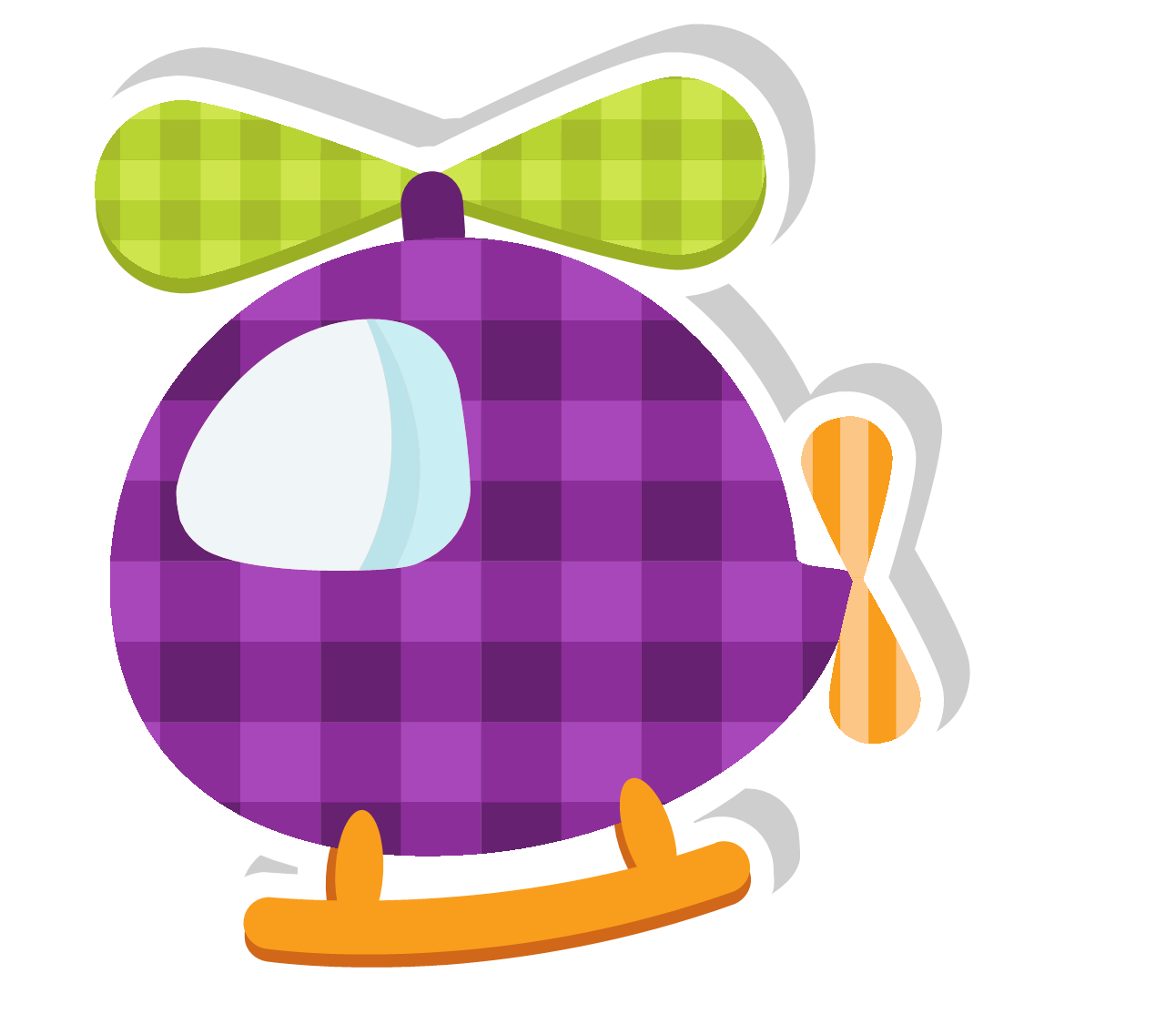 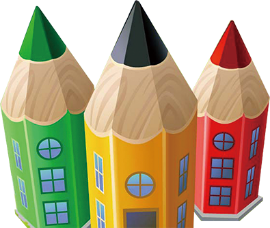 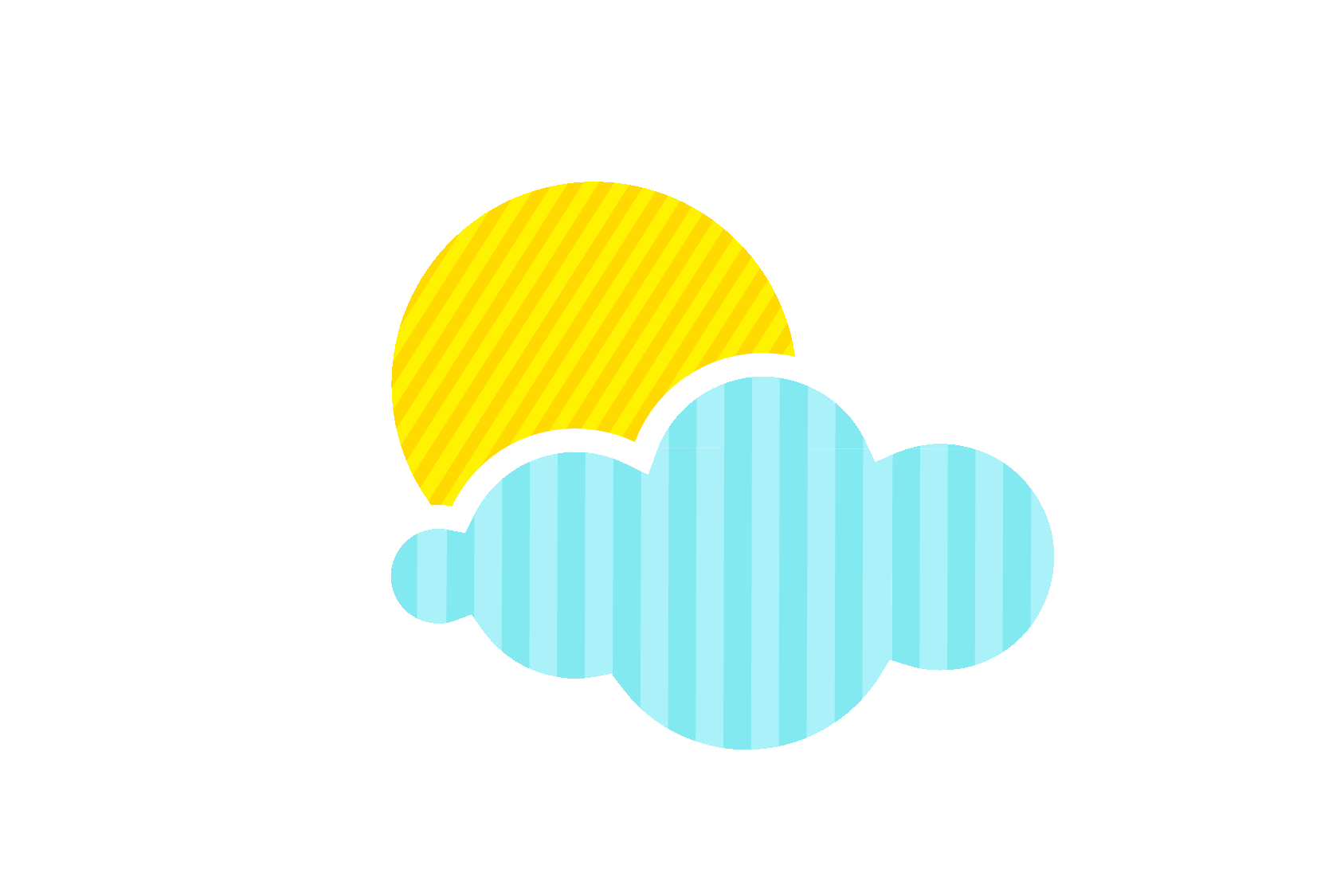 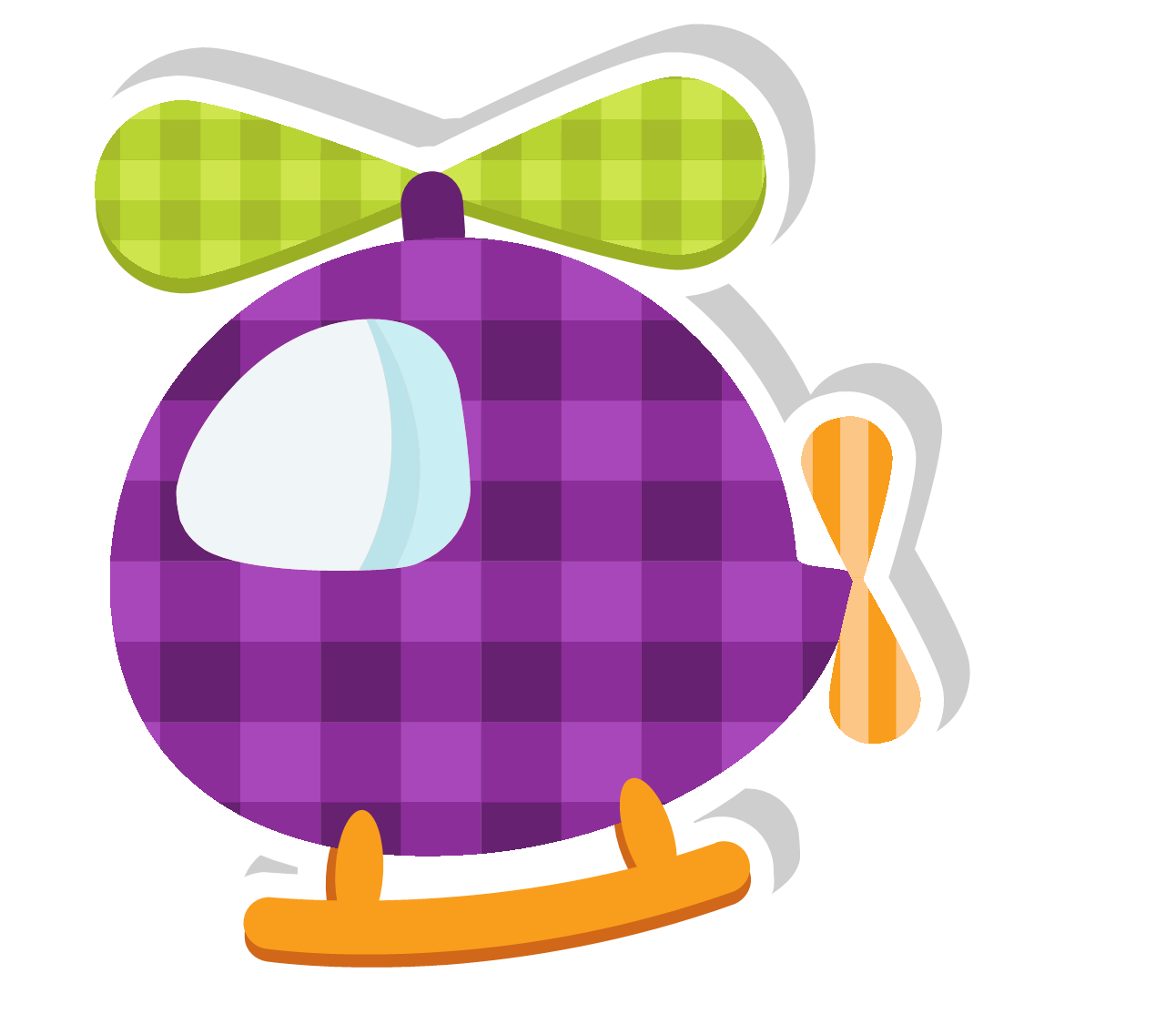 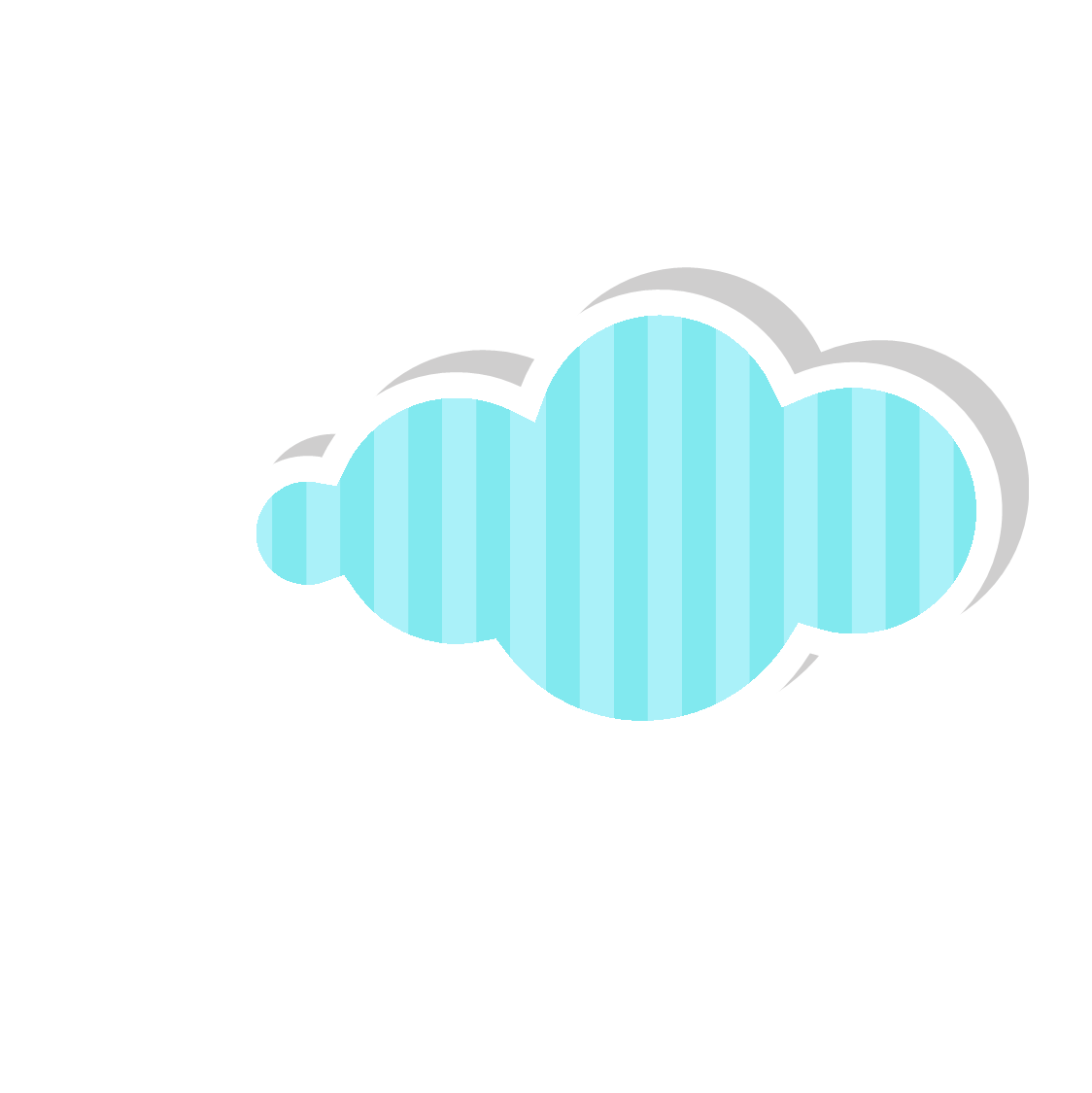 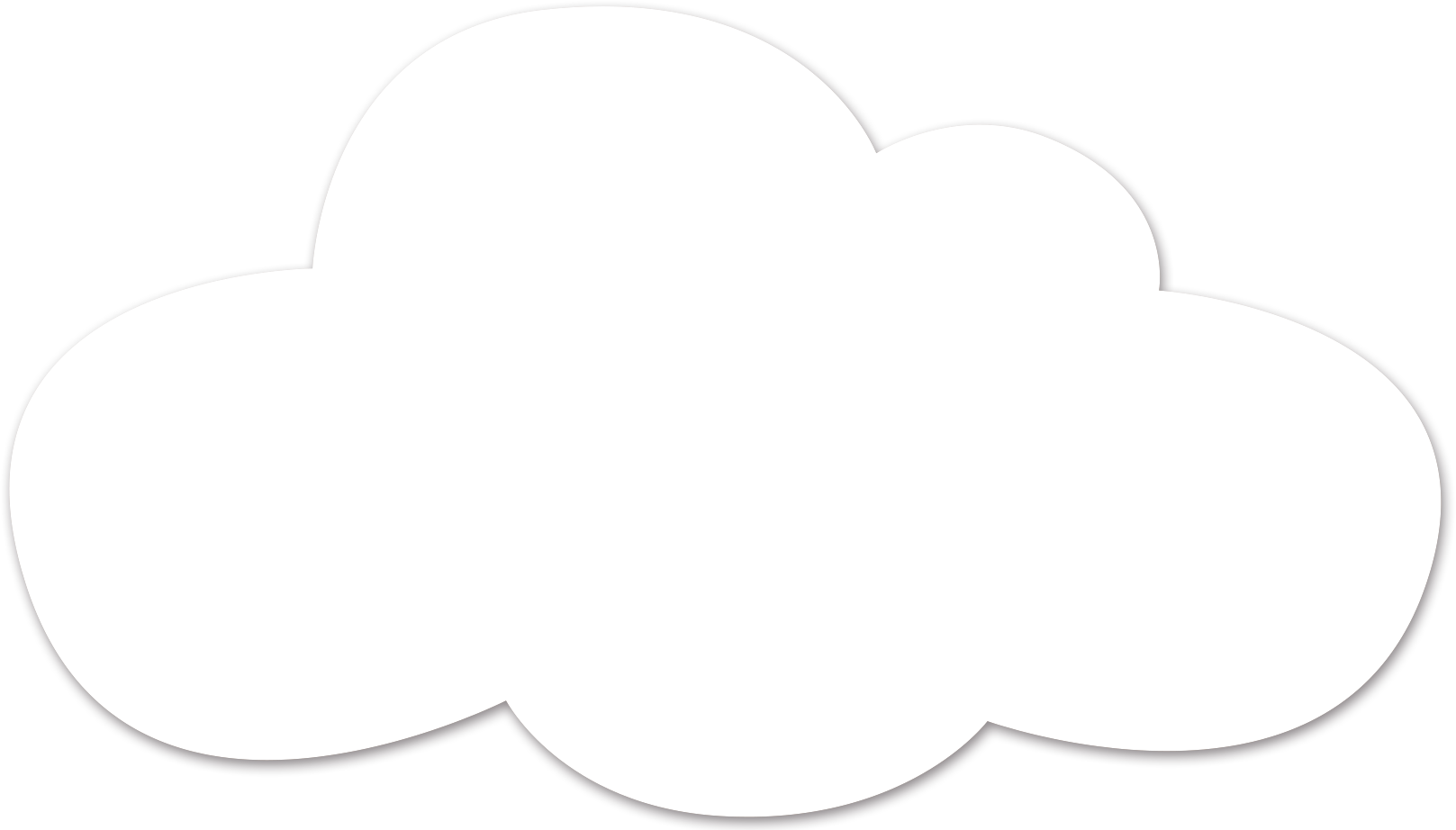 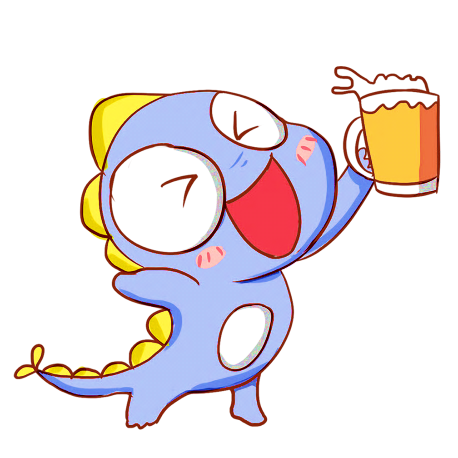 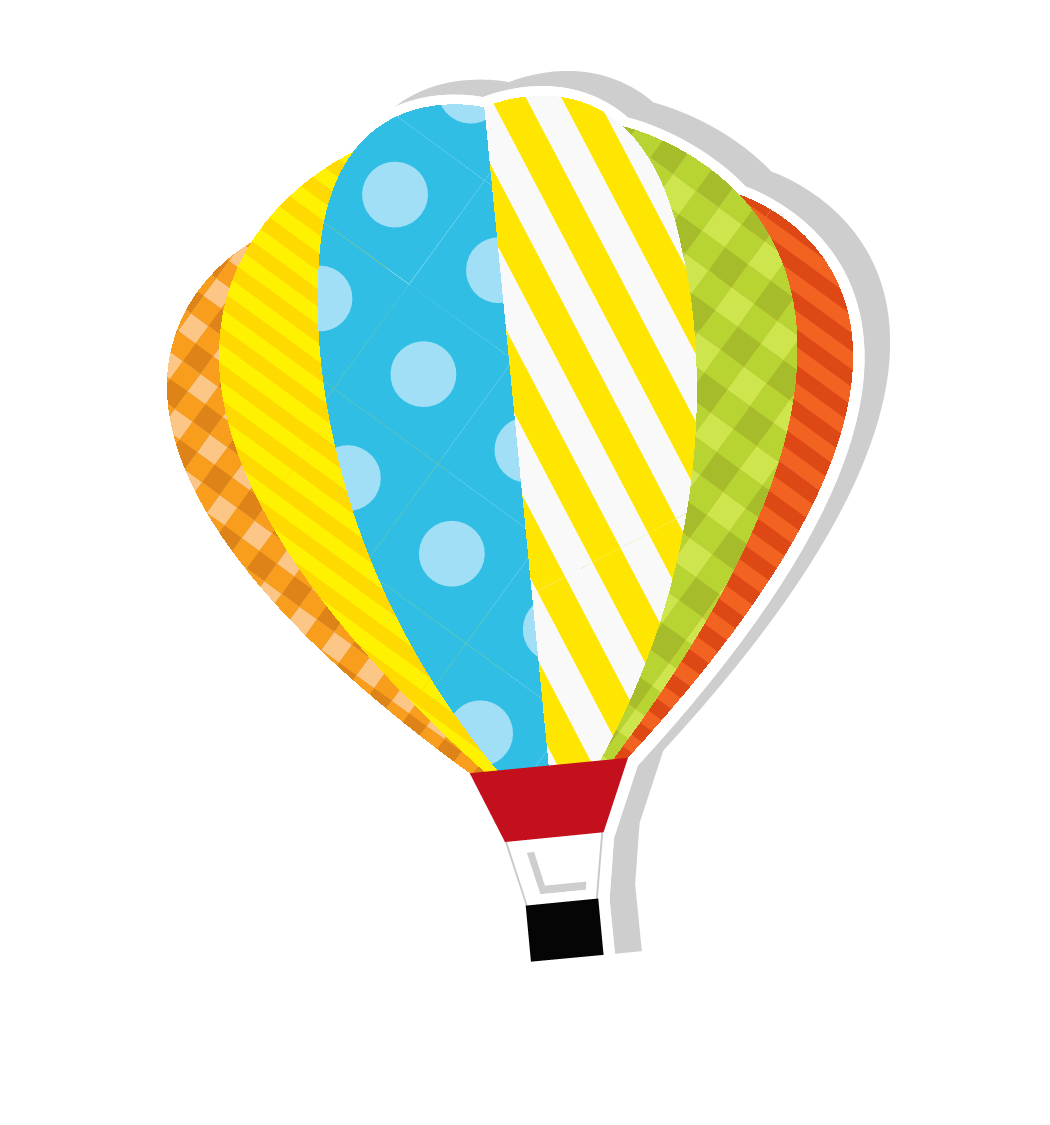 Part 2
Title text
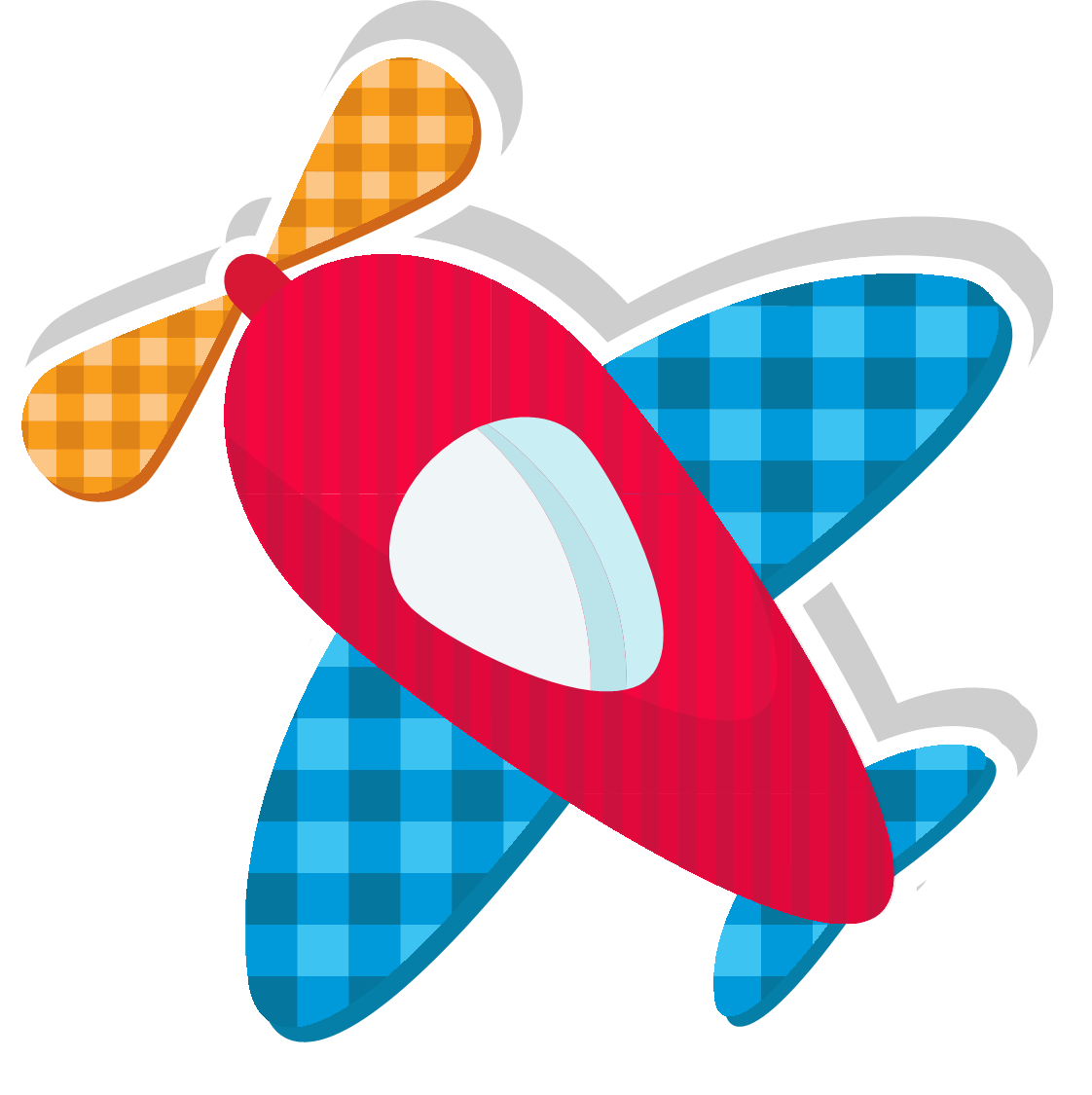 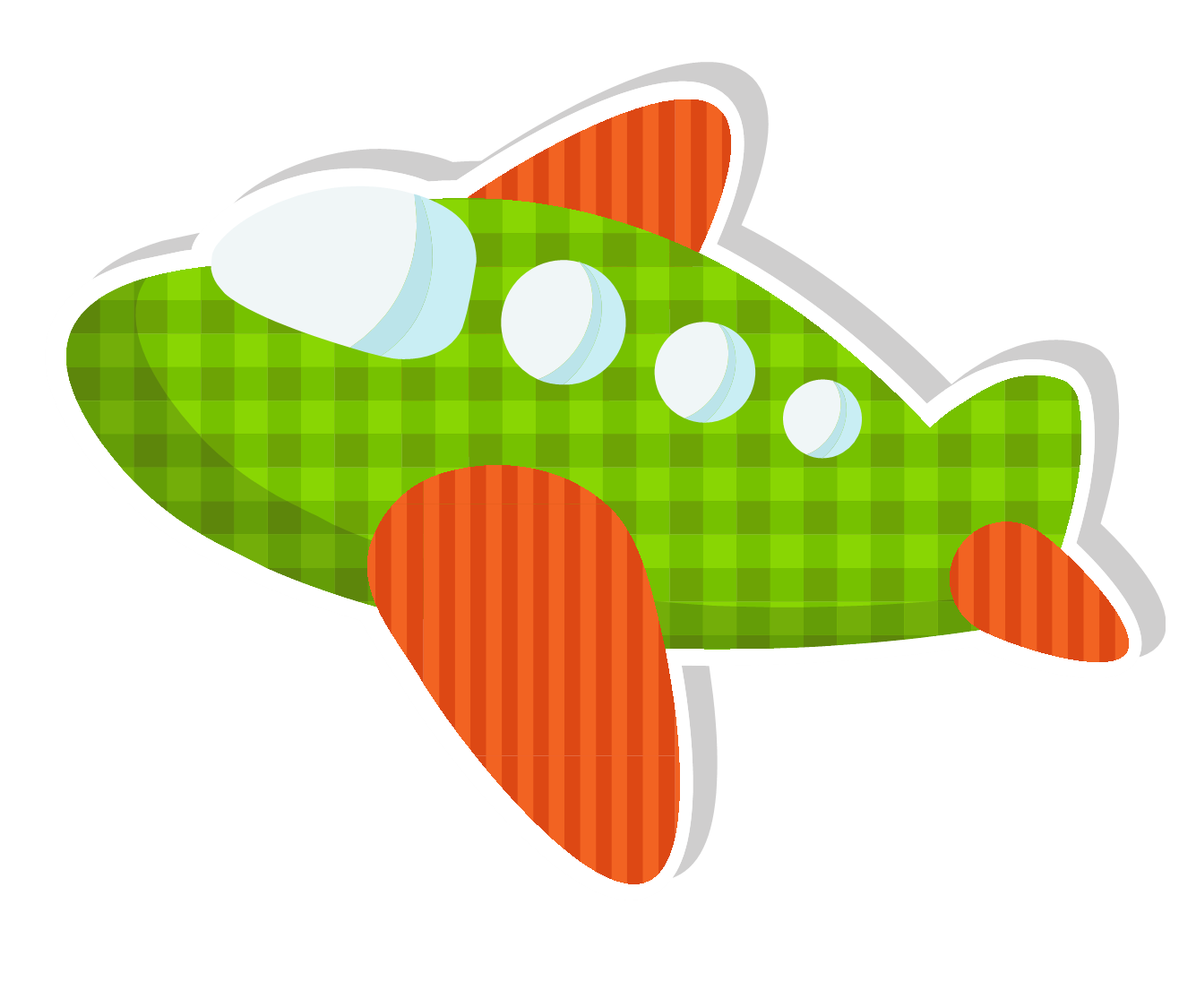 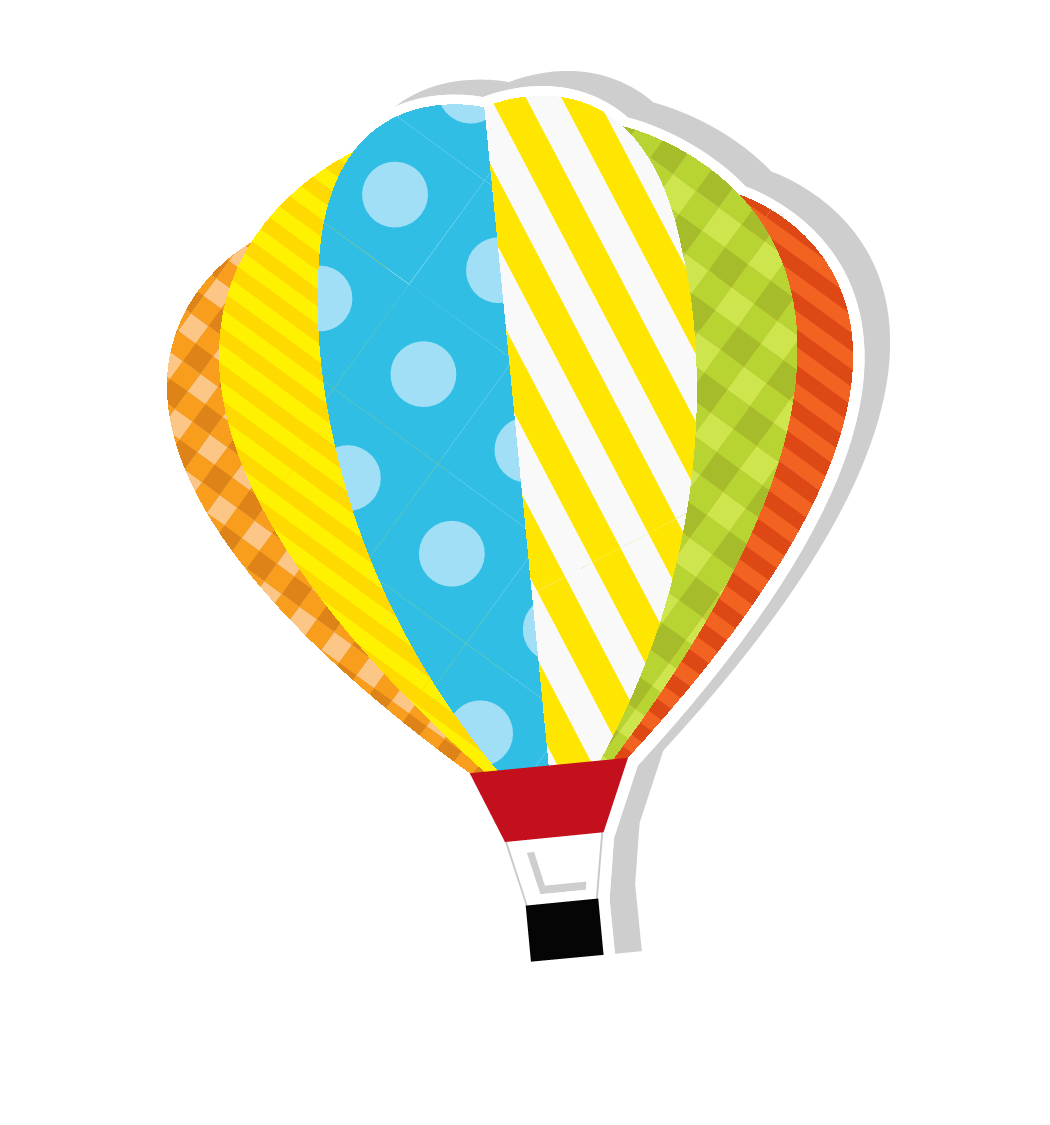 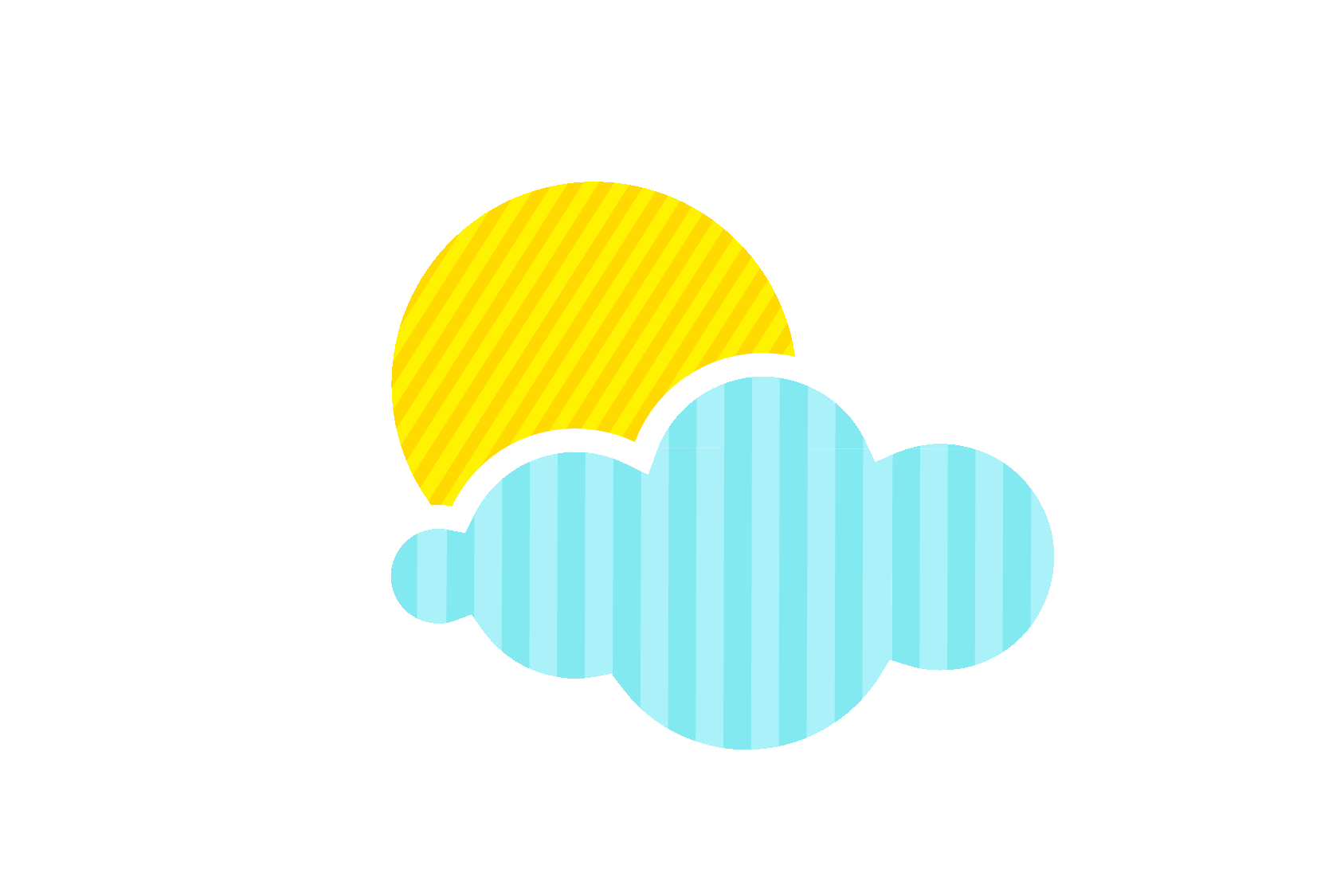 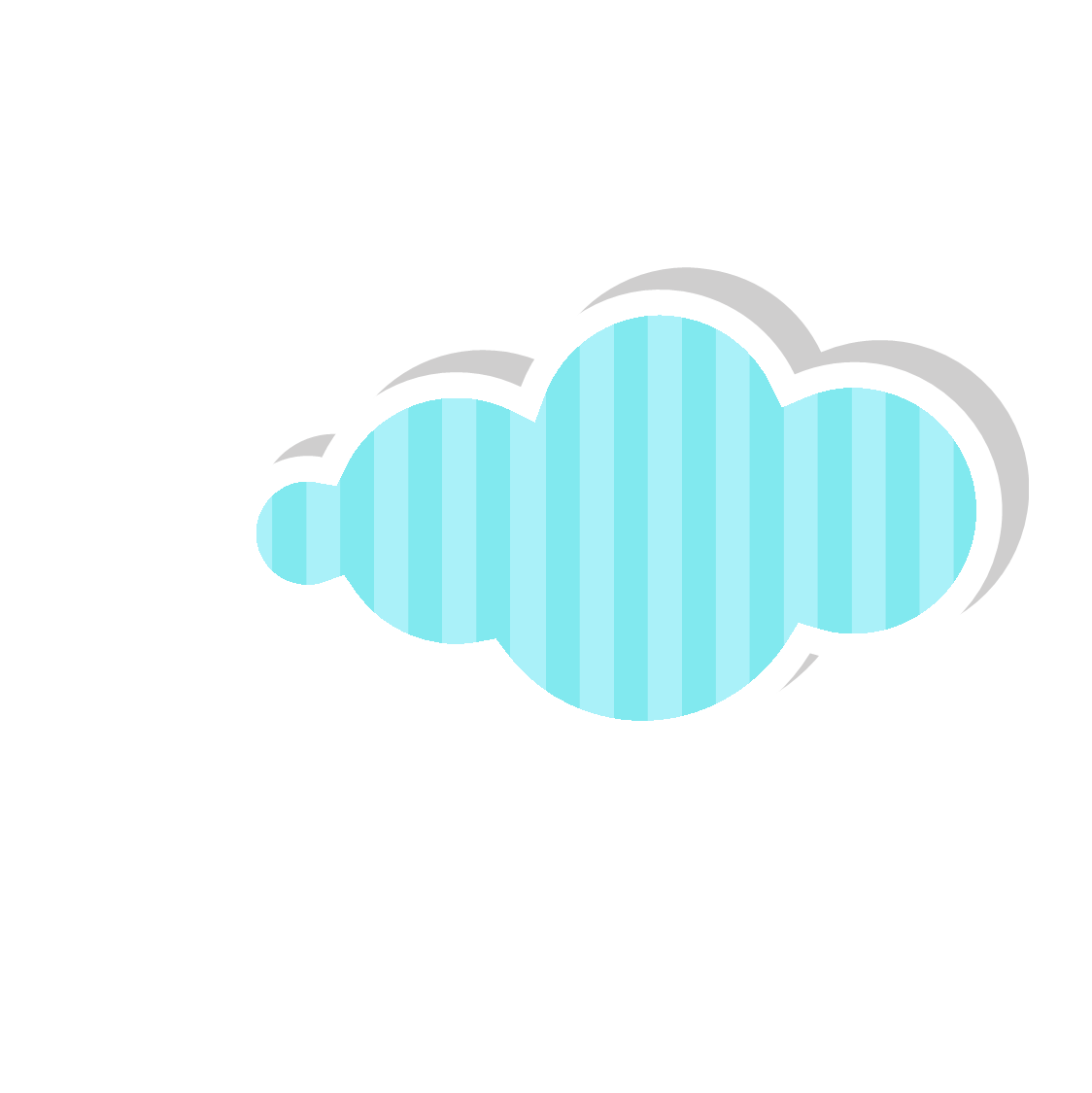 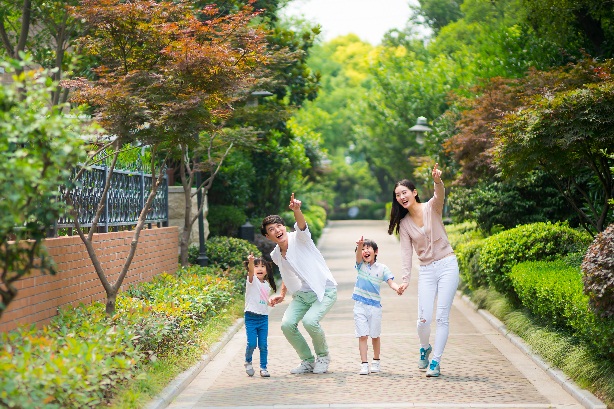 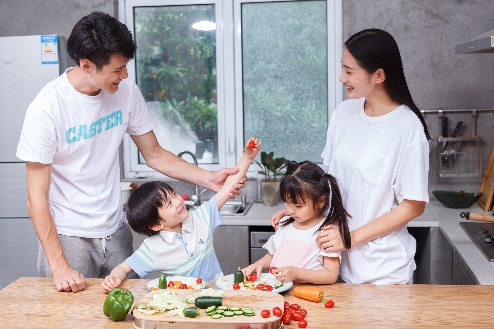 Click here to add content, content to match the title, you can copy and paste directly, to select useful keyword entry.
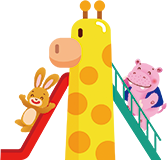 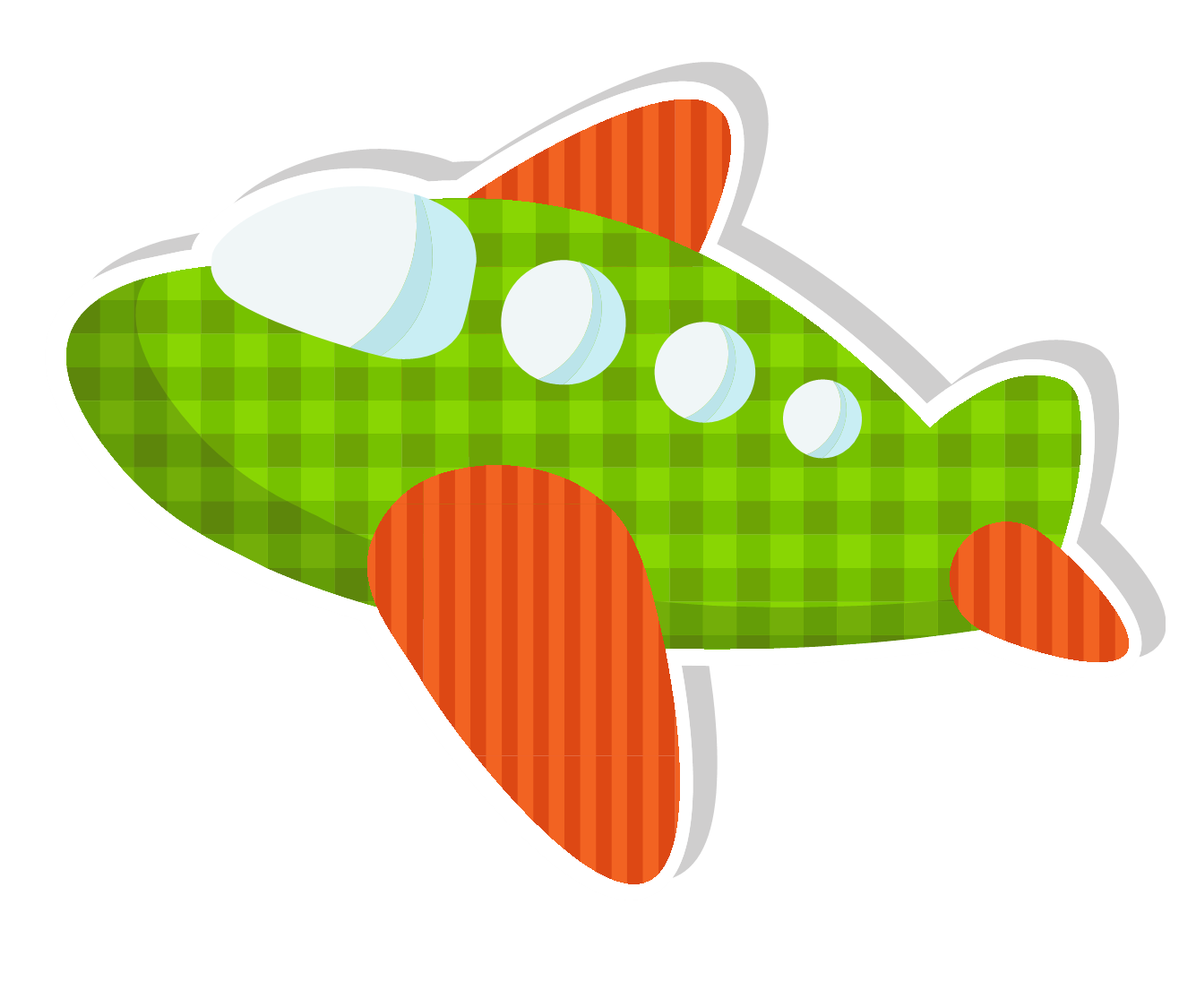 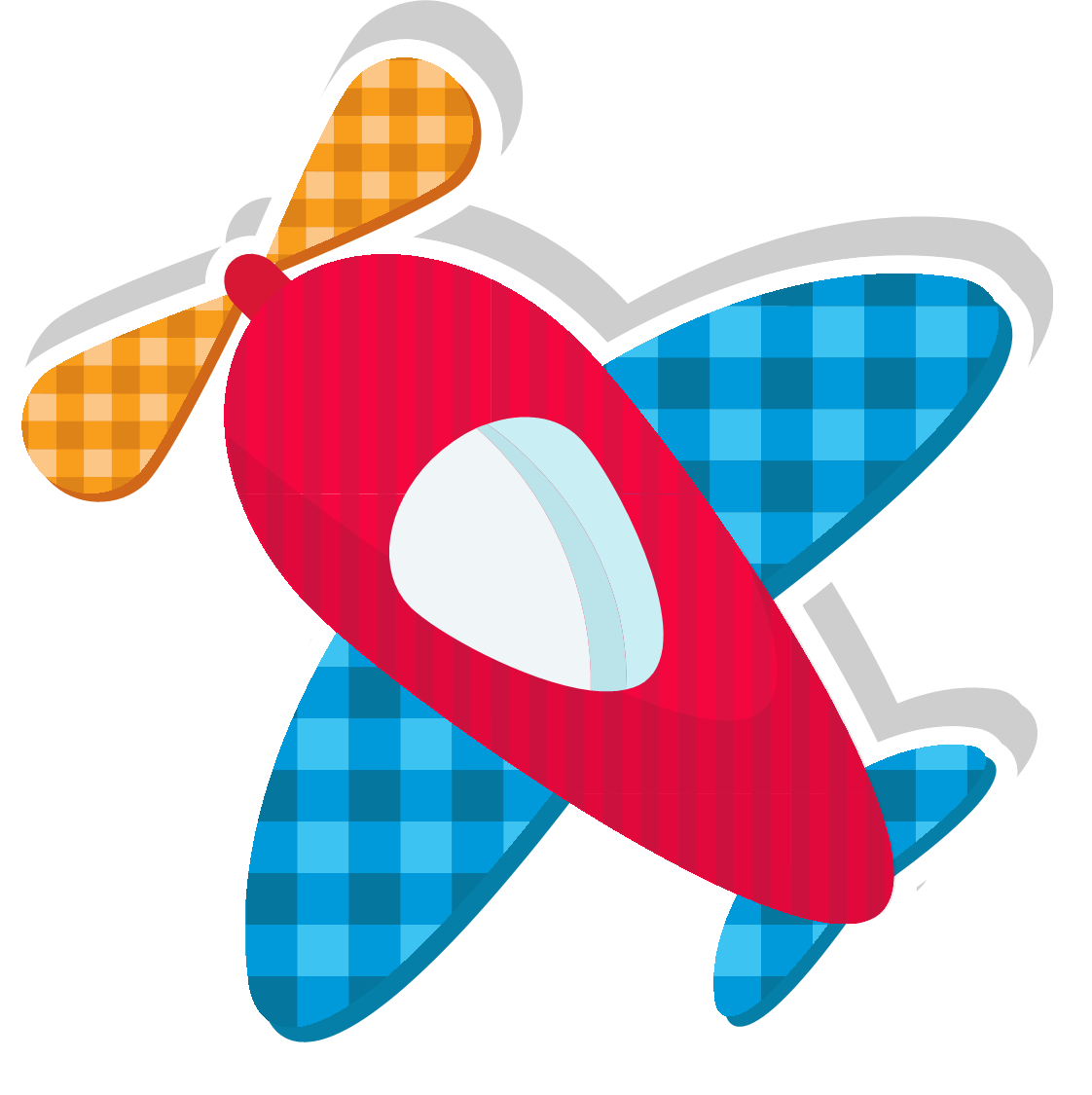 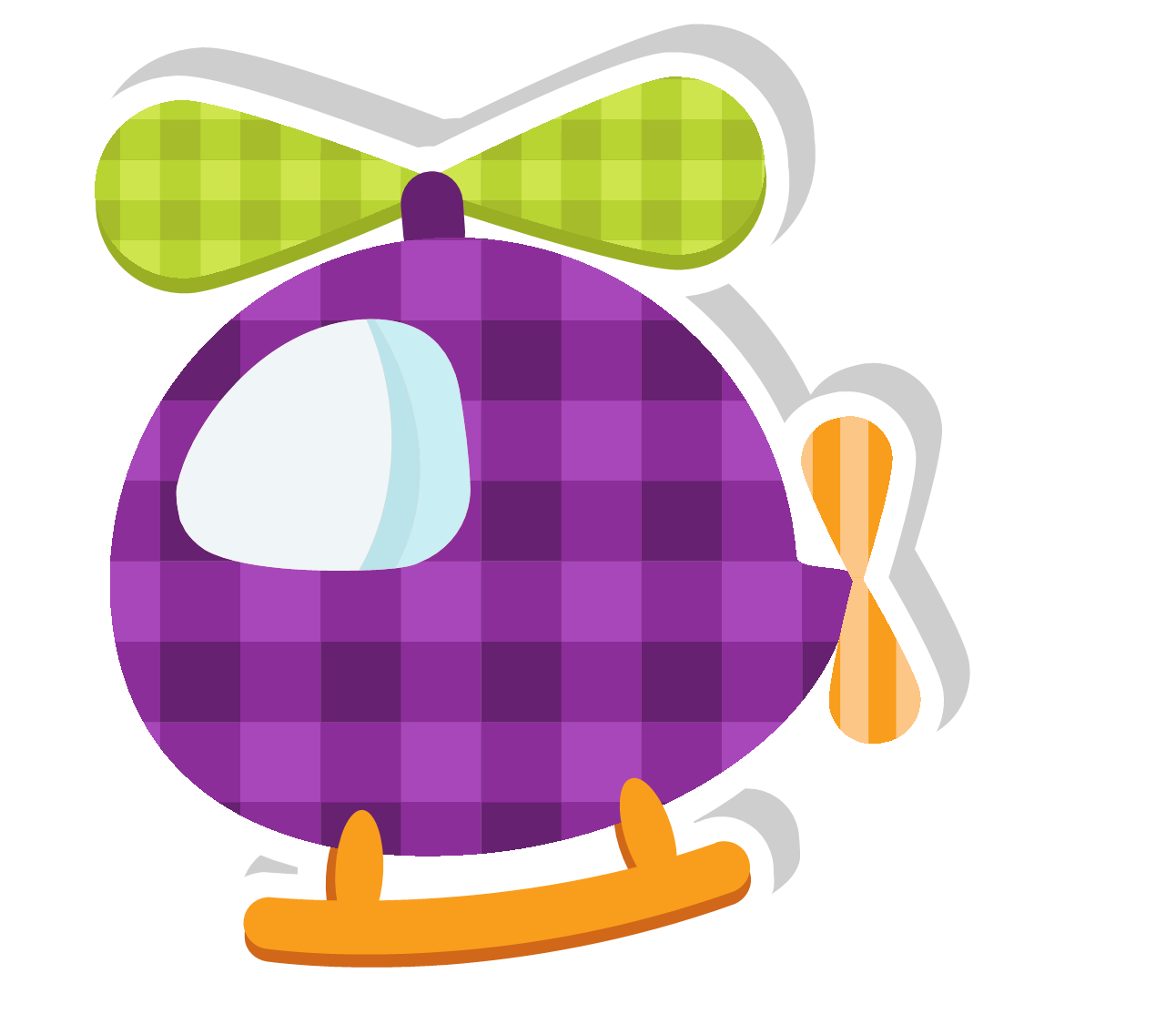 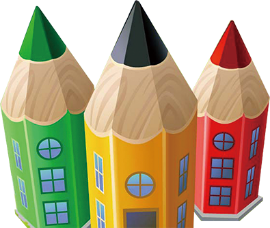 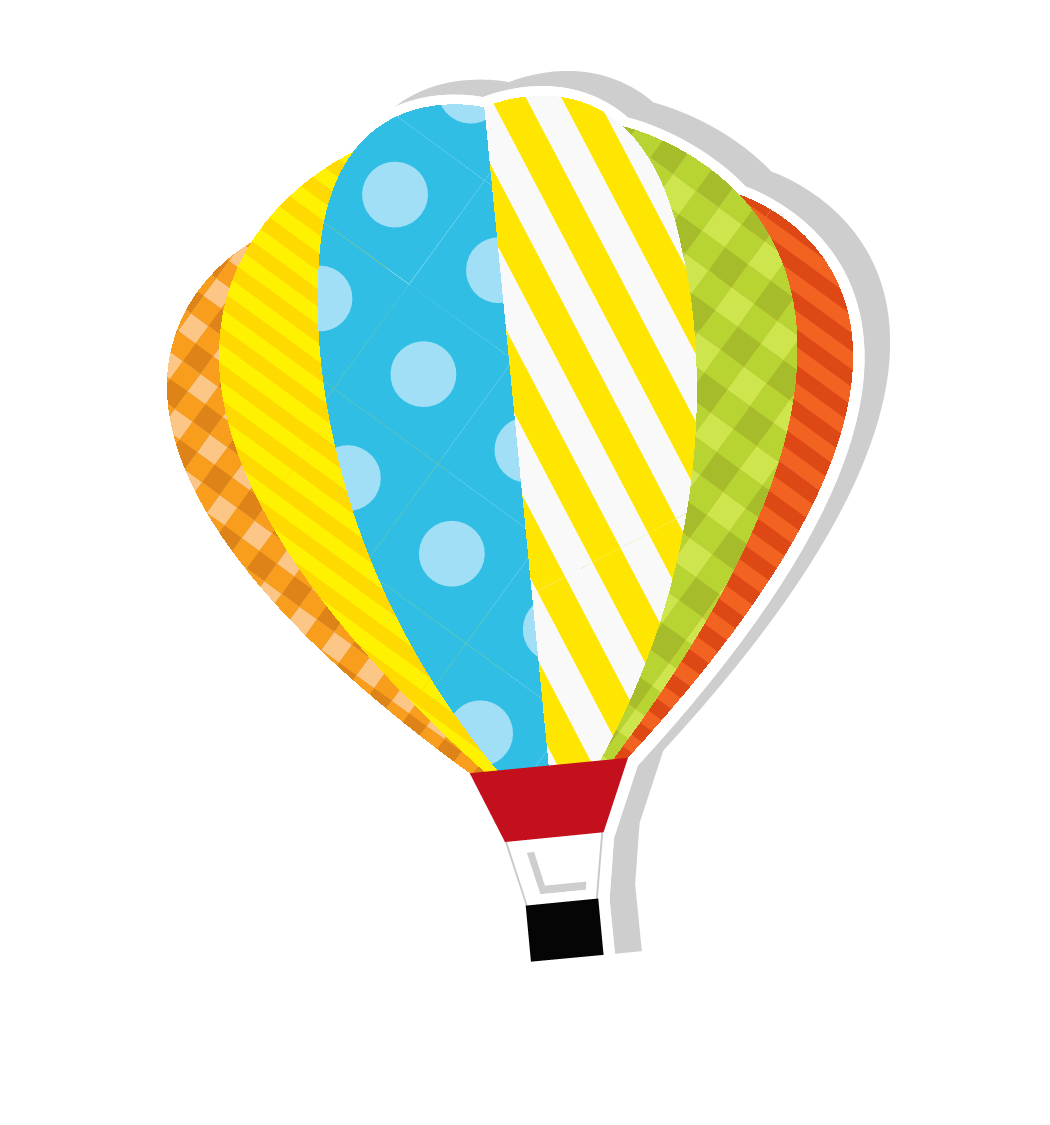 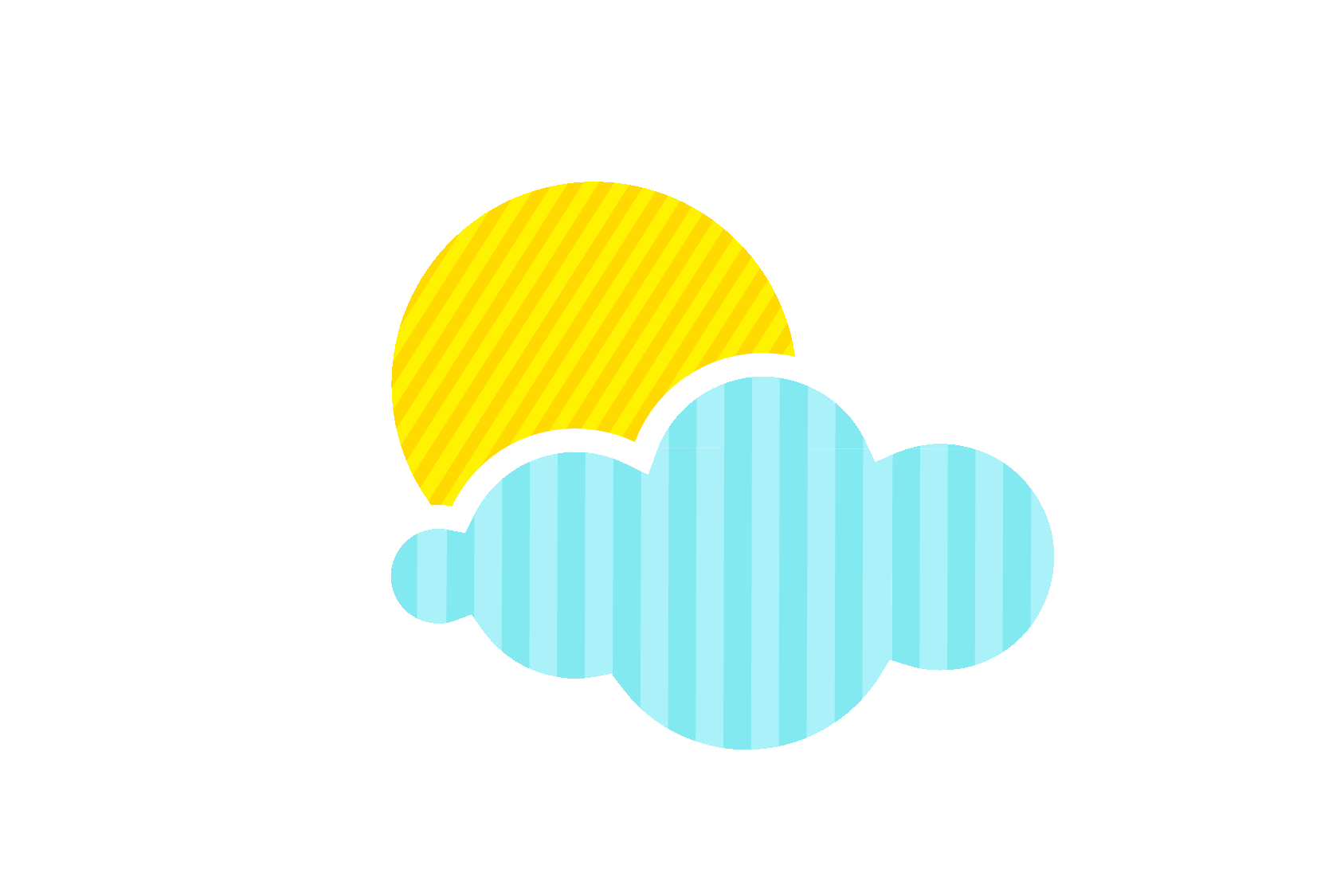 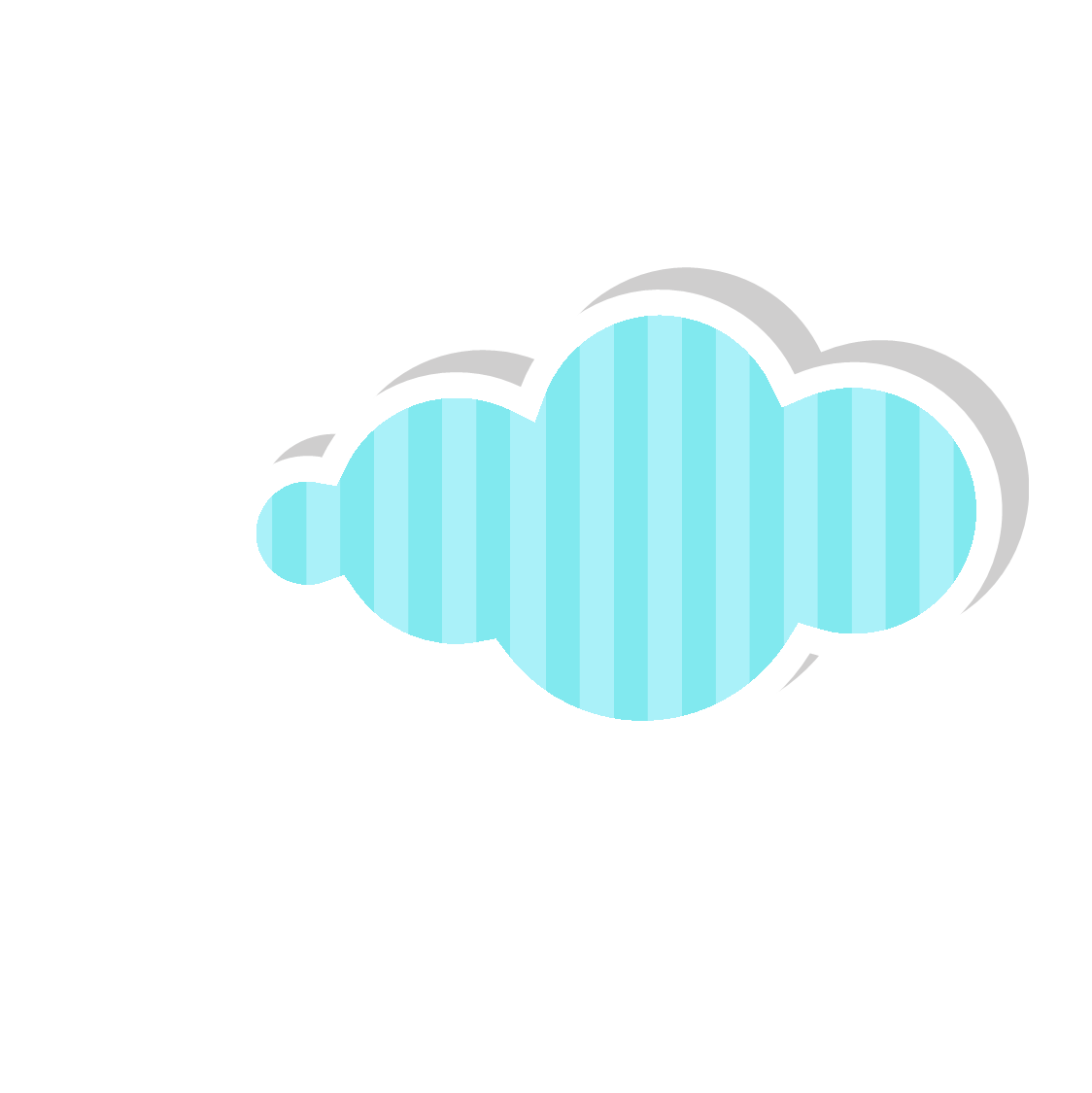 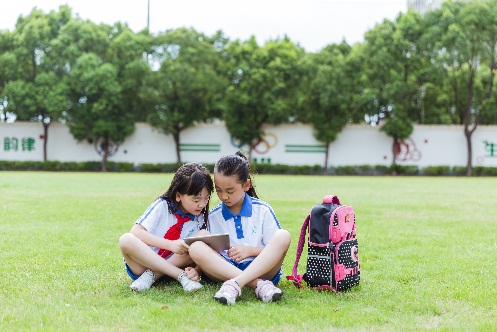 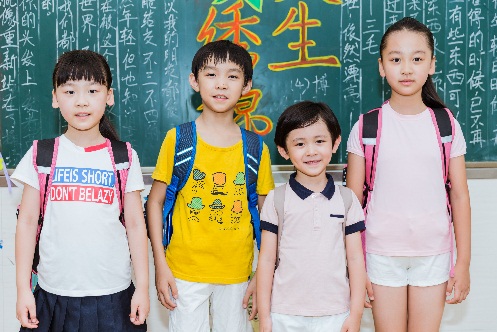 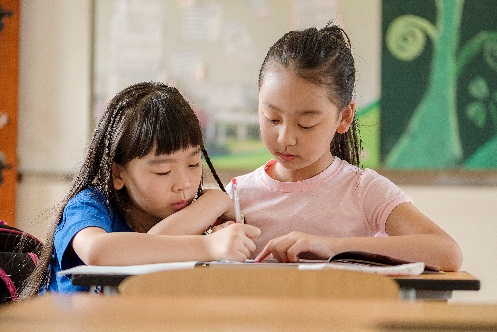 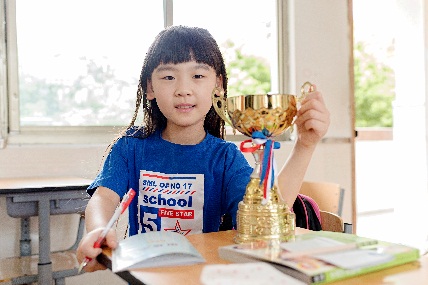 Click here to add content that matches the title.
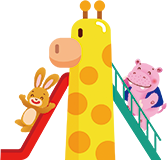 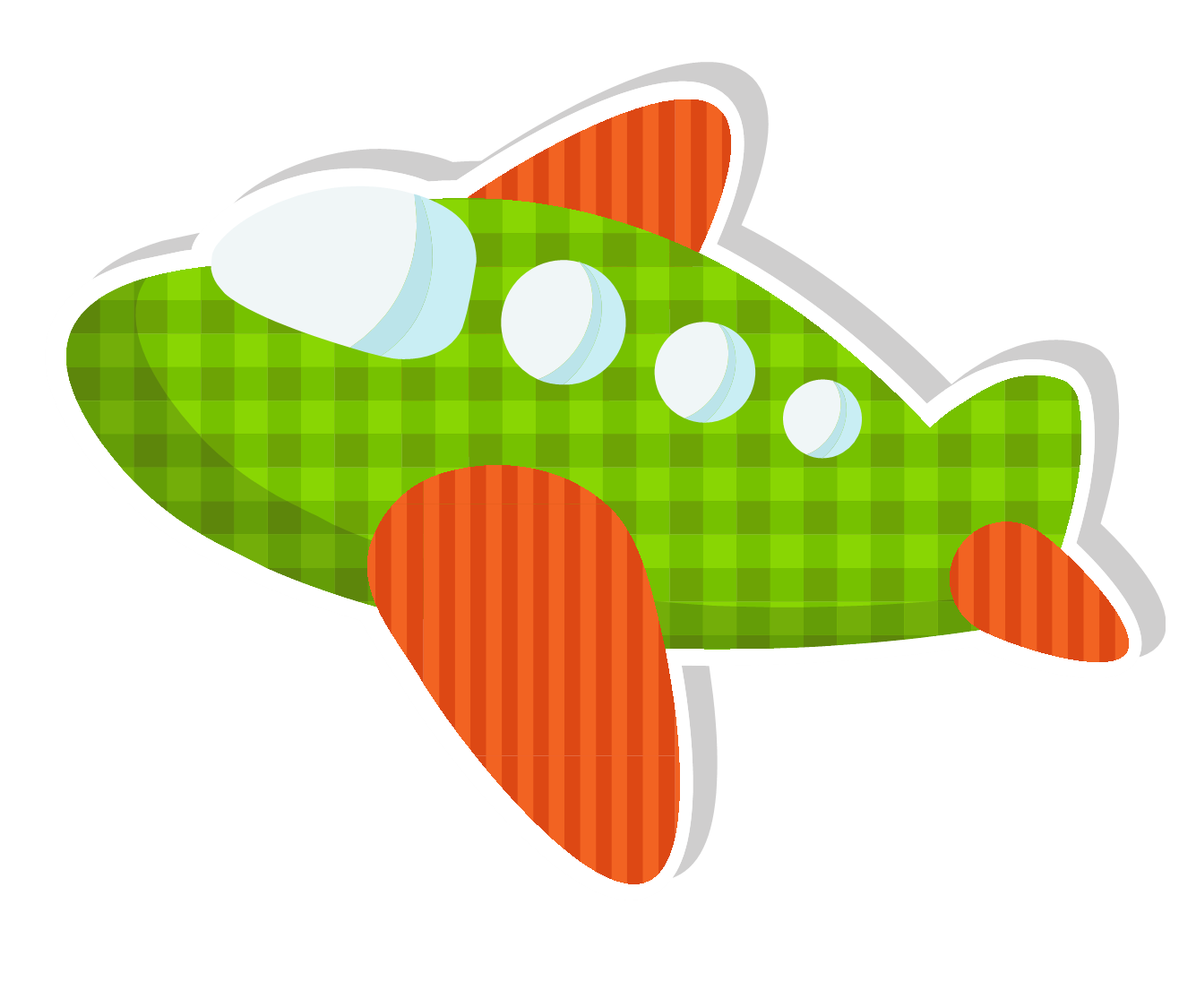 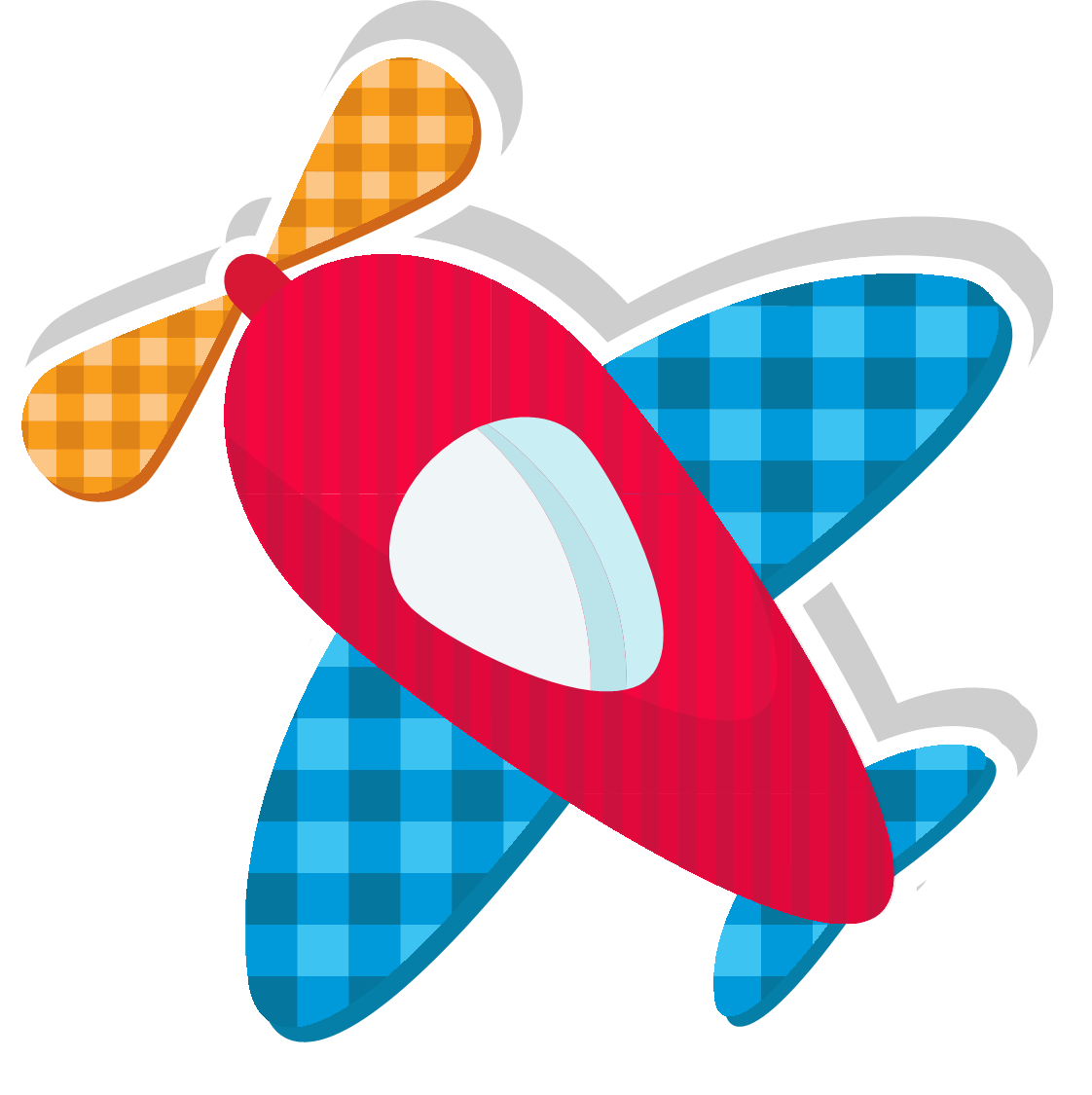 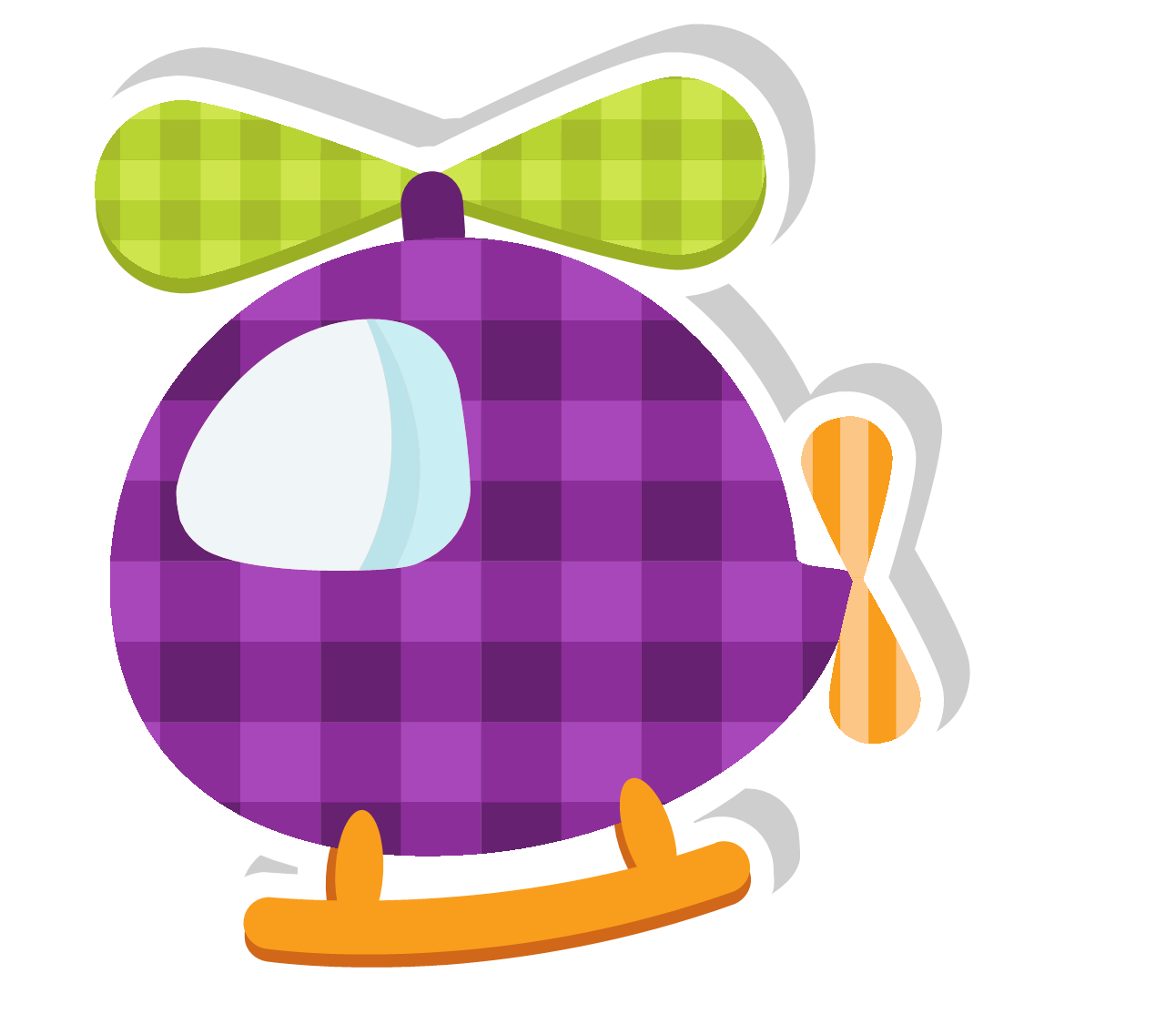 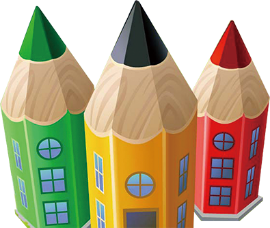 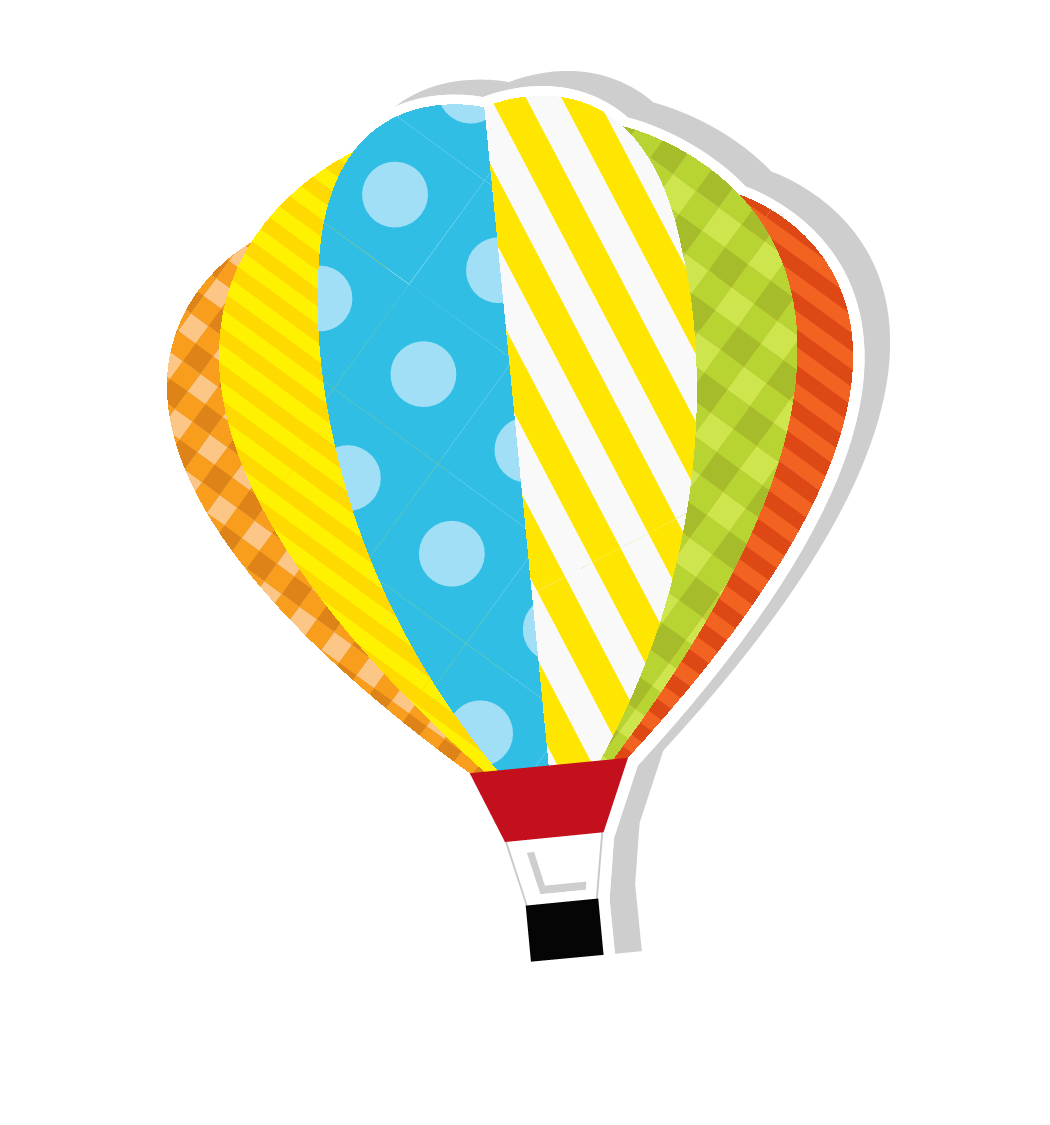 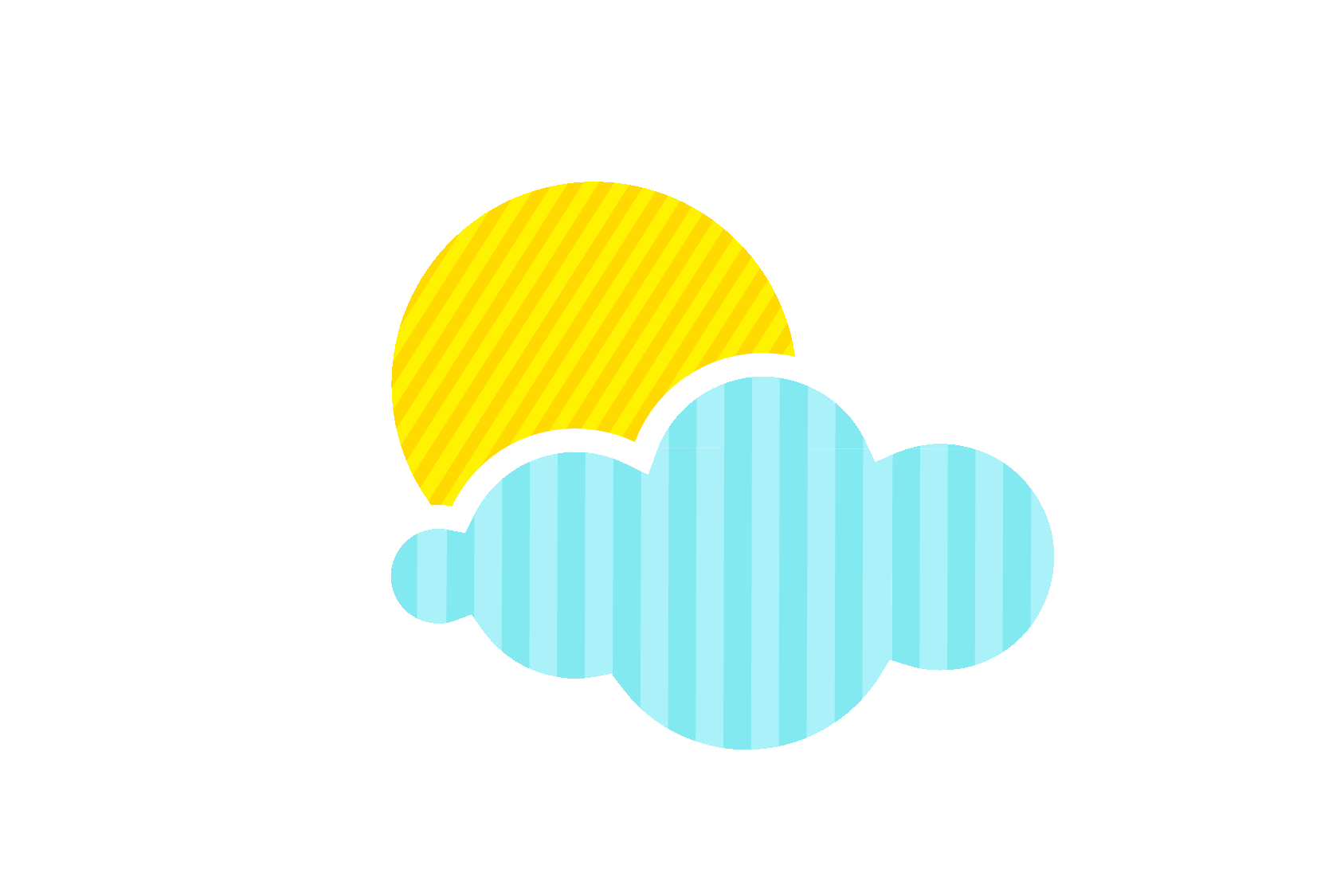 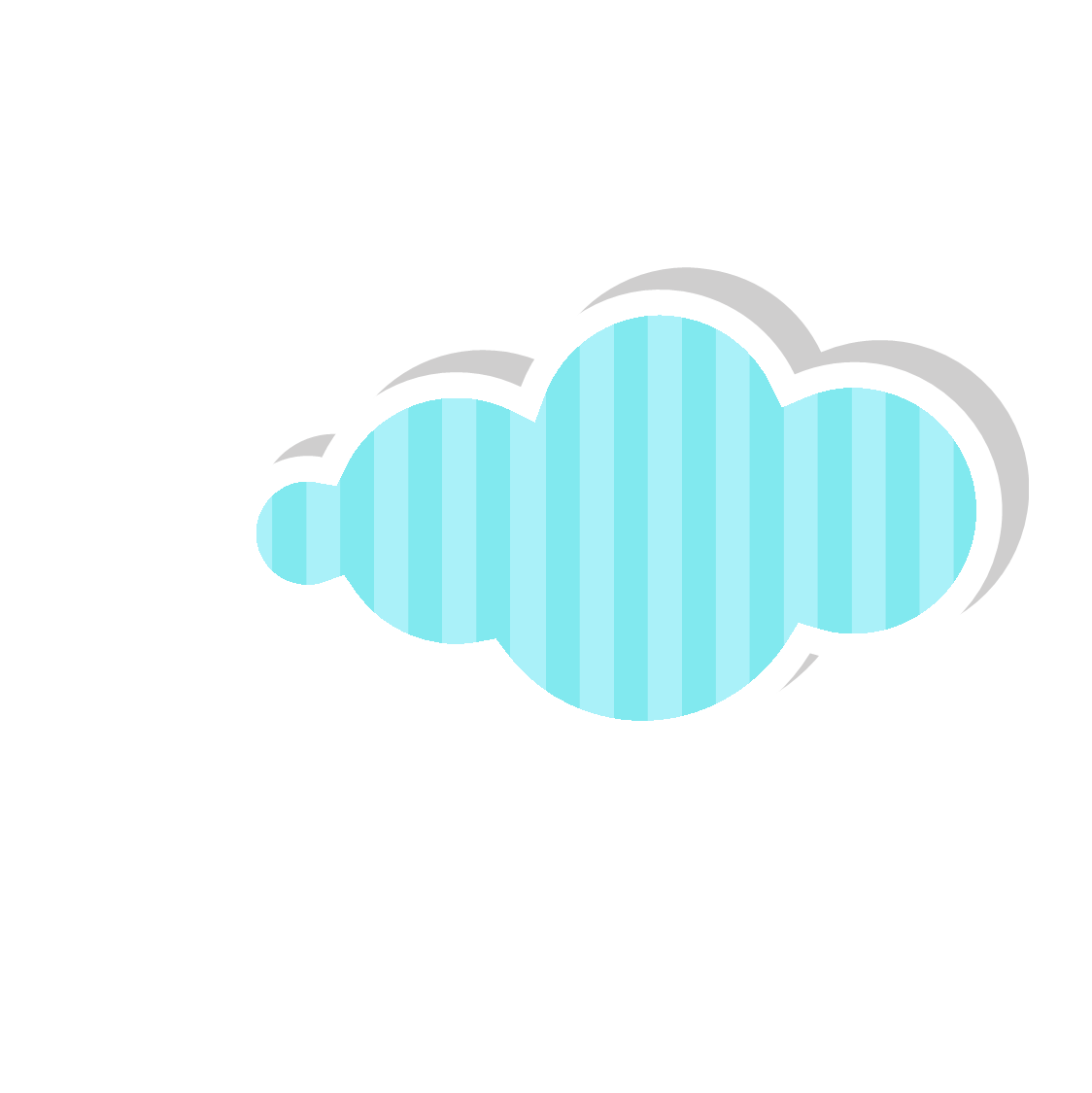 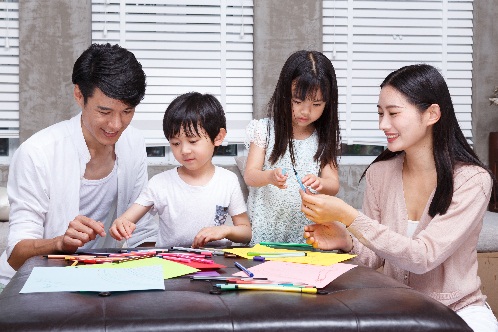 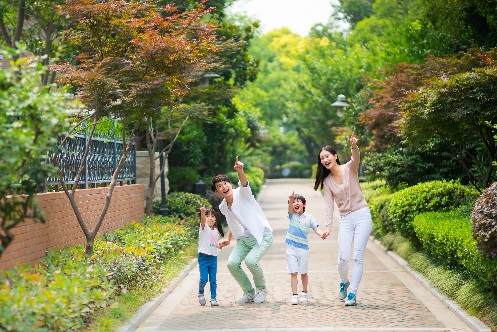 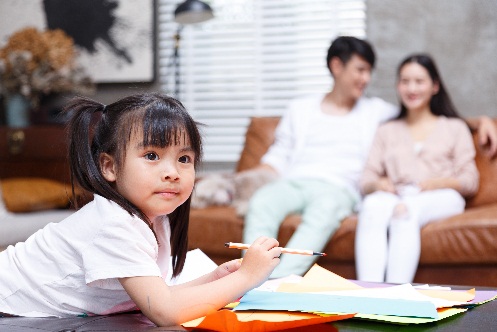 Click here to add content that matches the title.
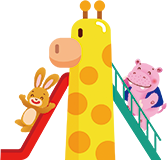 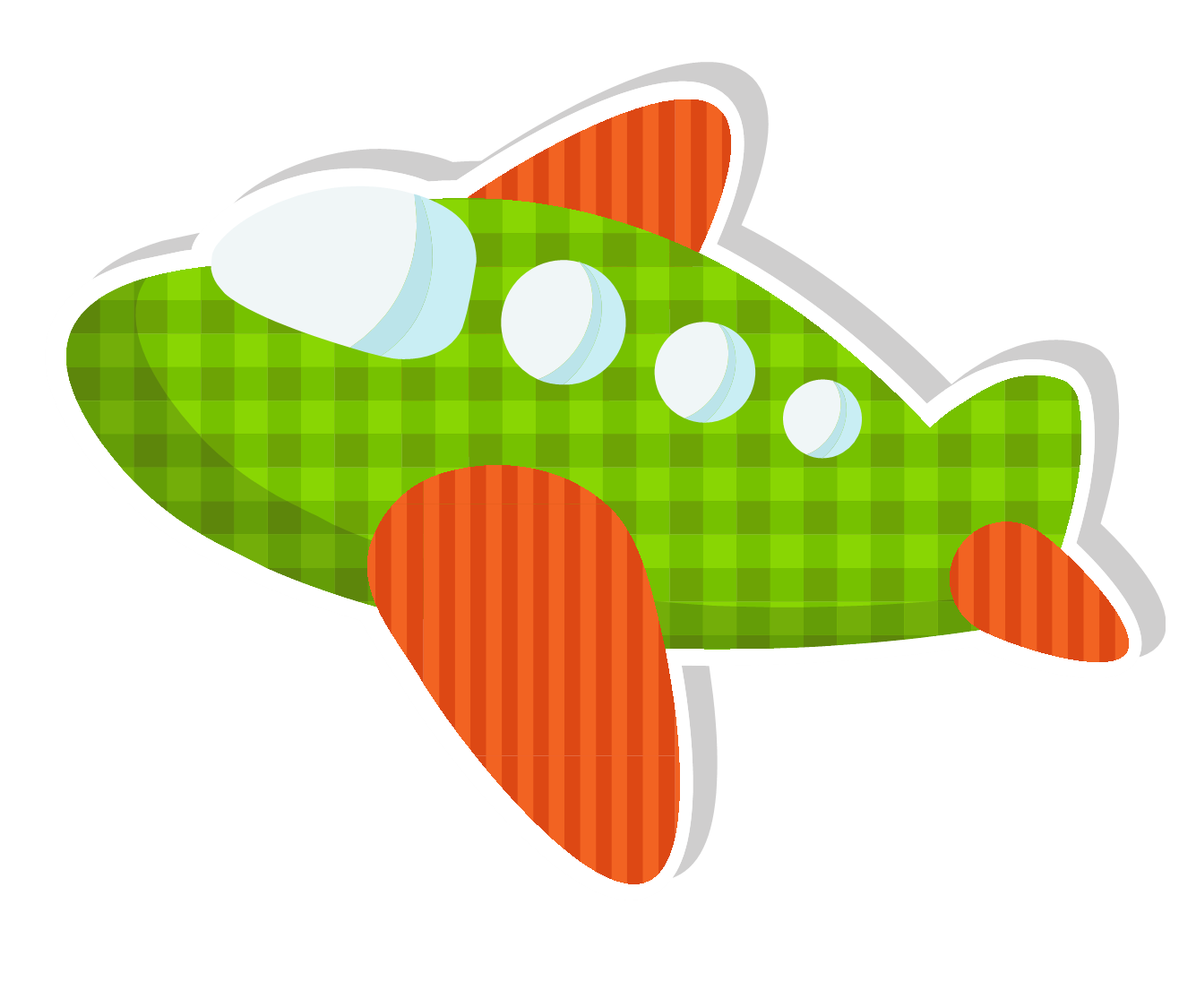 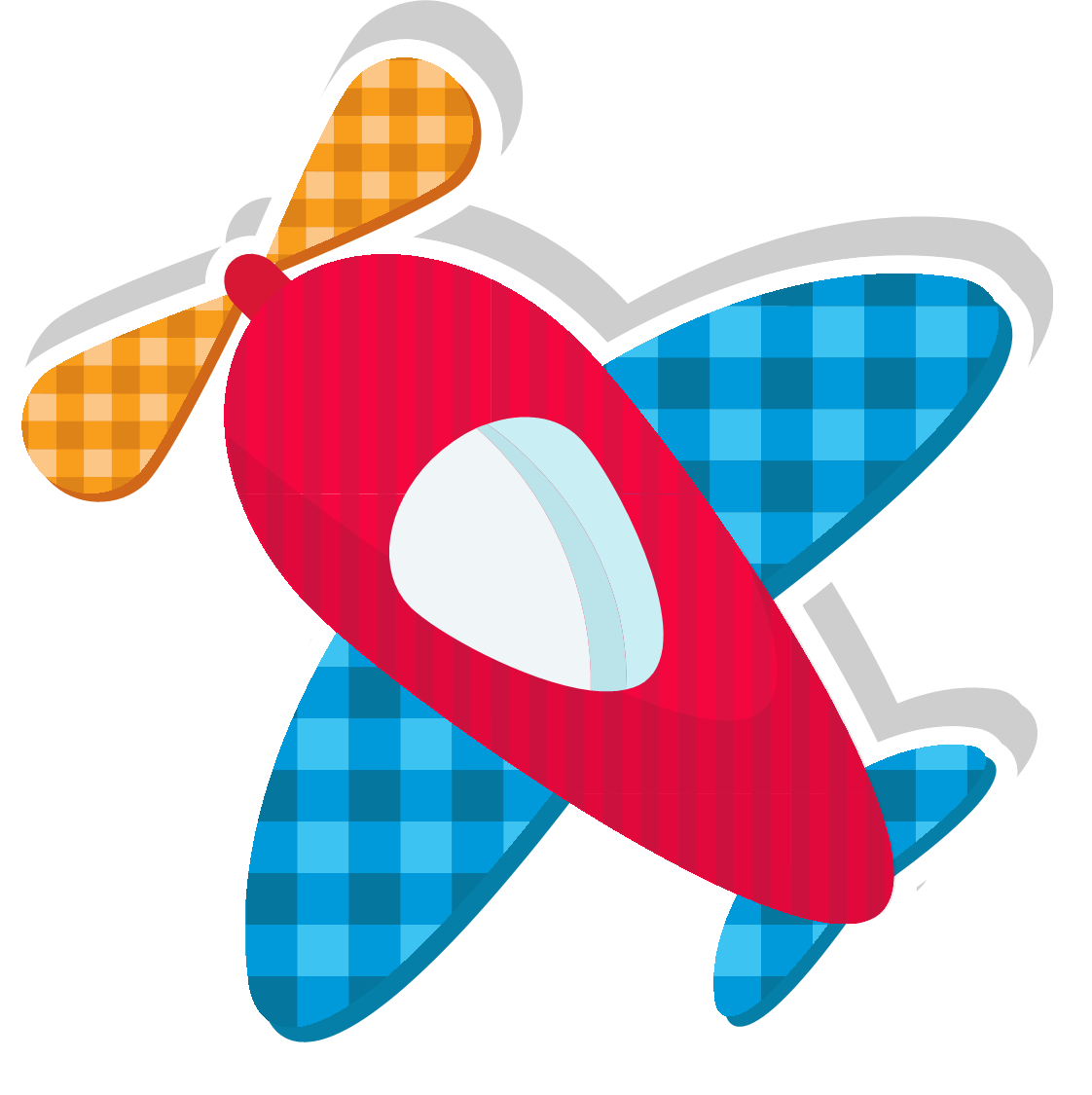 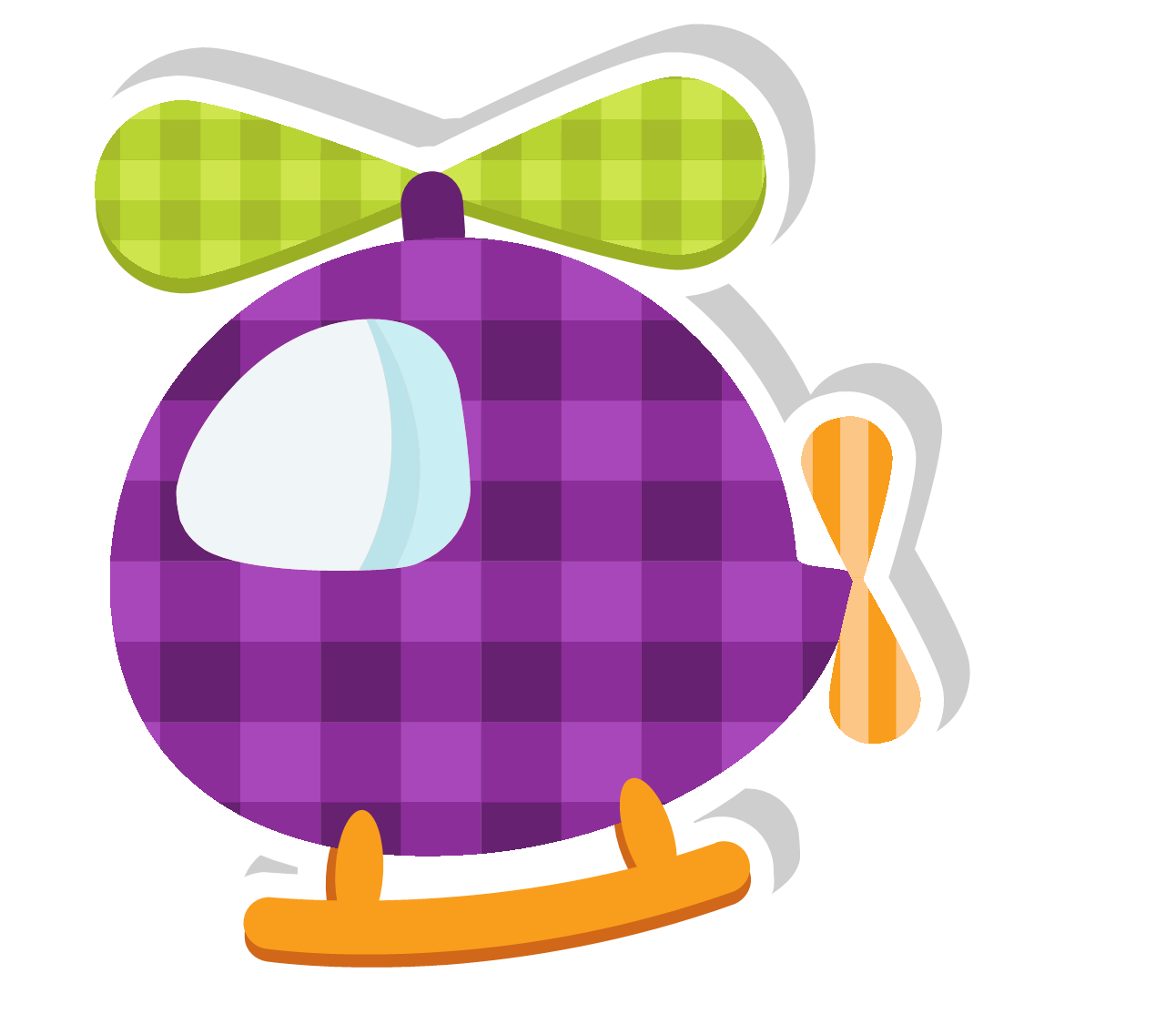 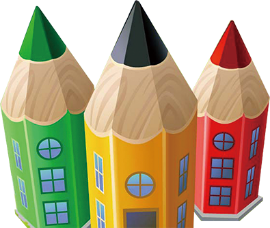 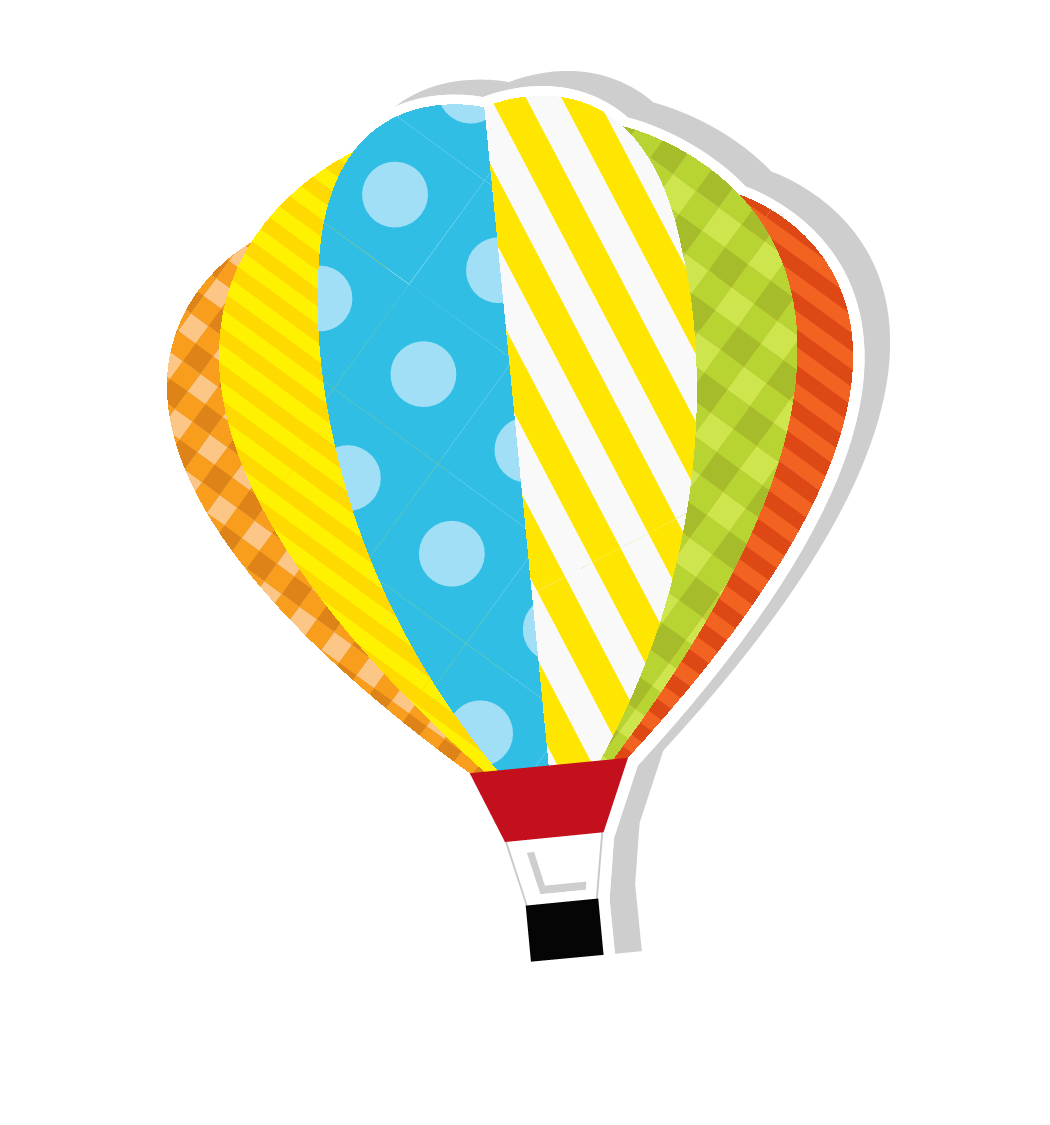 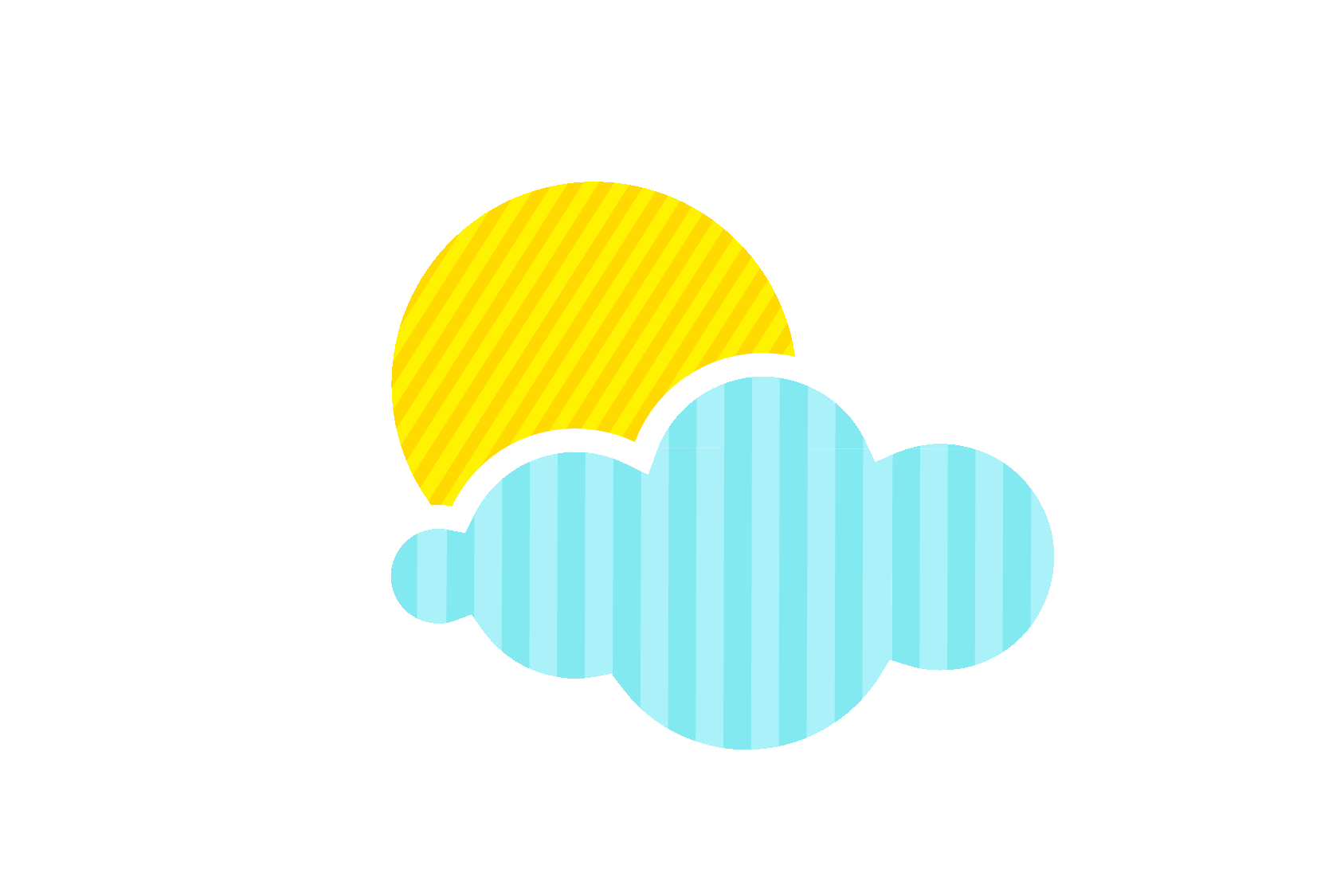 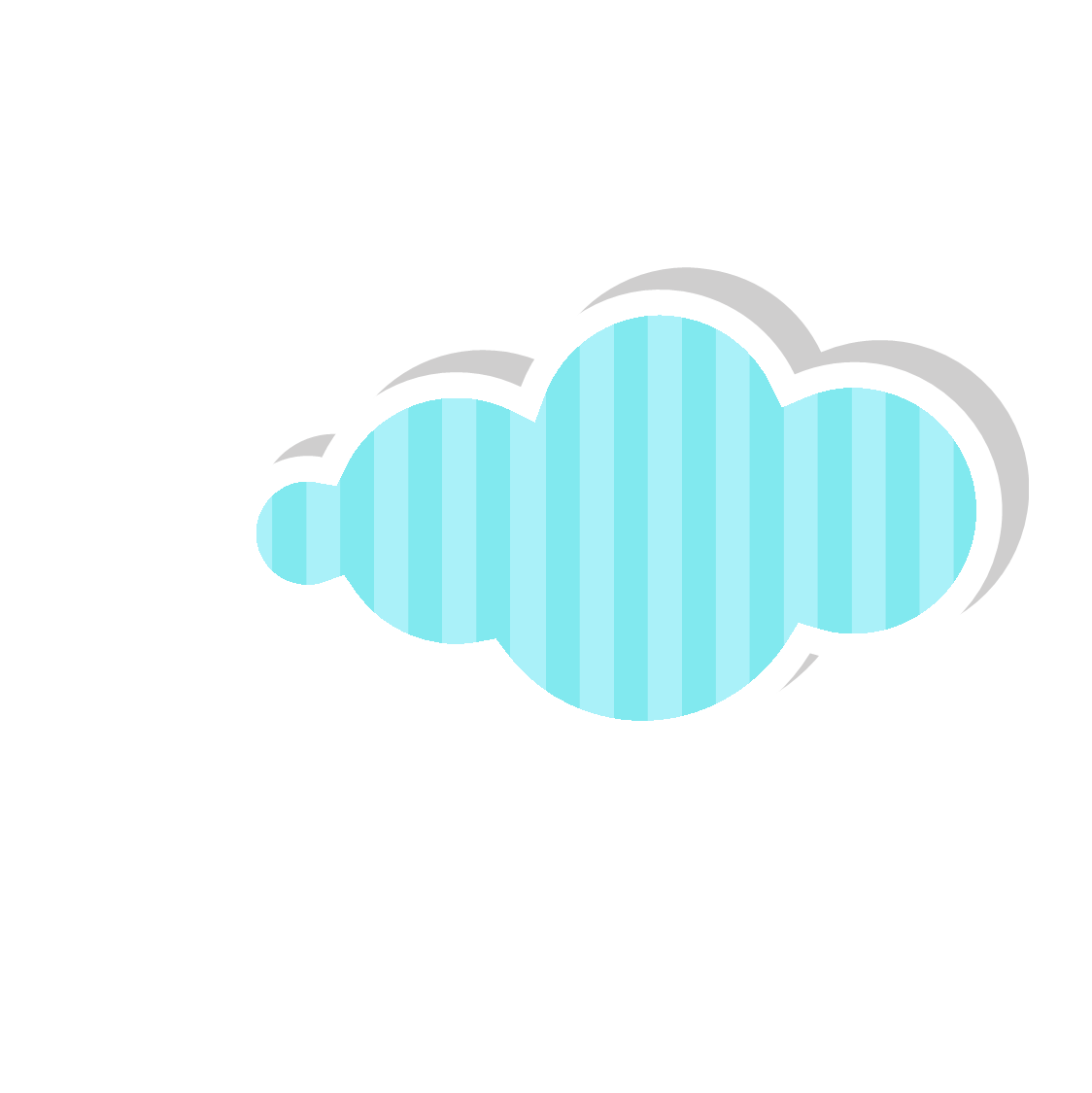 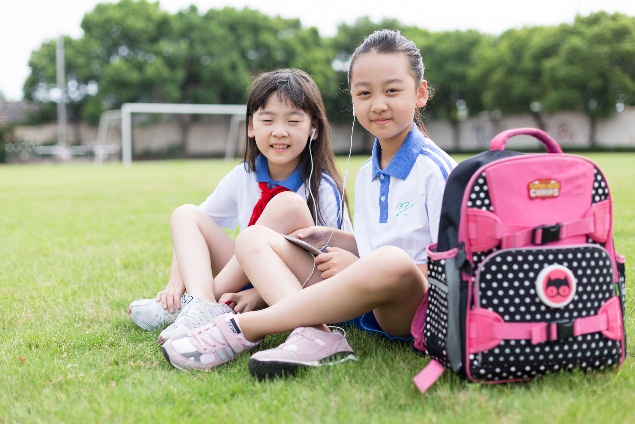 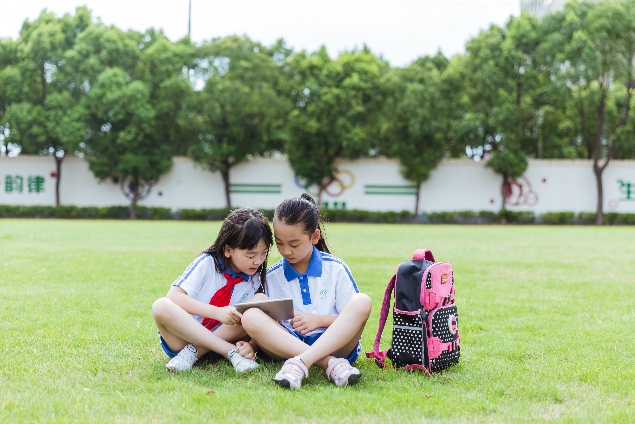 Click here to add content that matches the title.
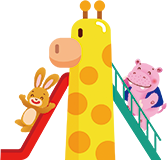 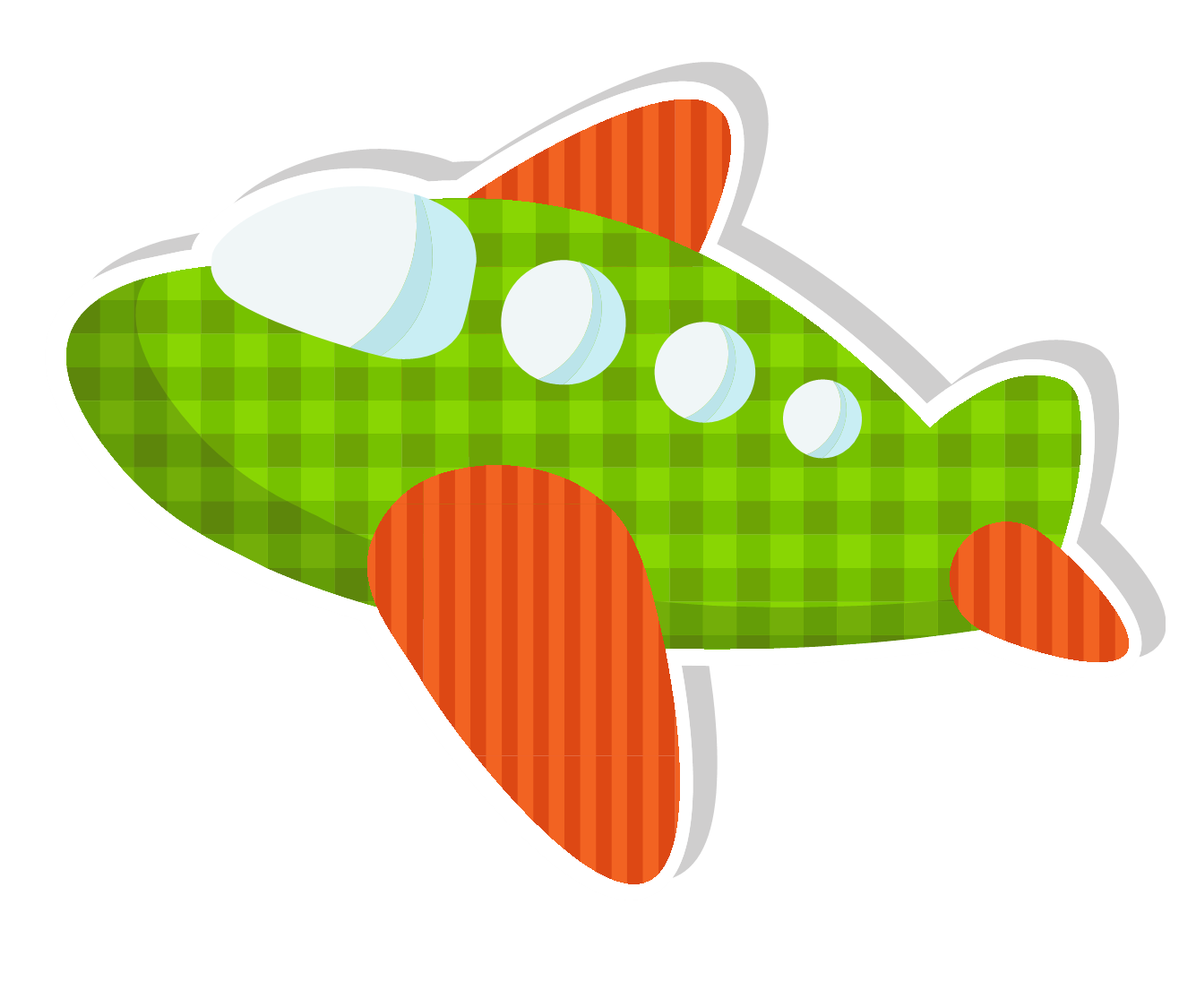 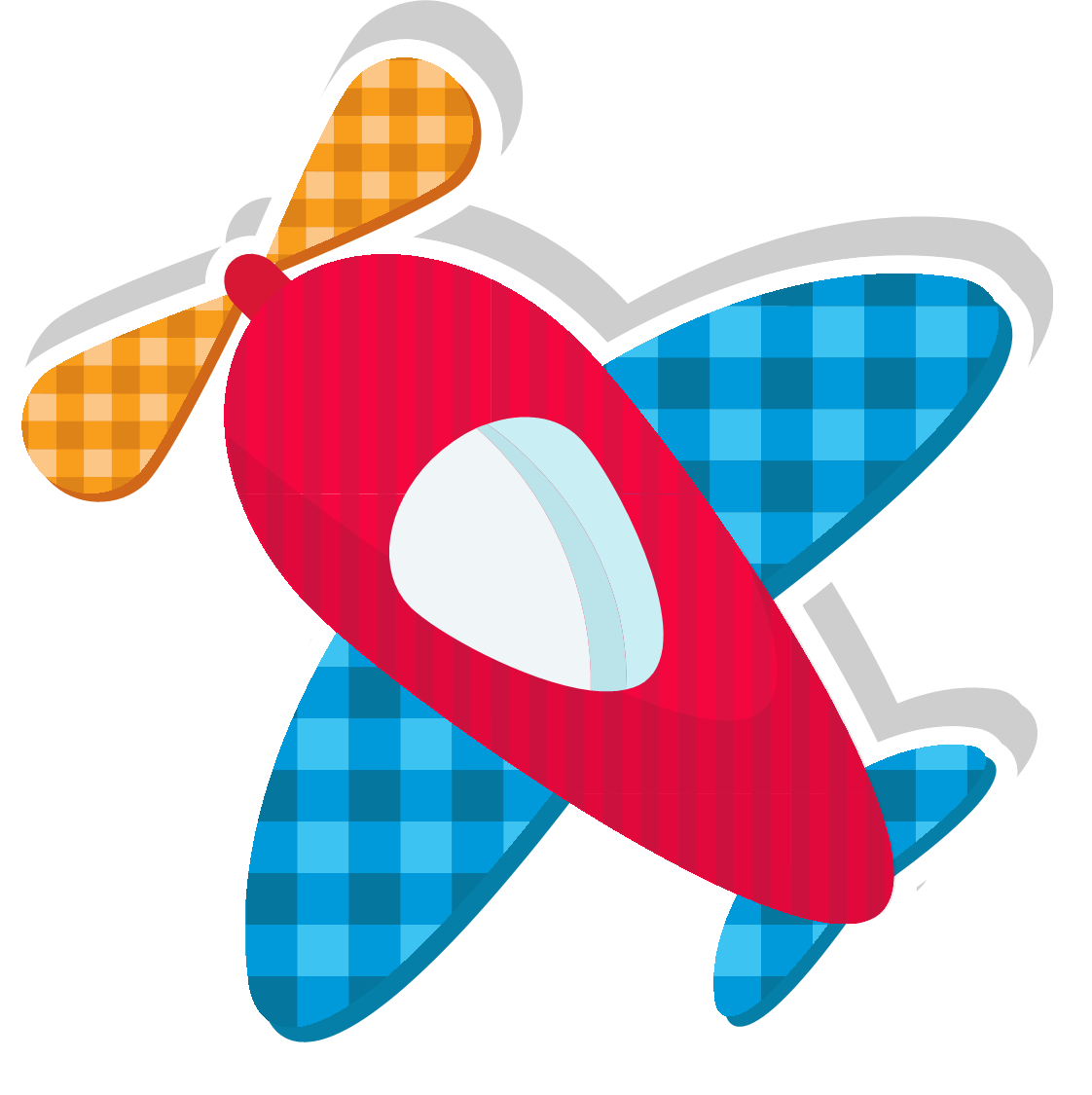 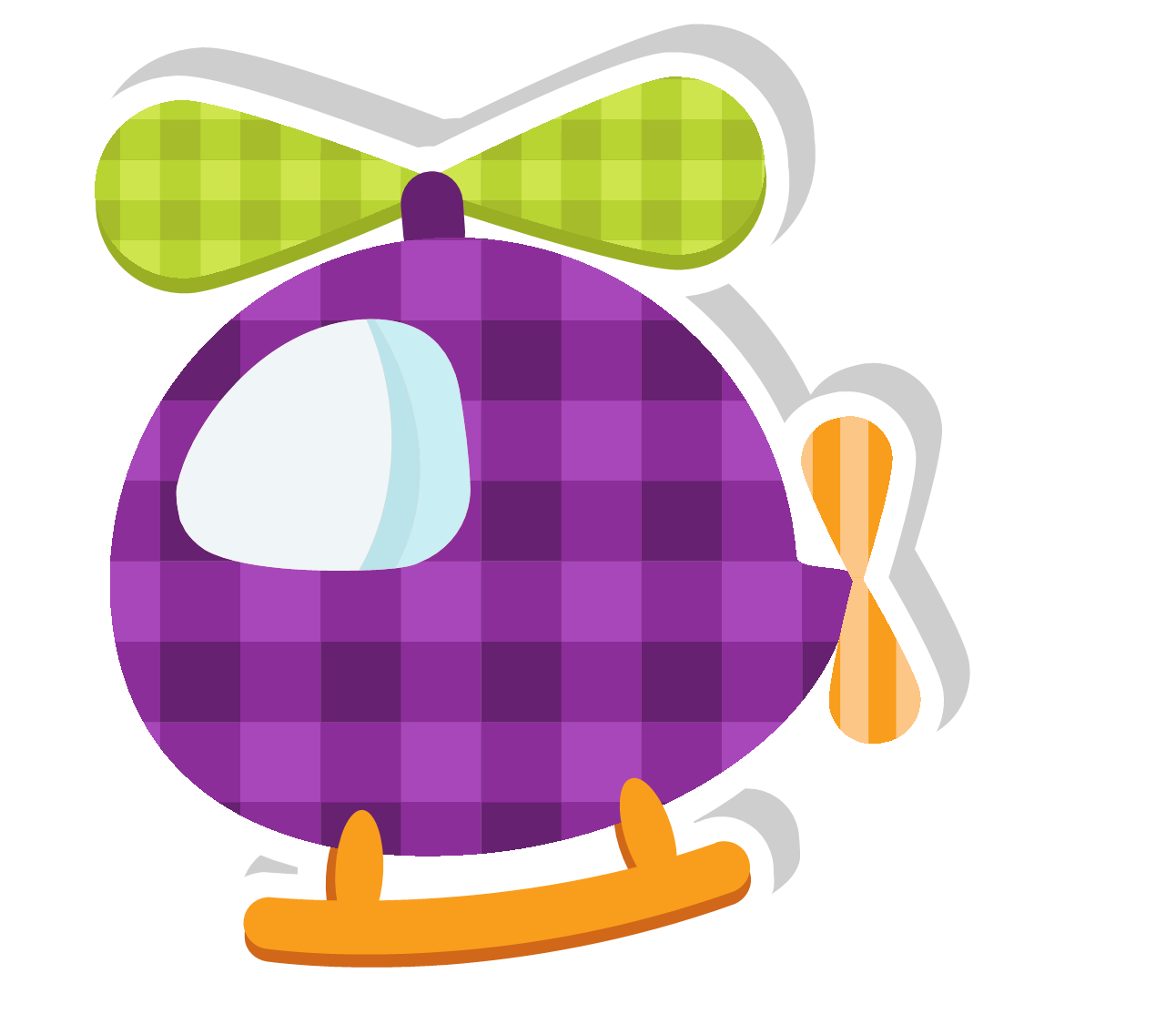 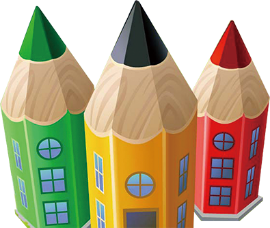 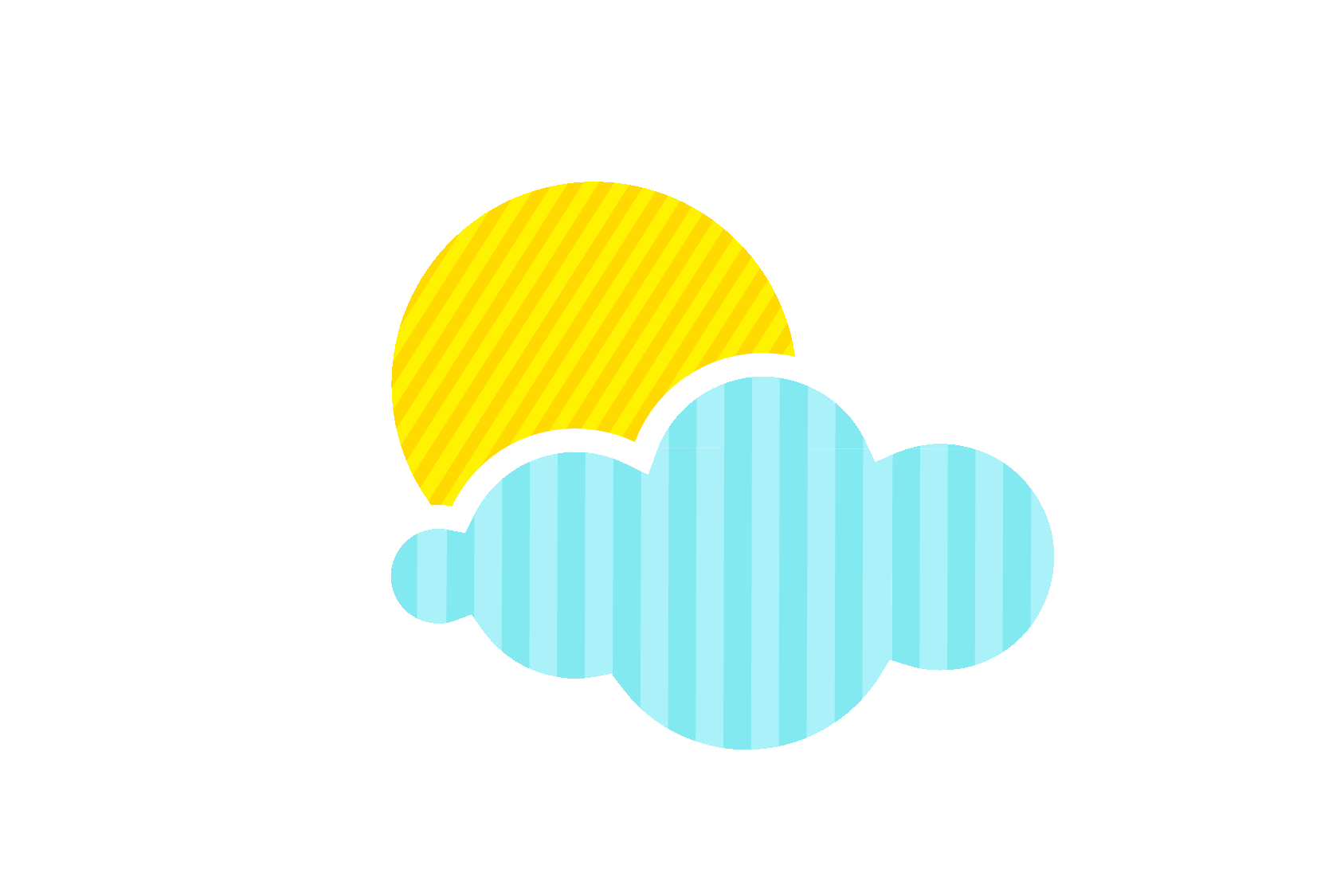 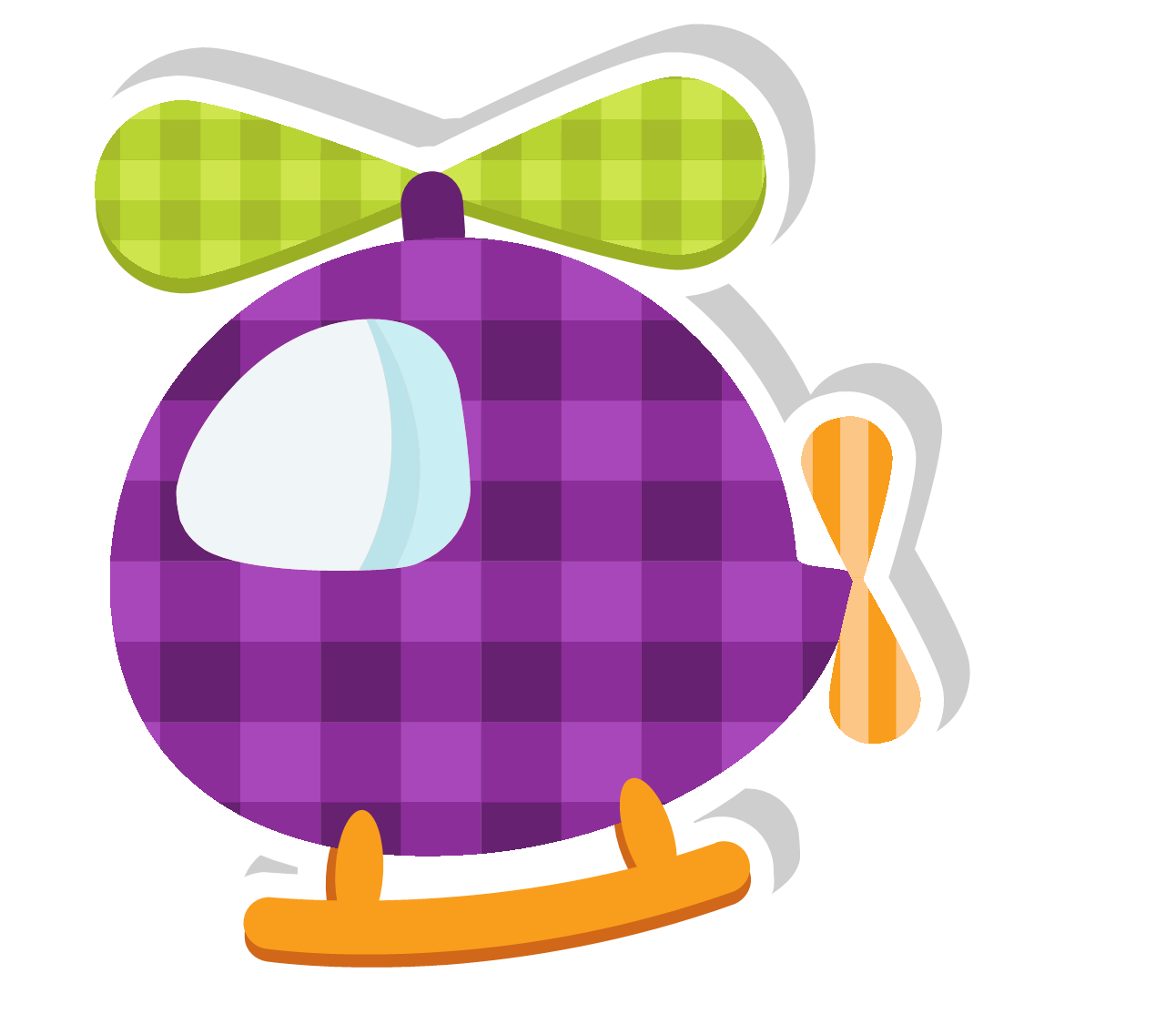 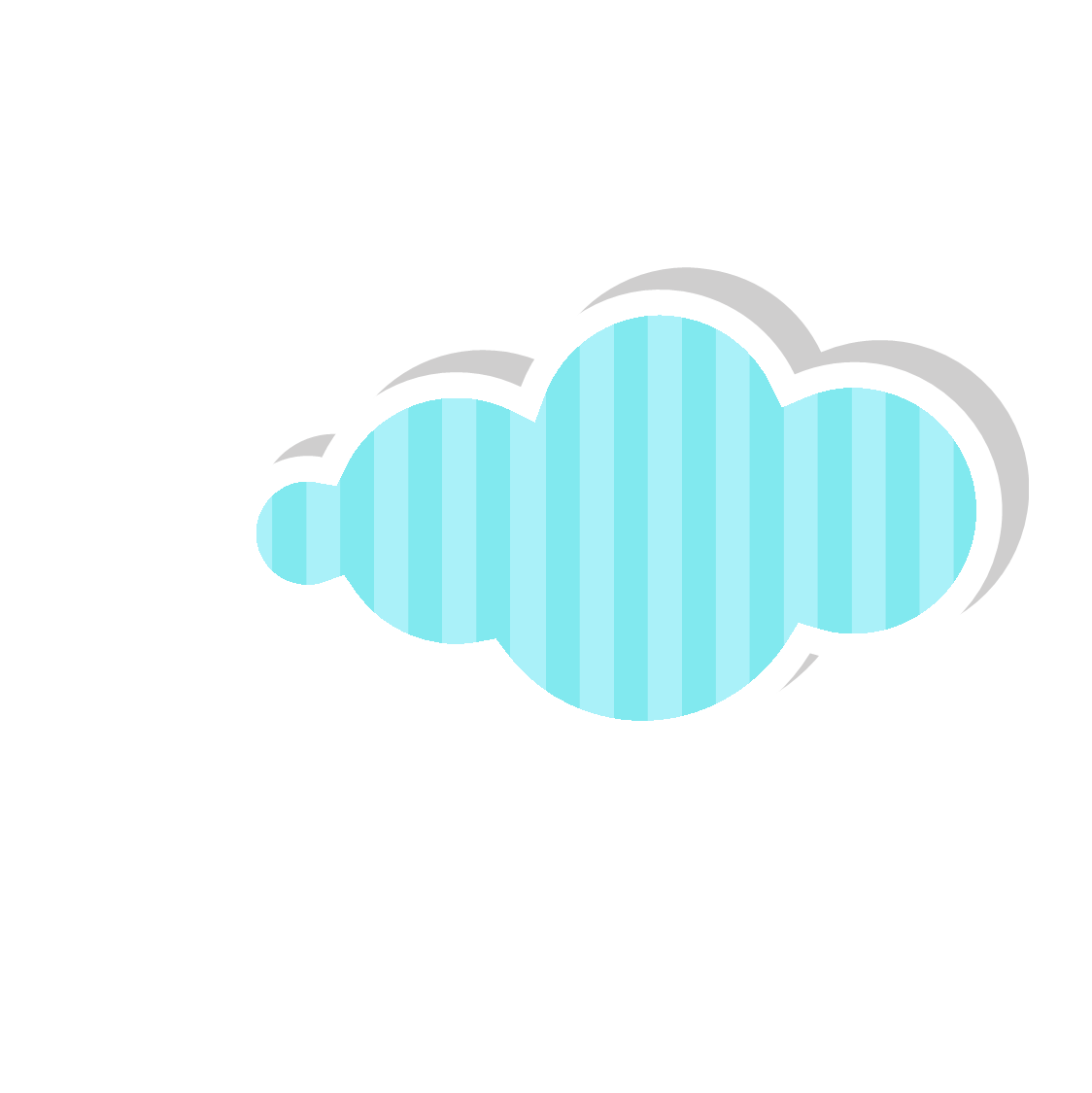 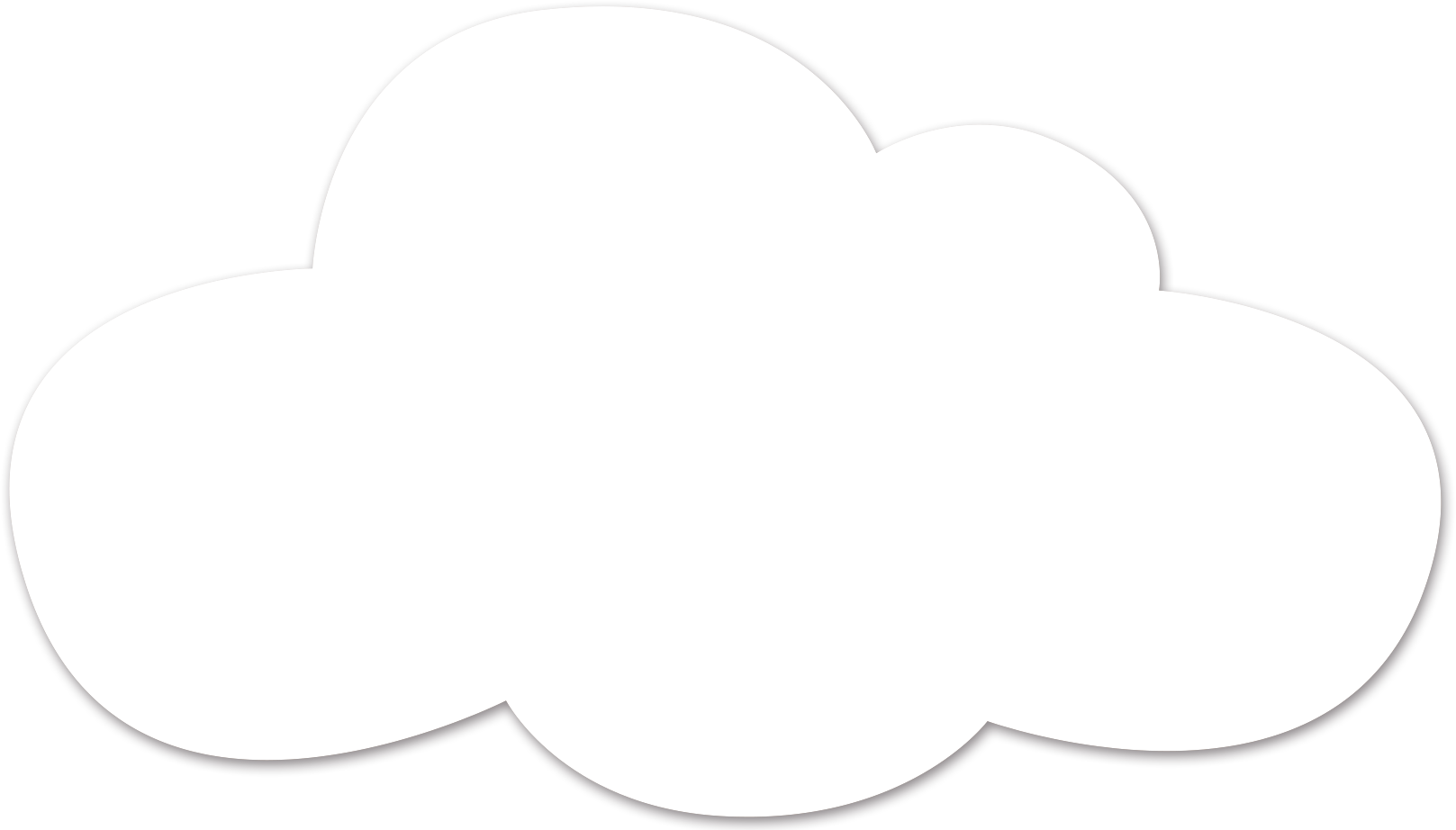 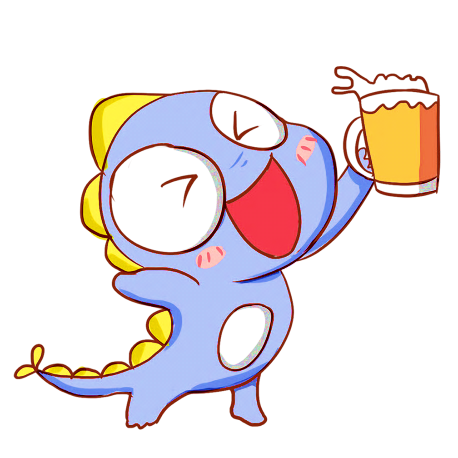 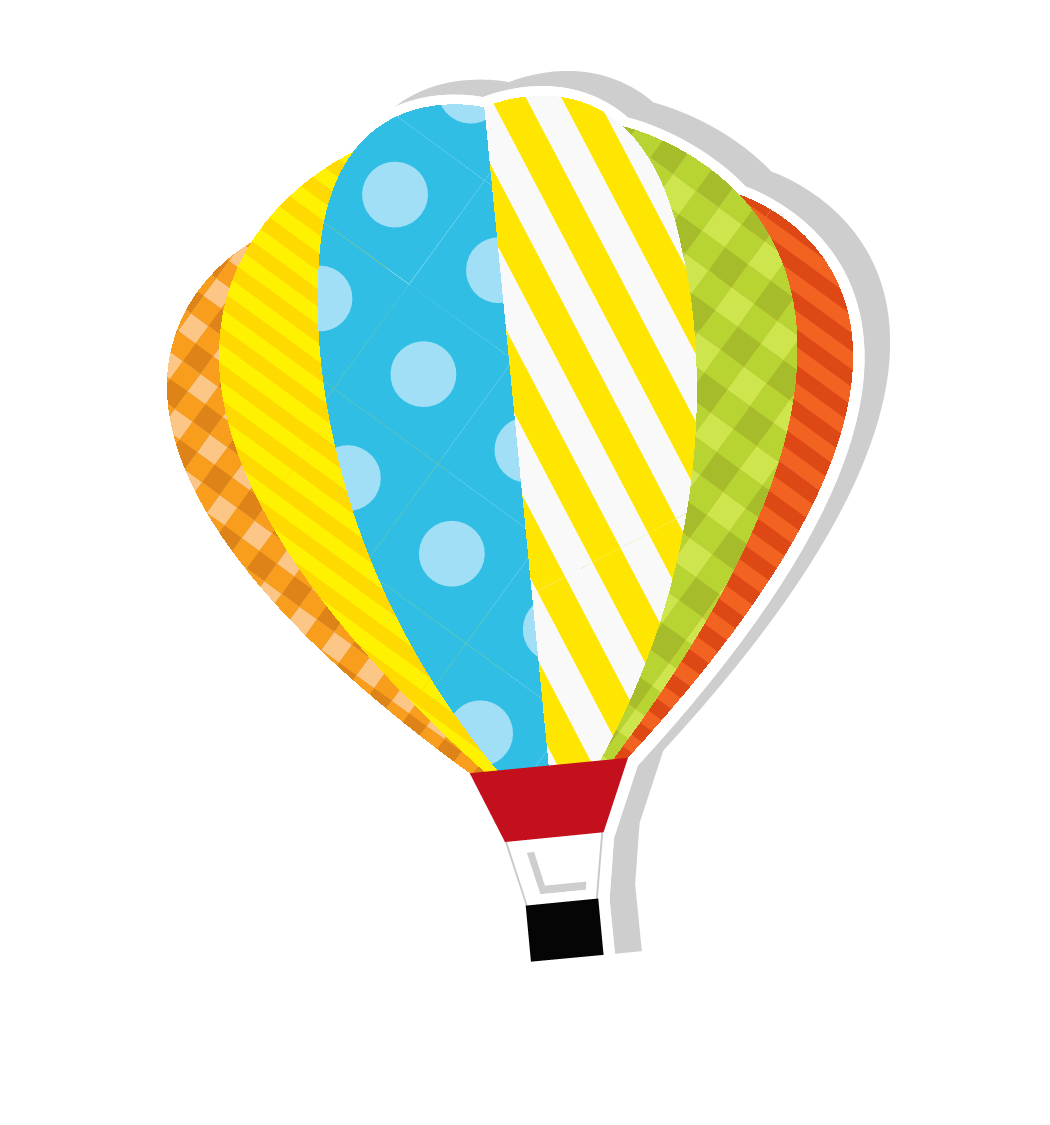 Part 3
Title text
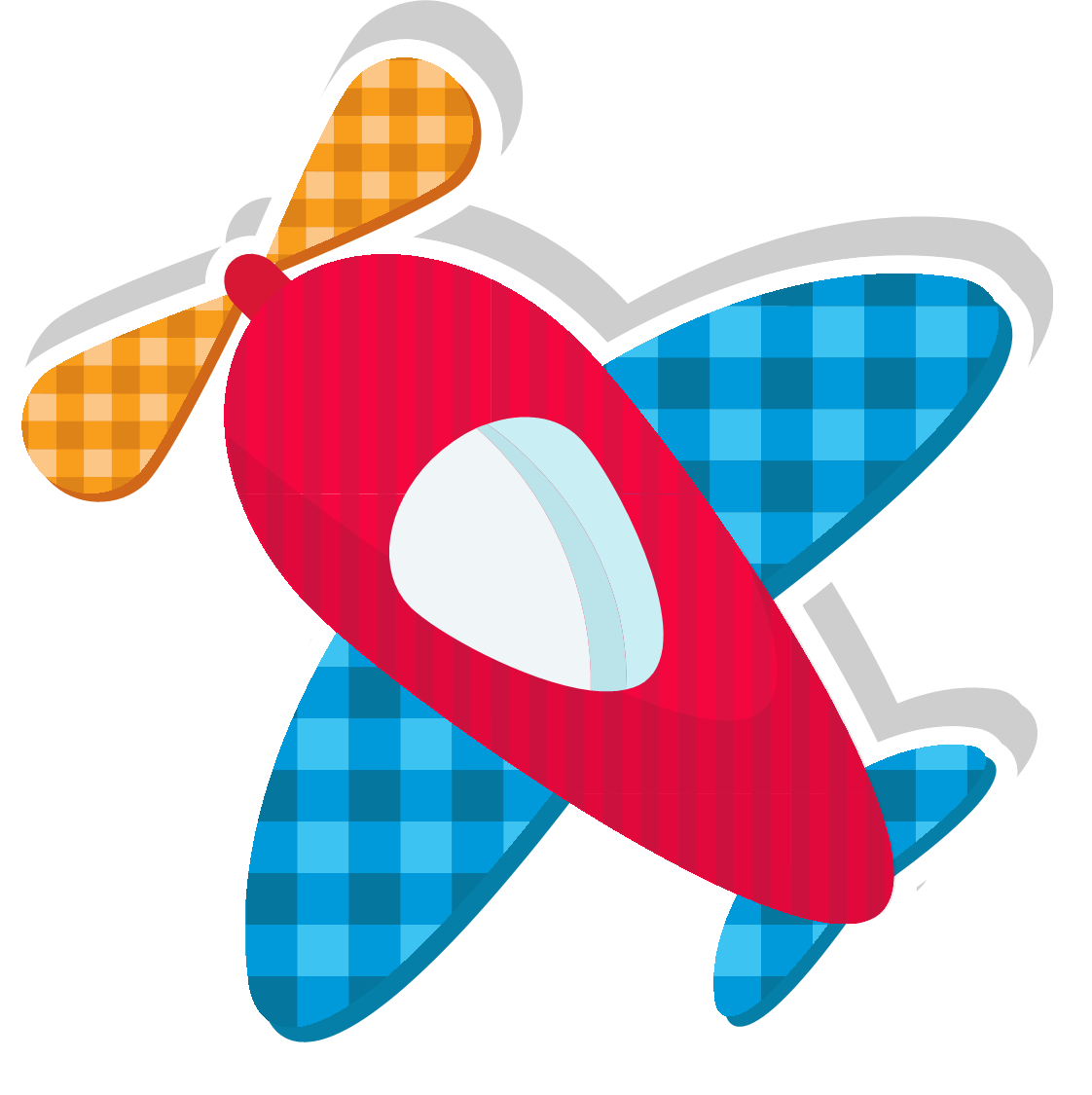 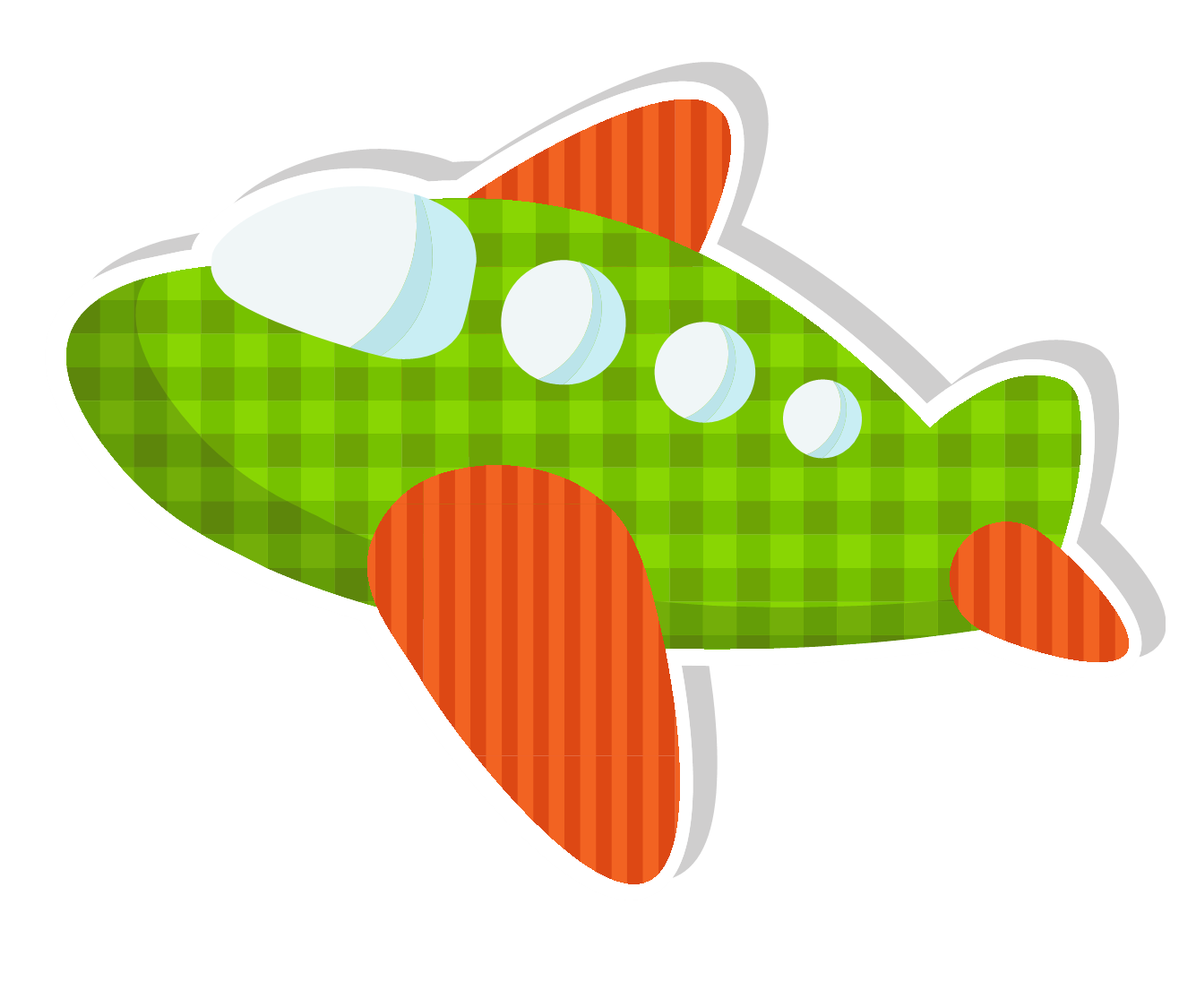 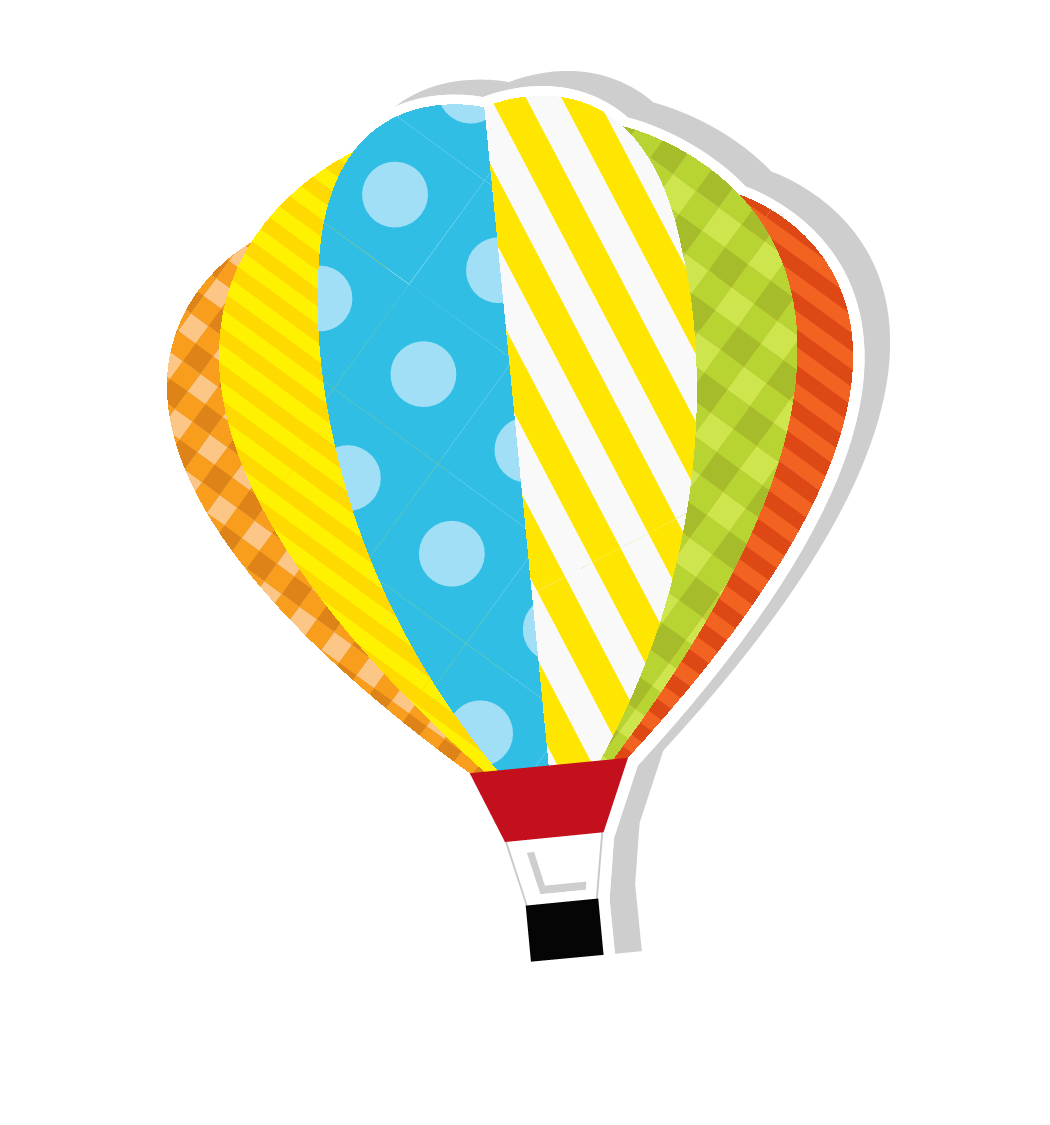 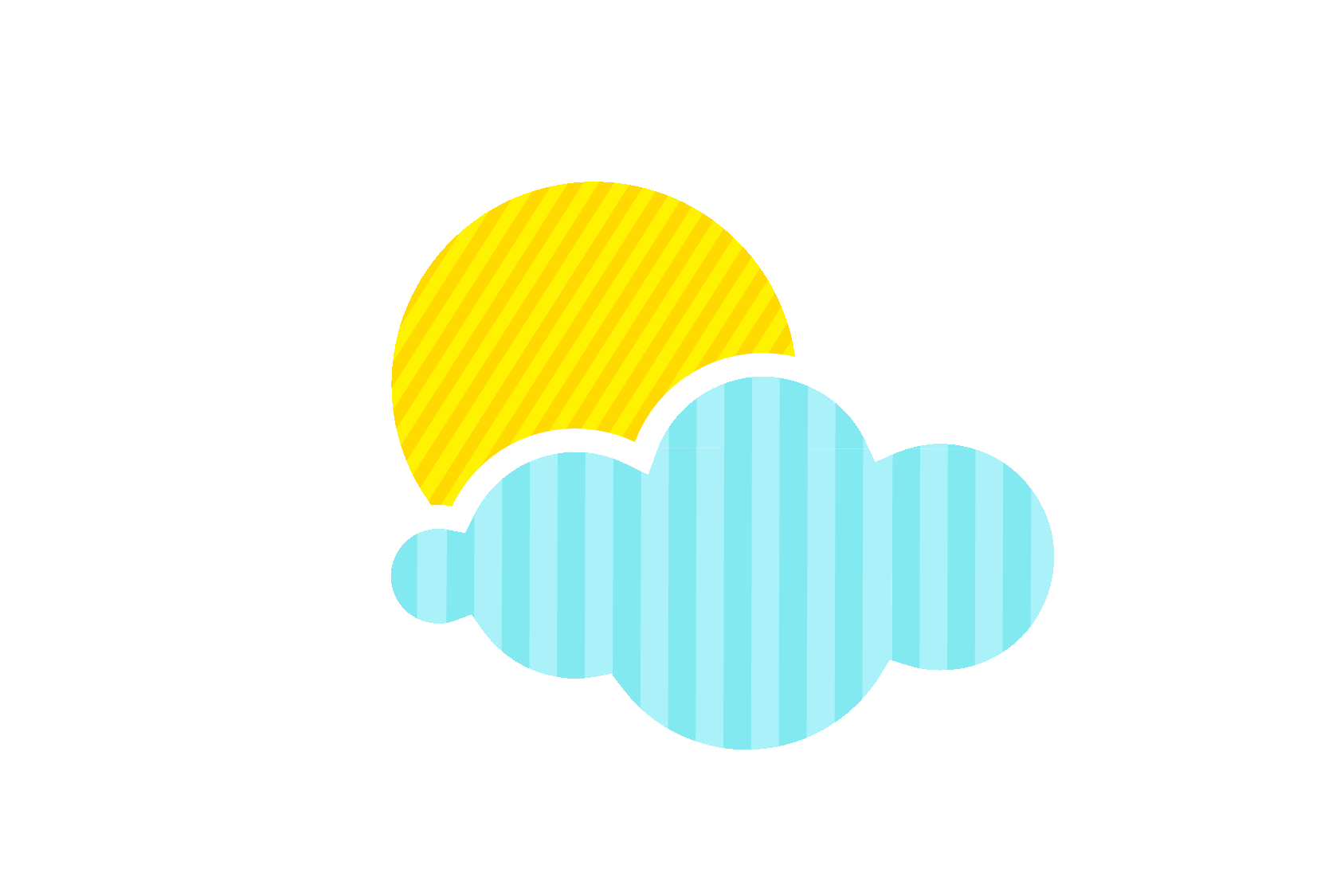 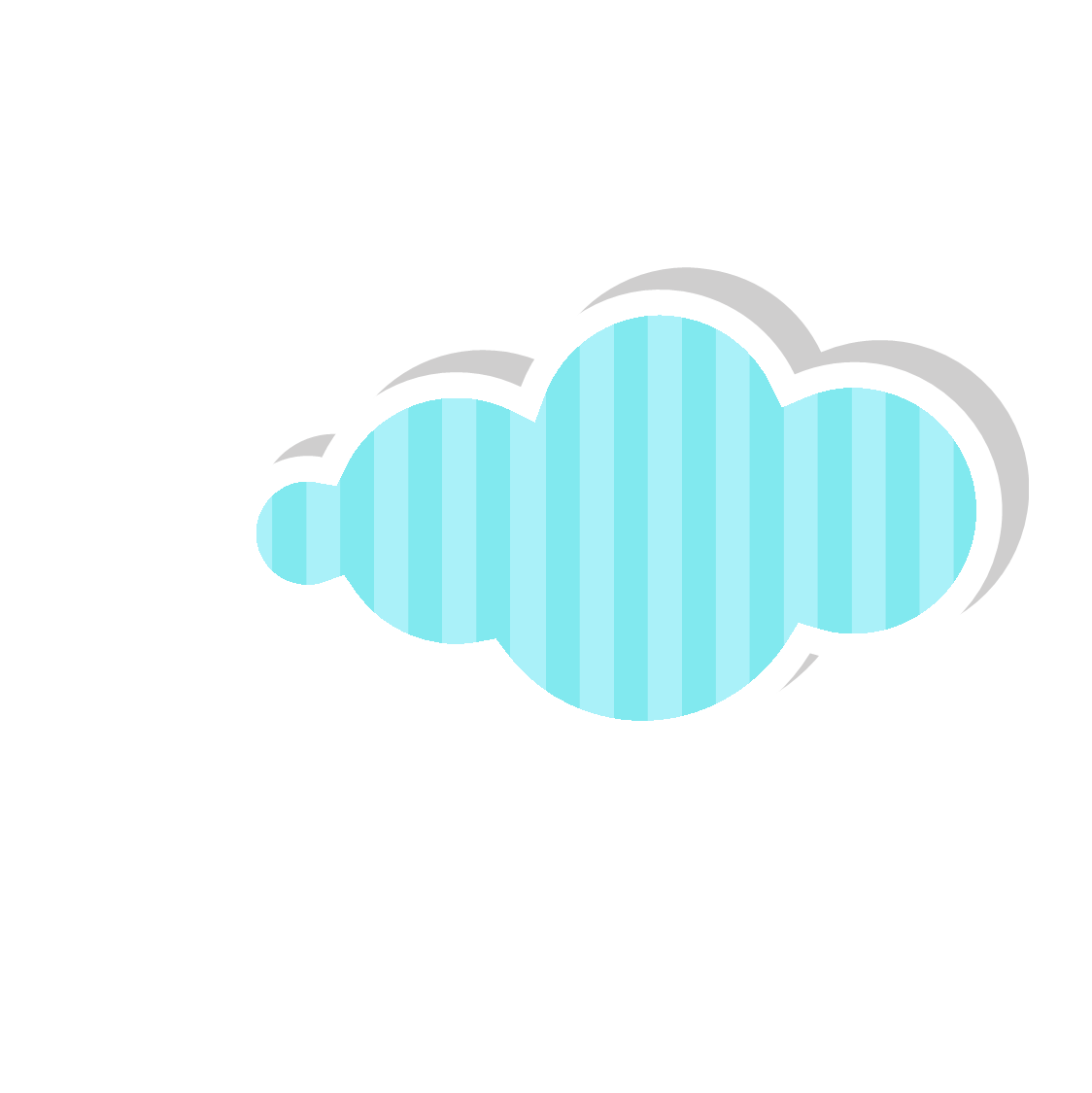 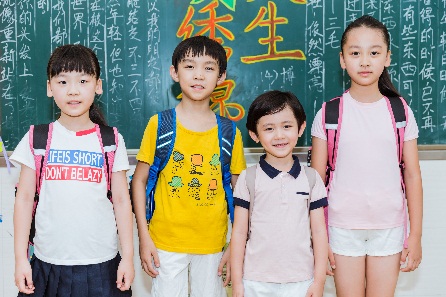 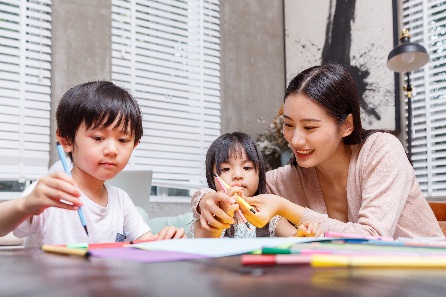 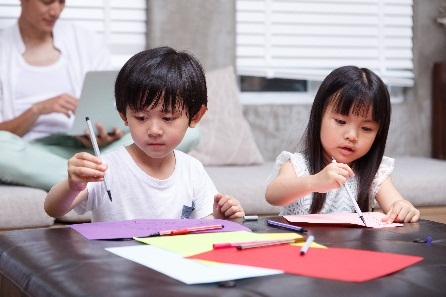 Click here to add content that matches the title.
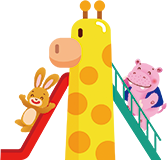 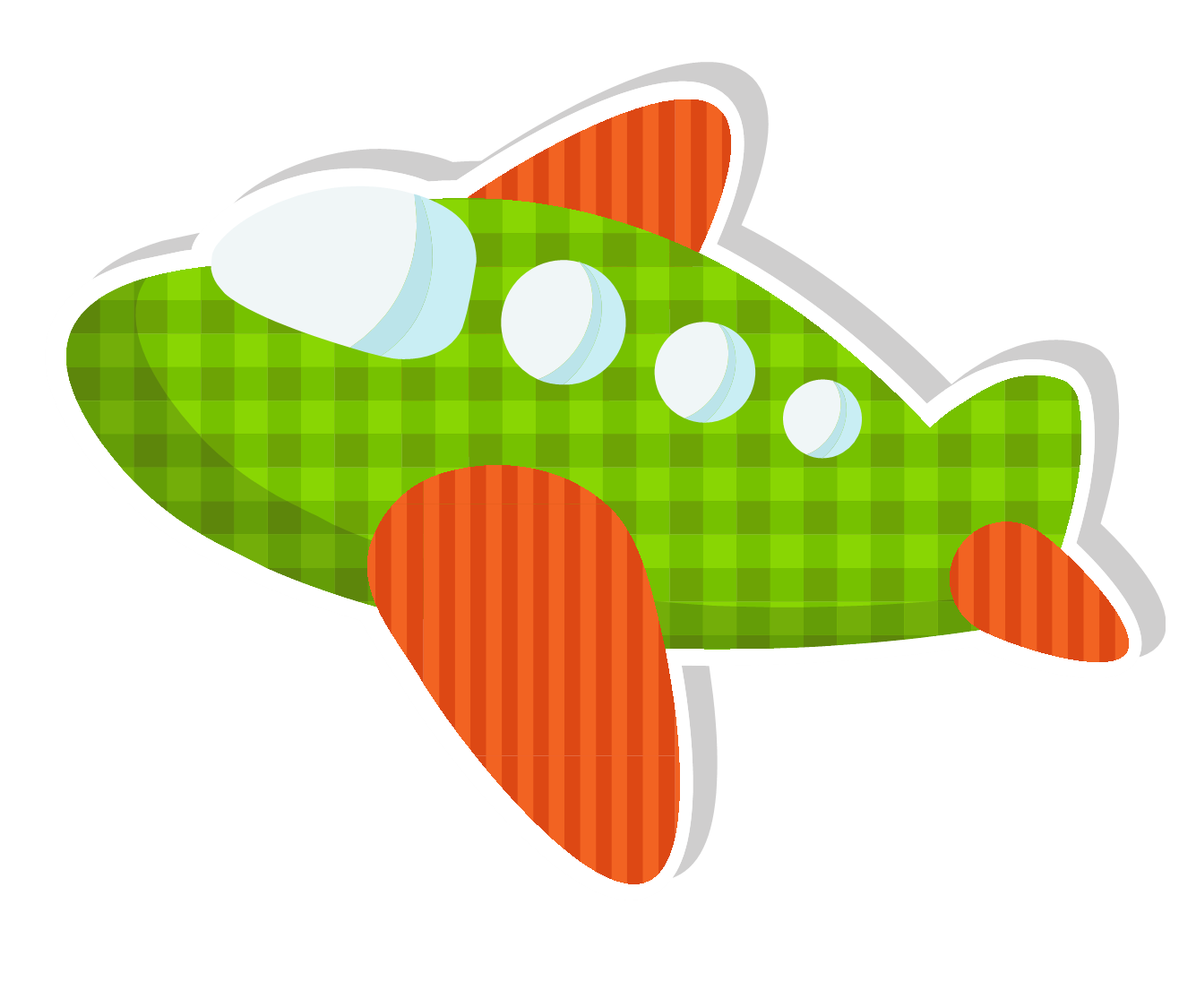 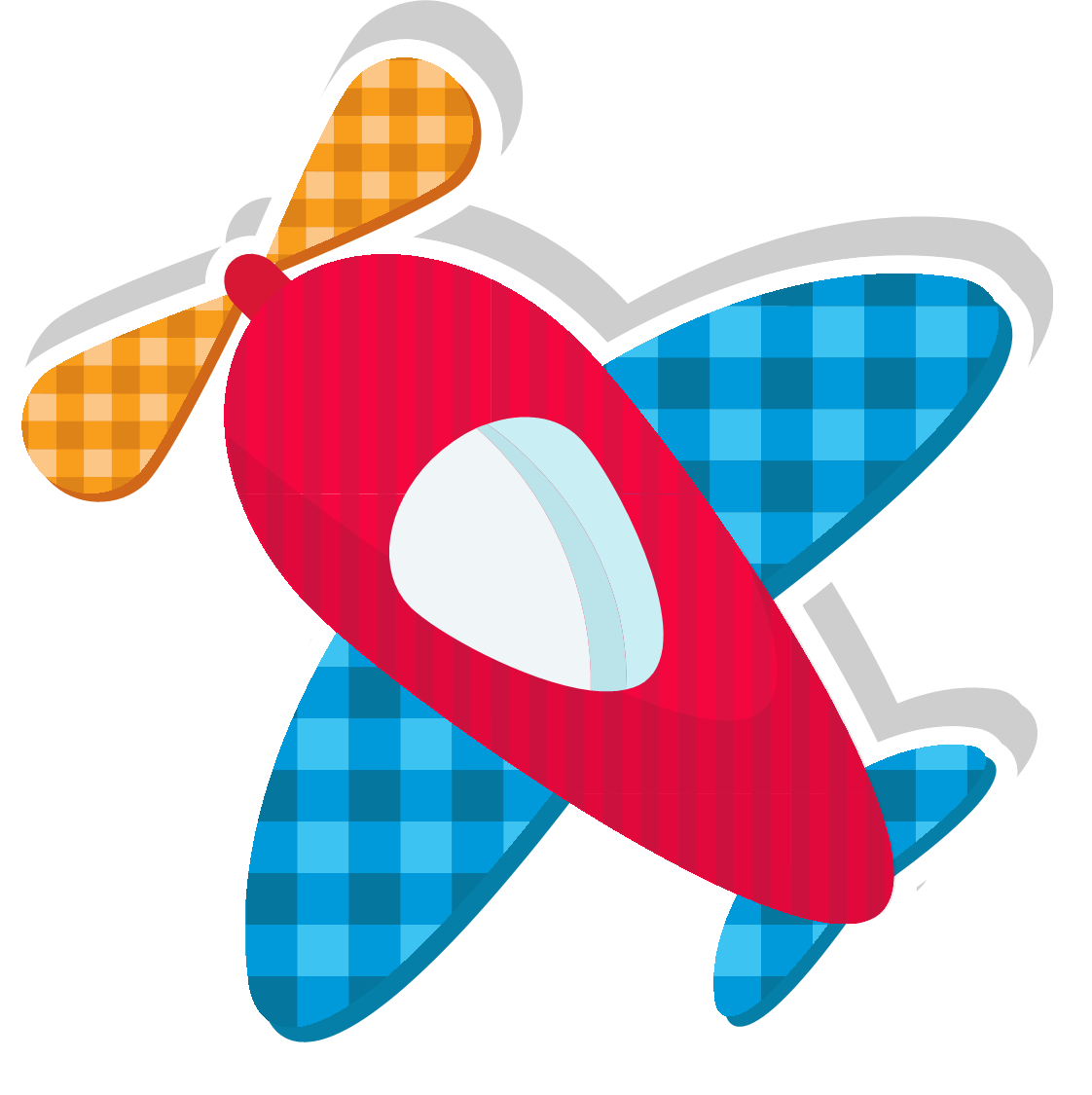 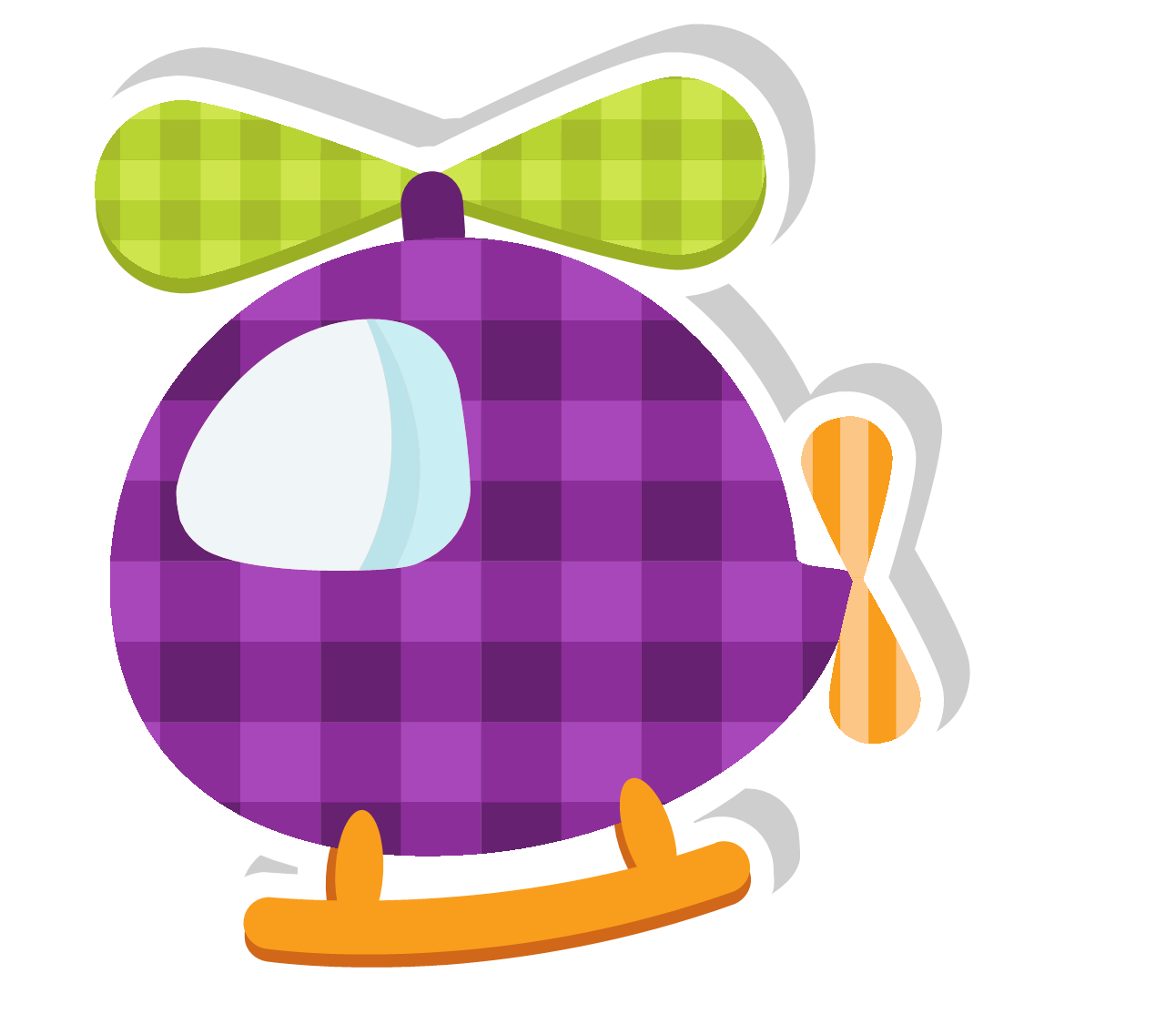 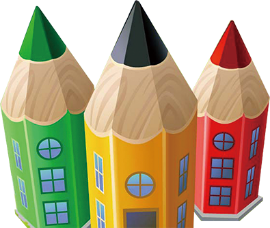 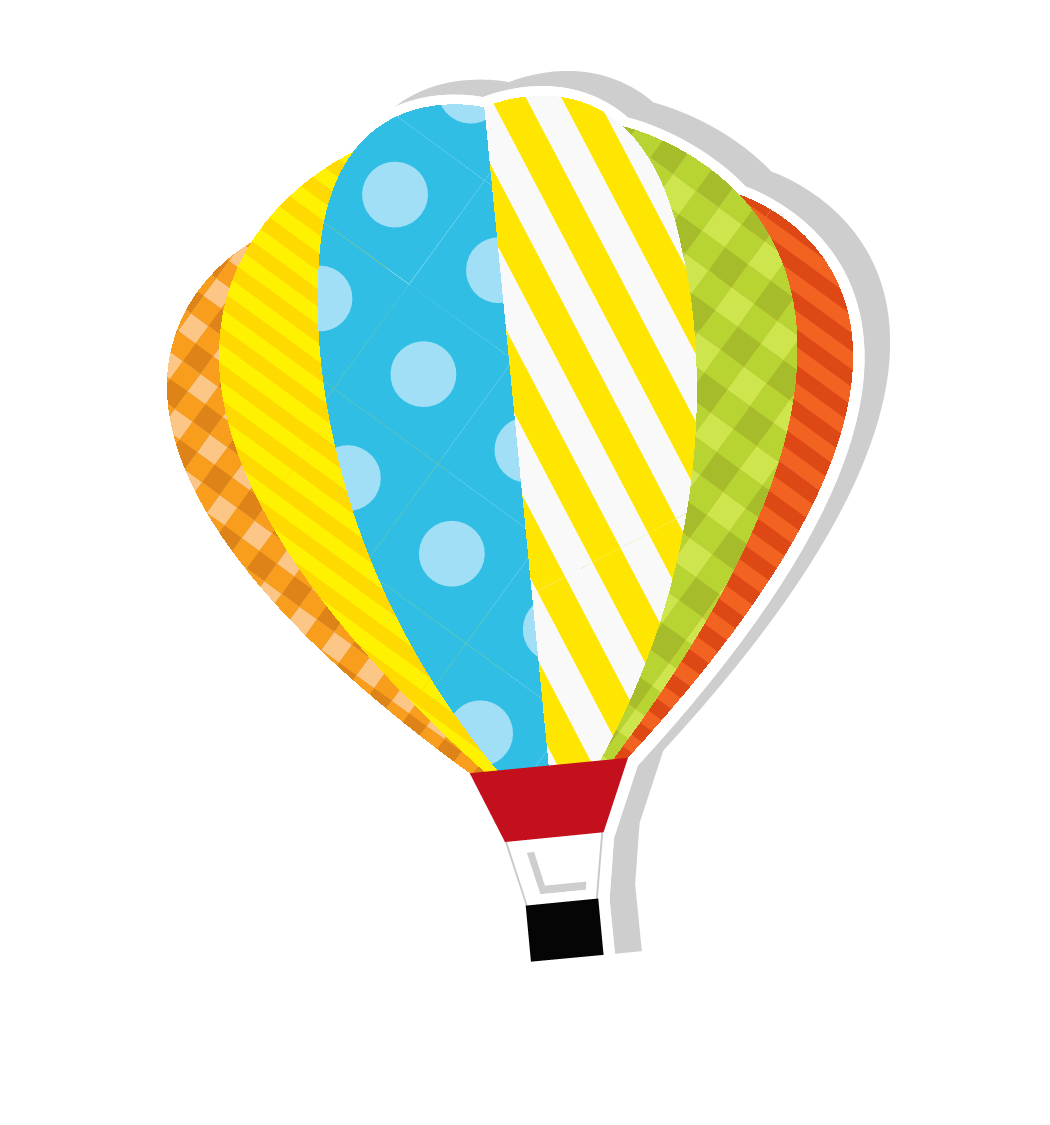 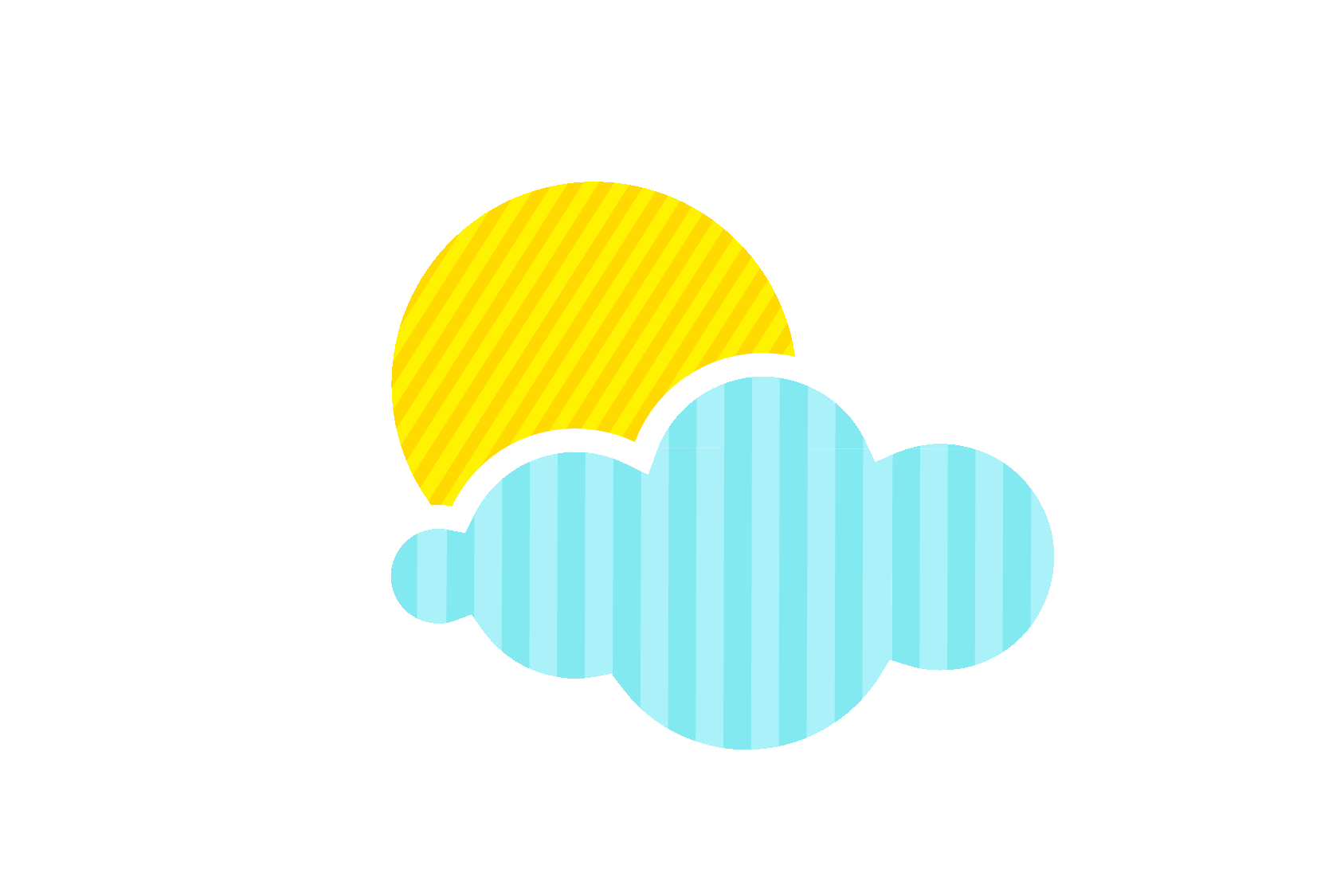 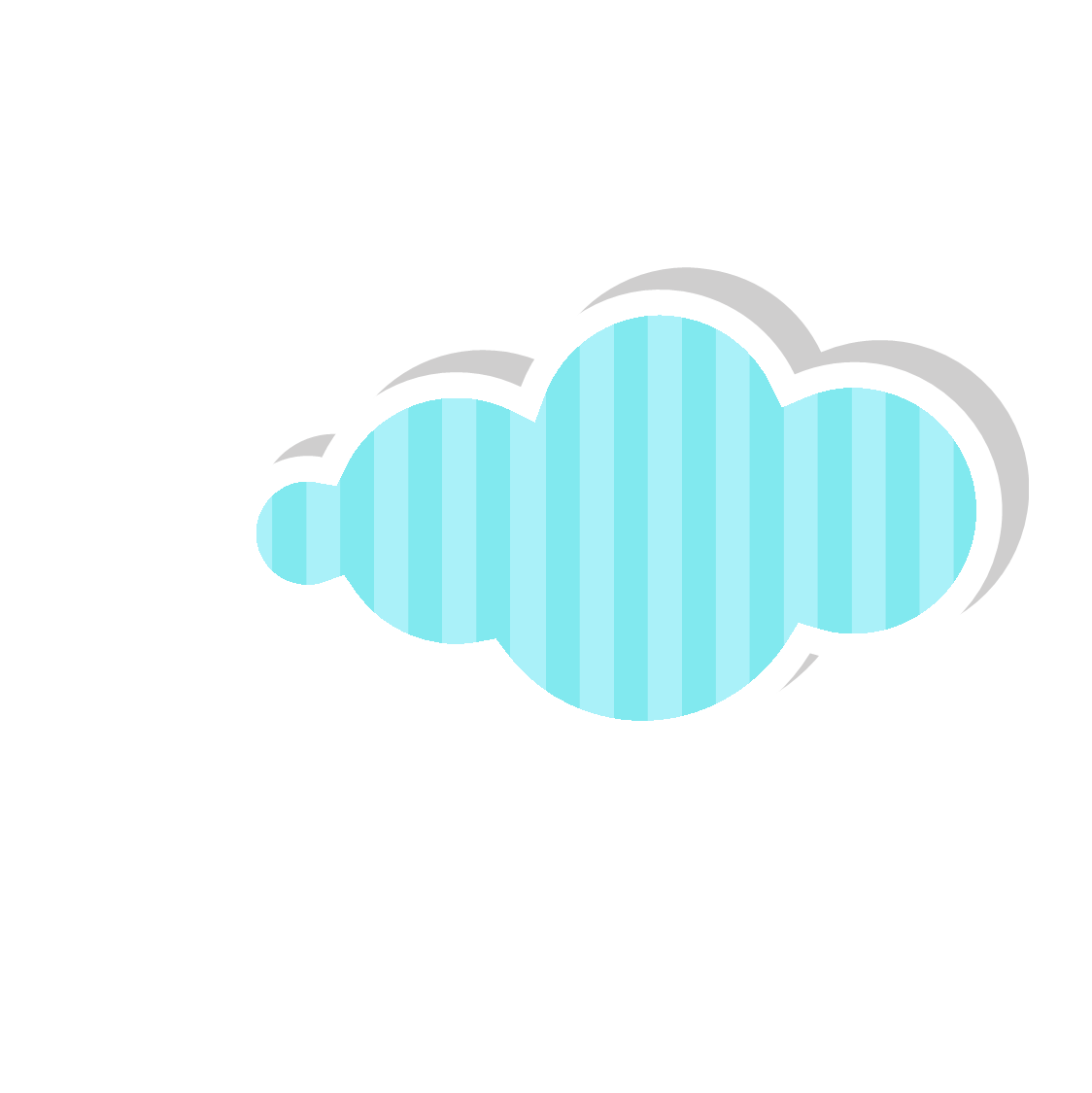 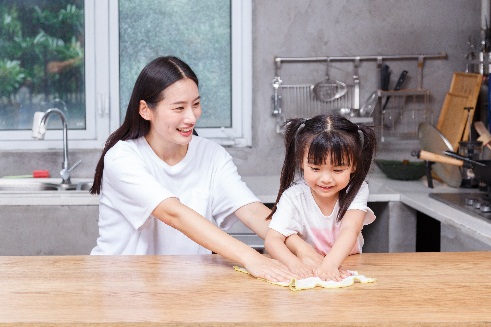 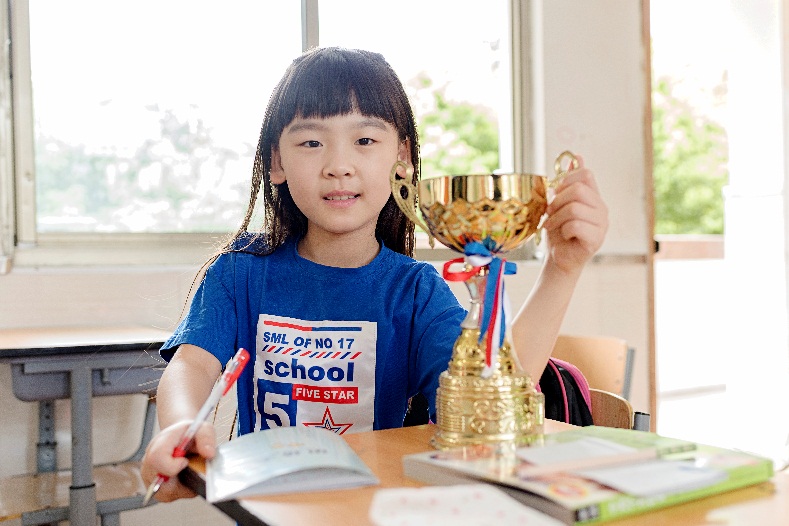 Click here to add content that matches the title.
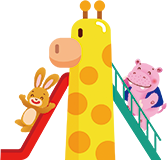 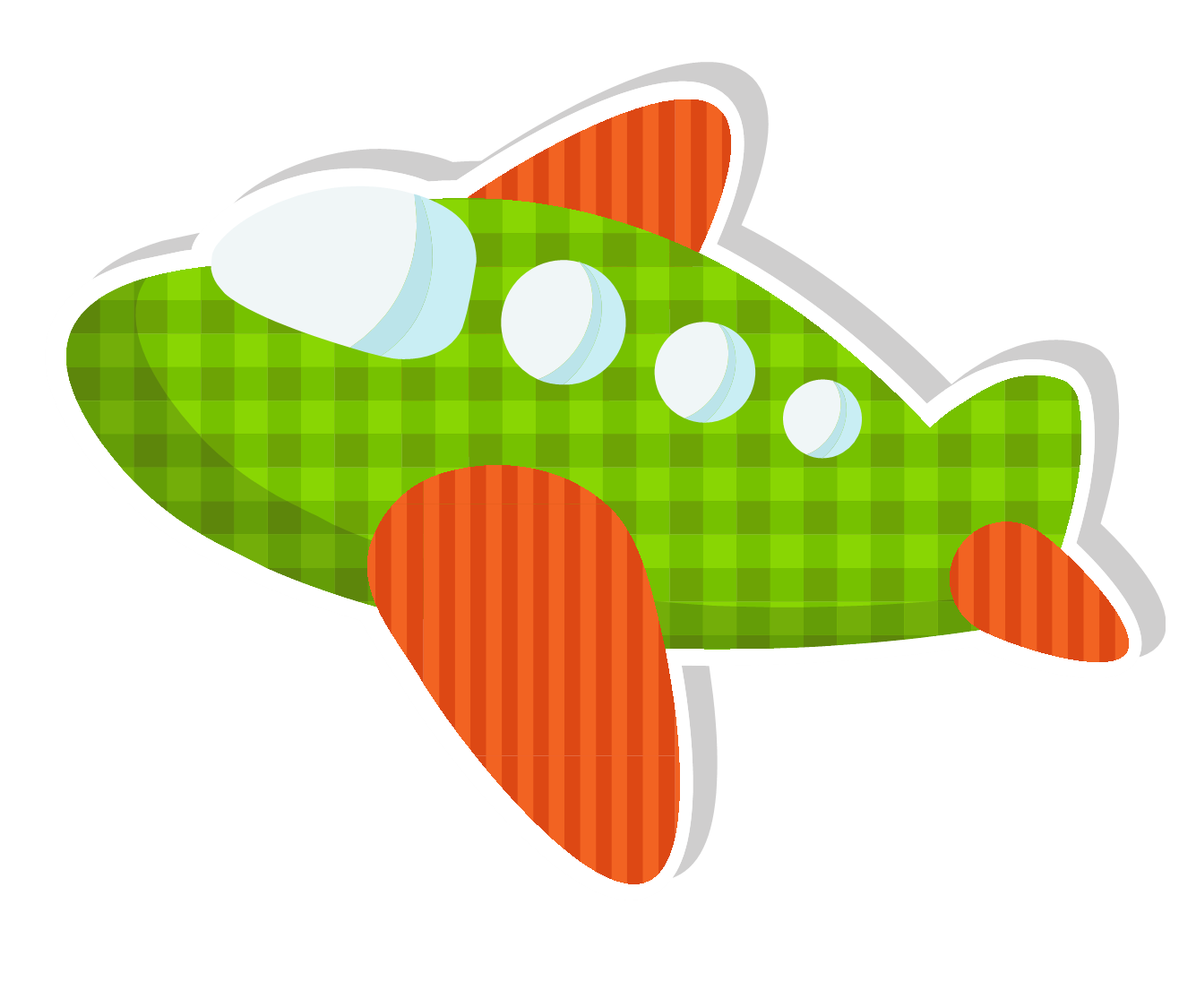 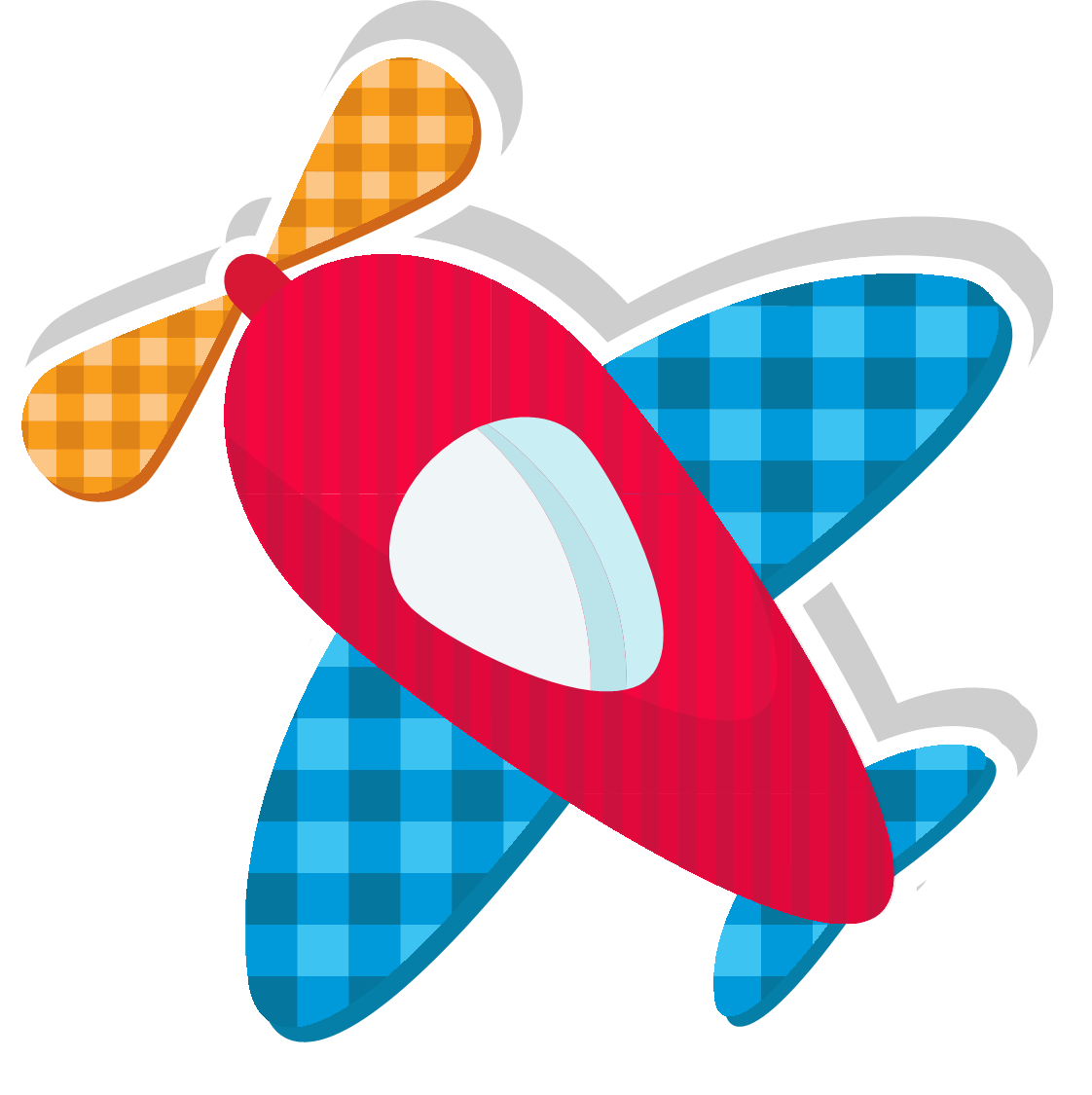 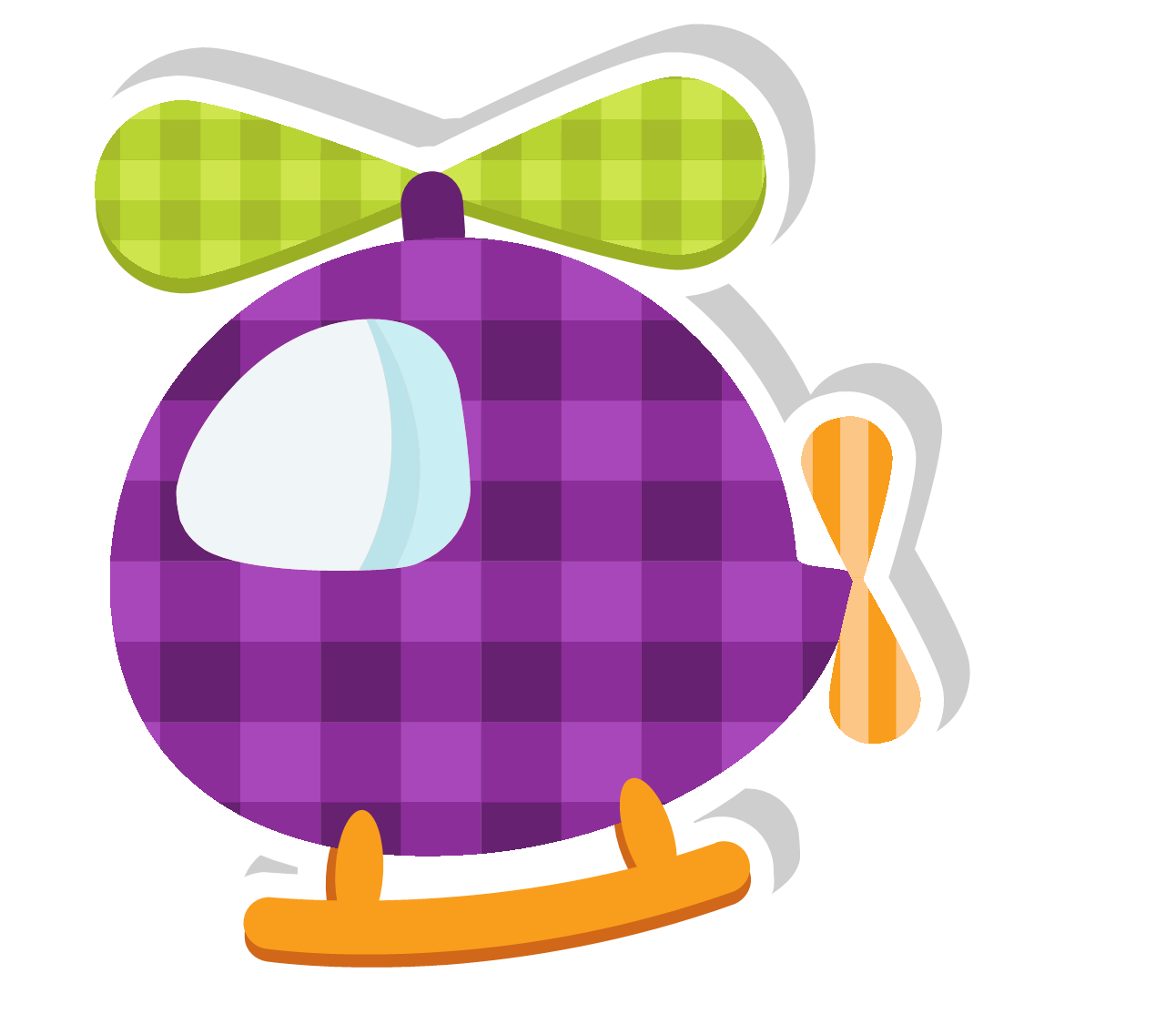 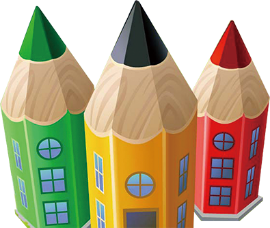 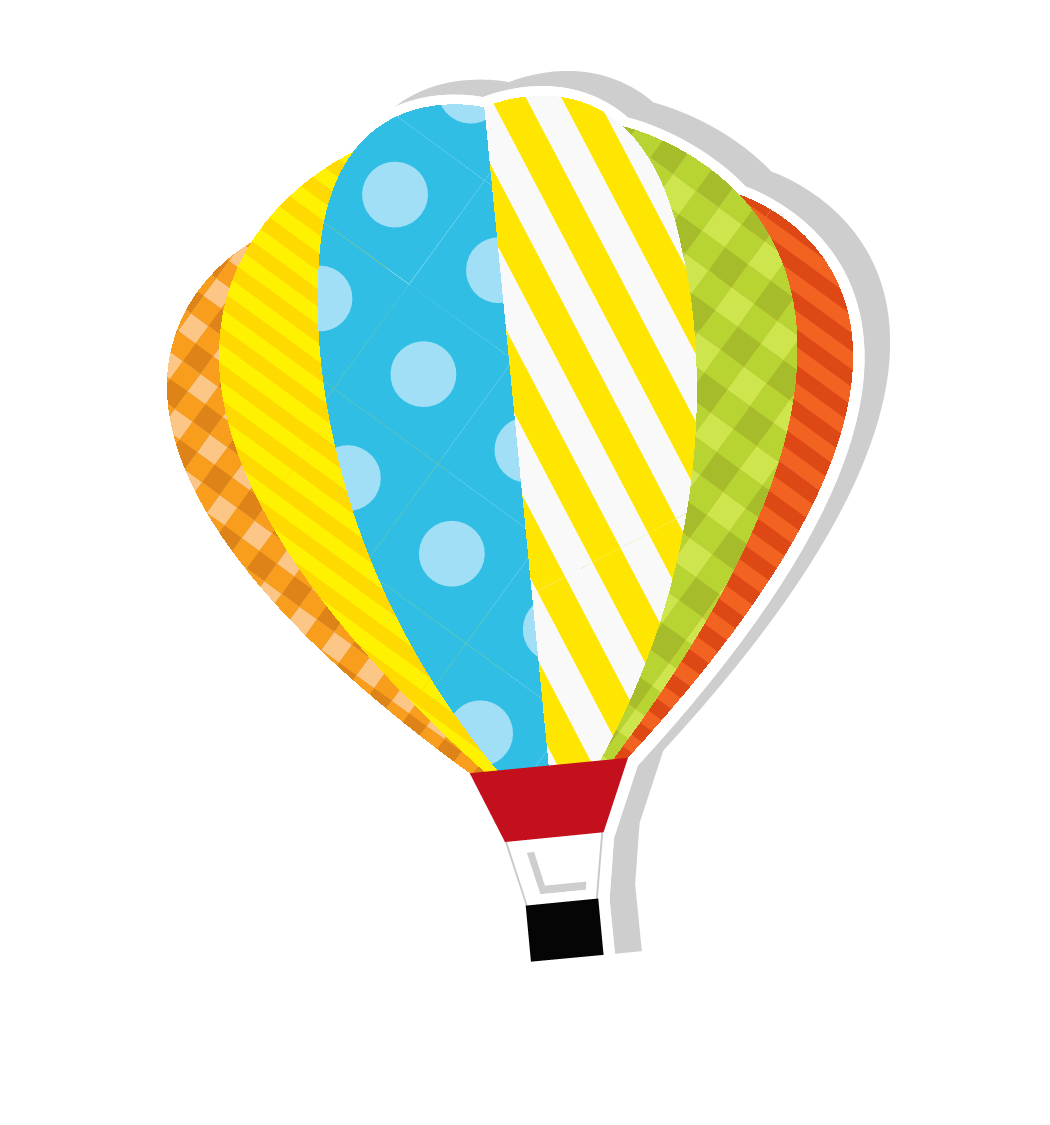 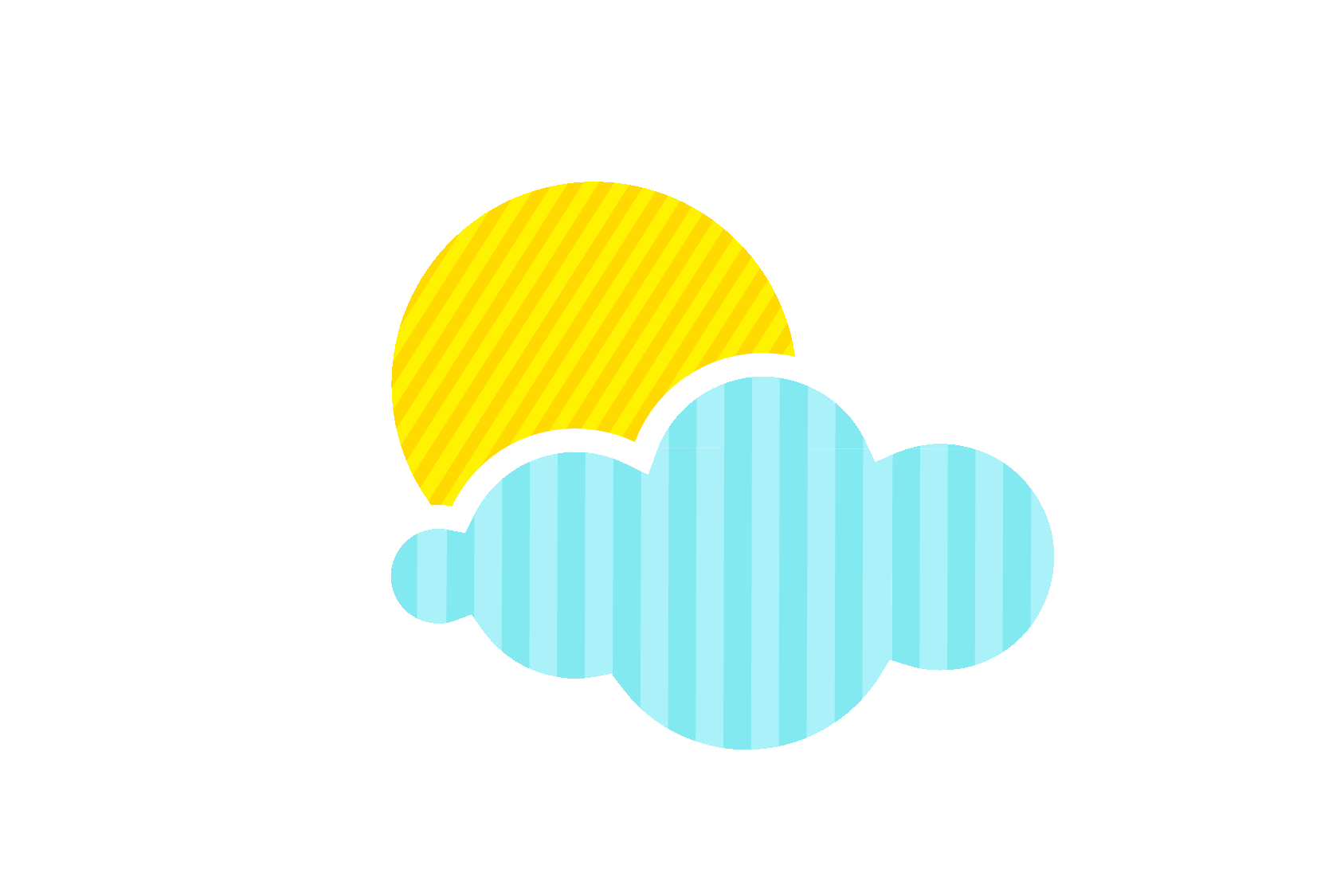 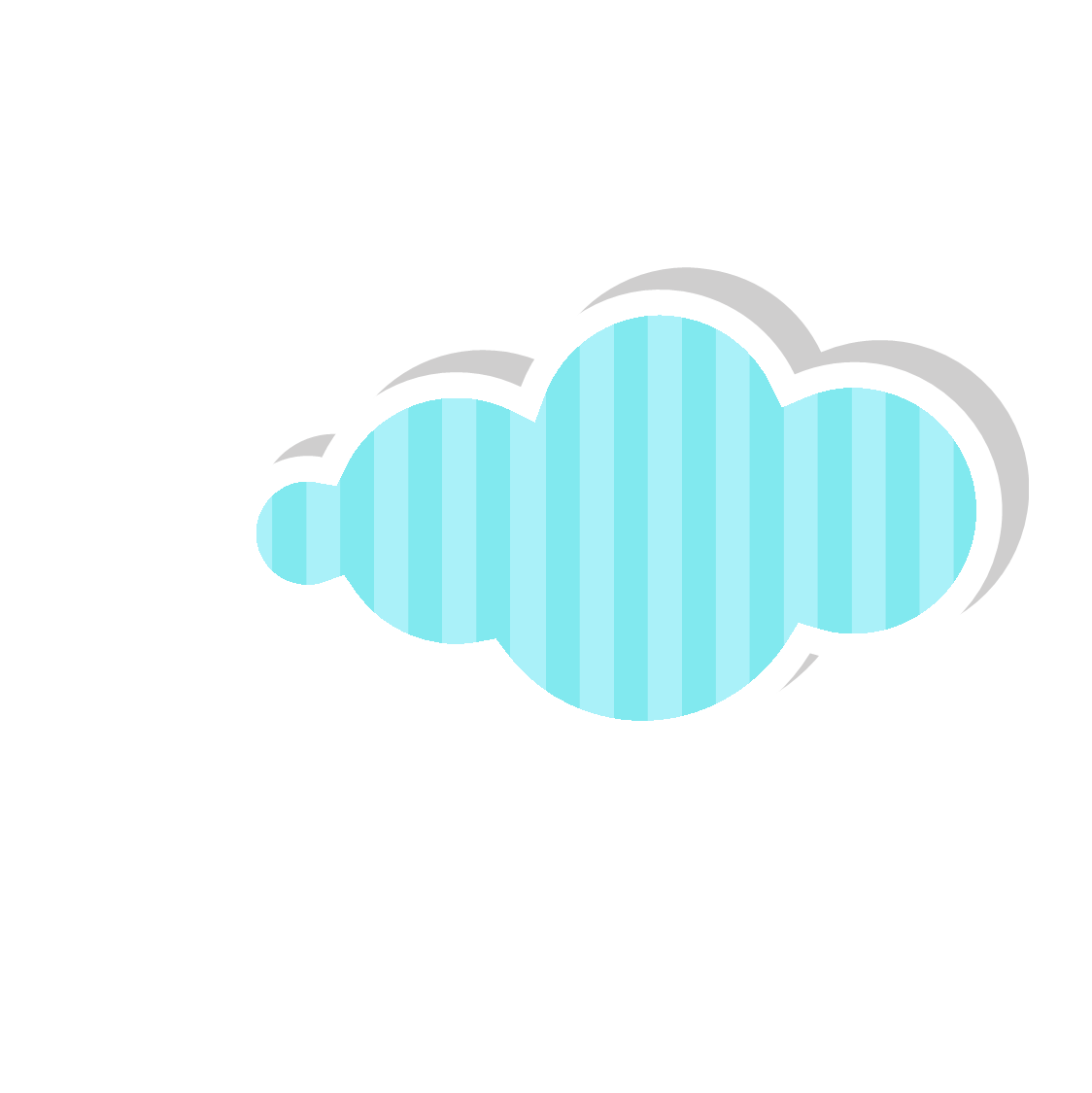 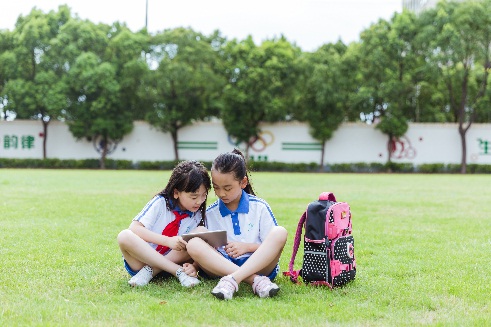 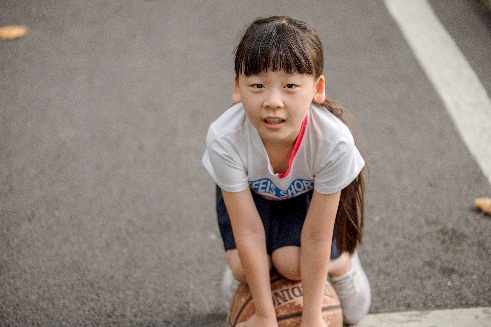 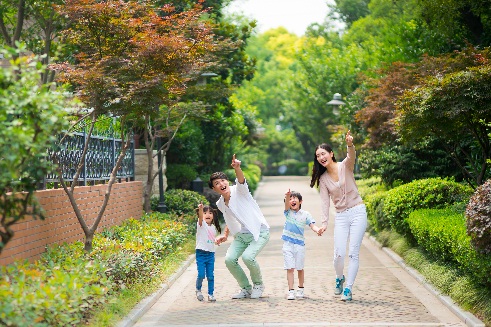 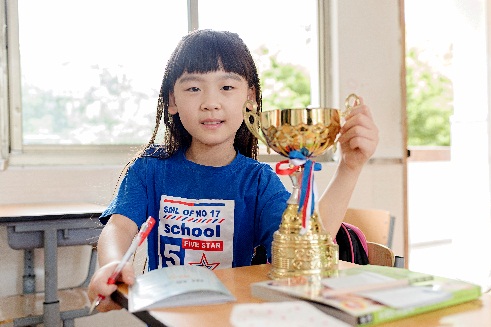 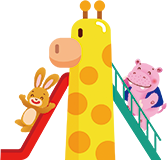 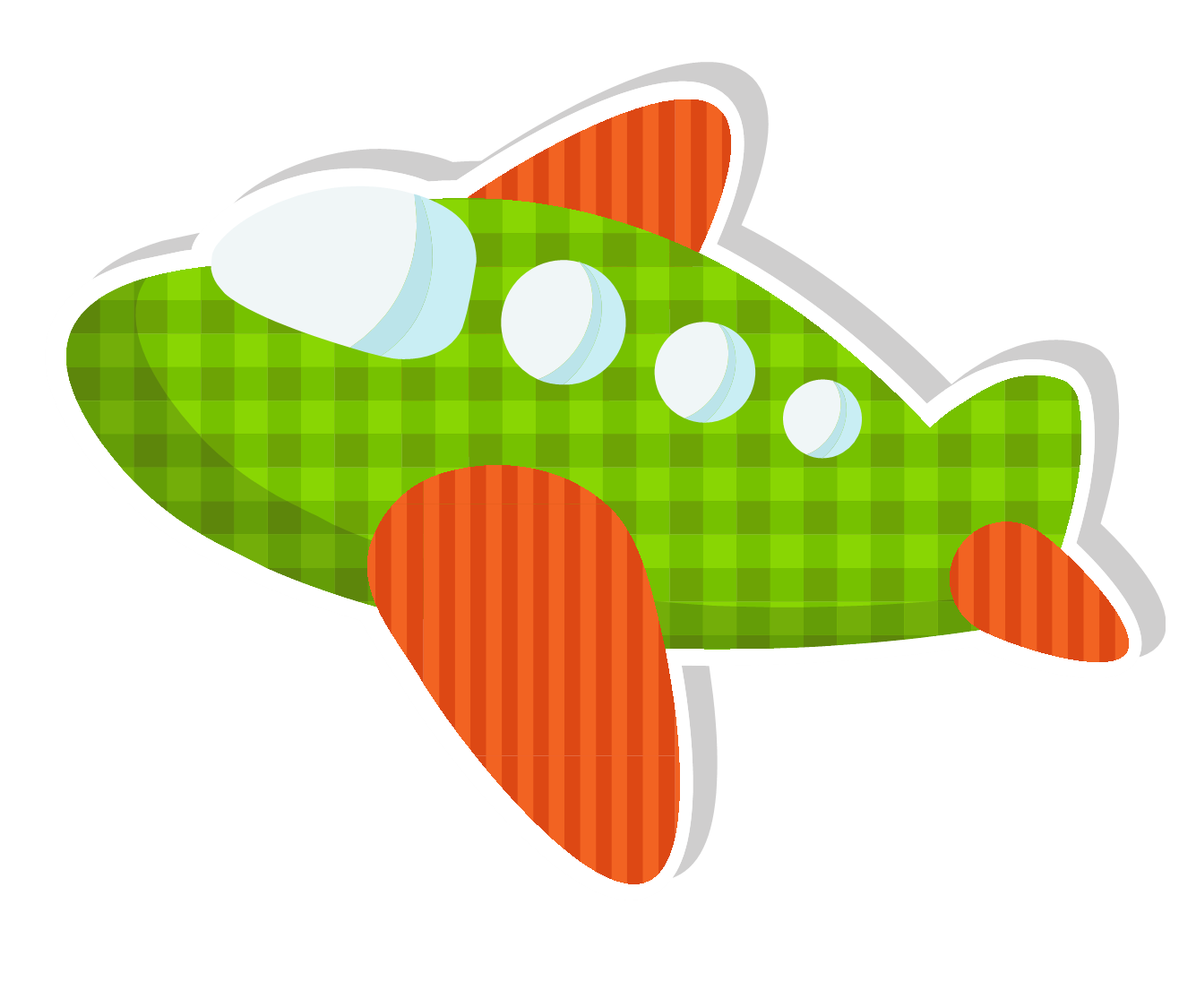 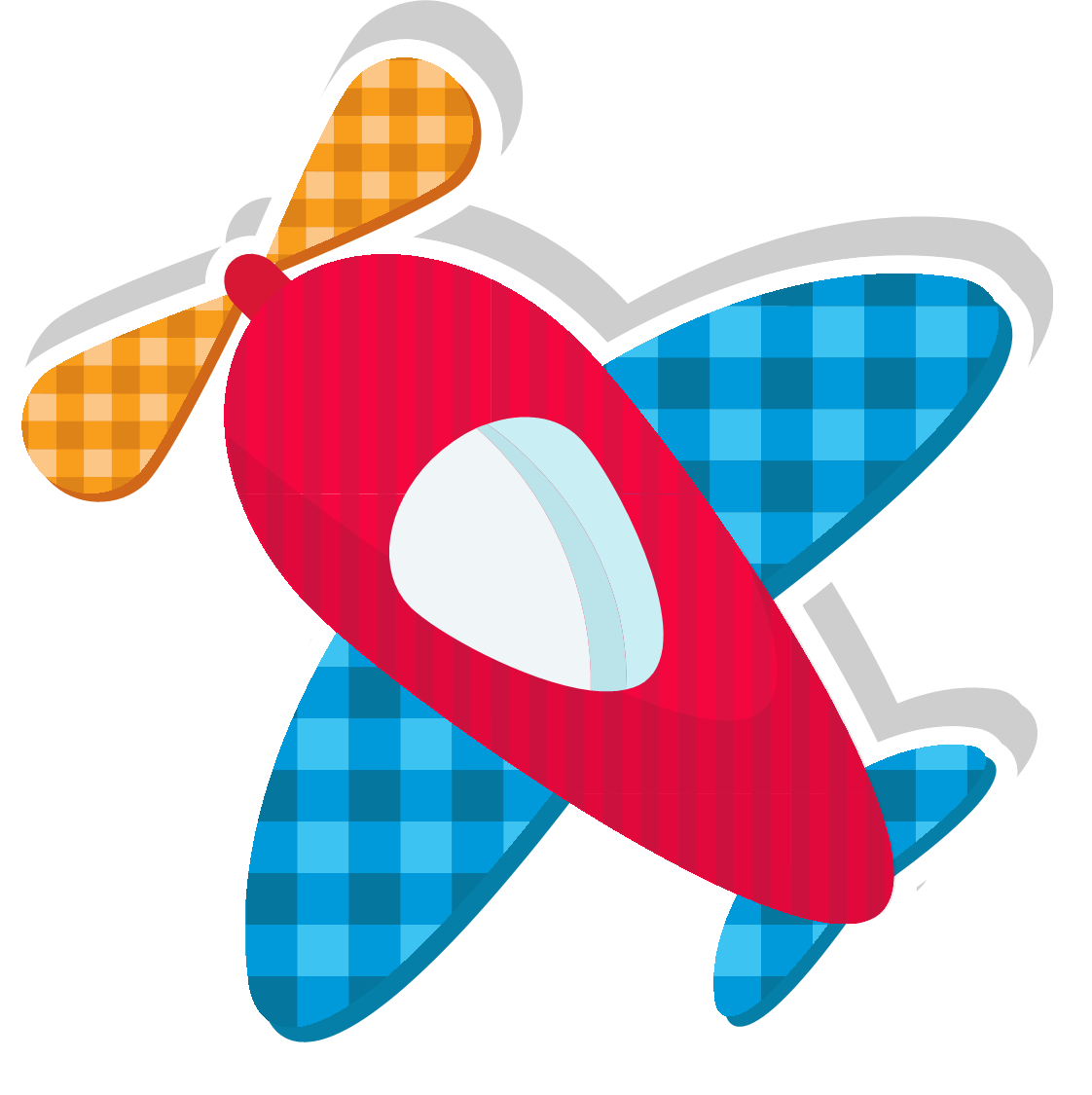 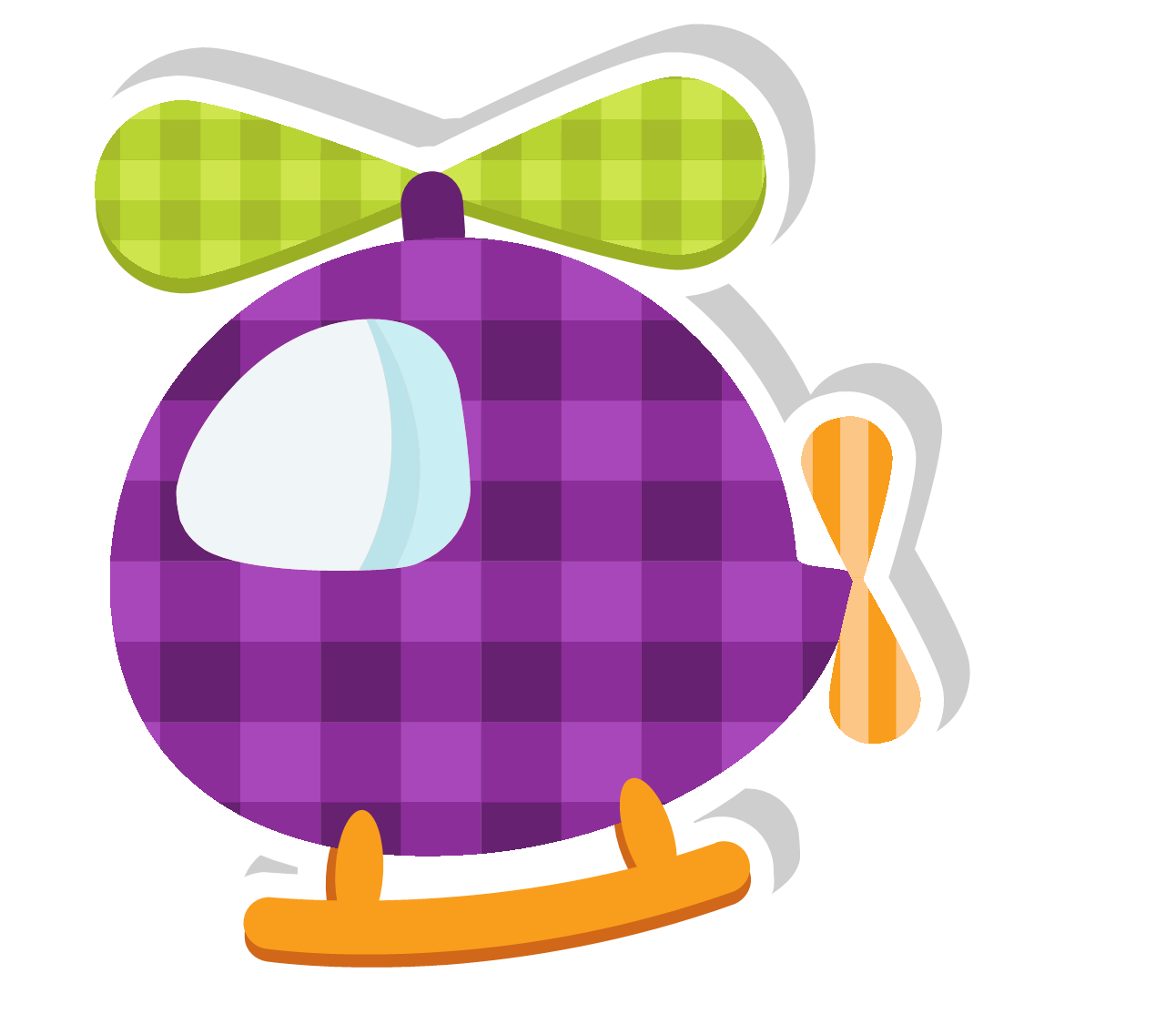 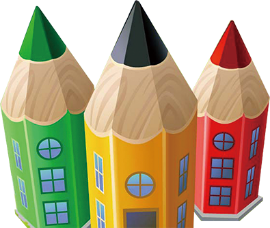 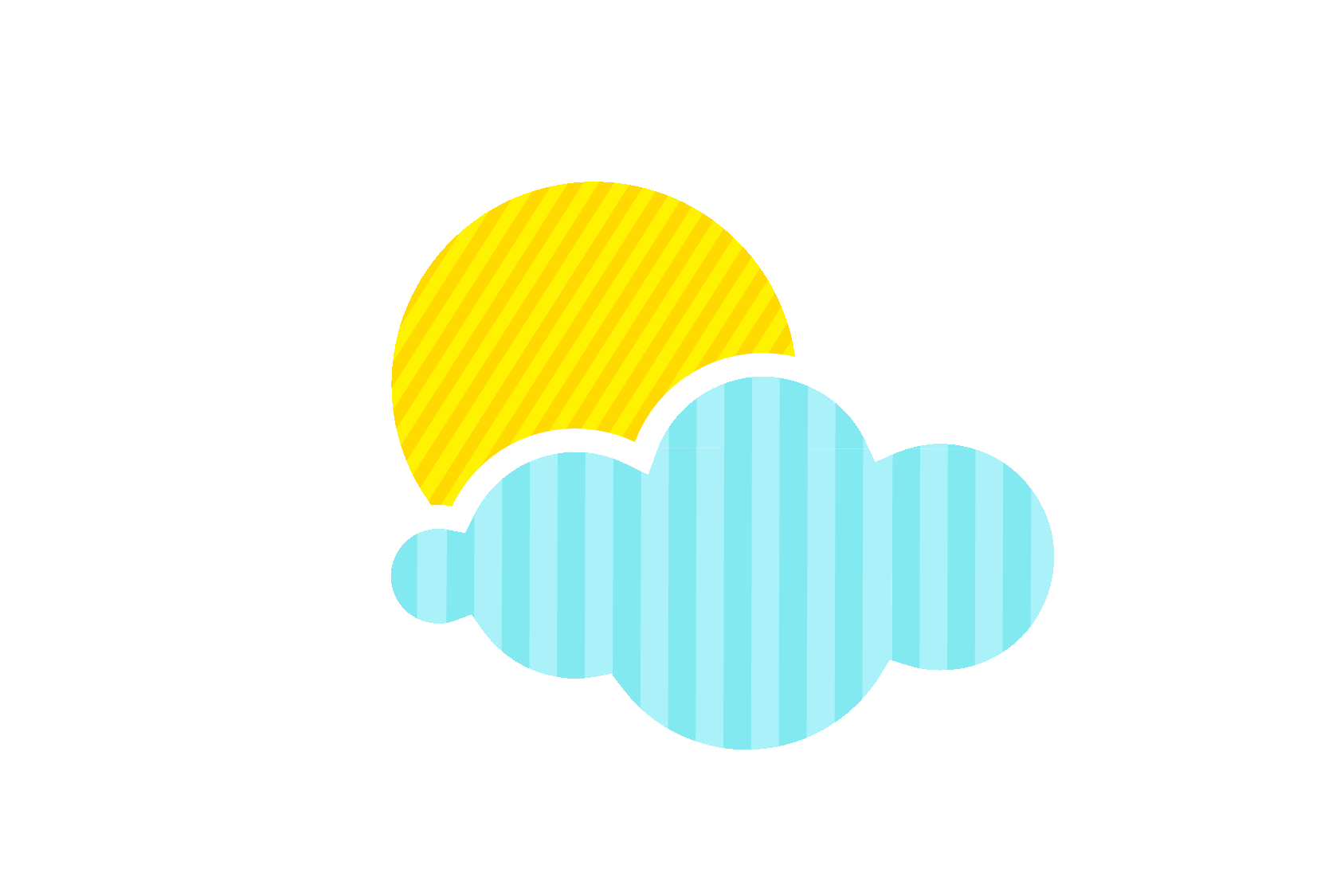 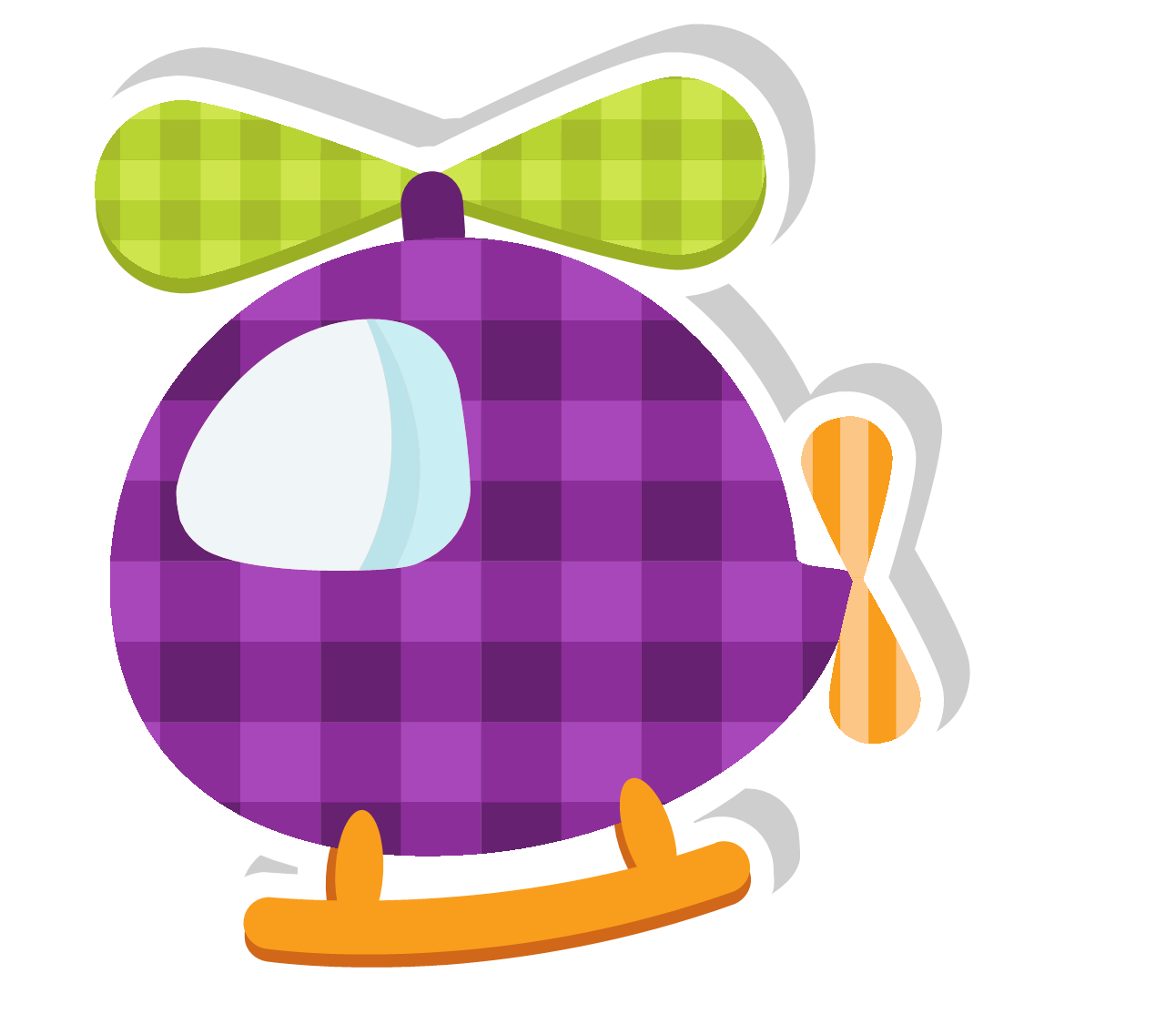 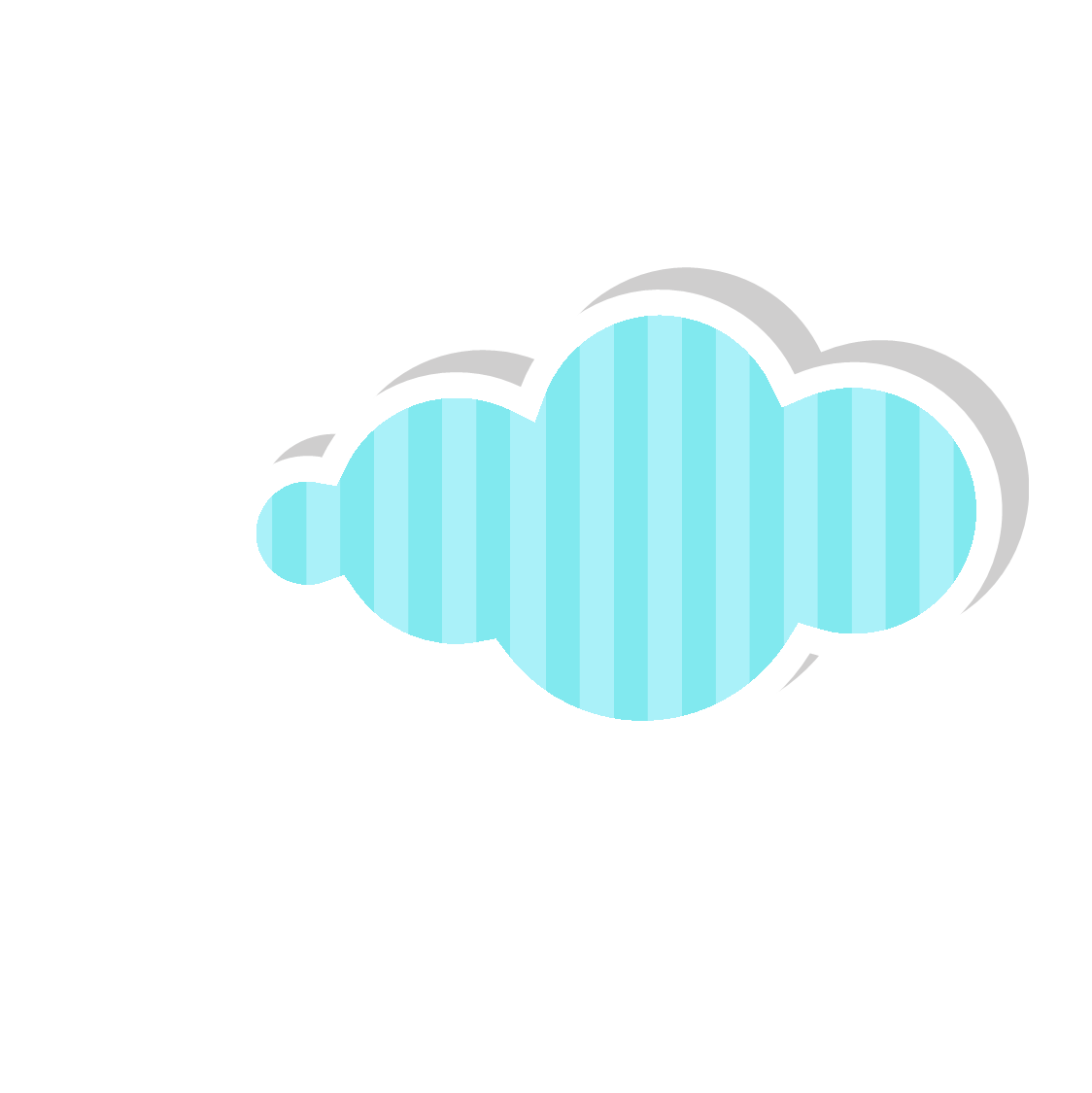 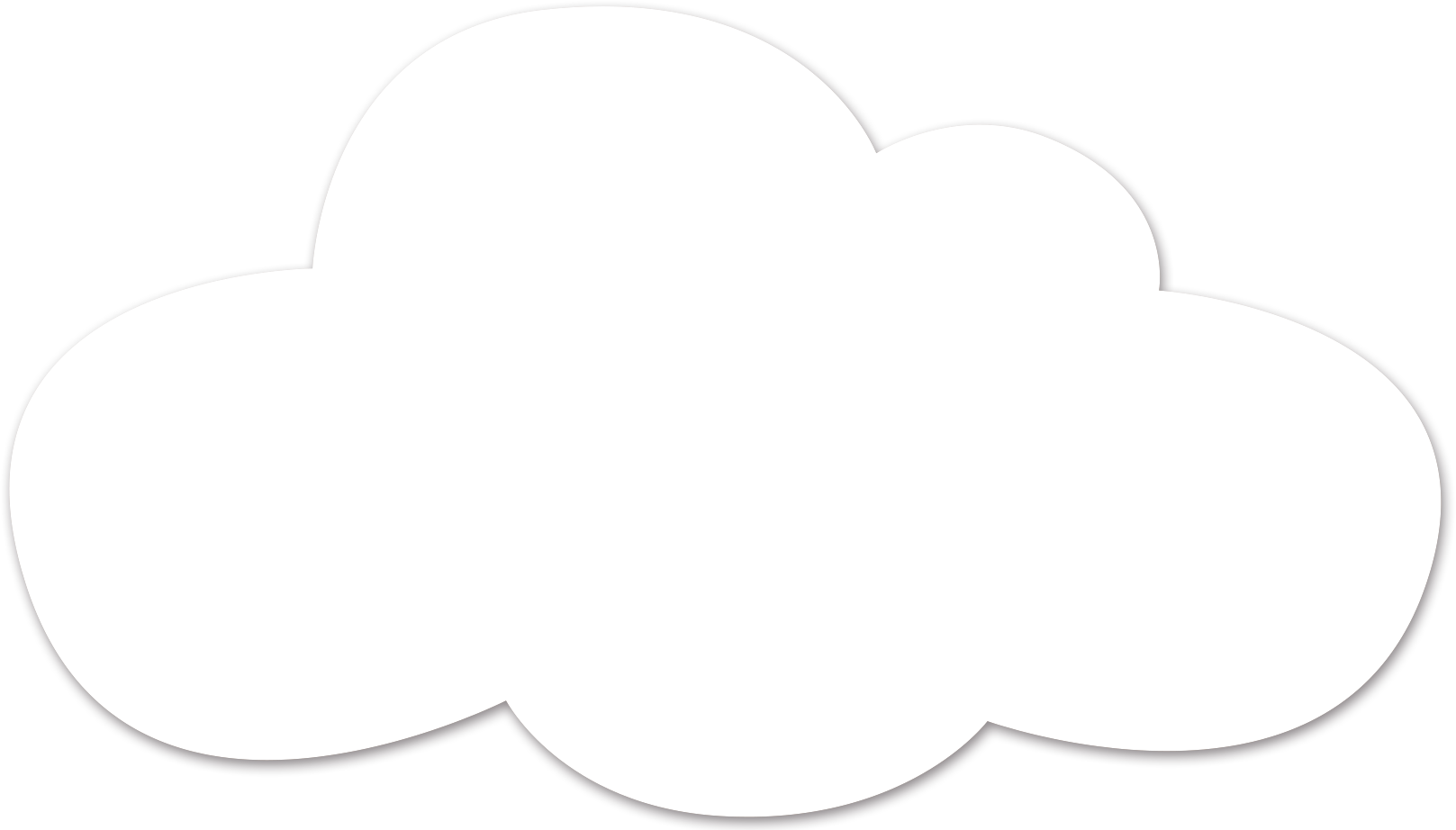 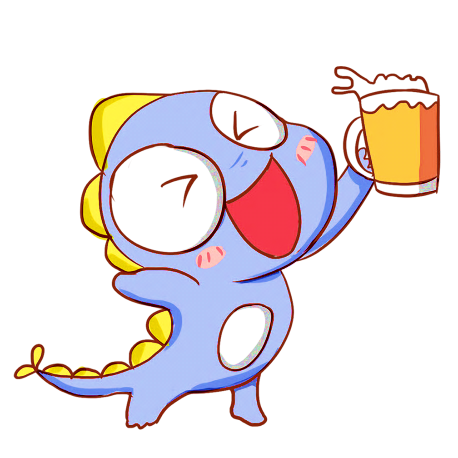 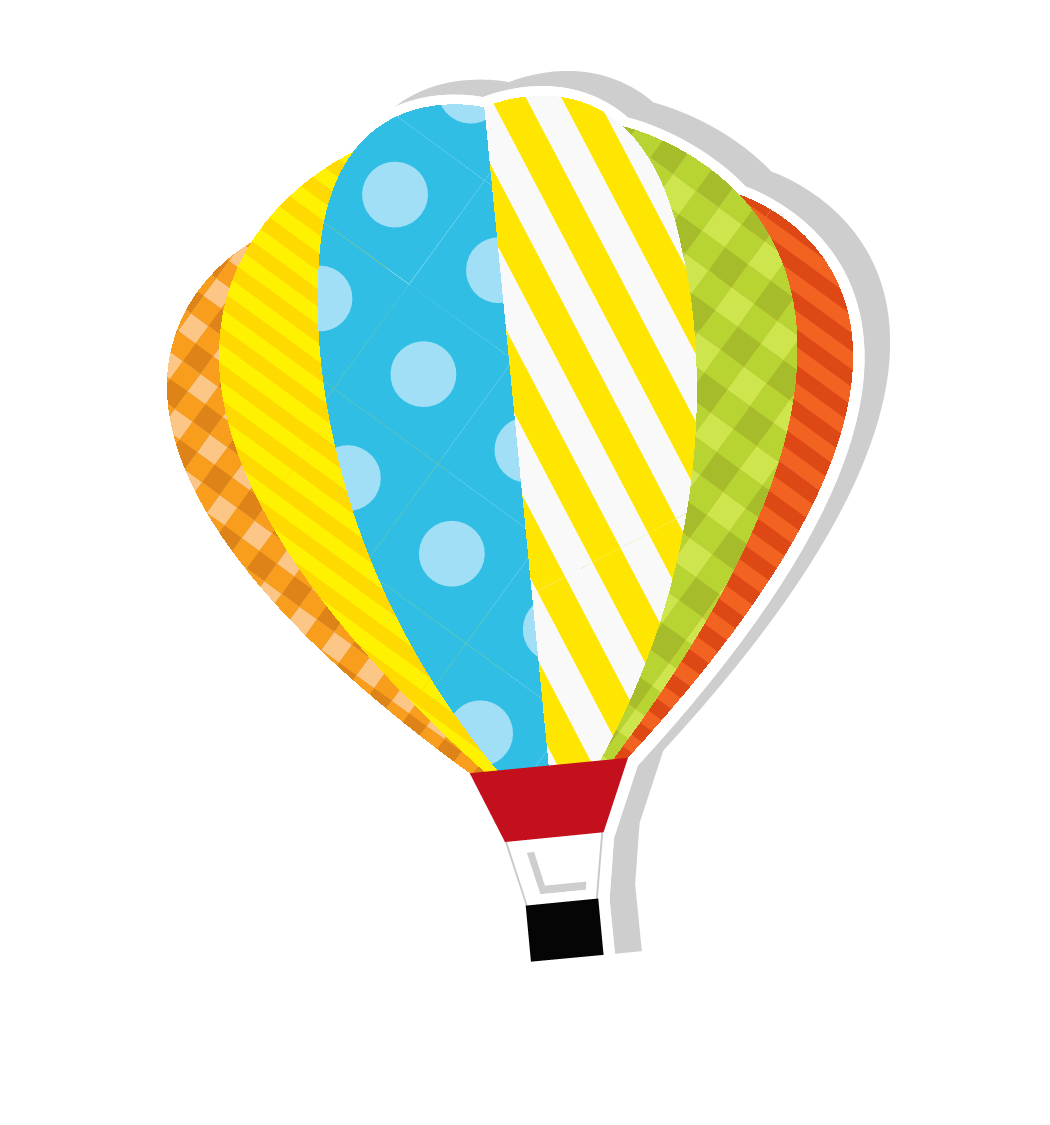 Part 4
Title text
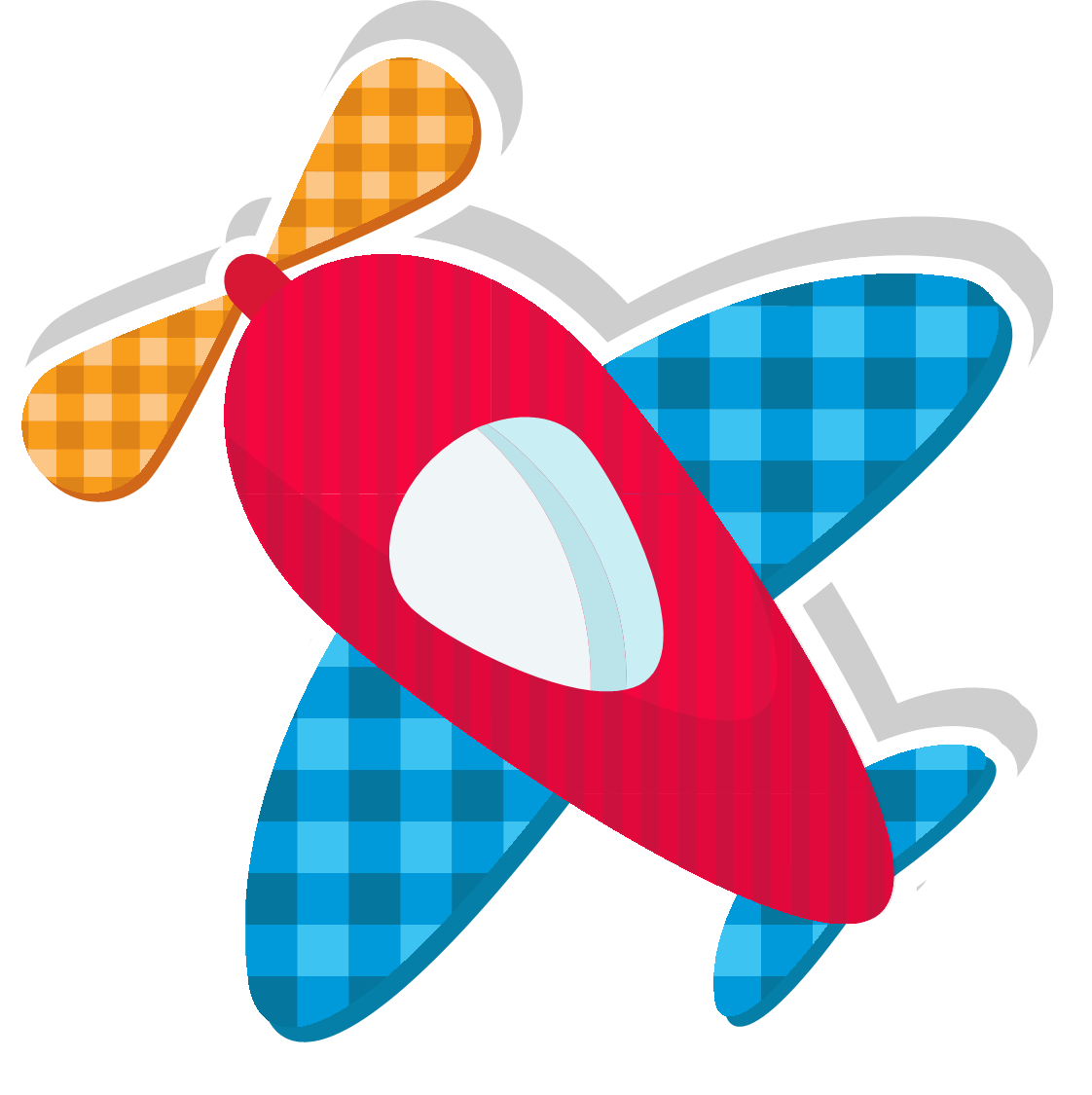 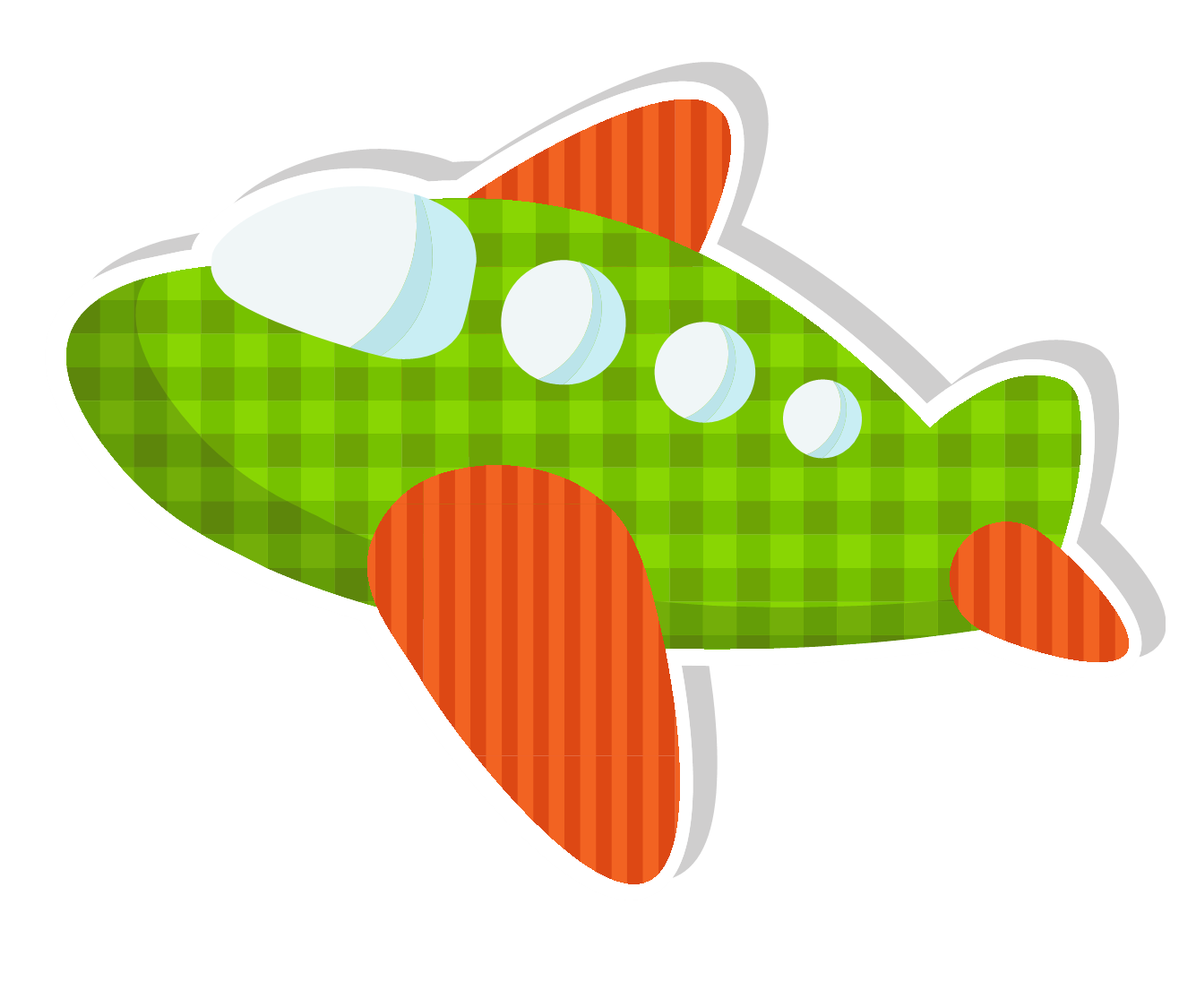 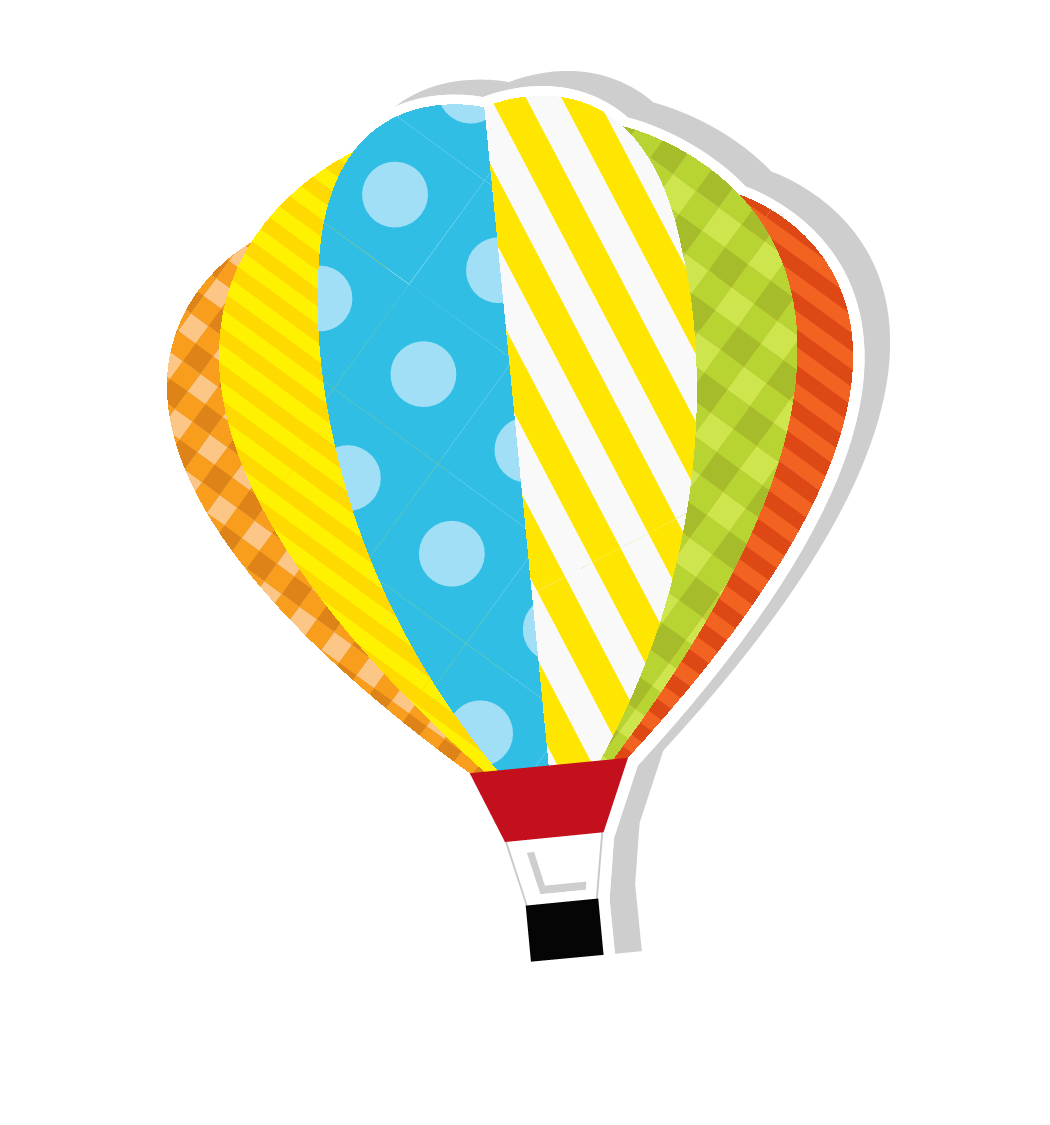 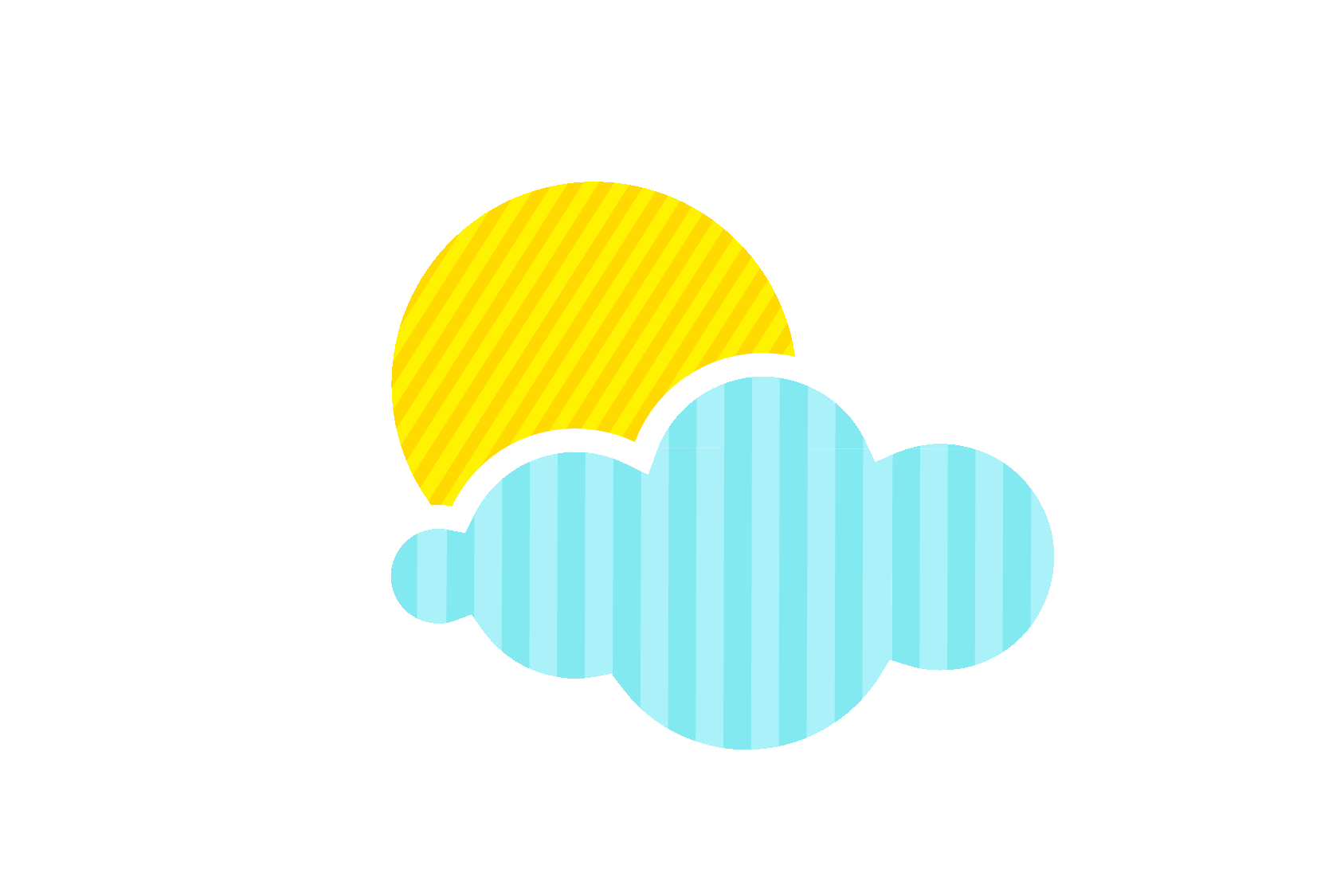 Click here to add content that matches the title.
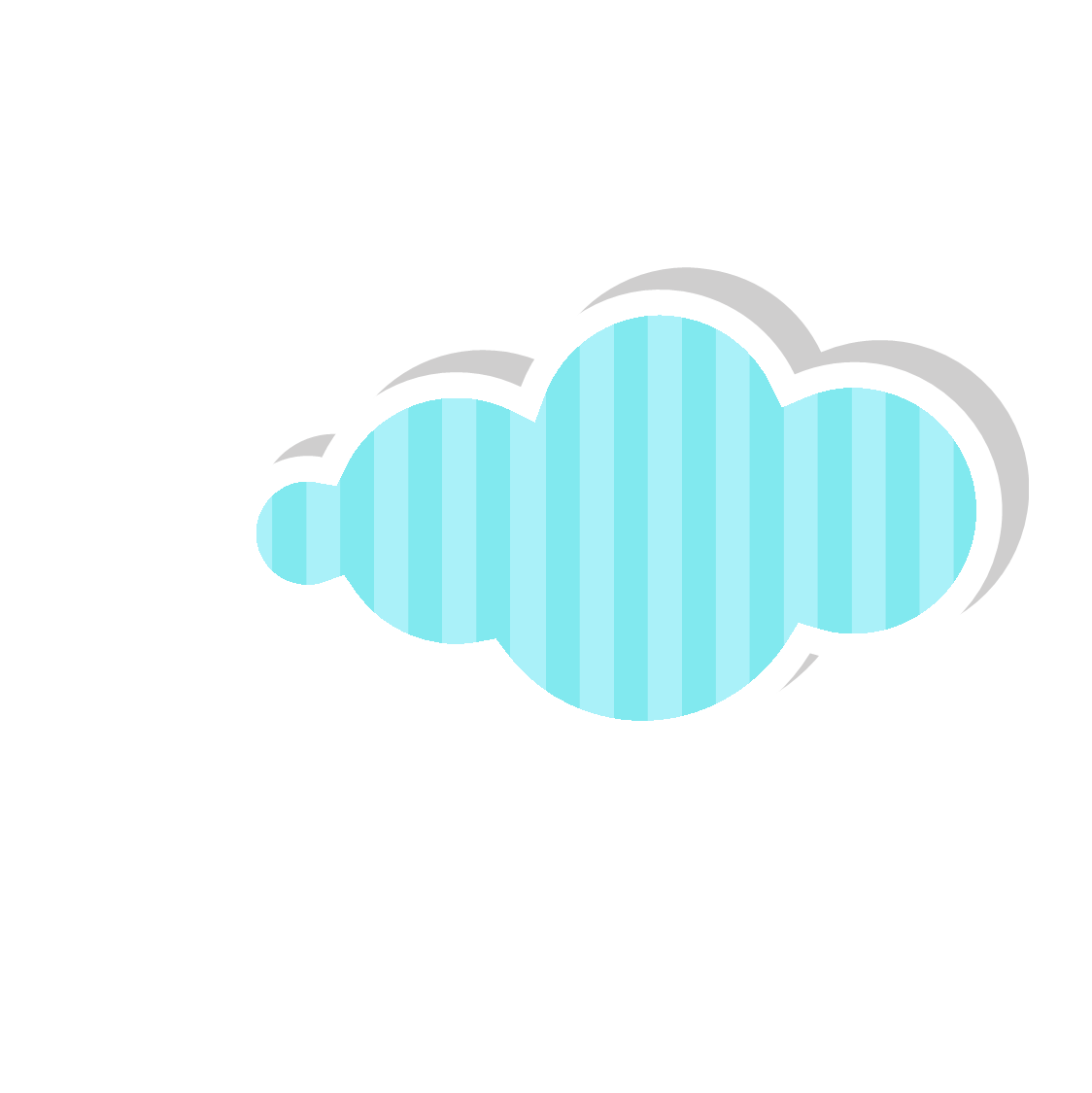 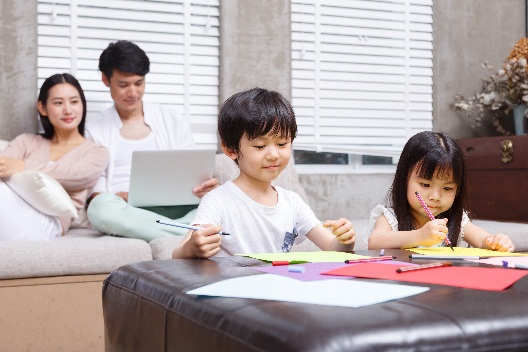 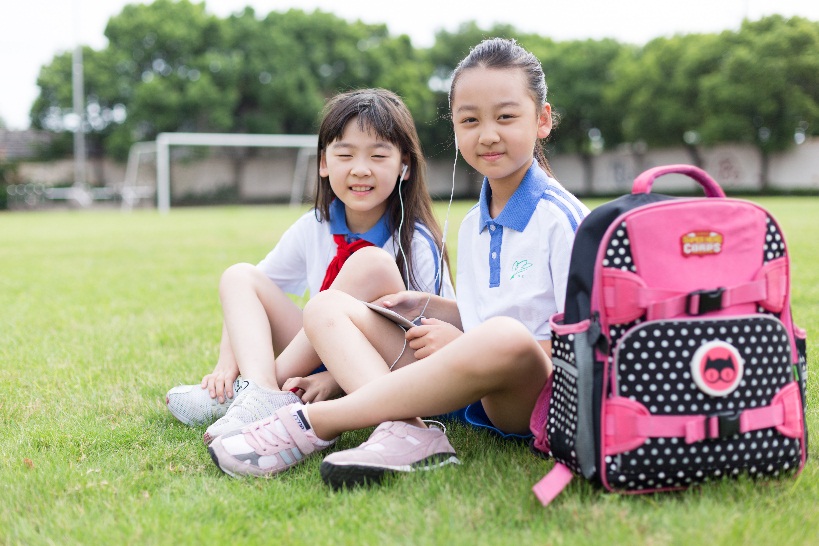 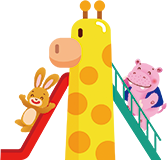 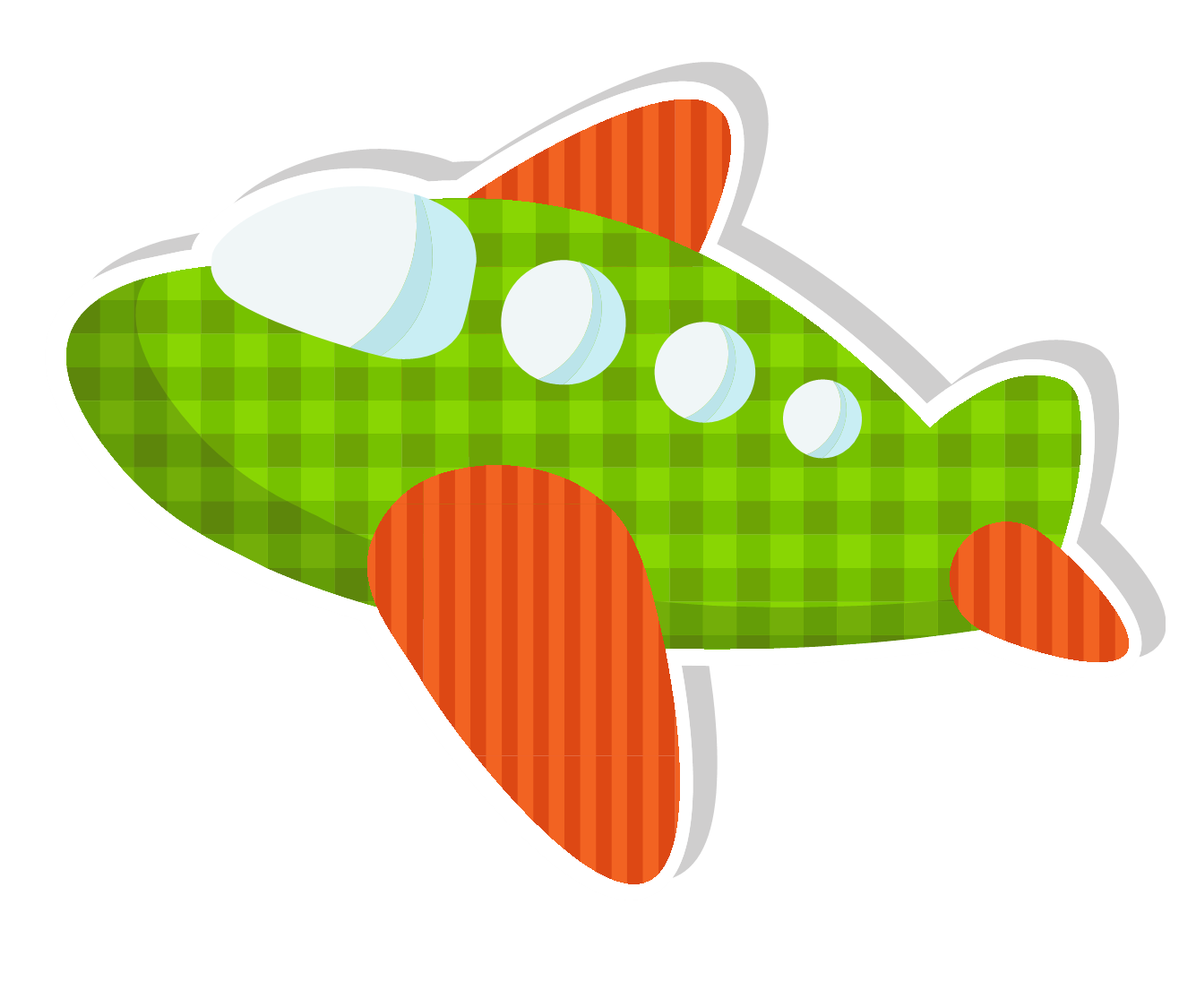 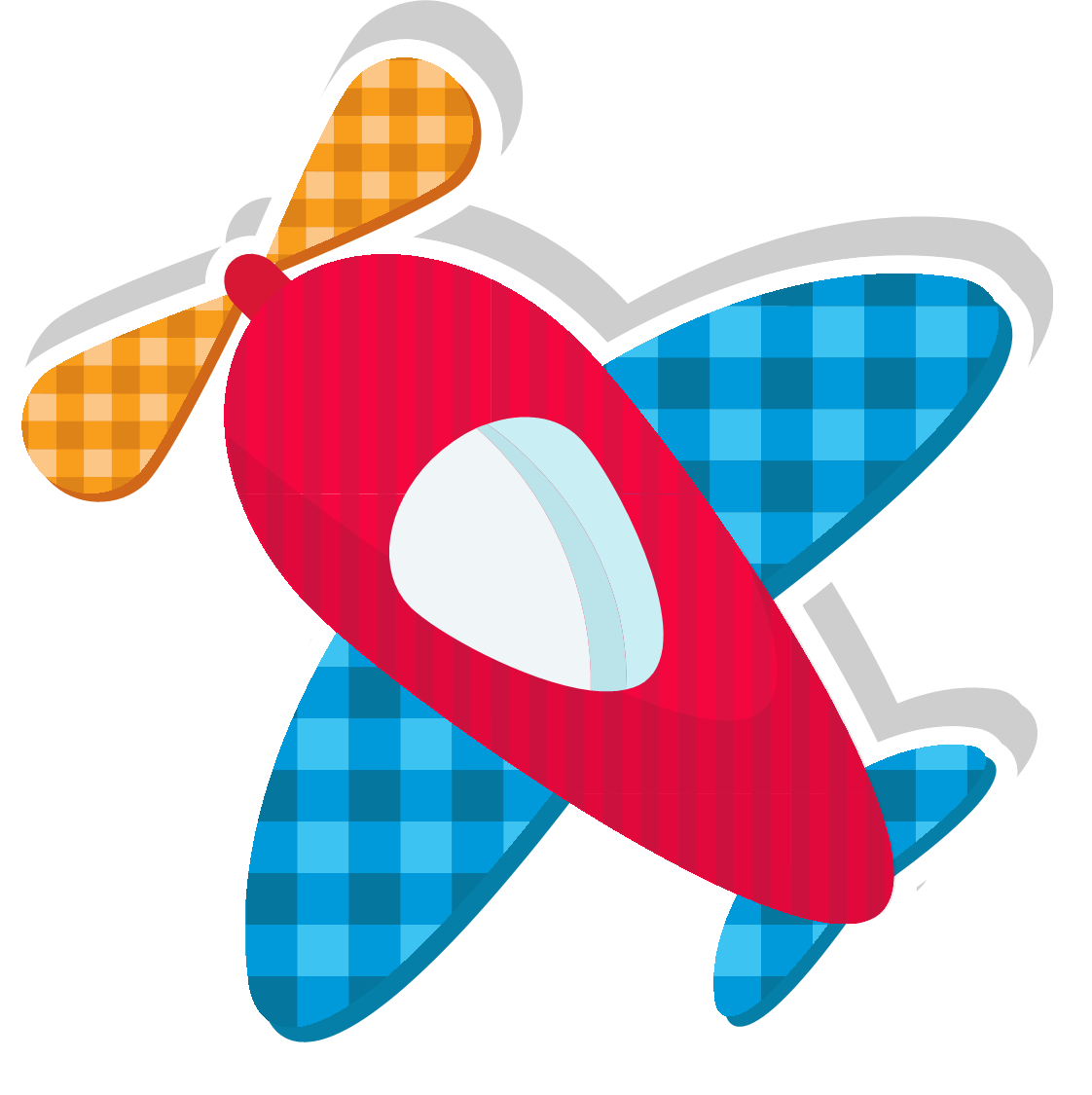 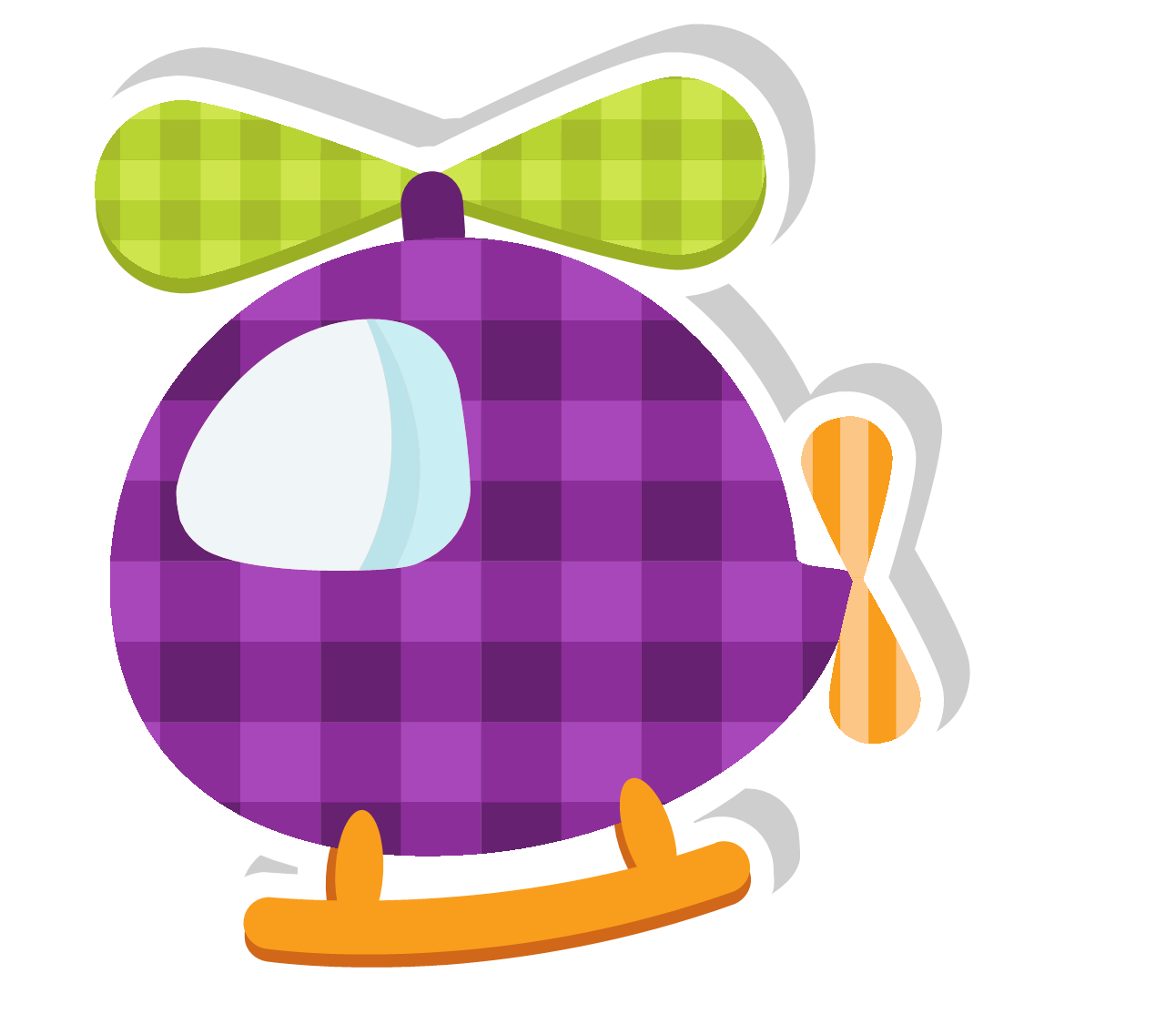 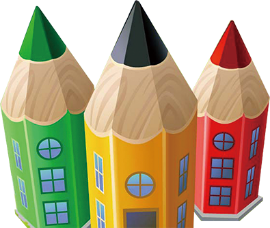 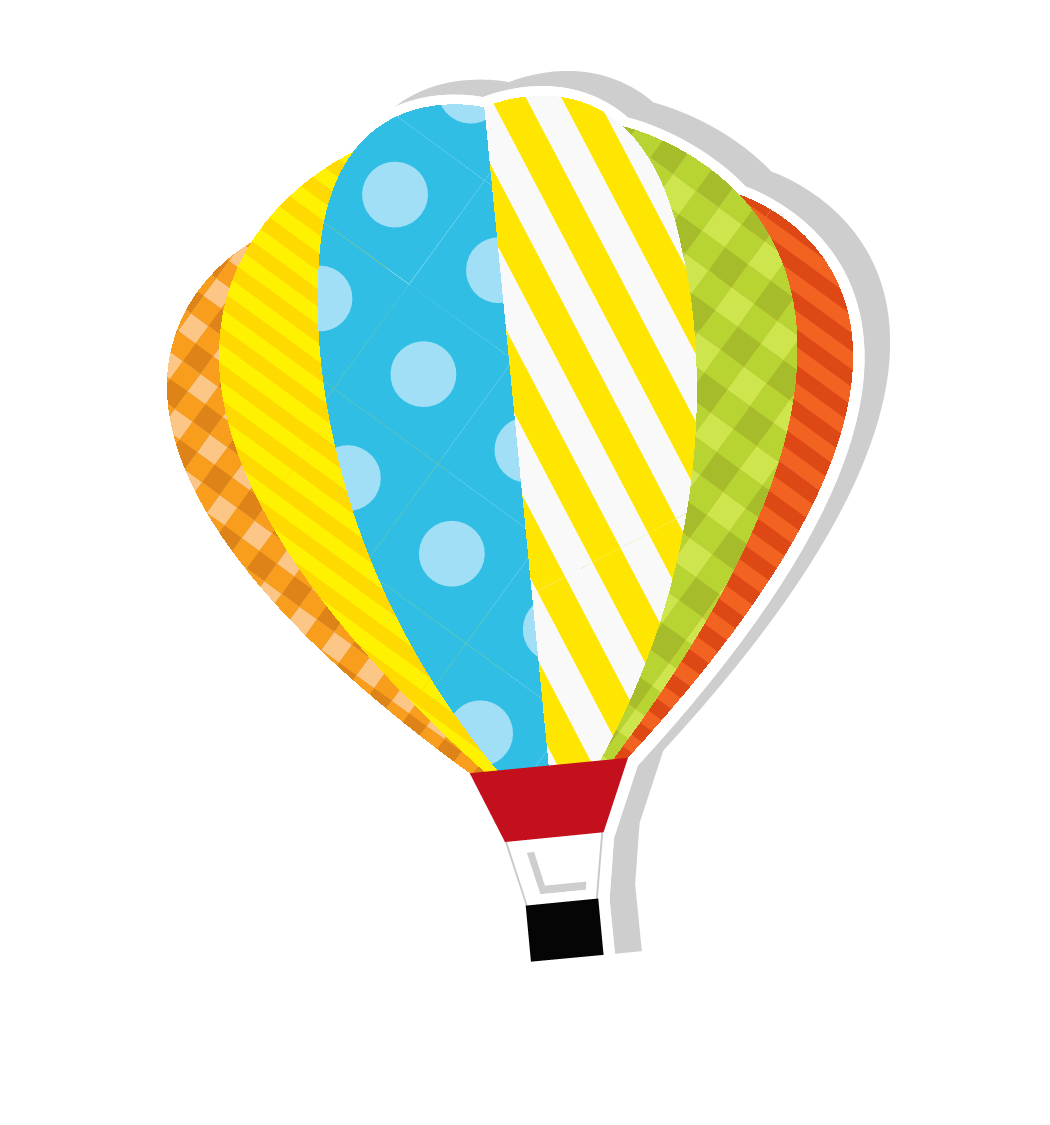 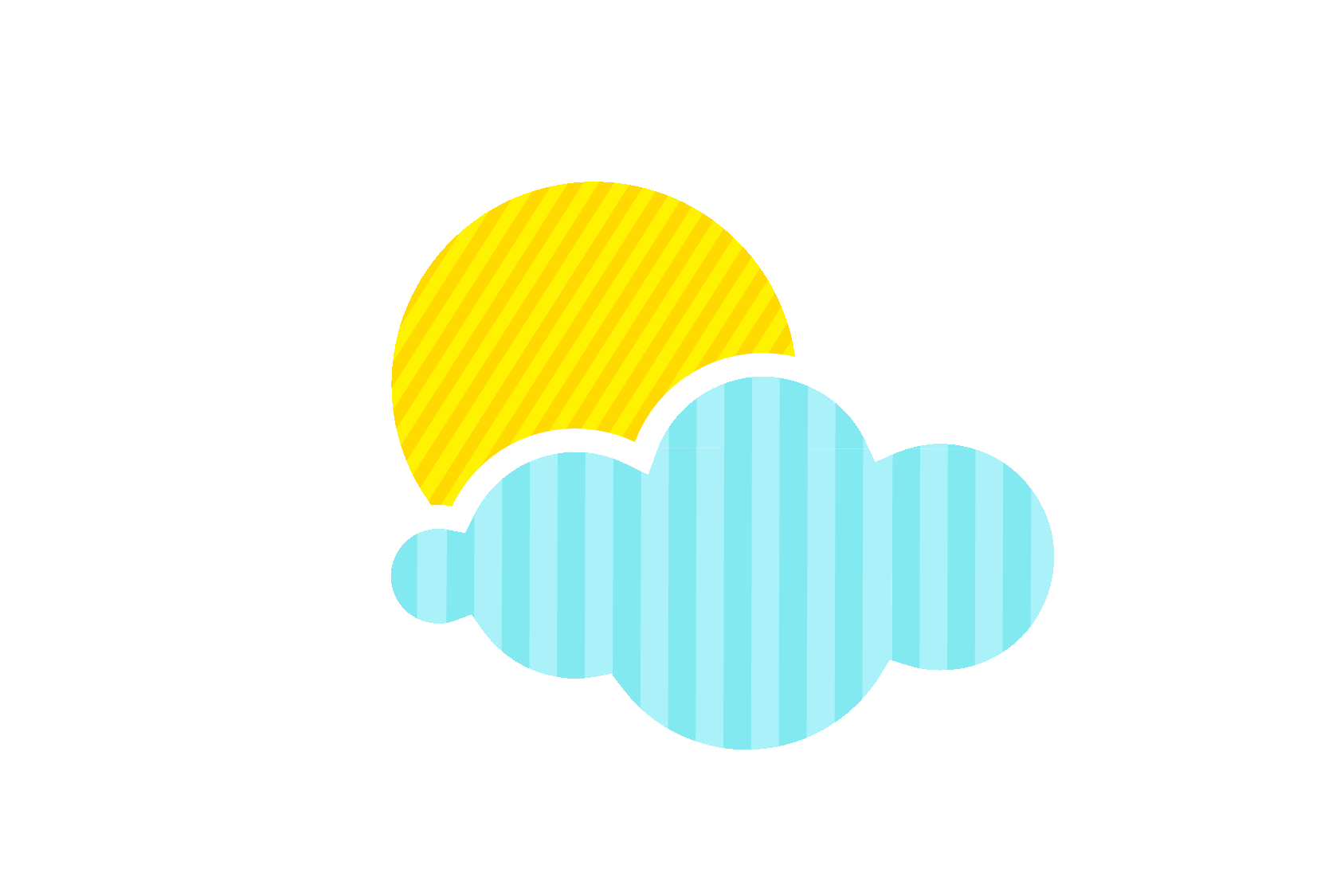 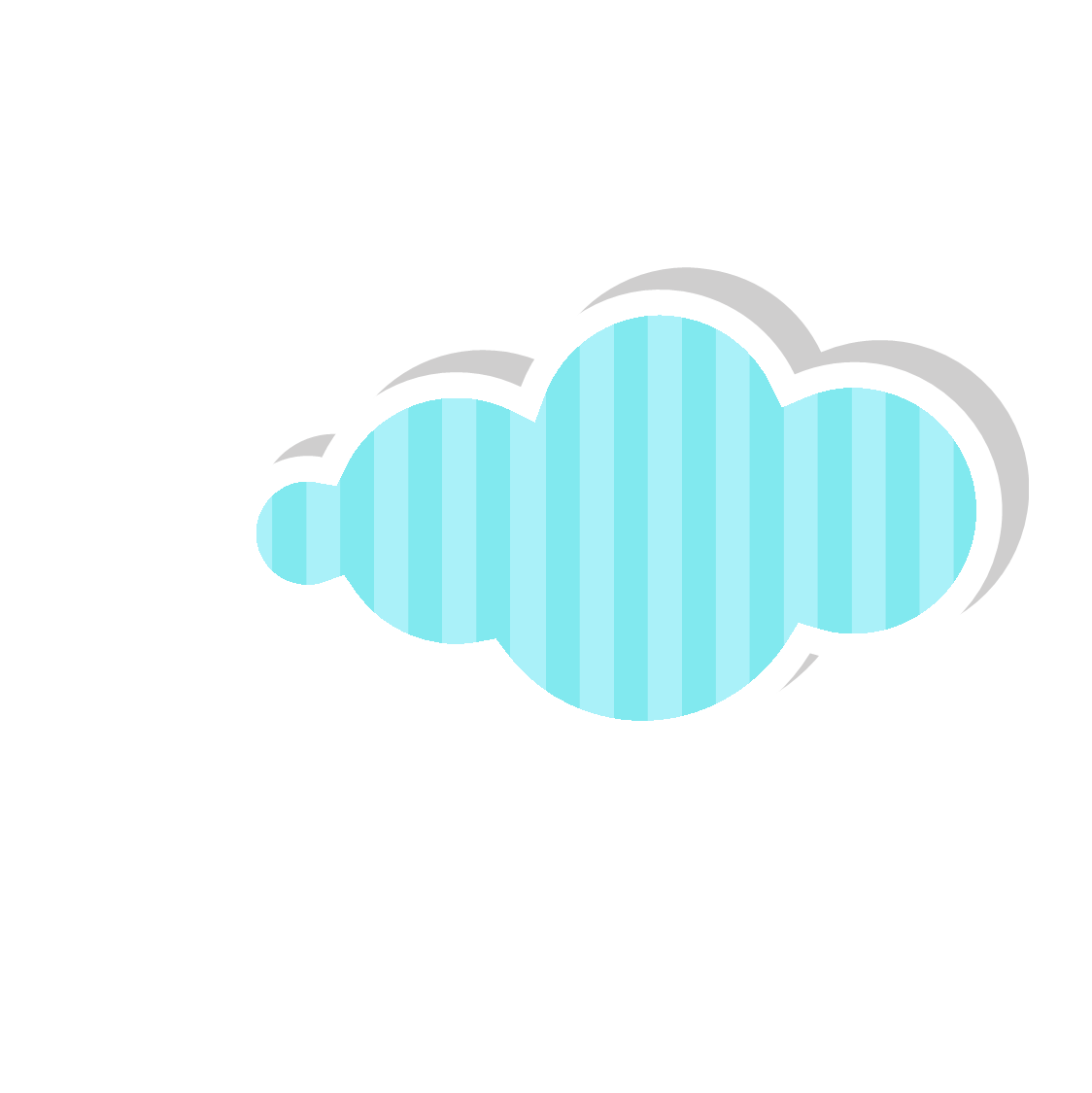 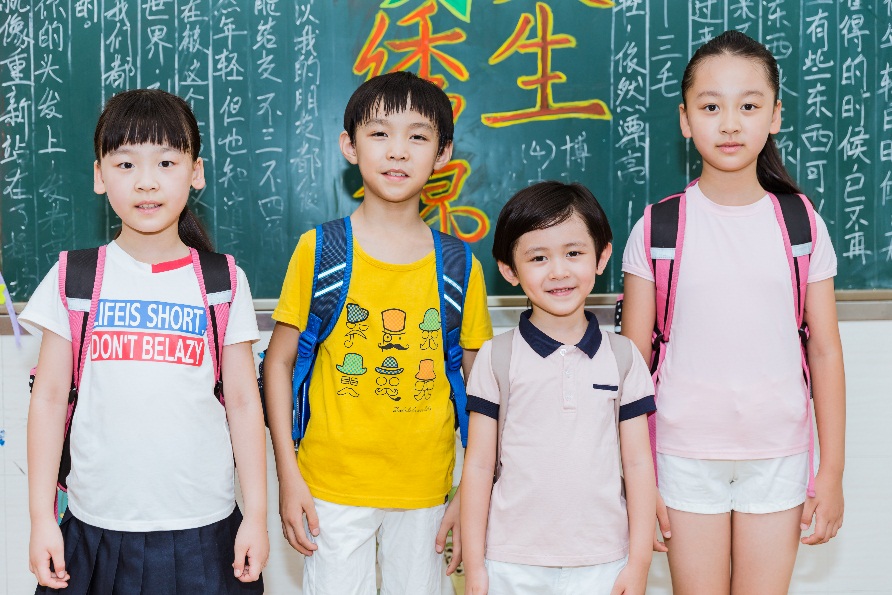 Click here to add content that matches the title.
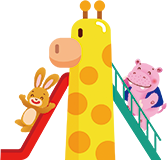 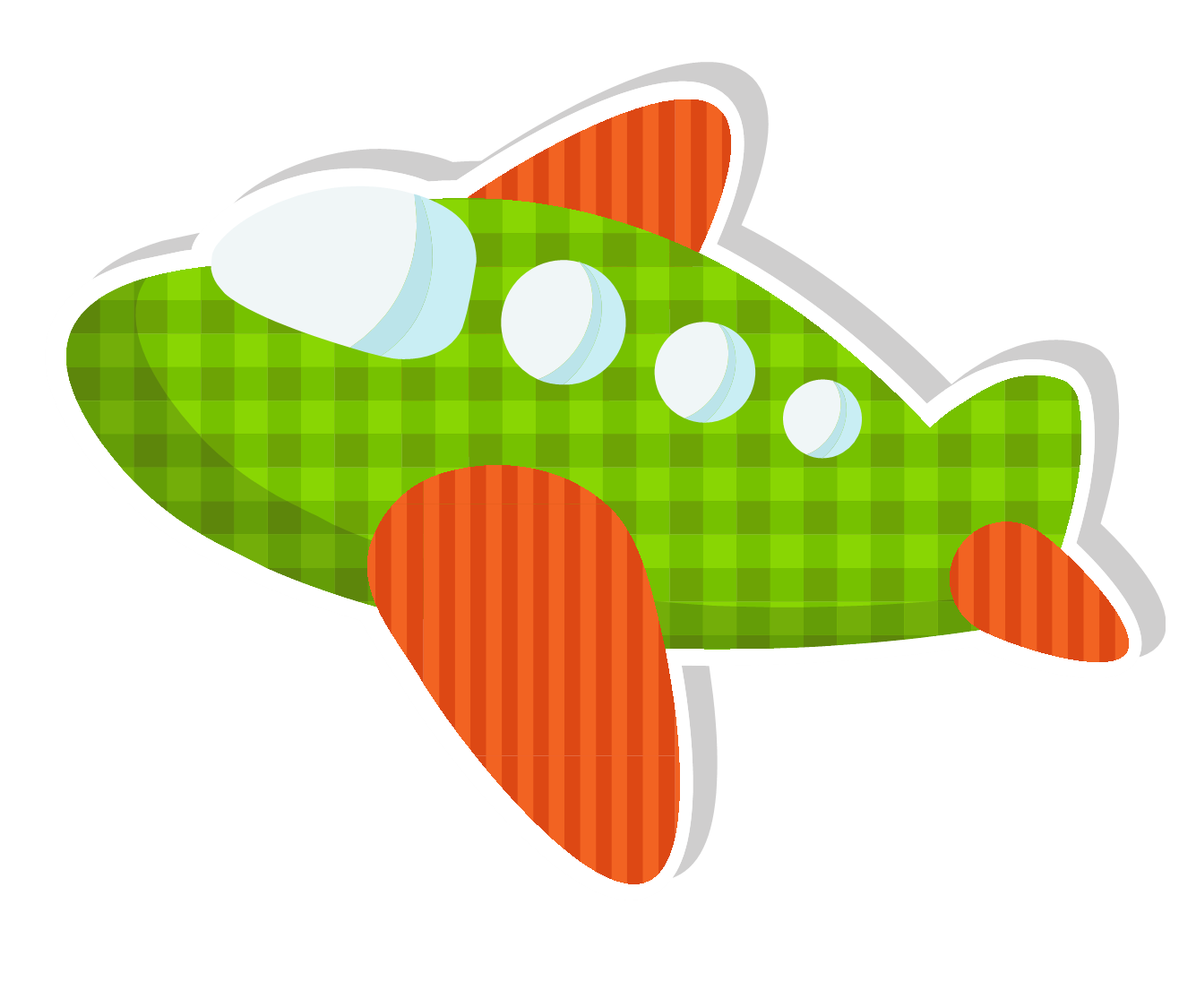 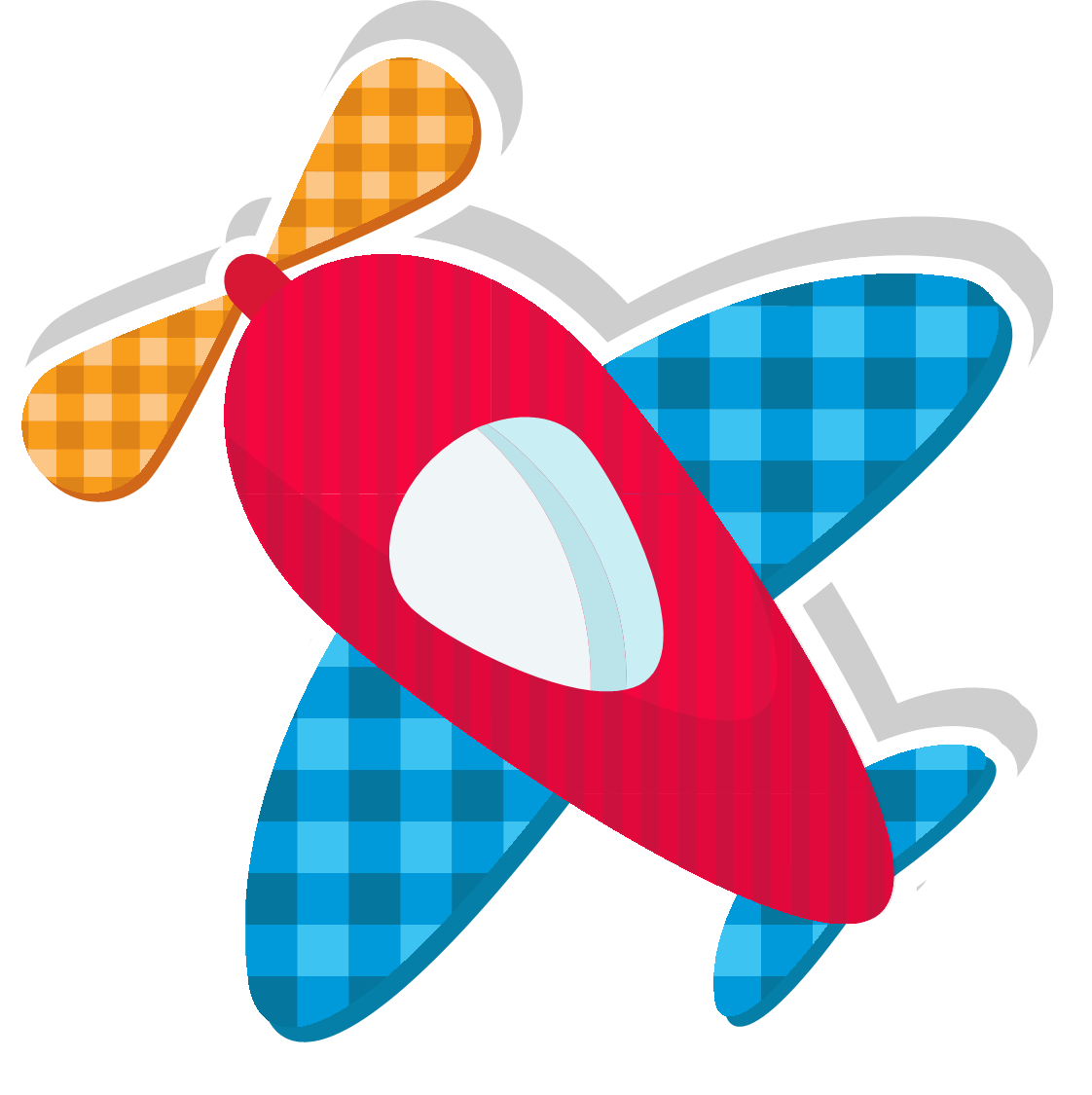 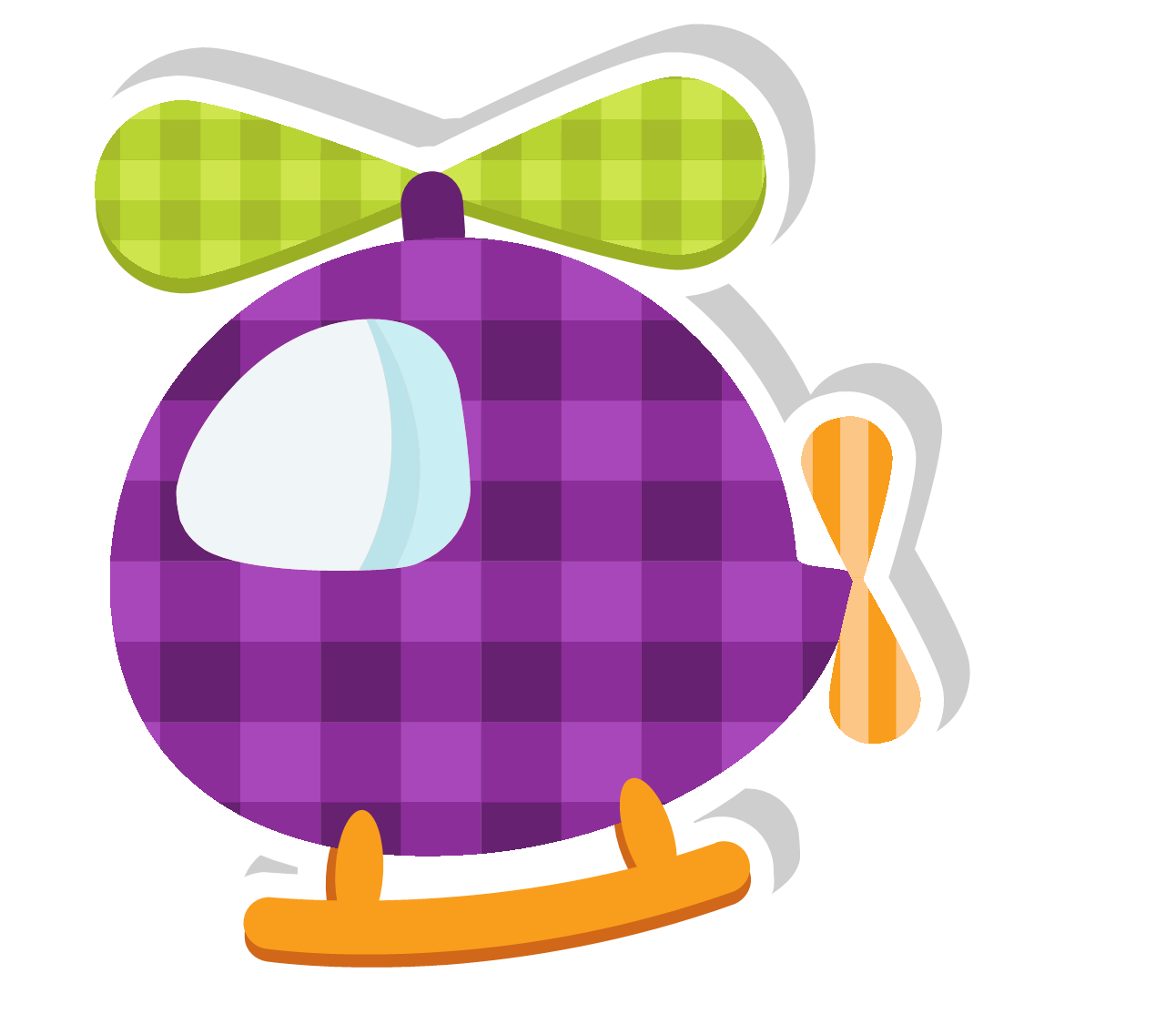 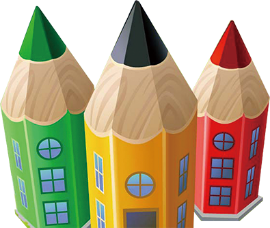 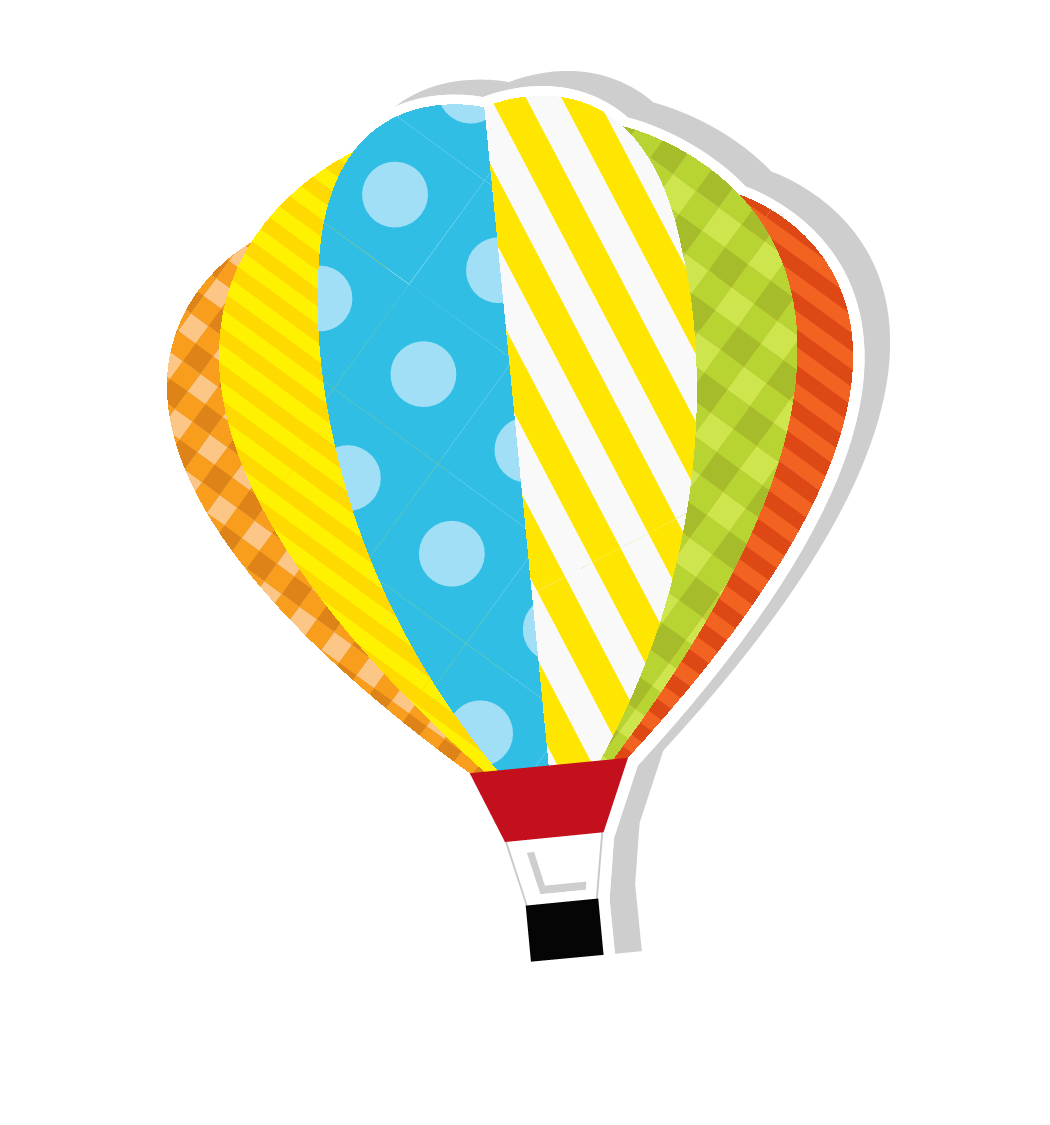 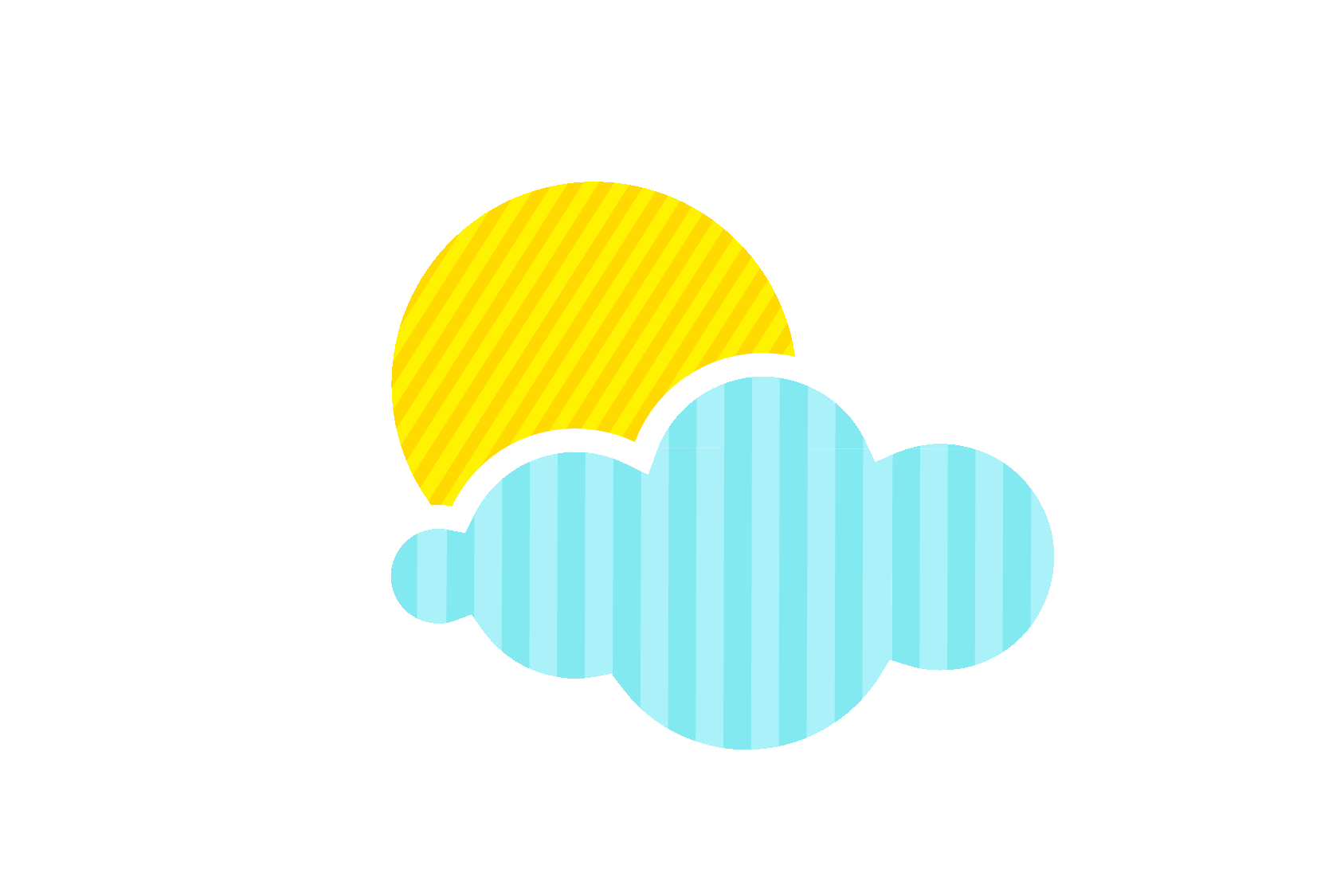 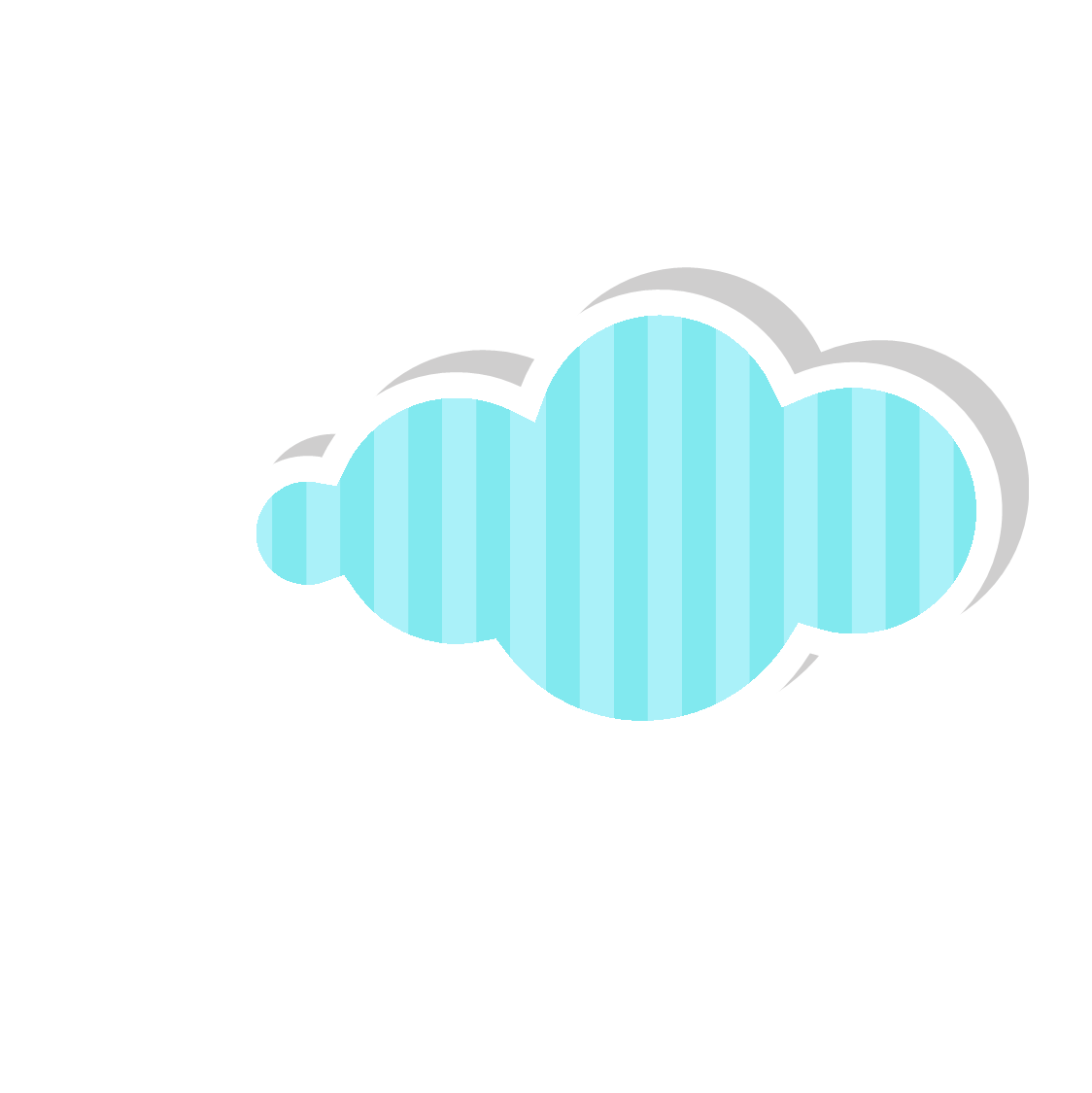 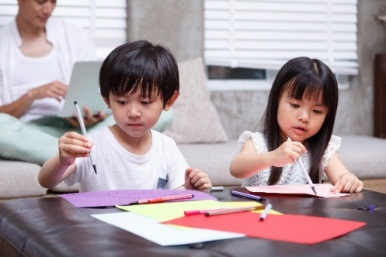 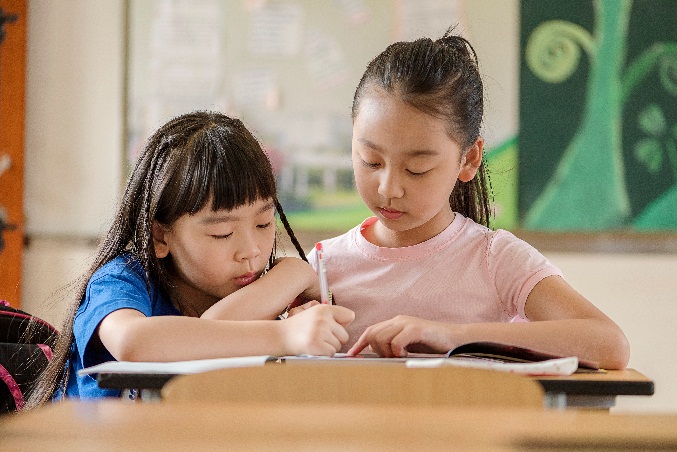 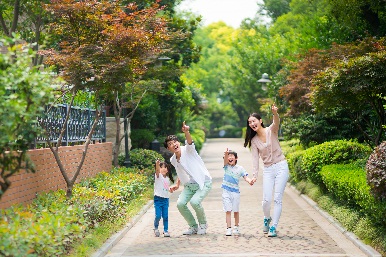 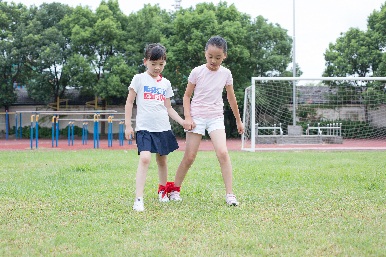 Click here to add content that matches the title.
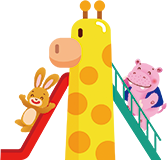 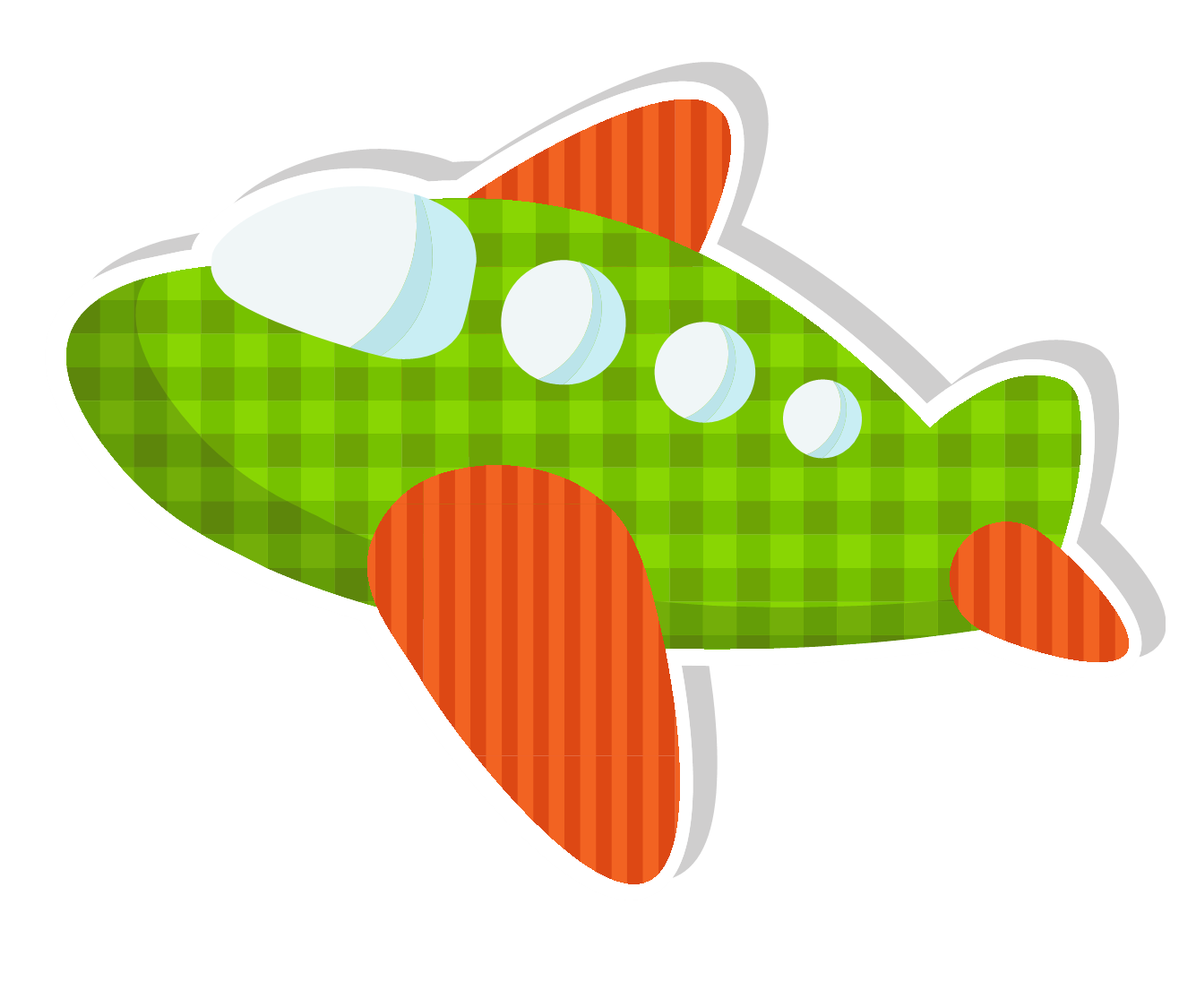 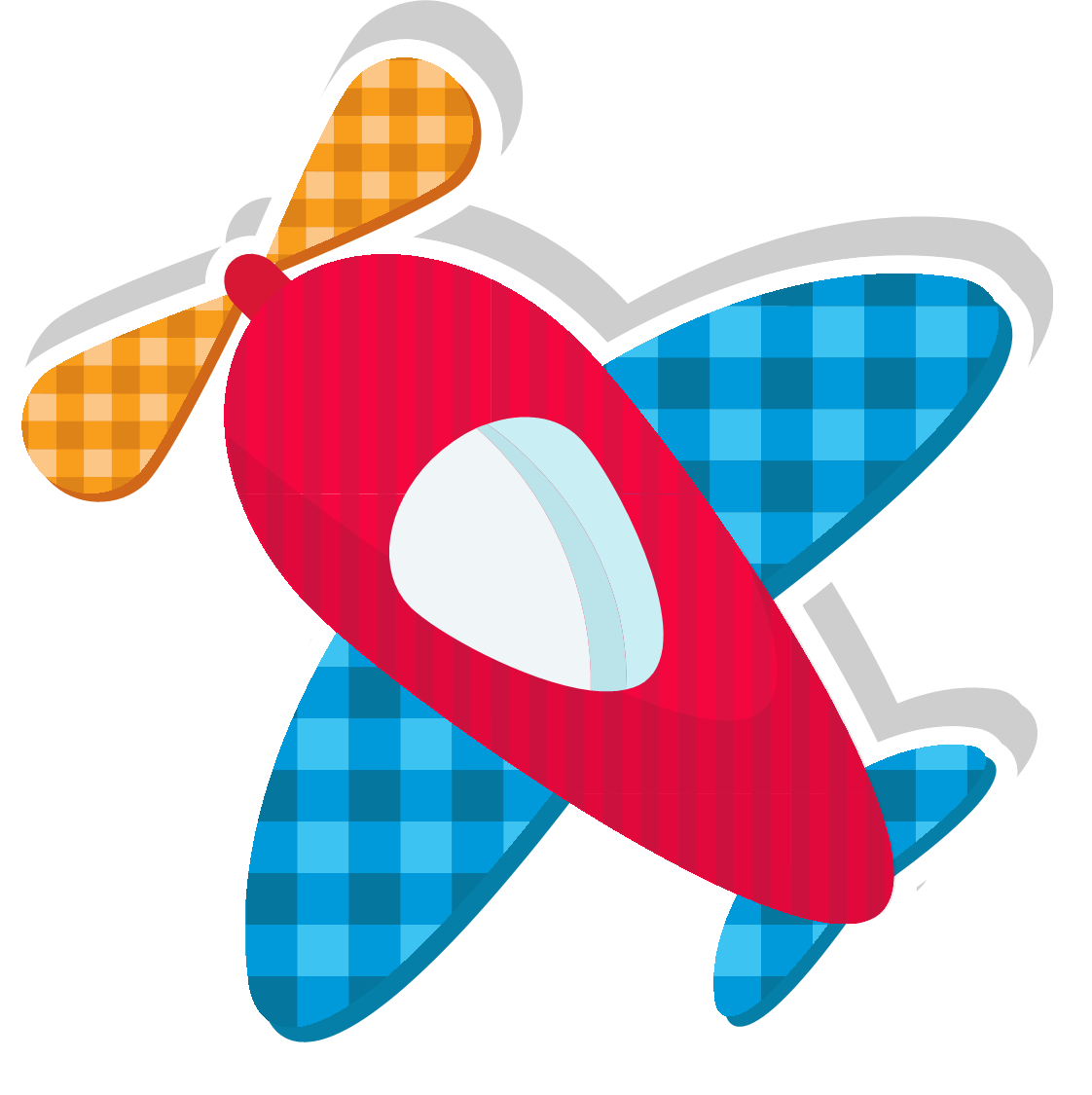 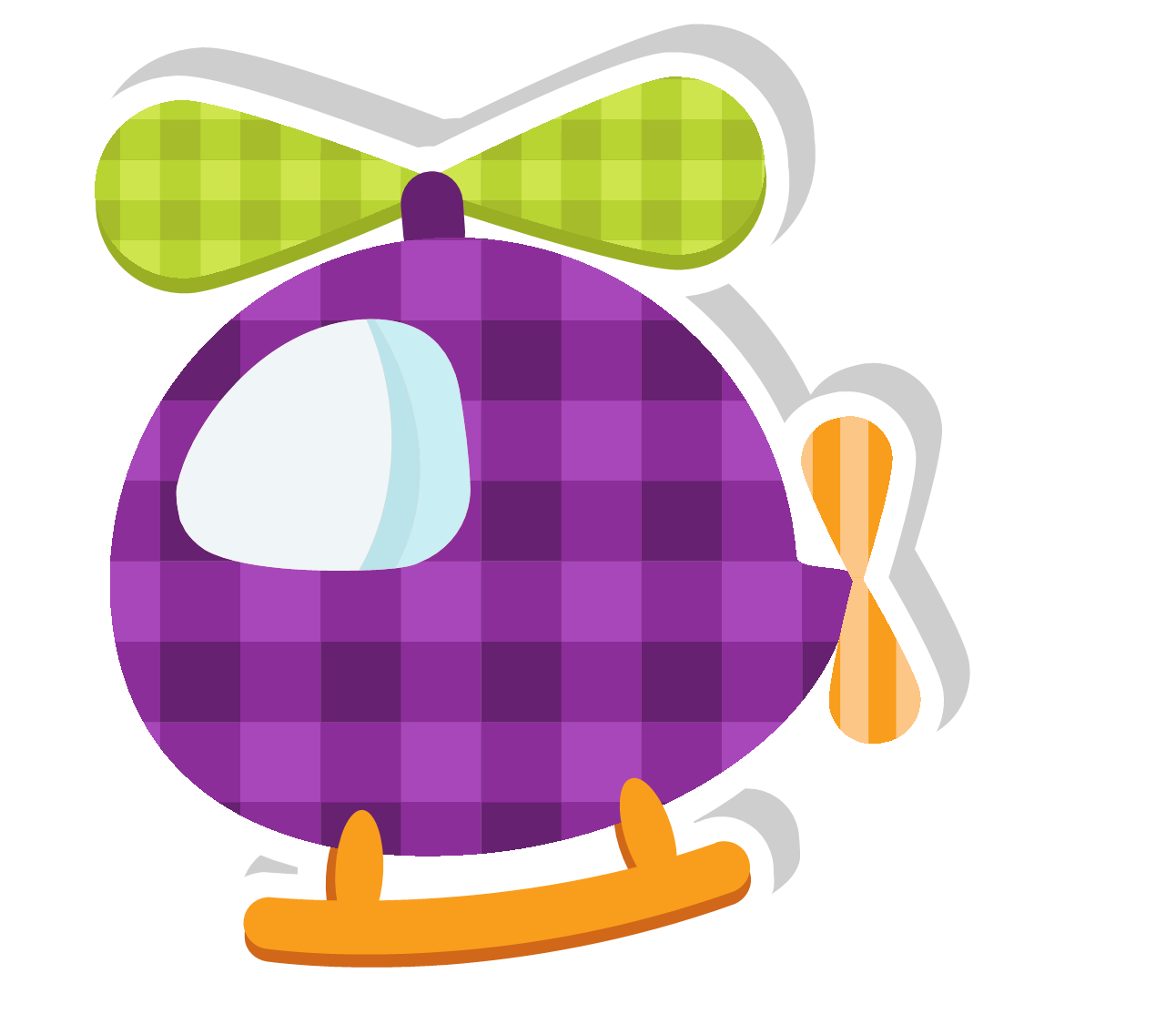 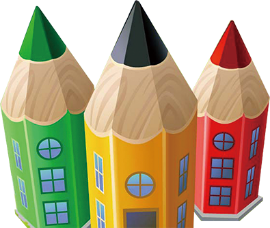 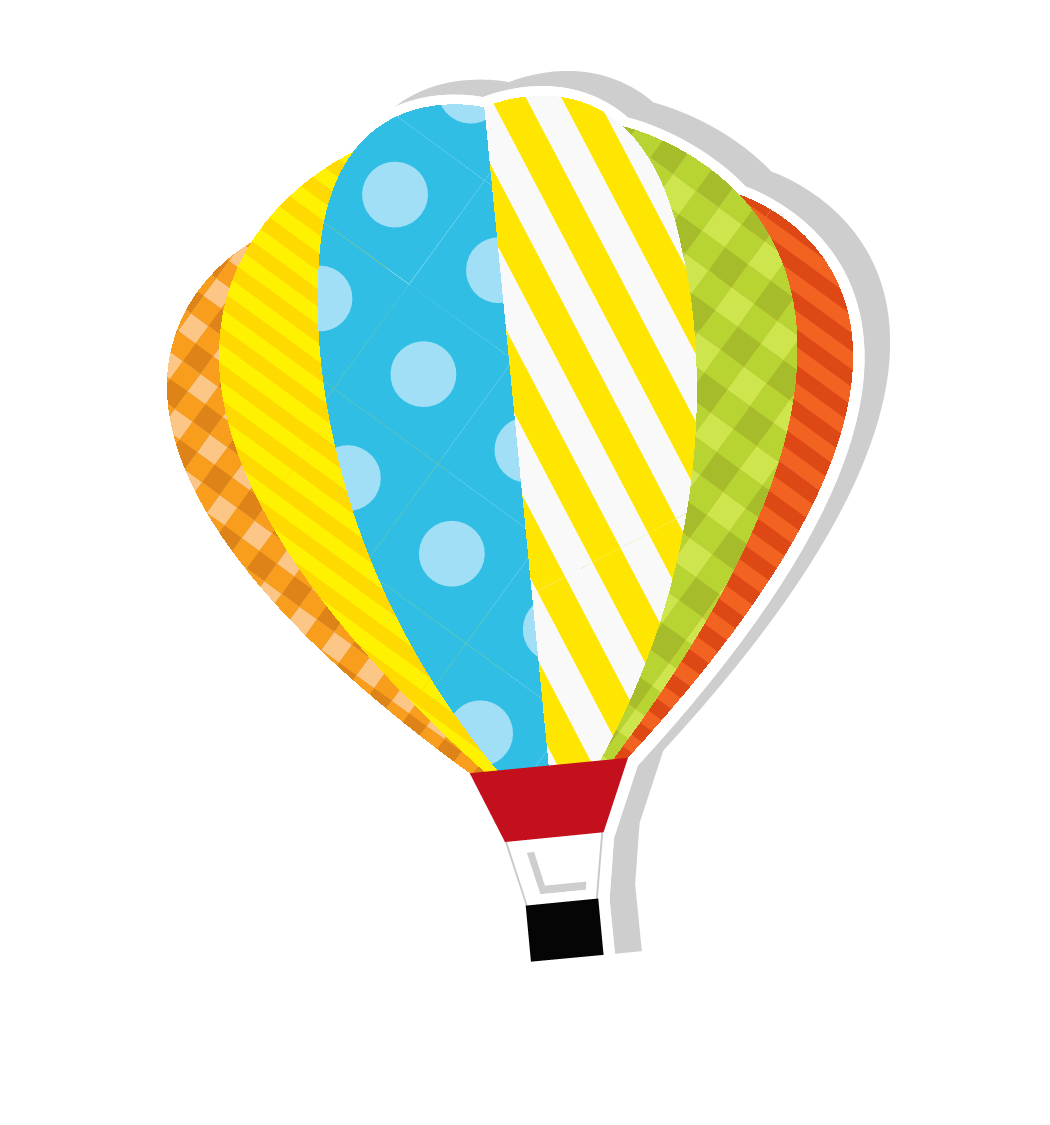 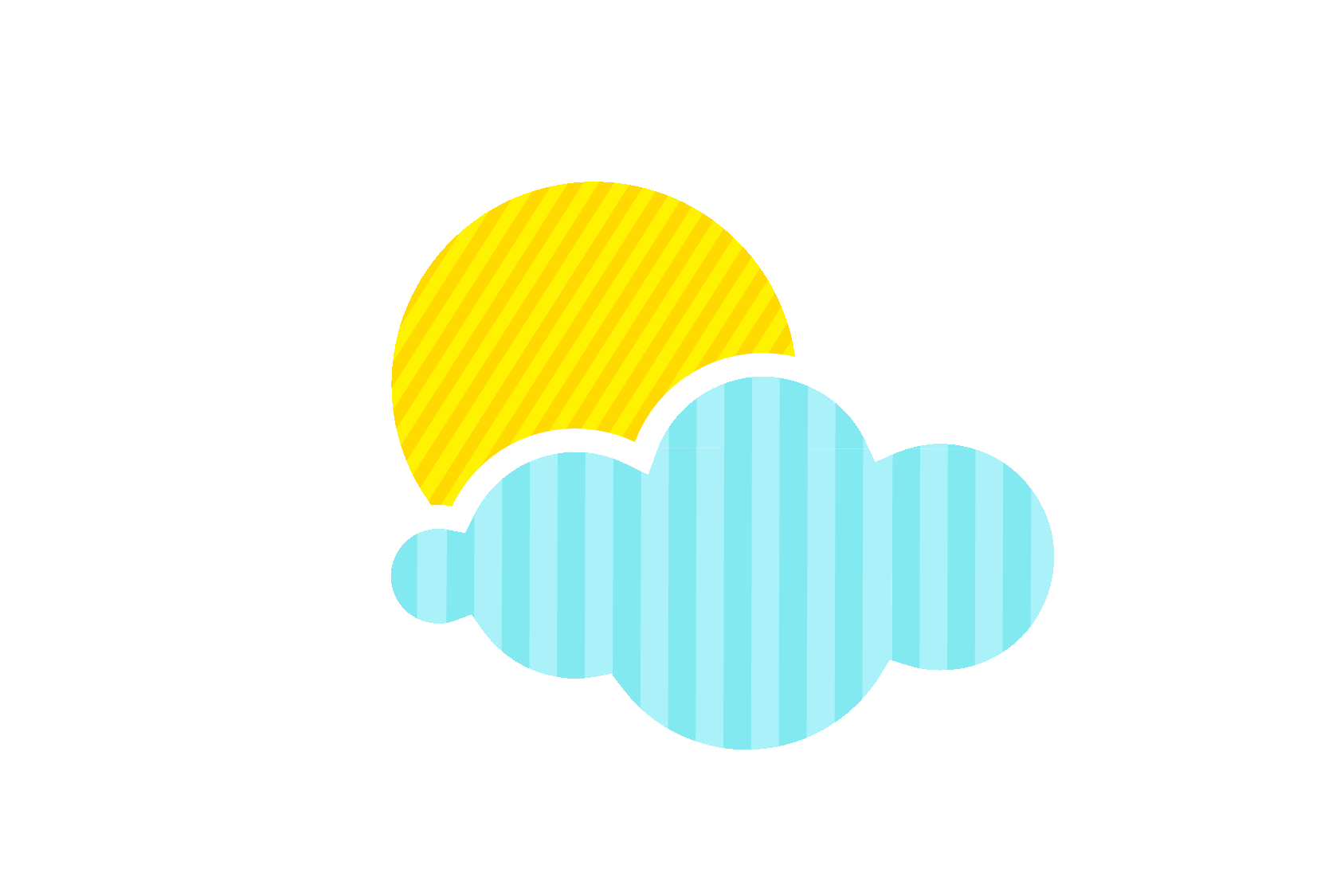 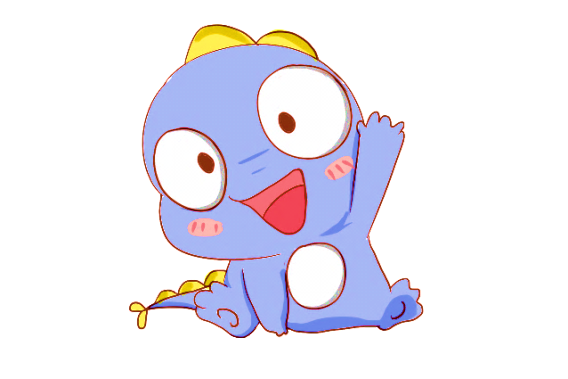 HAPPY
EVERYDAY
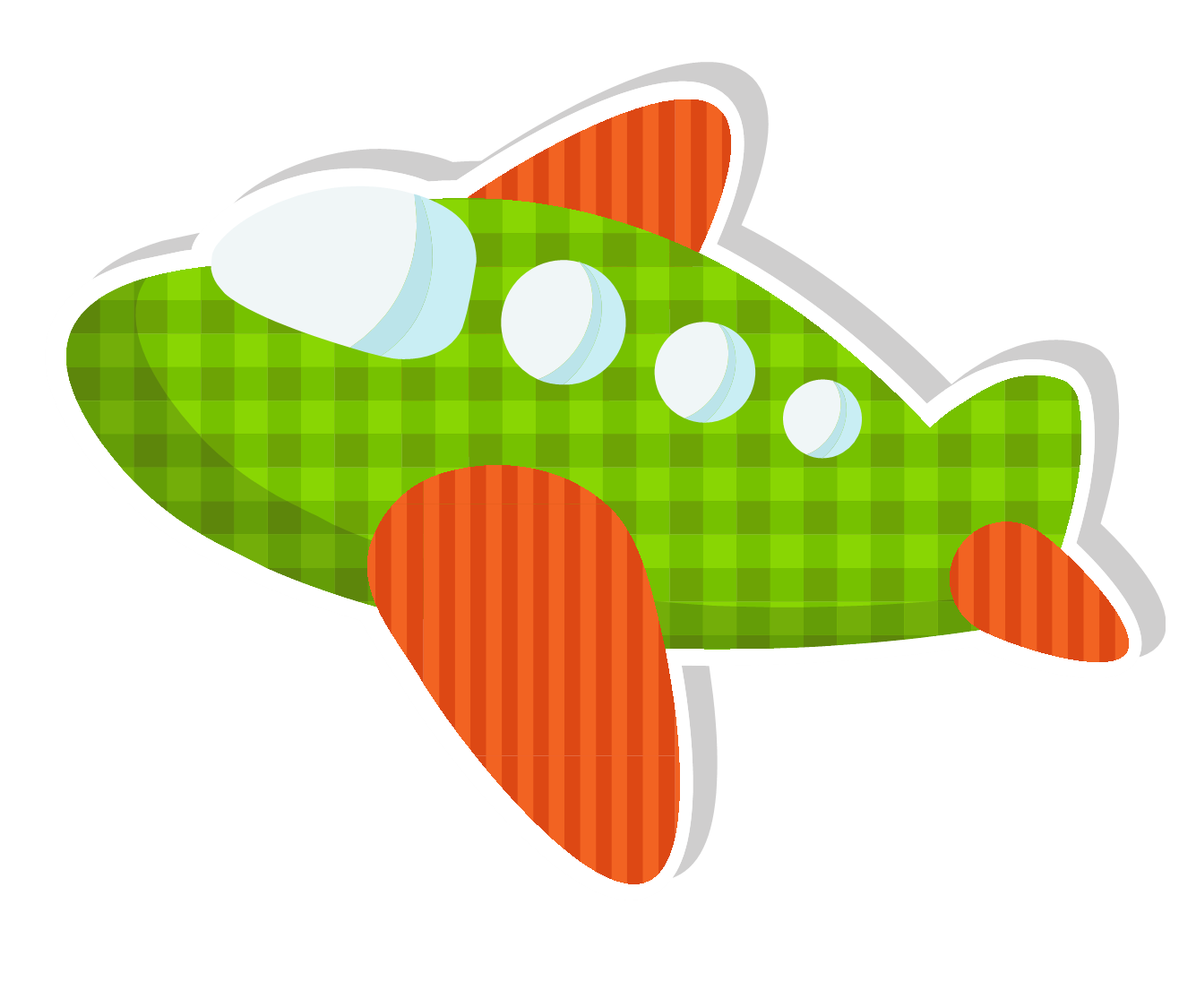 THANKS
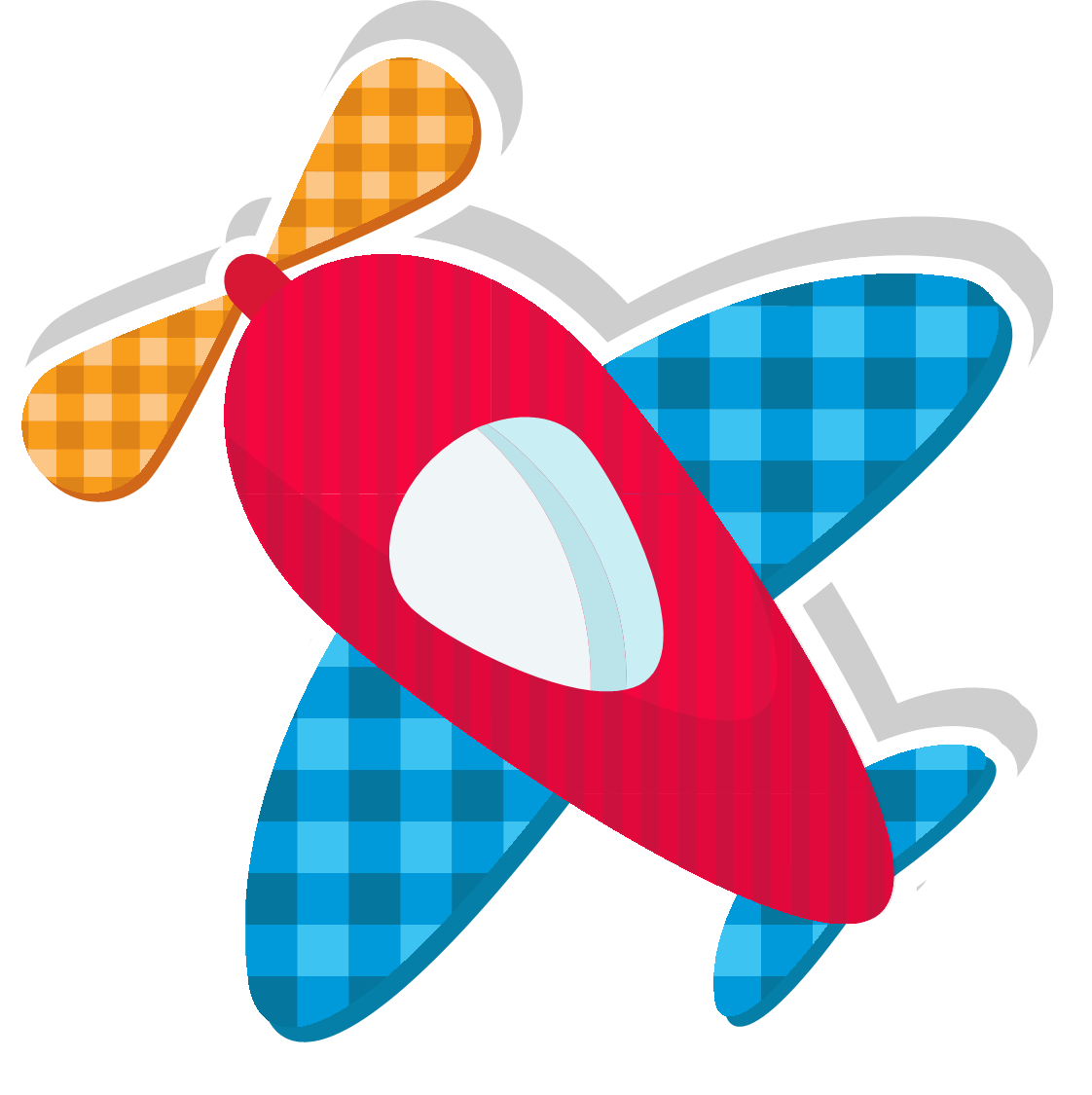 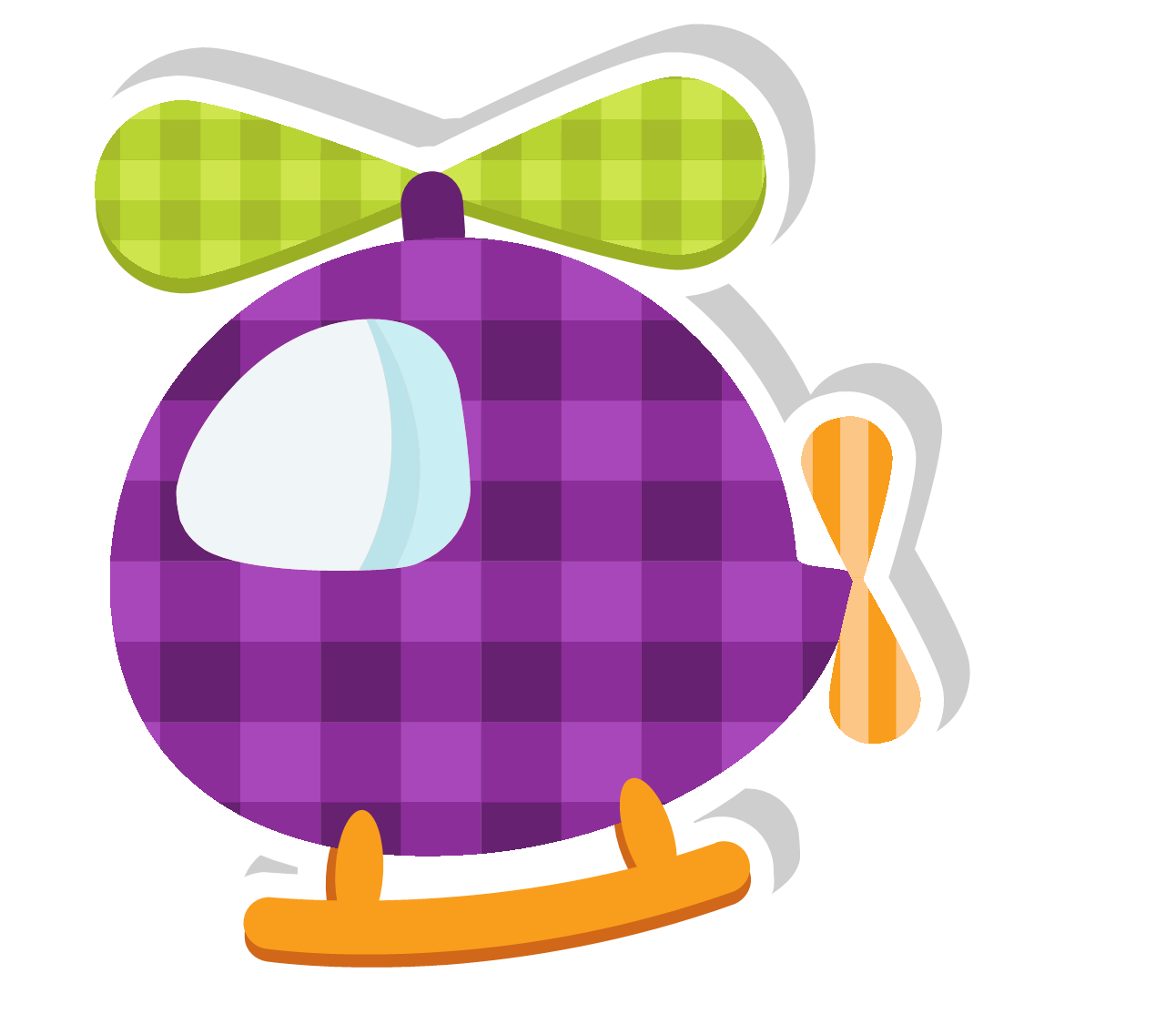